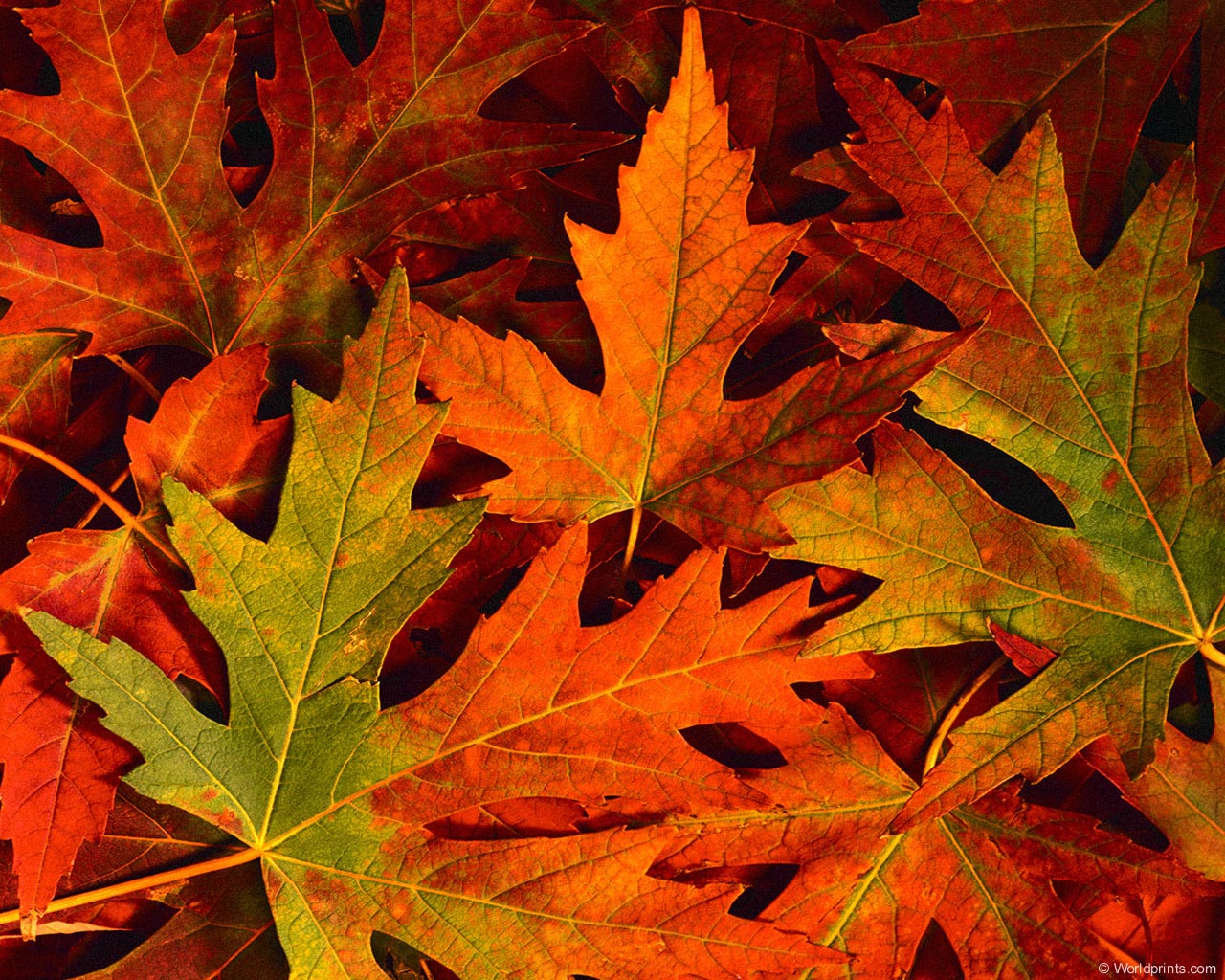 100 Great New Books
For Middle Grades
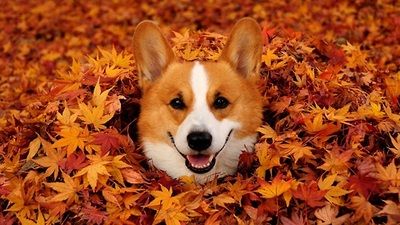 Karen Yingling
Fall 2014
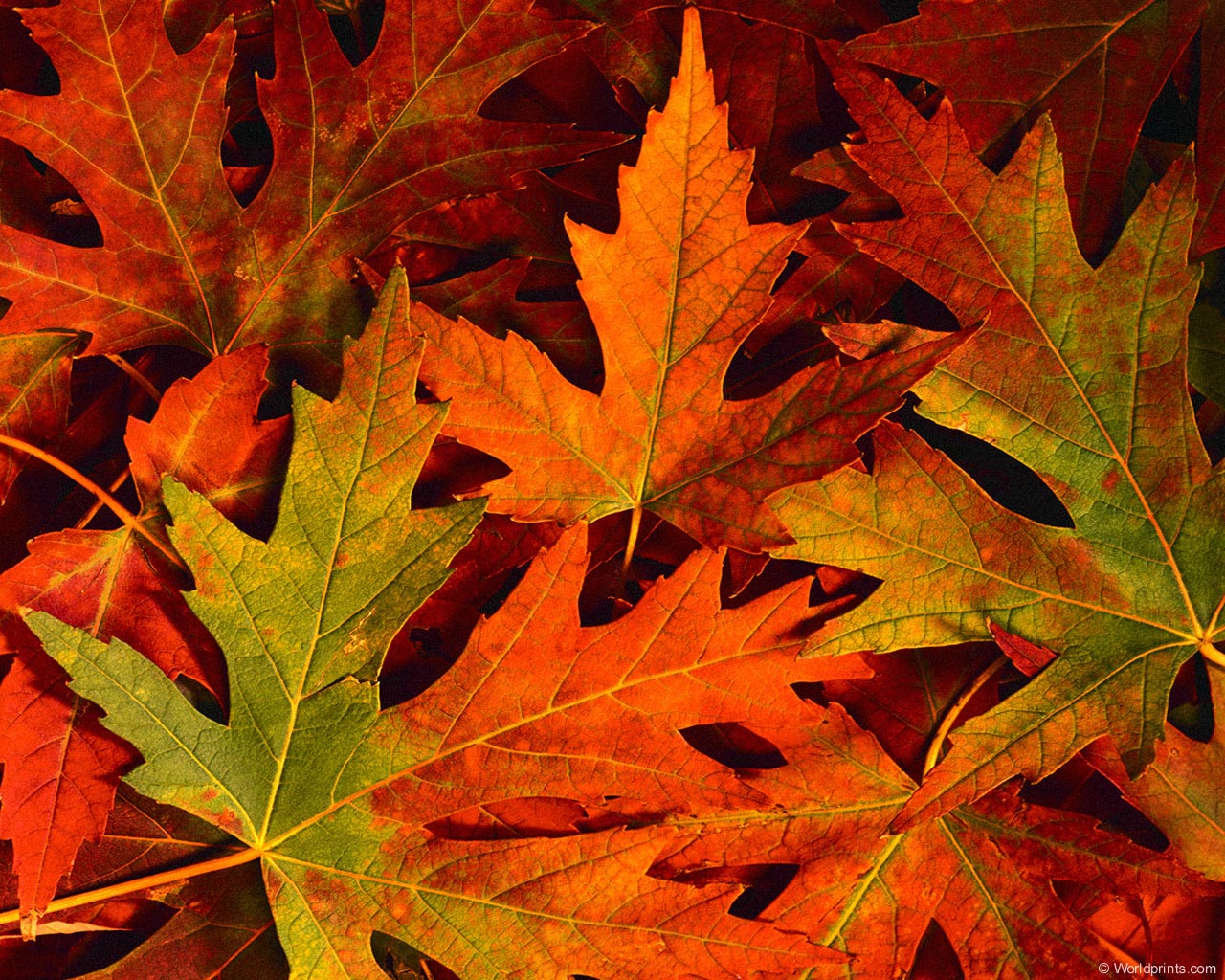 100 Great New Books
For Middle Grades
Incorporating Research-Based Instructional Strategies and Resources to Meet the Needs of Every Learner
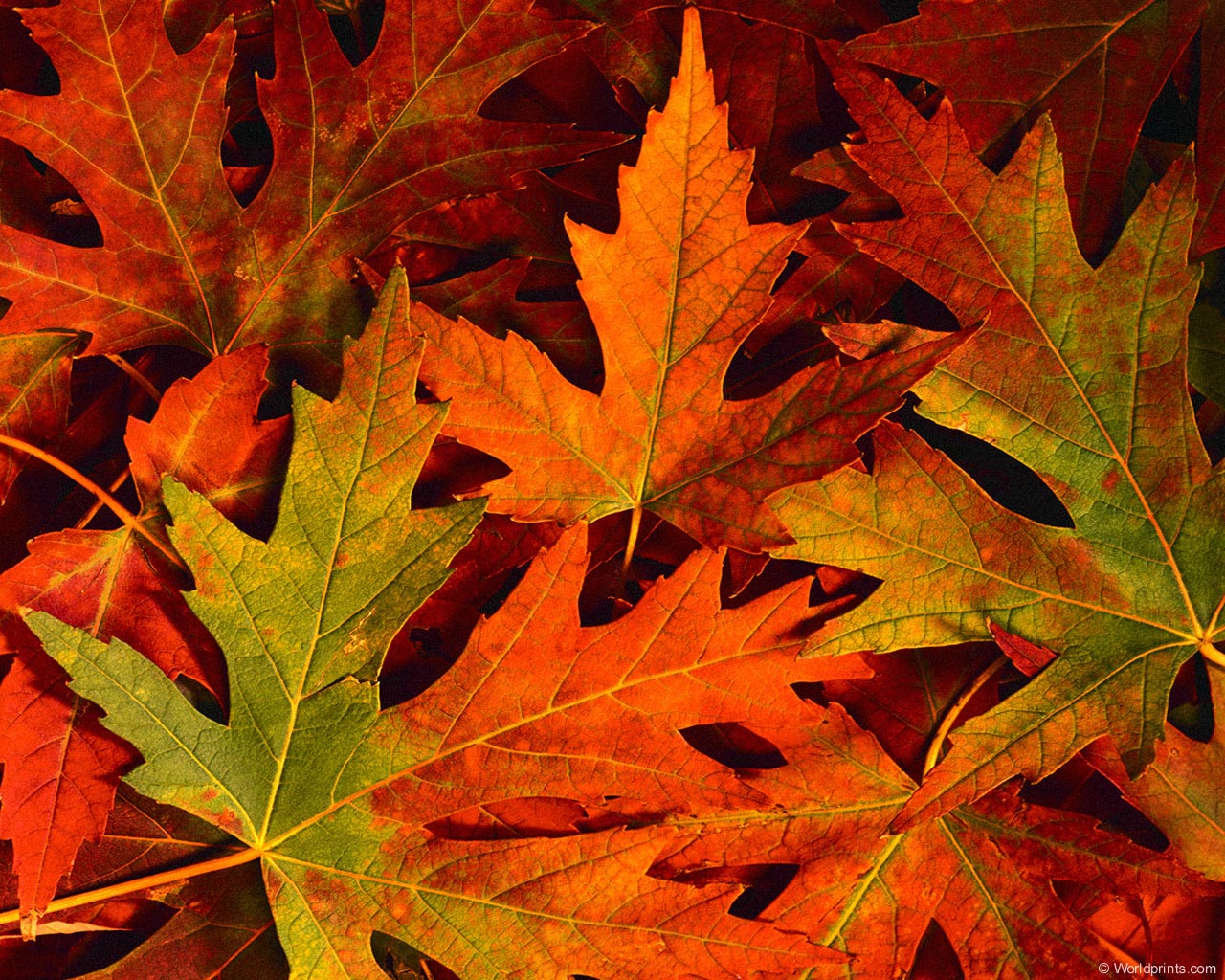 100 Great New Books
For Middle Grades
We Need Diverse Books
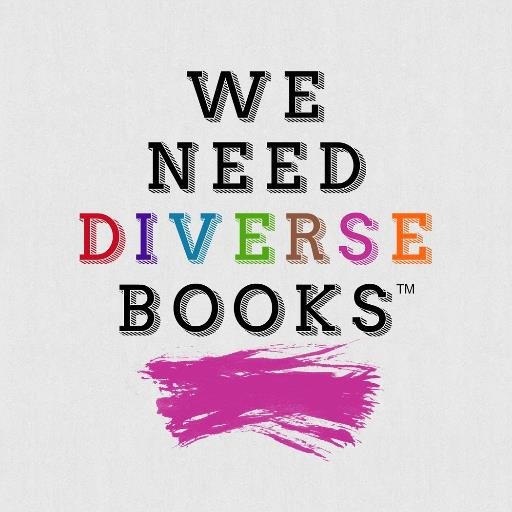 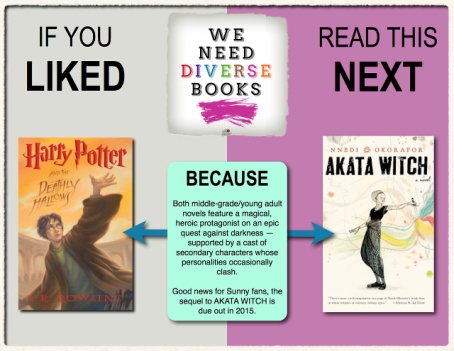 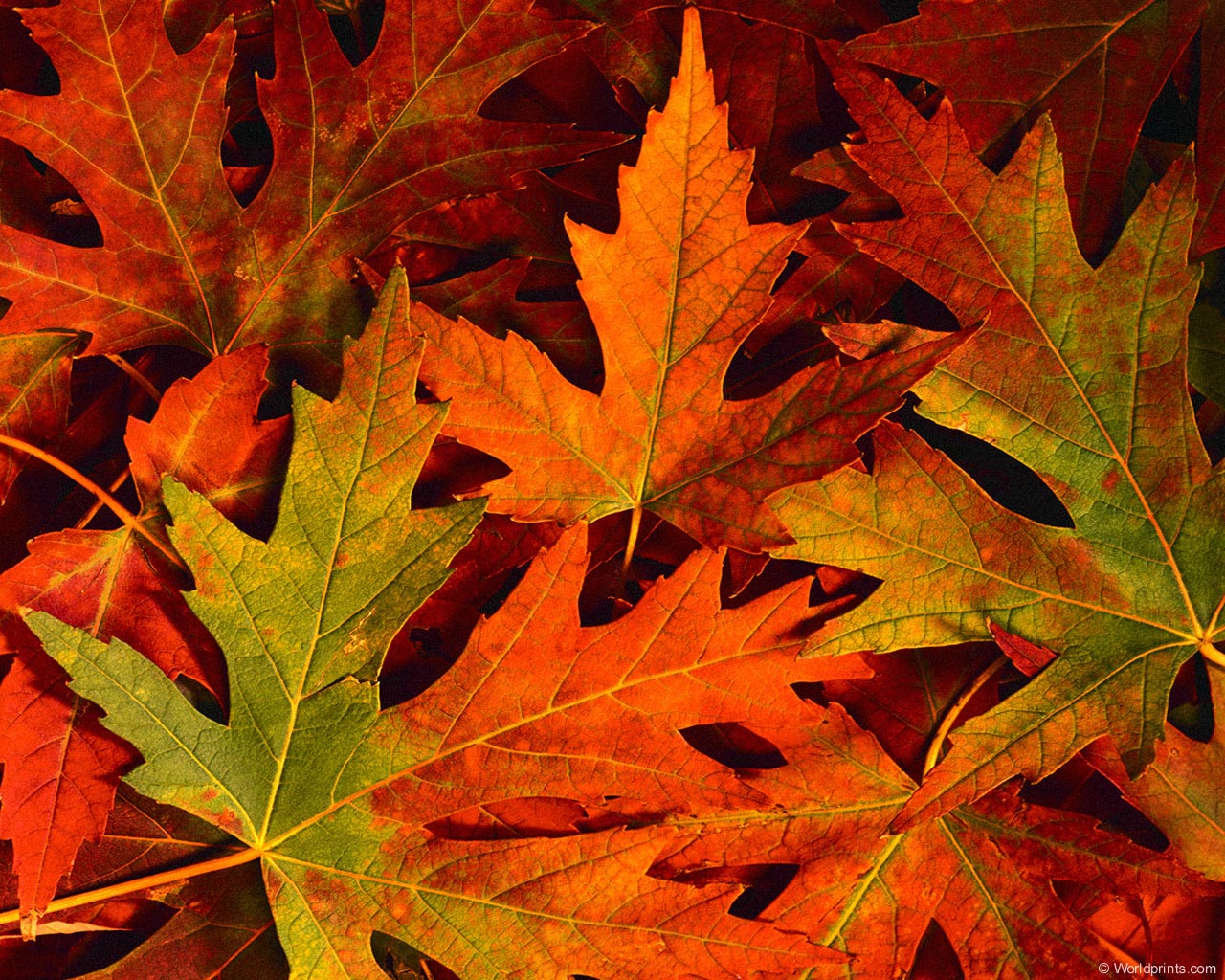 100 Great New Books
For Middle Grades
“This is a good book. You’ll like it.”
How often do we say this instead of “What would YOU like to read today?”
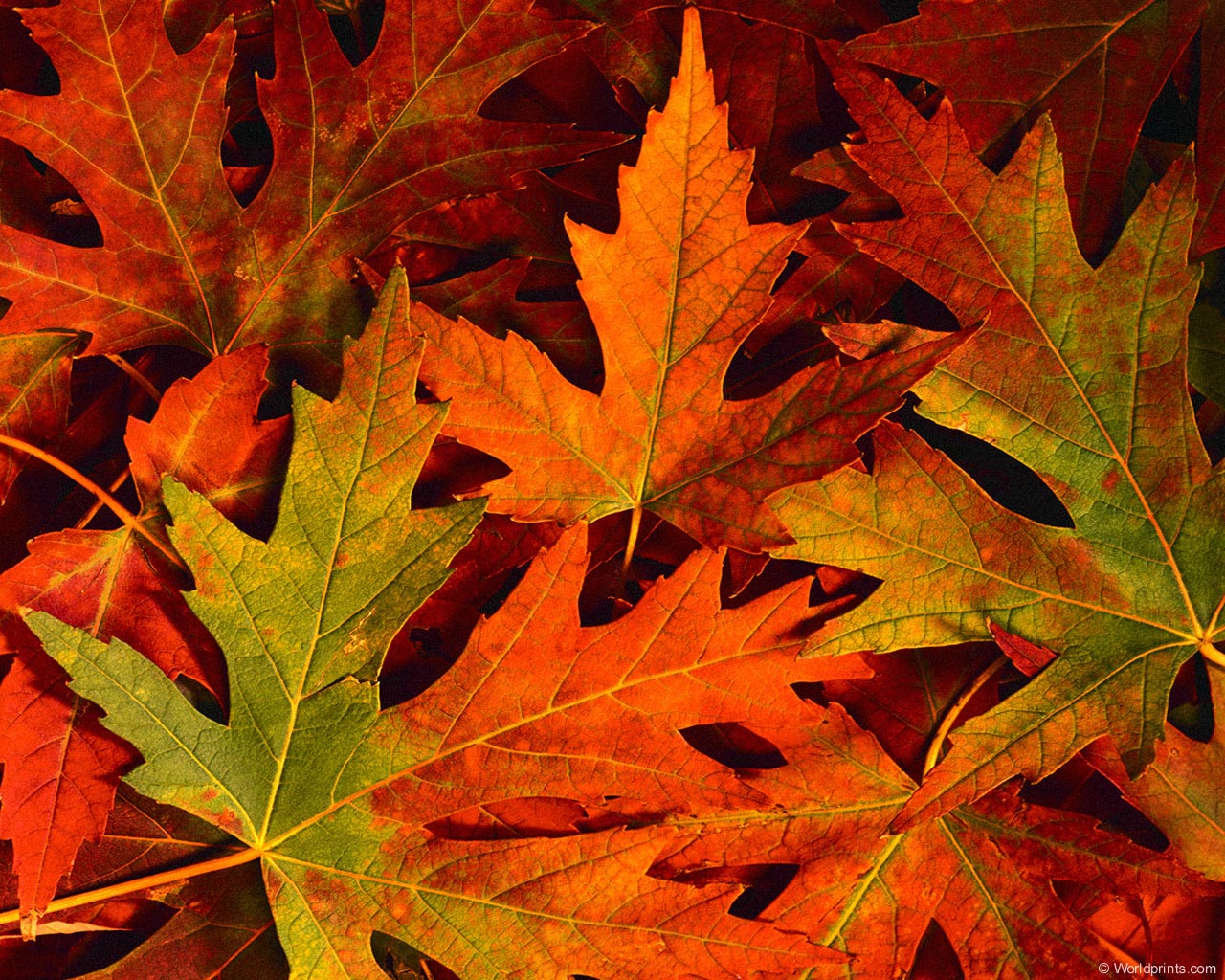 Mysteries
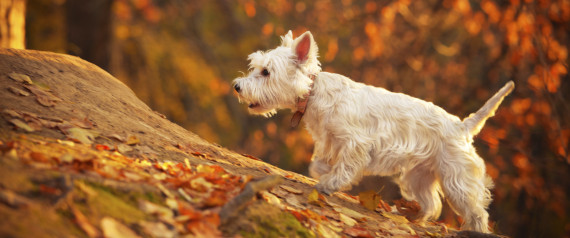 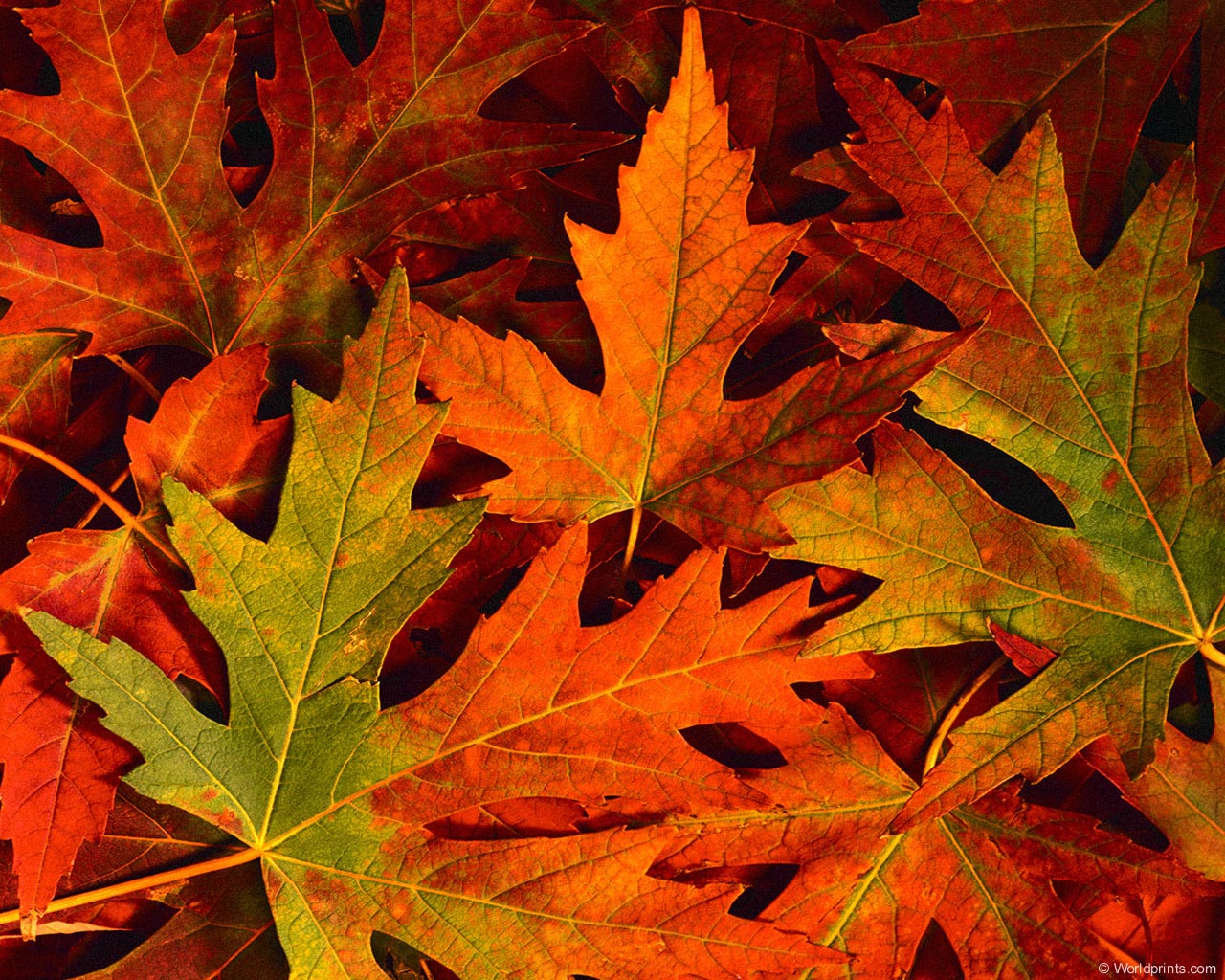 Fake ID
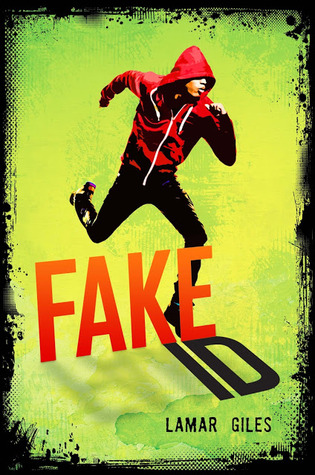 For readers who like:
Inner city stories
Evil corporations
More YA murder mysteries
A bit of sports
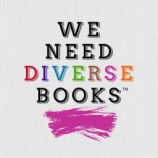 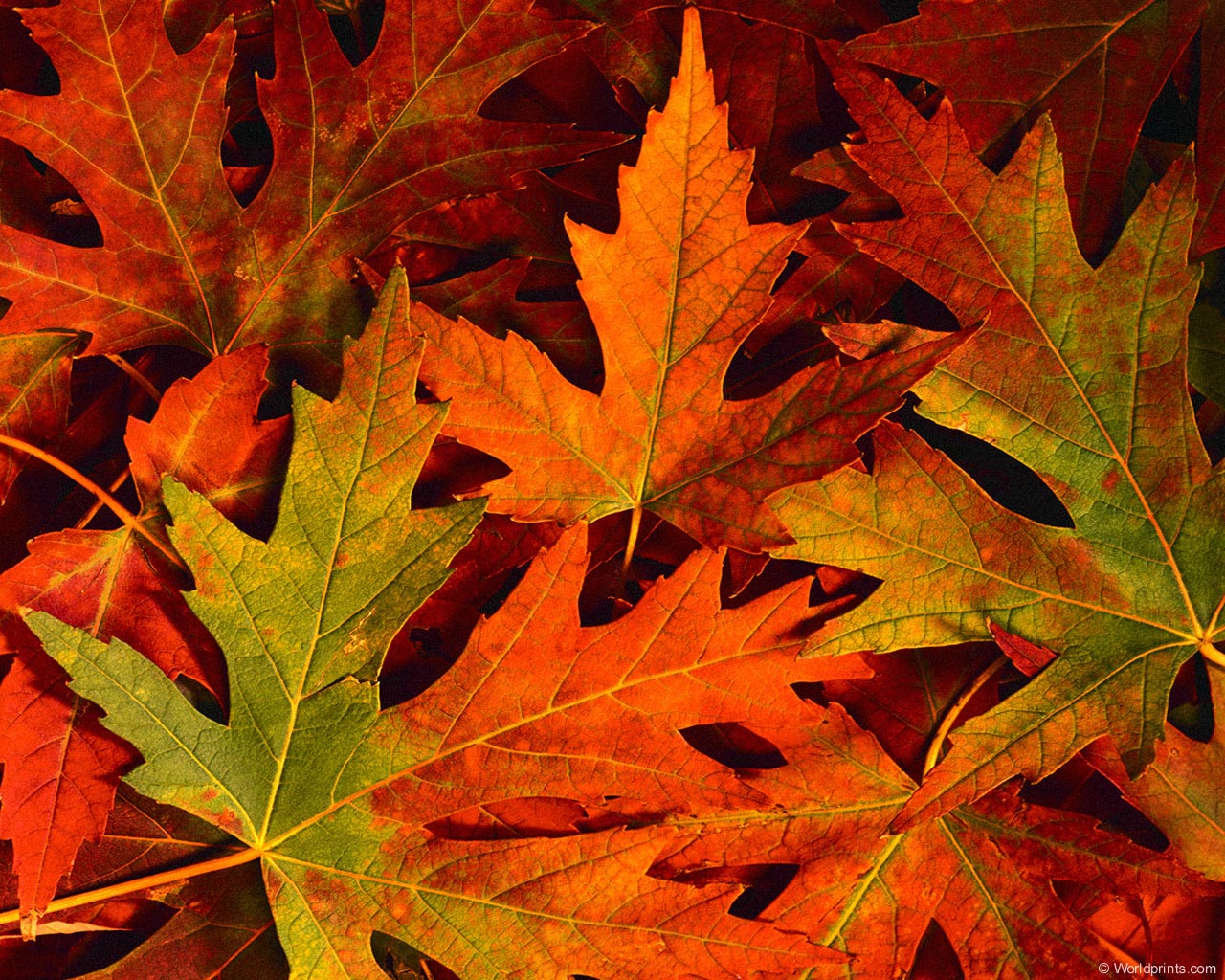 Knightley and Son
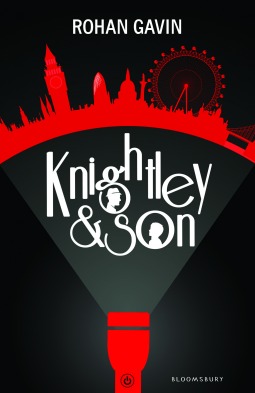 For readers who like:
London
On-the-lam books
Investigative mysteries
Series books 
(February 2015)
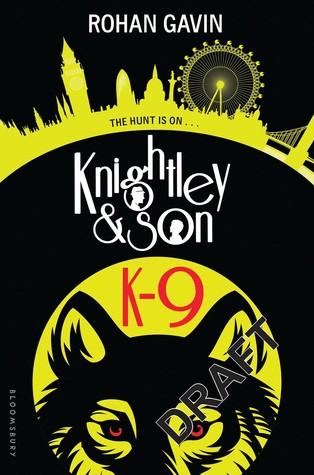 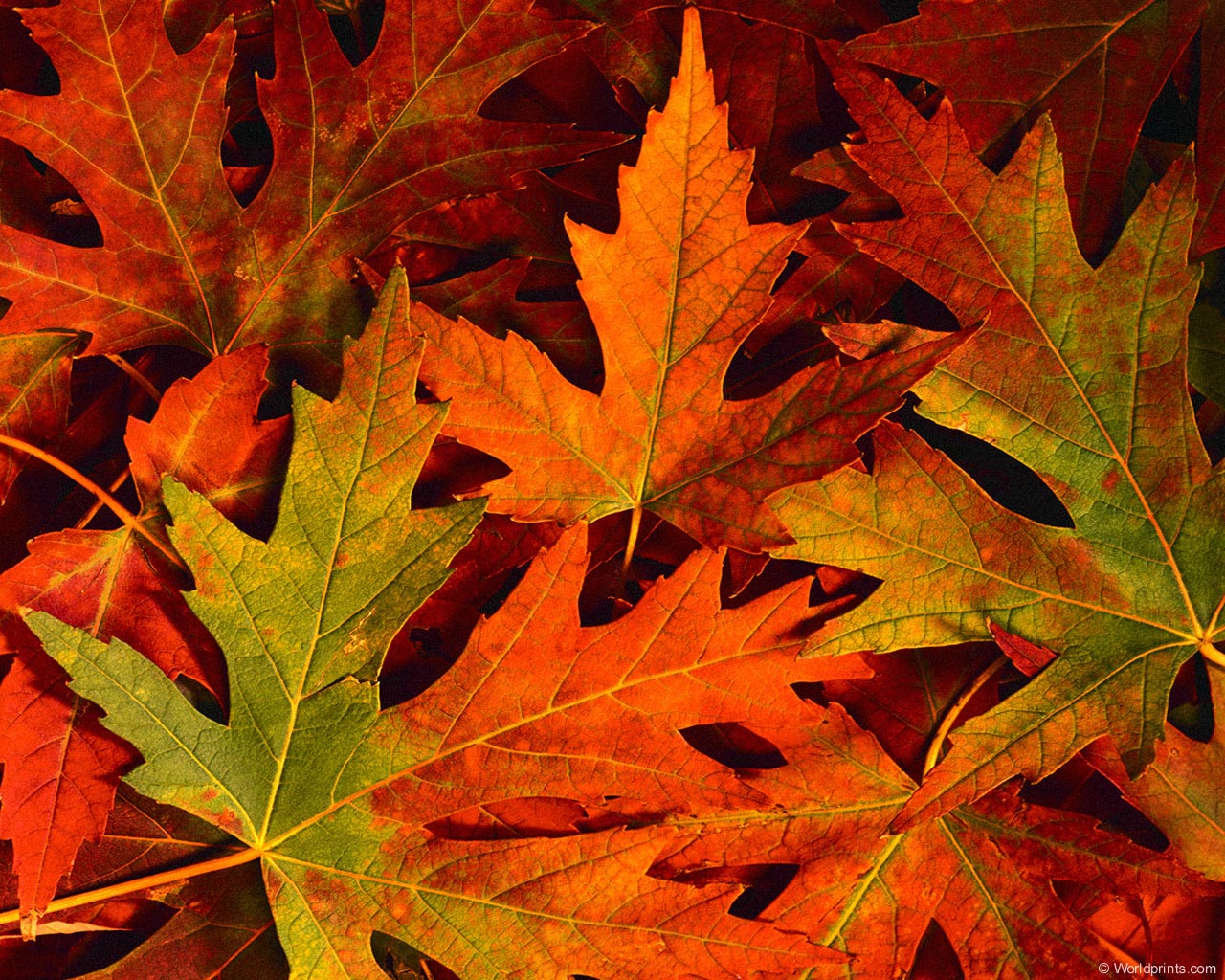 The Book of Bad Things
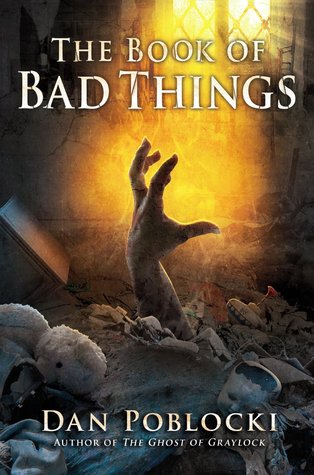 For readers who like:
Really creepy books
Children in difficult situations
Monsters or ghosts
This author
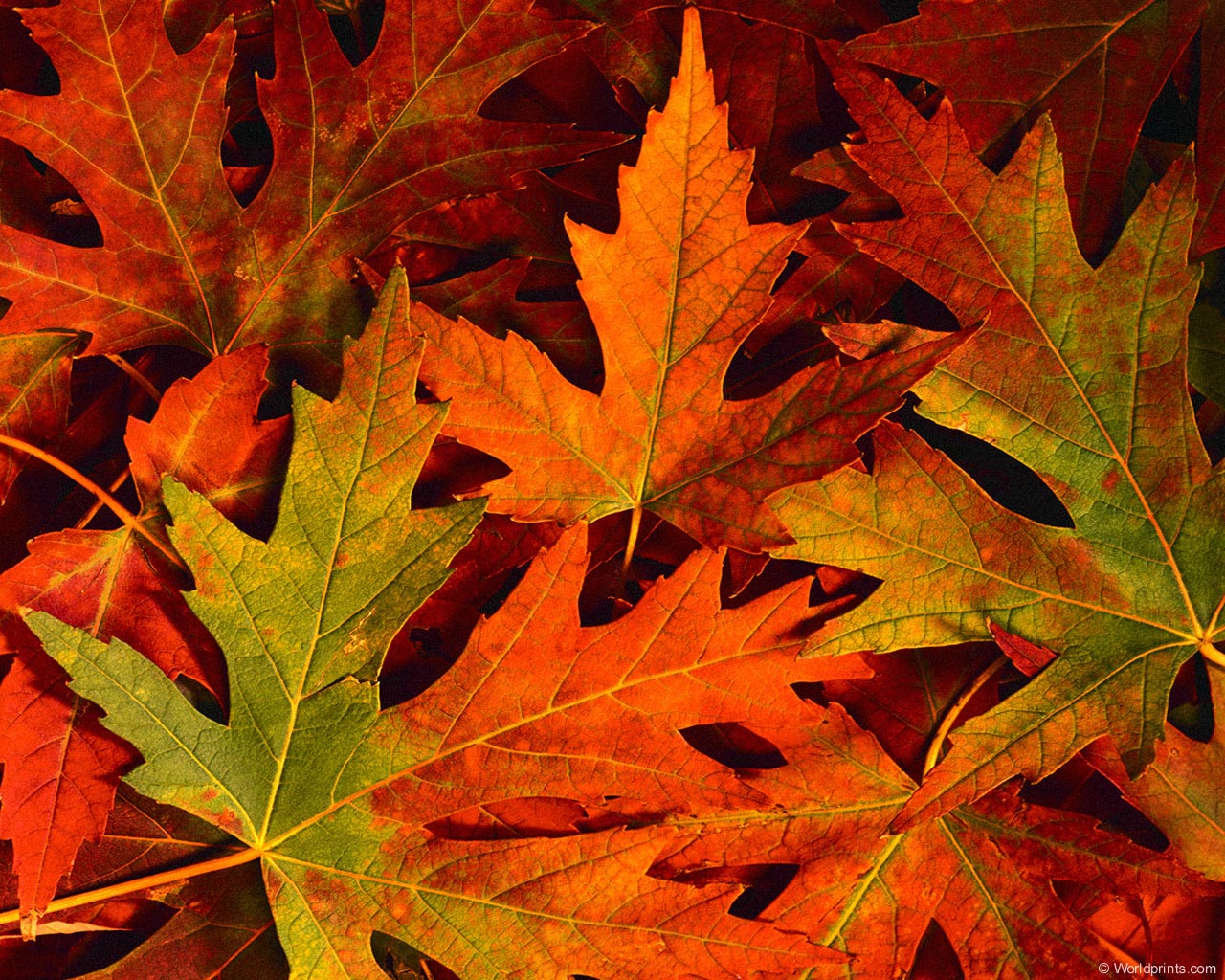 The Prince of Venice Beach
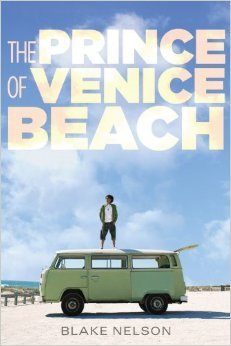 For readers who like:
Skateboarding
California
Living Rough
Police investigations
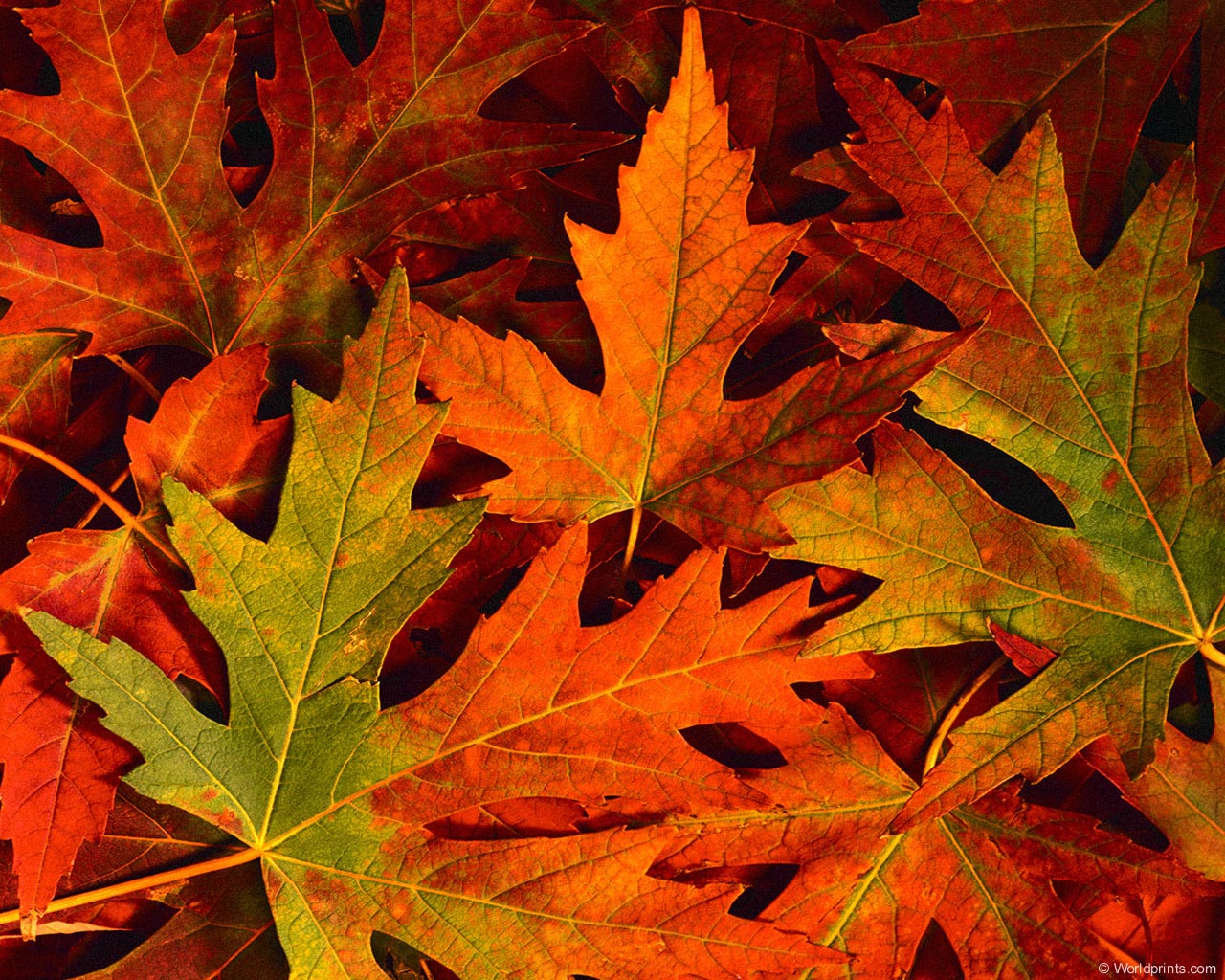 Lantern Sam and the Blue Streak Bandits
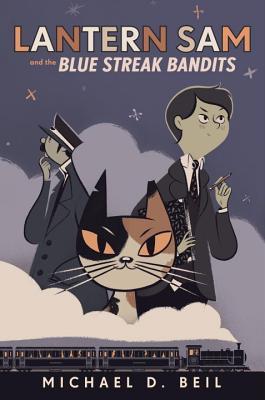 For readers who like:
Historical fiction
Ohio history (Cedar Point!)
Cats
This author
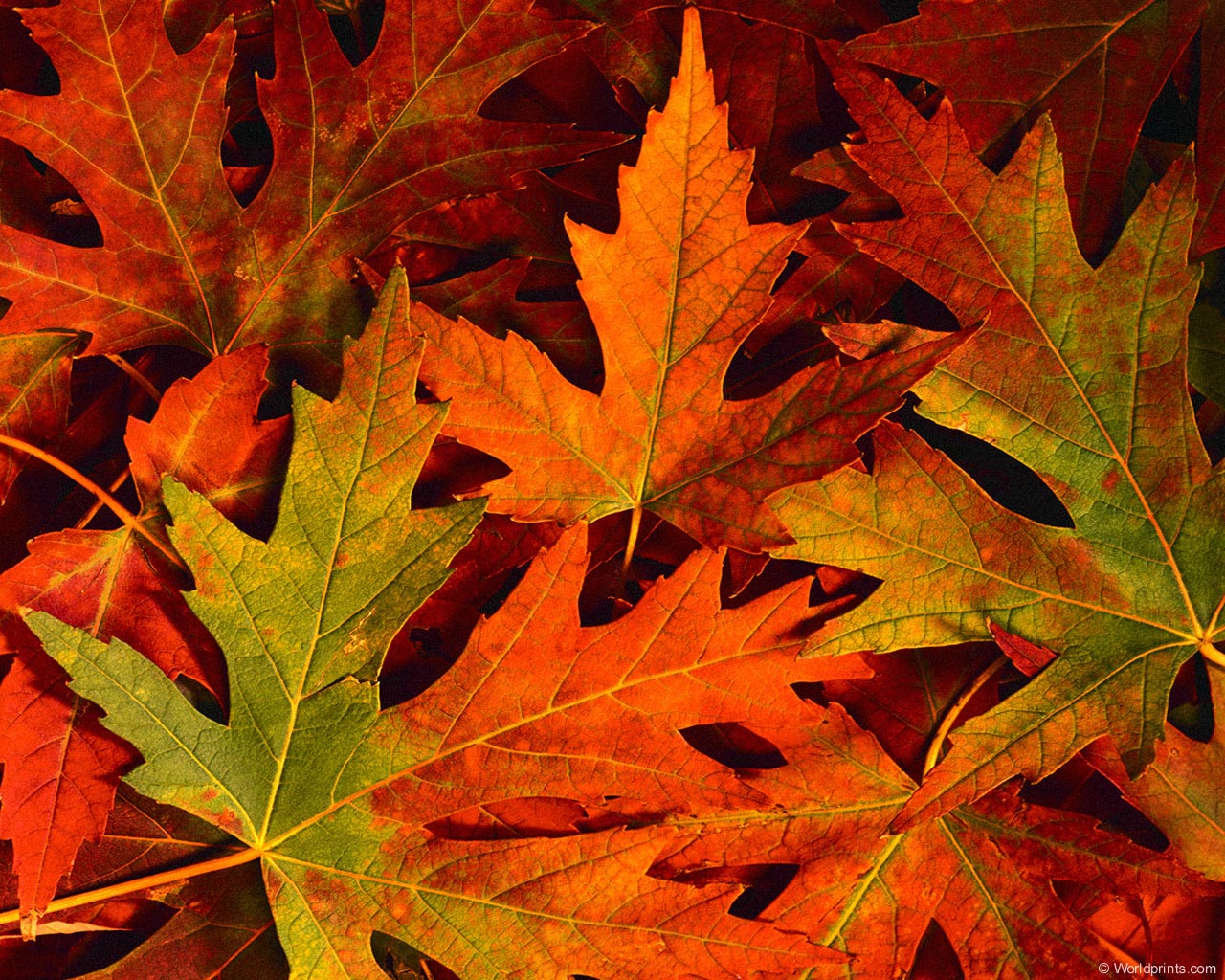 Mystery on Museum Mile
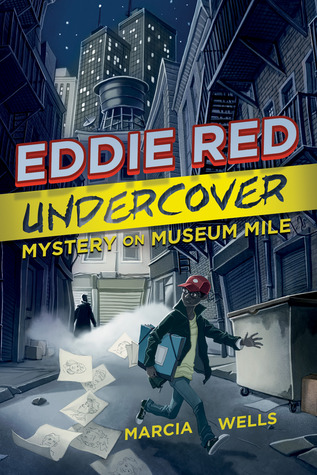 For readers who like:
New York settings
Police investigations
Art mysteries
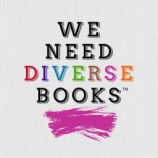 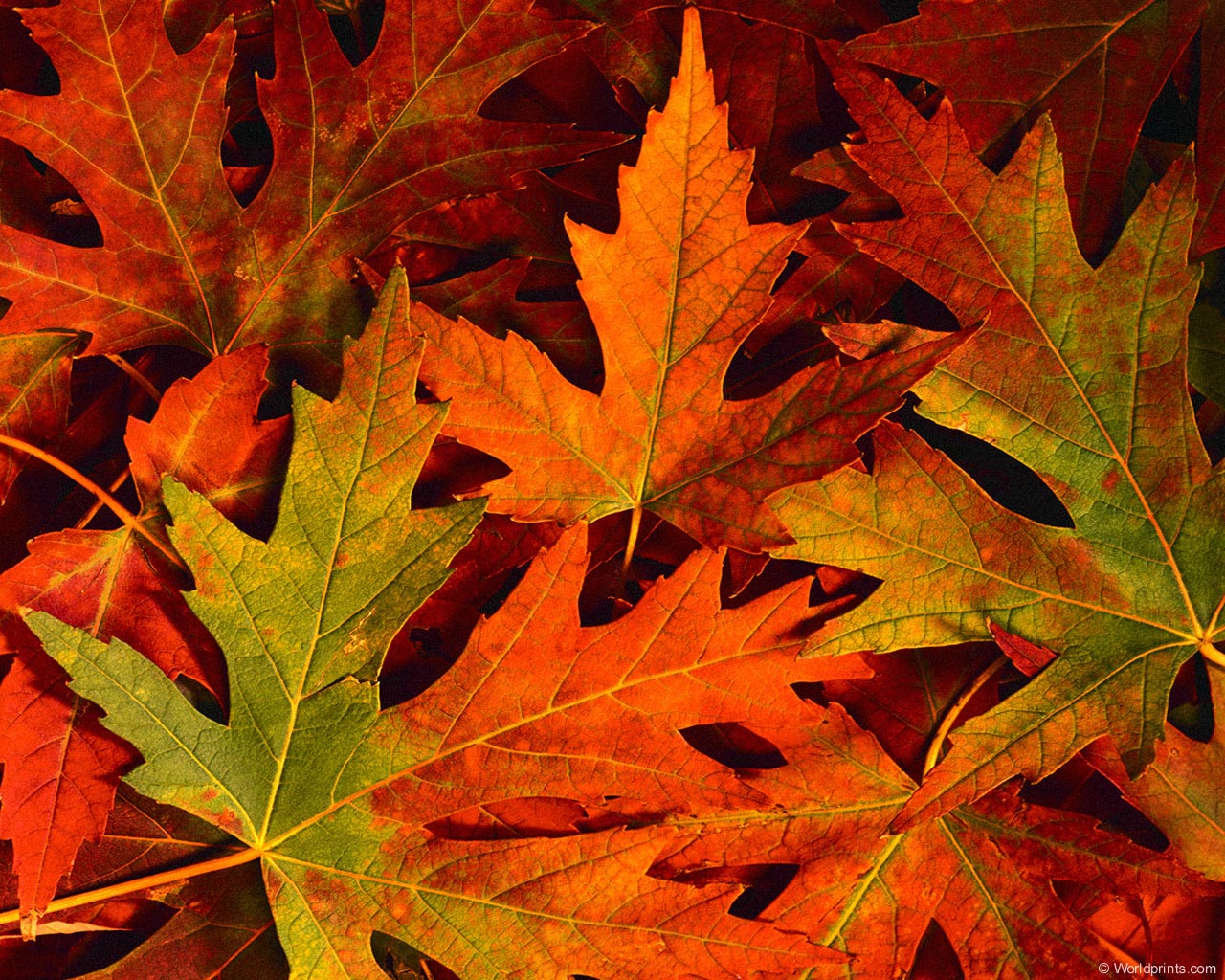 Poached
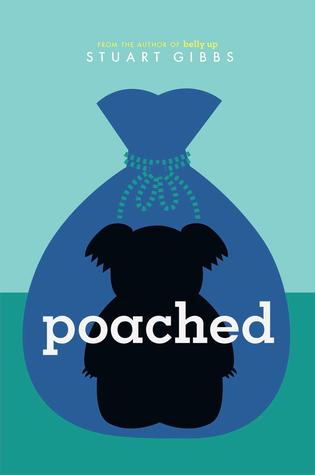 For readers who like:
Goofy mysteries
Animals
Friend Drama
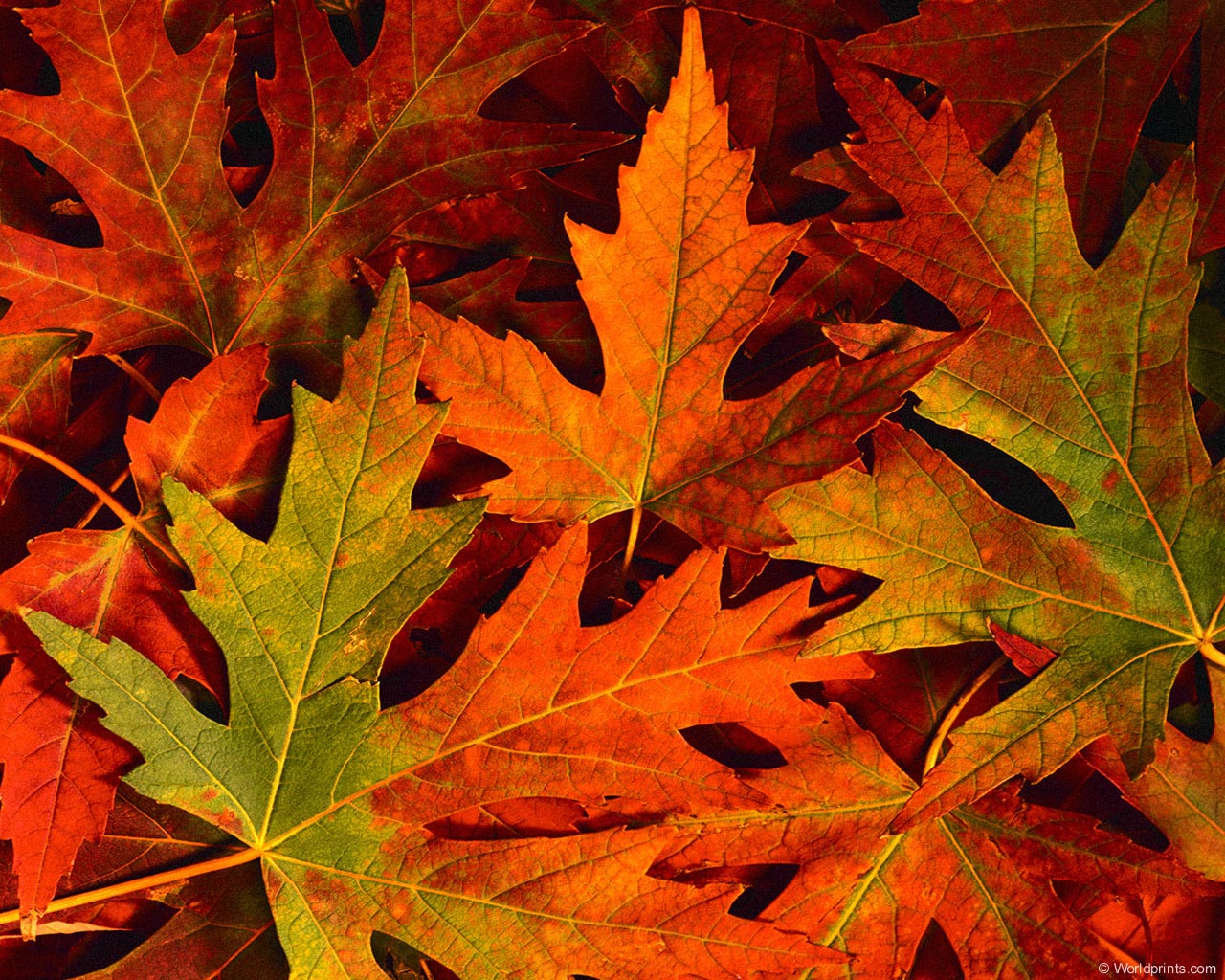 Under the Egg
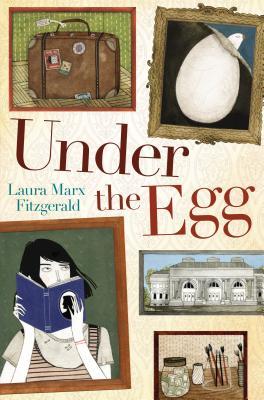 For readers who like:
Art mysteries
Blue Balliet
Children on own
Holocaust tie-ins
Monuments Men
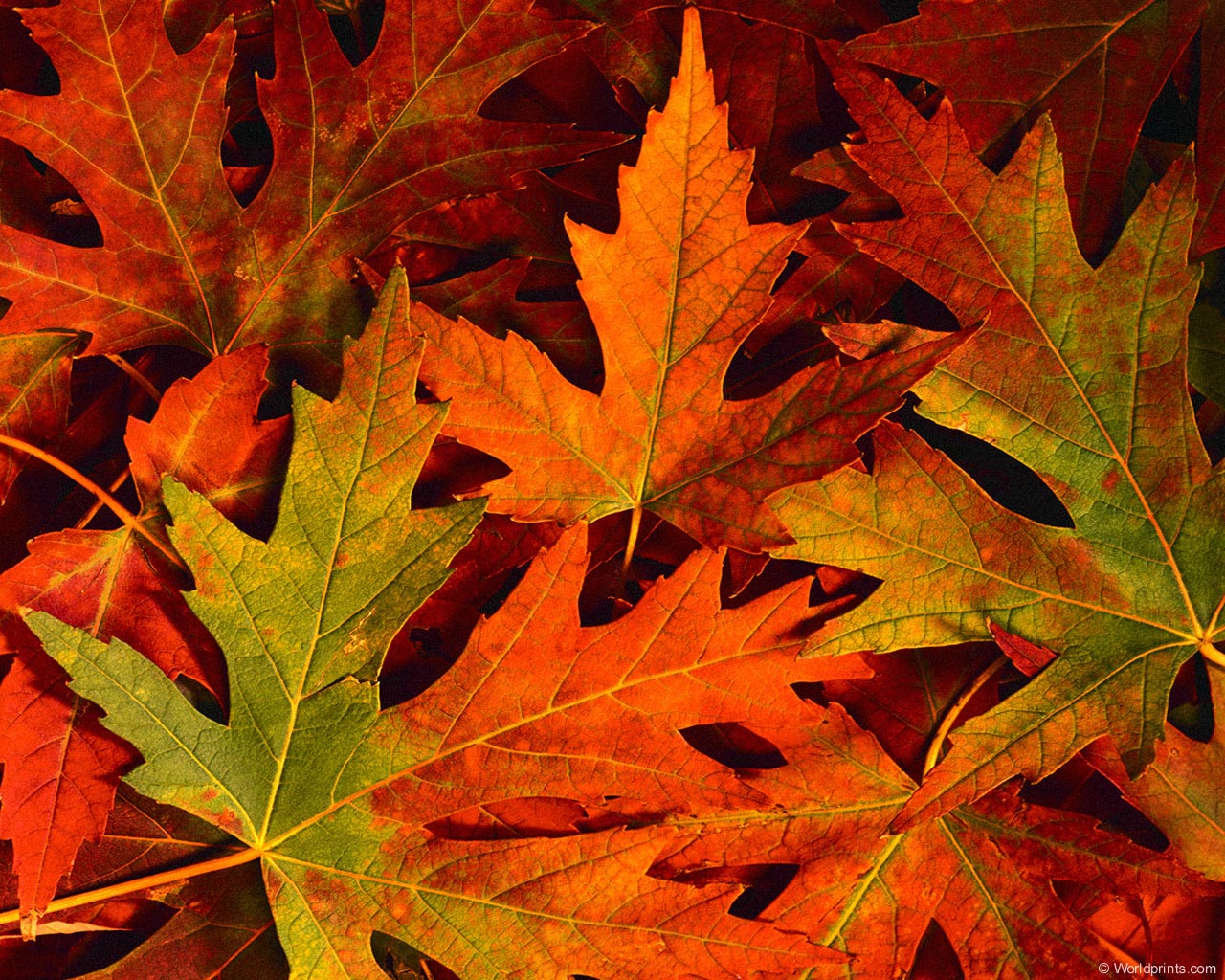 A Million Ways Home
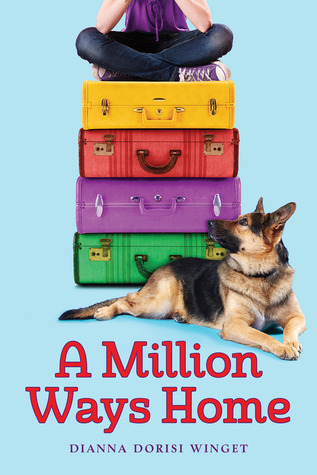 For readers who like:
Problem novels
Animals
Inner city crime
Foster children
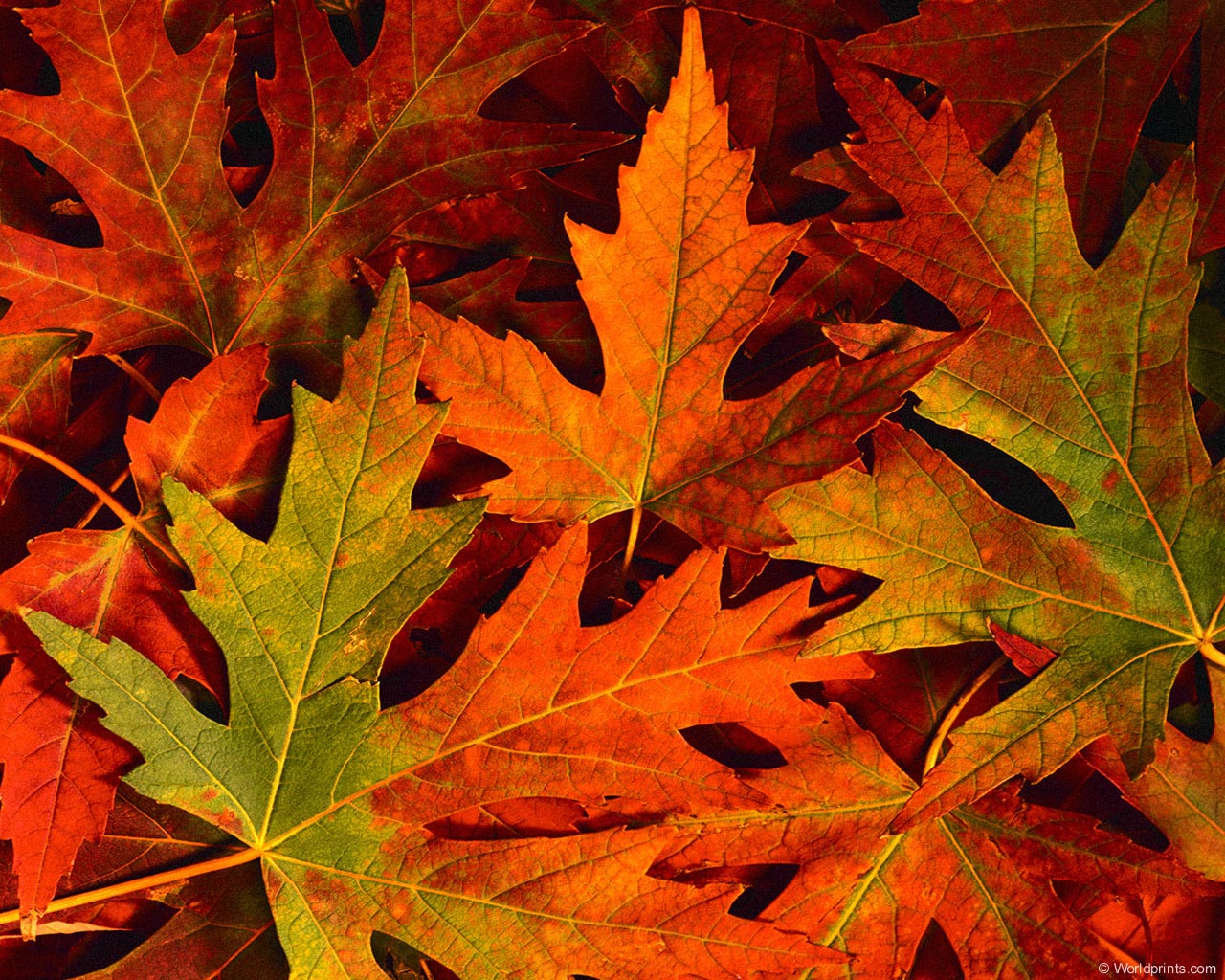 Historical
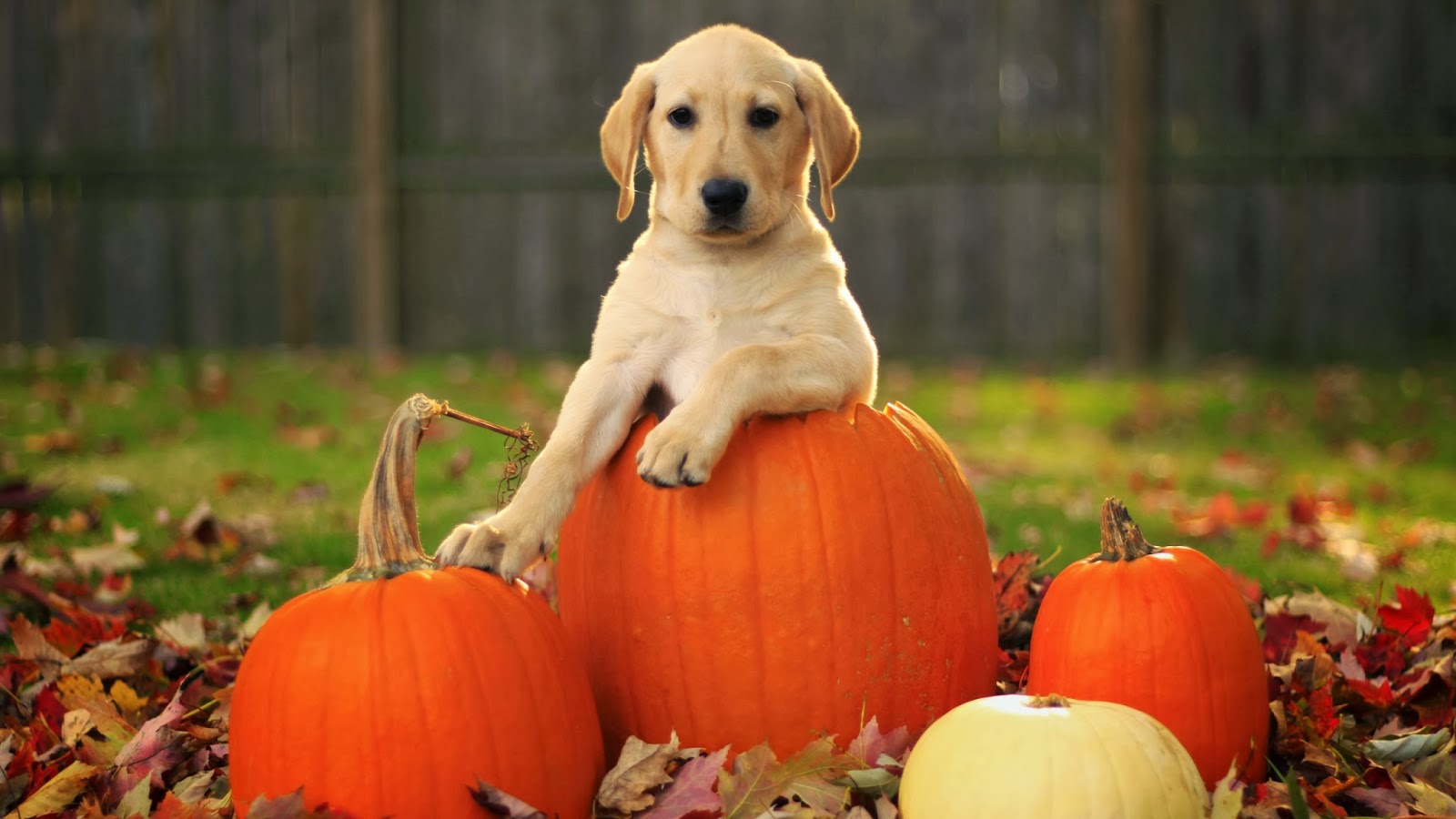 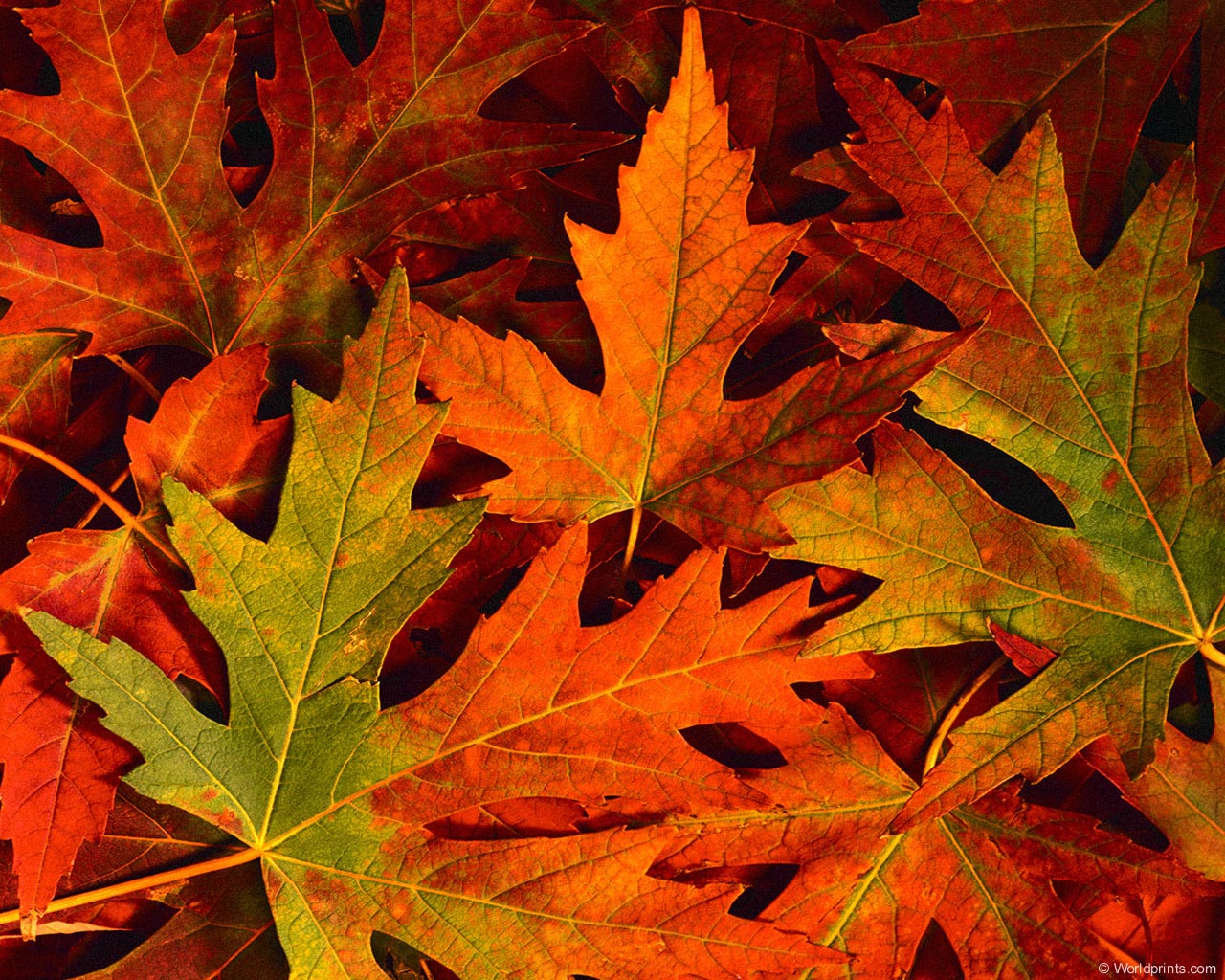 Just a Drop of Water
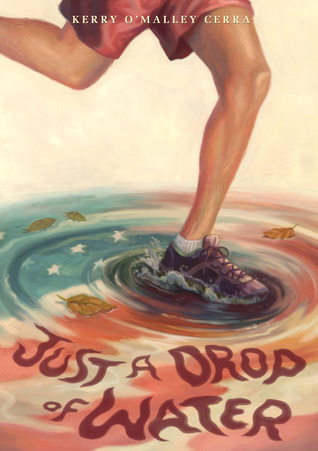 For readers who like:
9/11
Florida
Running
Racial Profiling
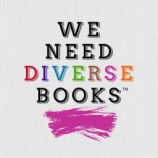 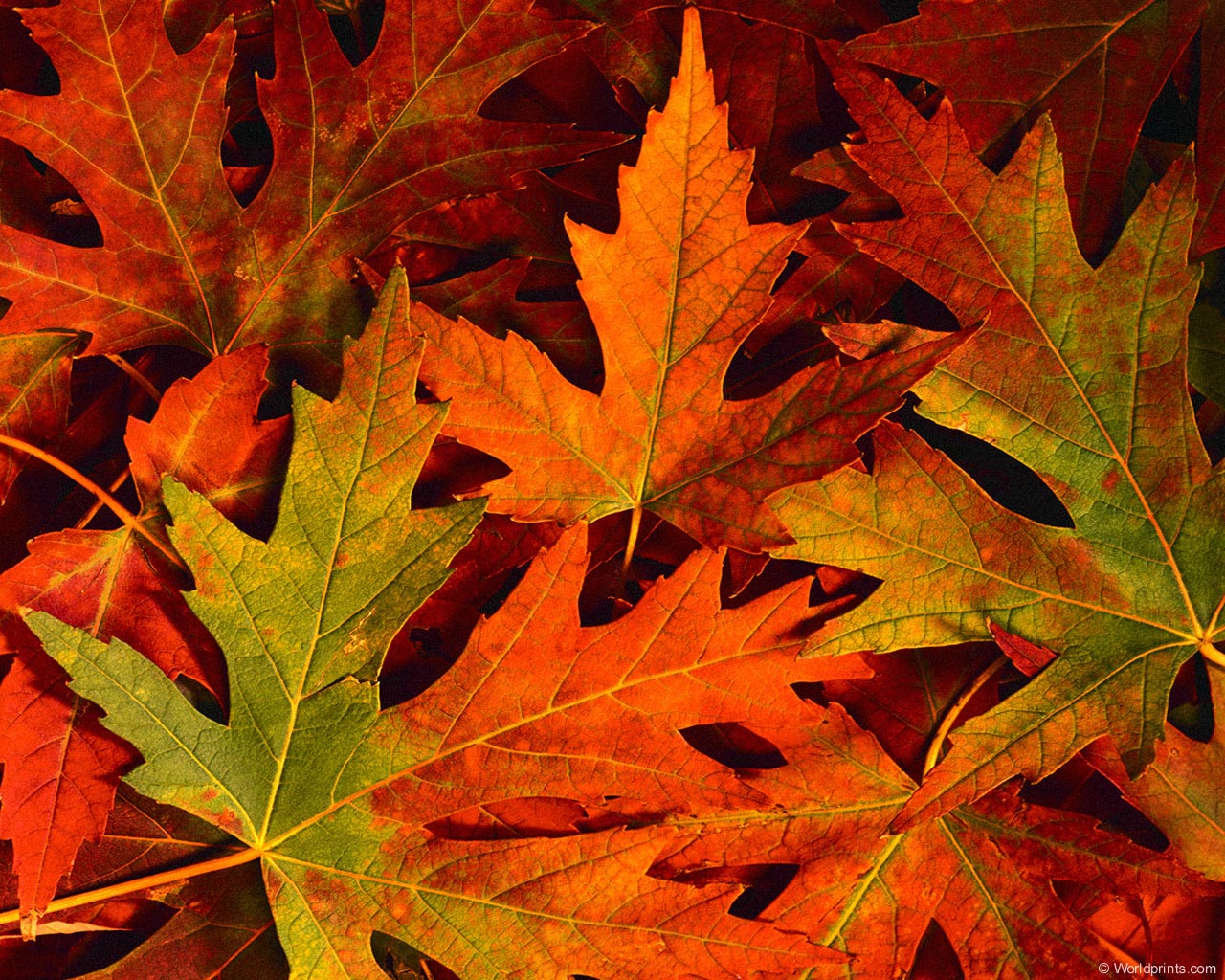 Manor of Secrets
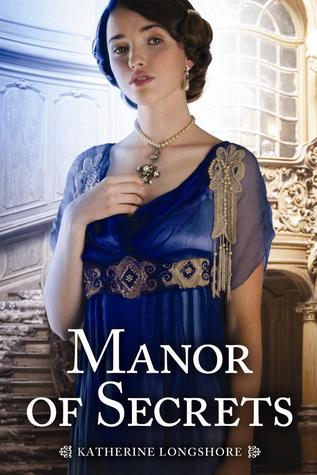 For readers who like:
Downtown Abby
Romance and Intrigue
Posh lifestyle
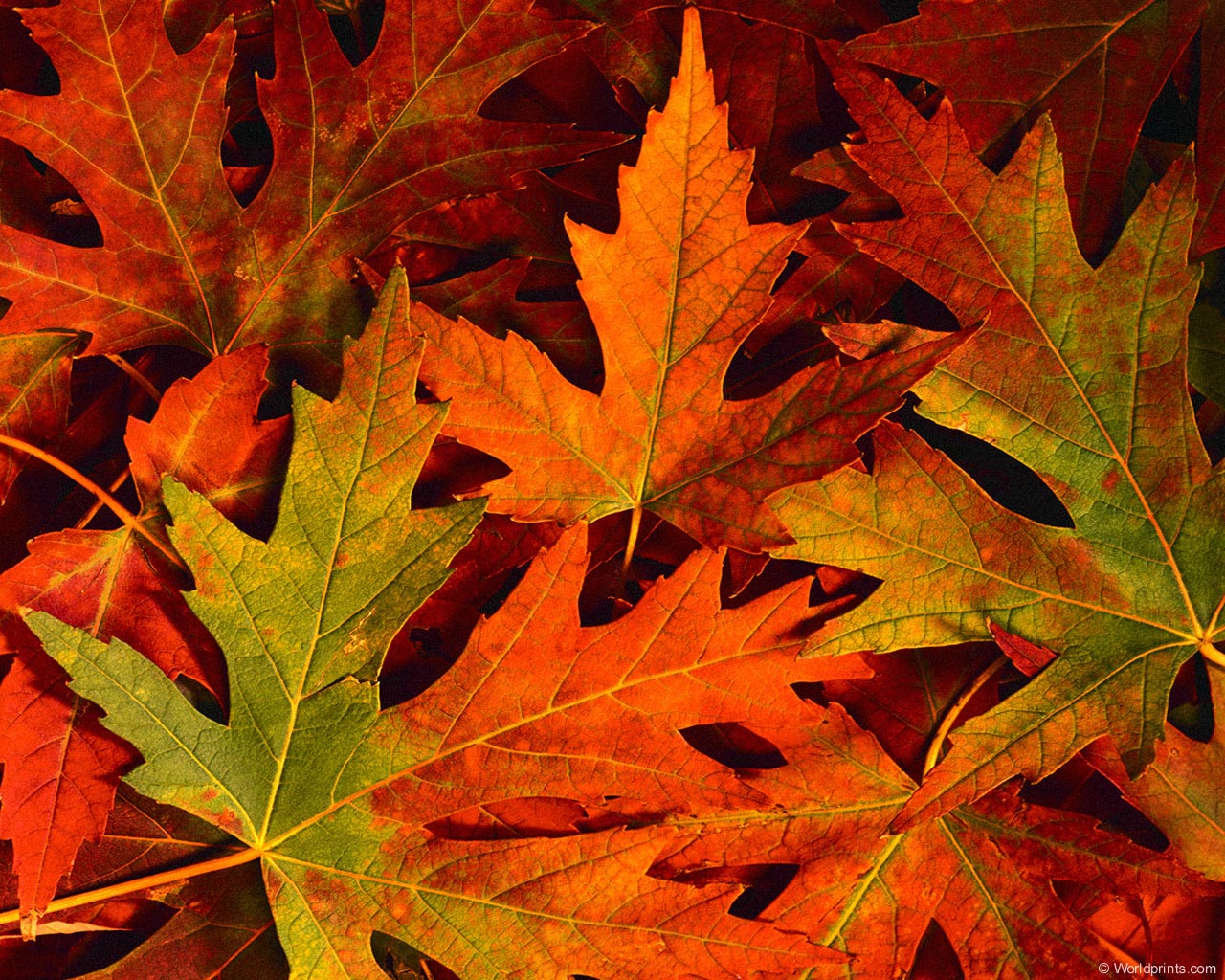 Beth’s Story, 1914
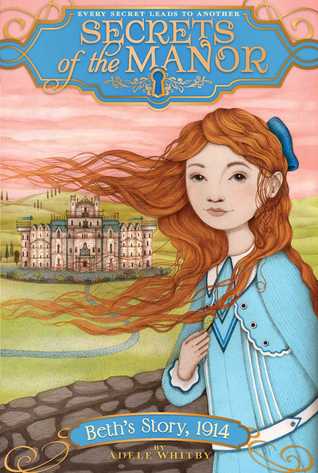 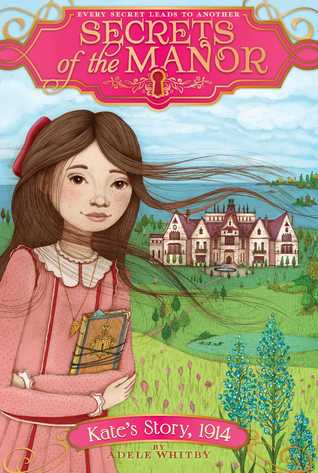 For readers who like:
Downtown Abby
Accessible historical fiction
Series	
Posh lifestyle
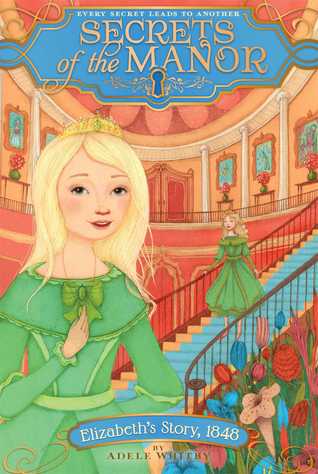 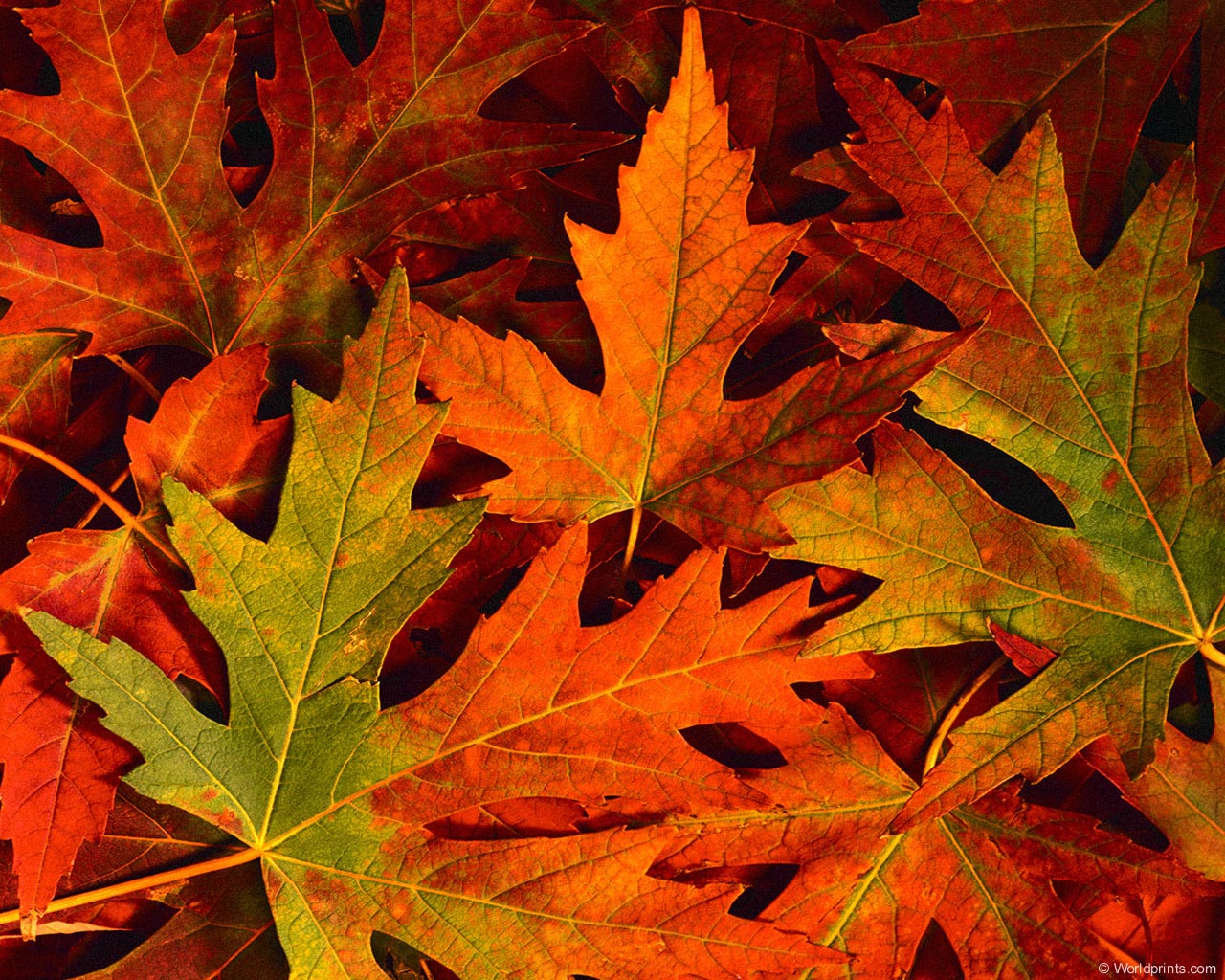 The Winter Horses
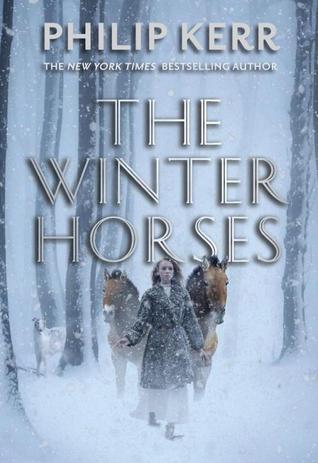 For readers who like:
Holocaust stories
Horses
Ukrainian history
Survival stories
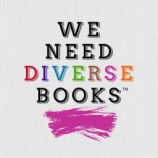 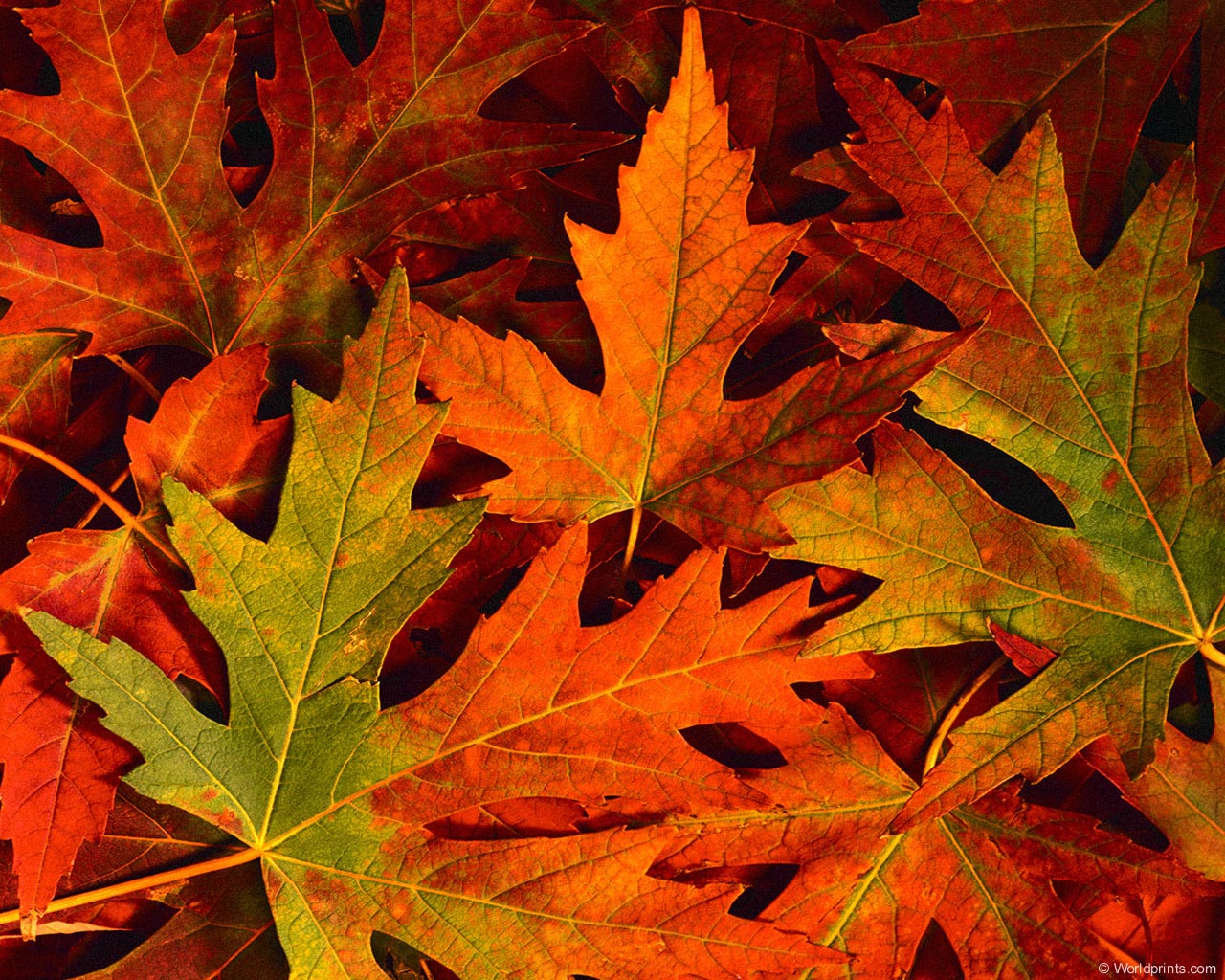 Stay Where Are and Then Leave
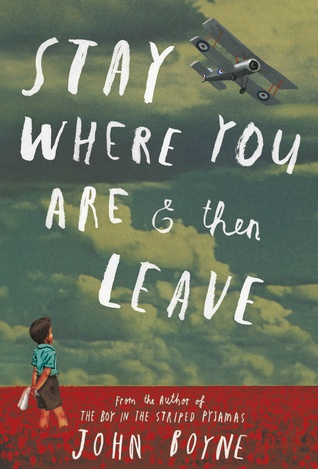 For readers who like:
World War I homefront
PTSD/Shell Shock
Intrepid children
England
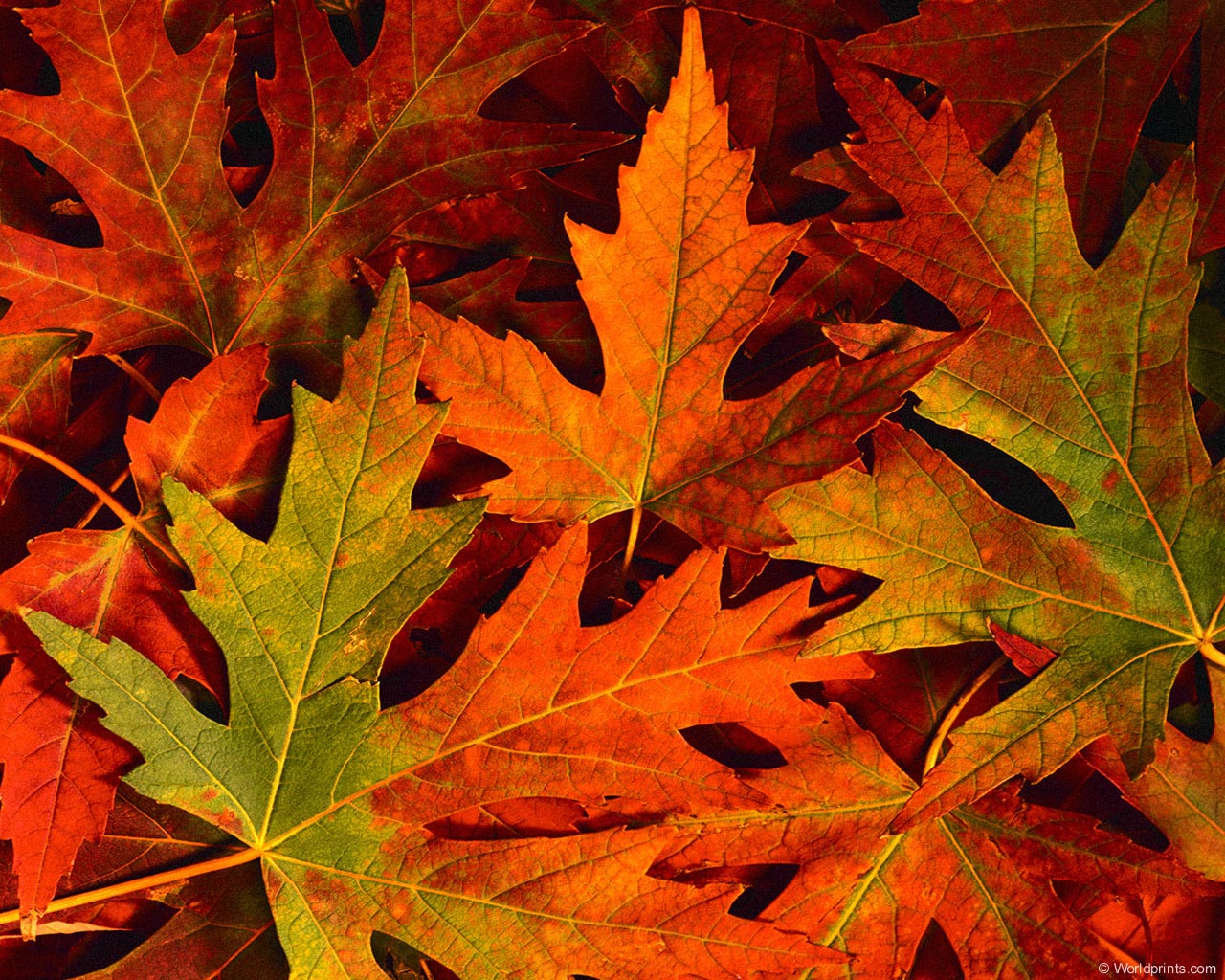 Stay Where Are and Then Leave
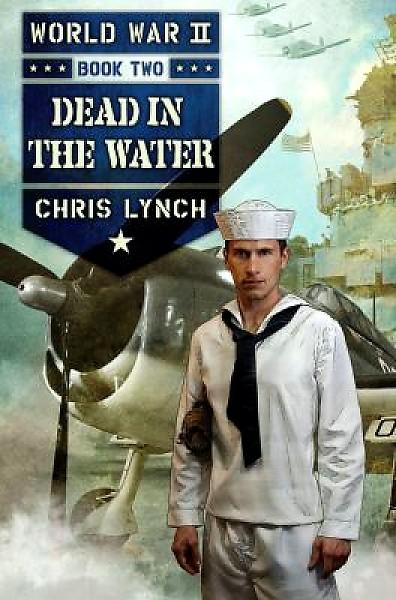 For readers who like:
War stories
This author
Battle descriptions
Racial issues
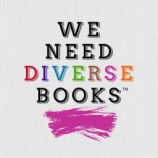 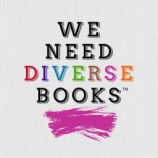 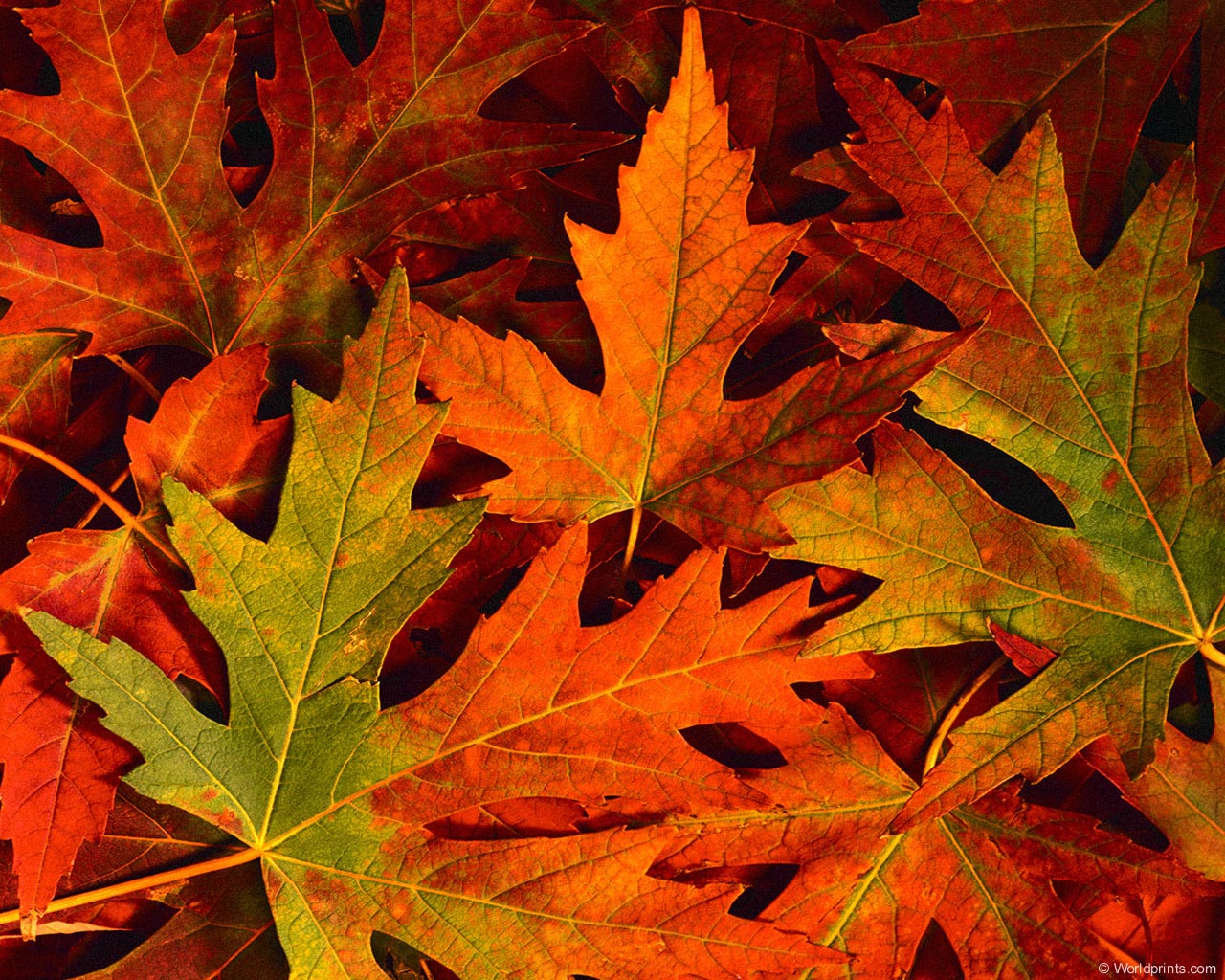 Stay Where Are and Then Leave
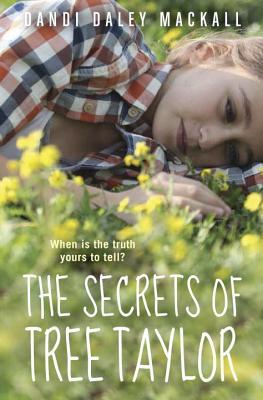 For readers who like:
1960s
Investigative mysteries
Small town stories
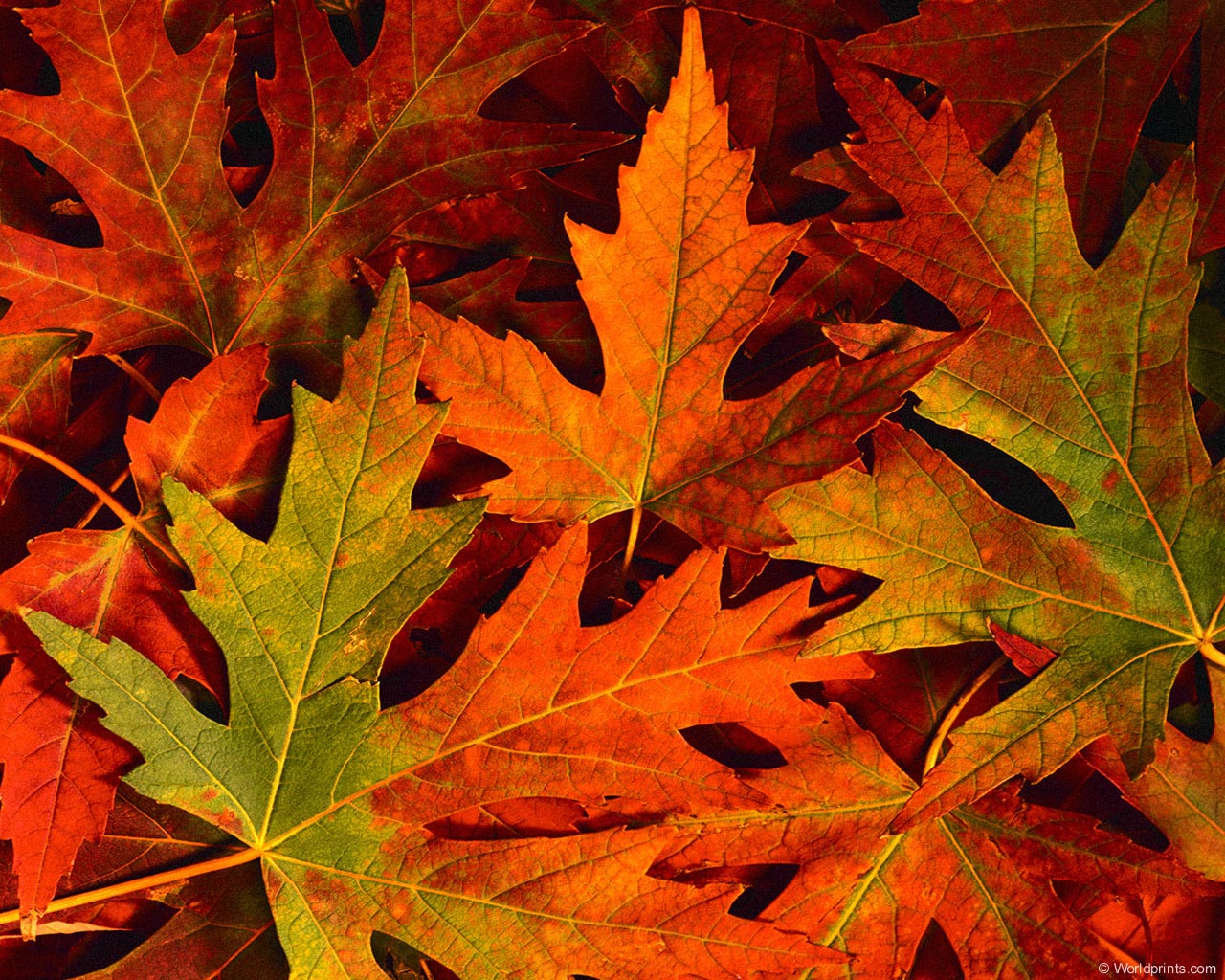 Stay Where Are and Then Leave
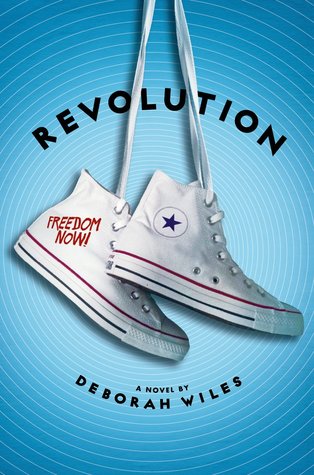 For readers who like:
Freedom Summer
Multiple view points
Nonfiction information mixed in
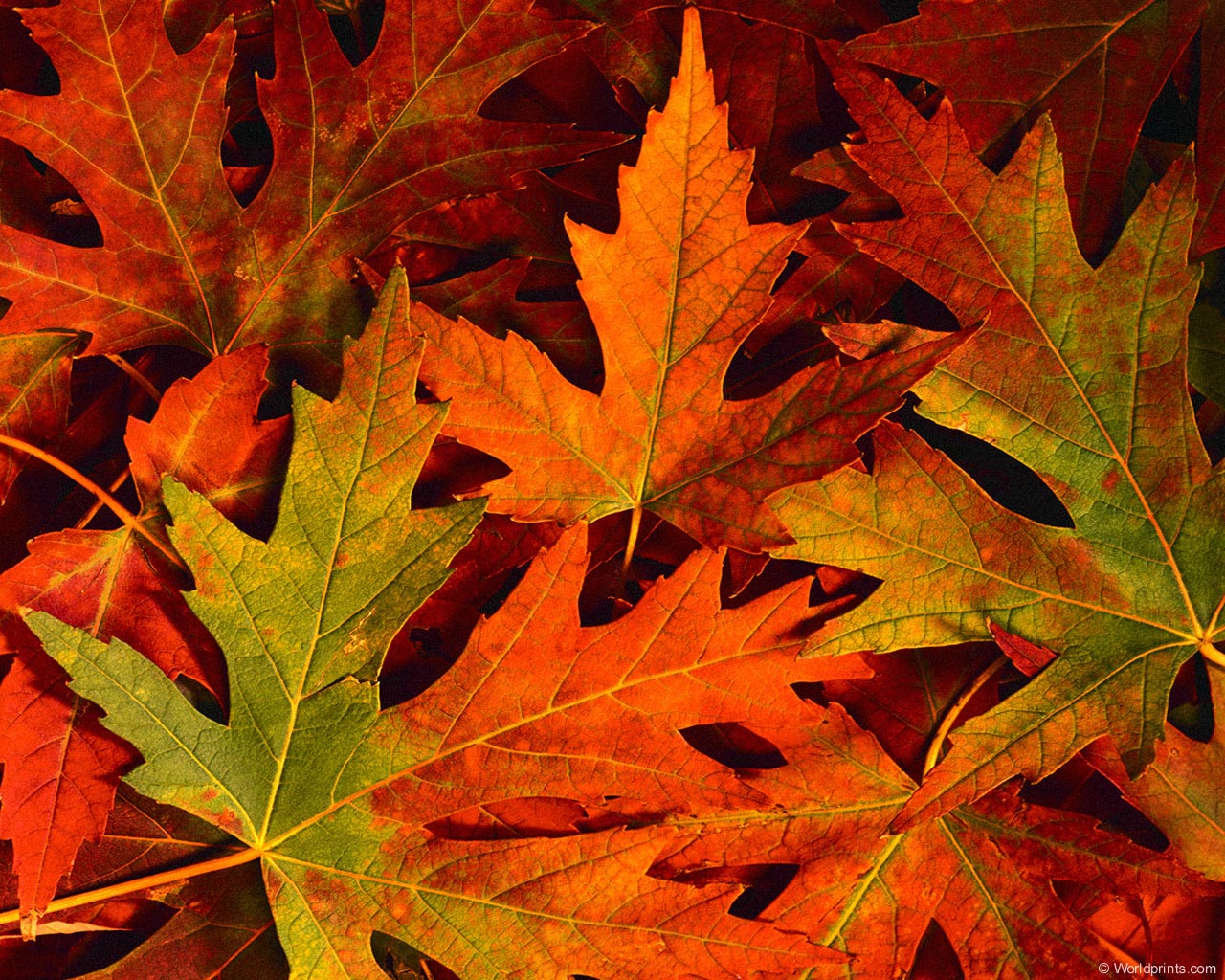 Stay Where Are and Then Leave
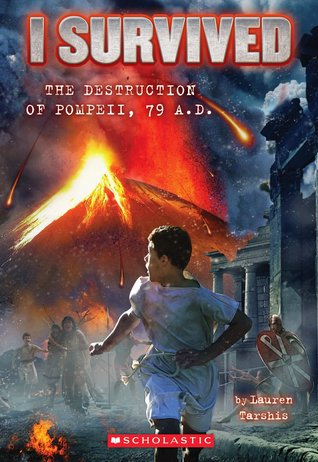 For readers who like:
This series
Short reads
Action/Adventure
Ancient Rome
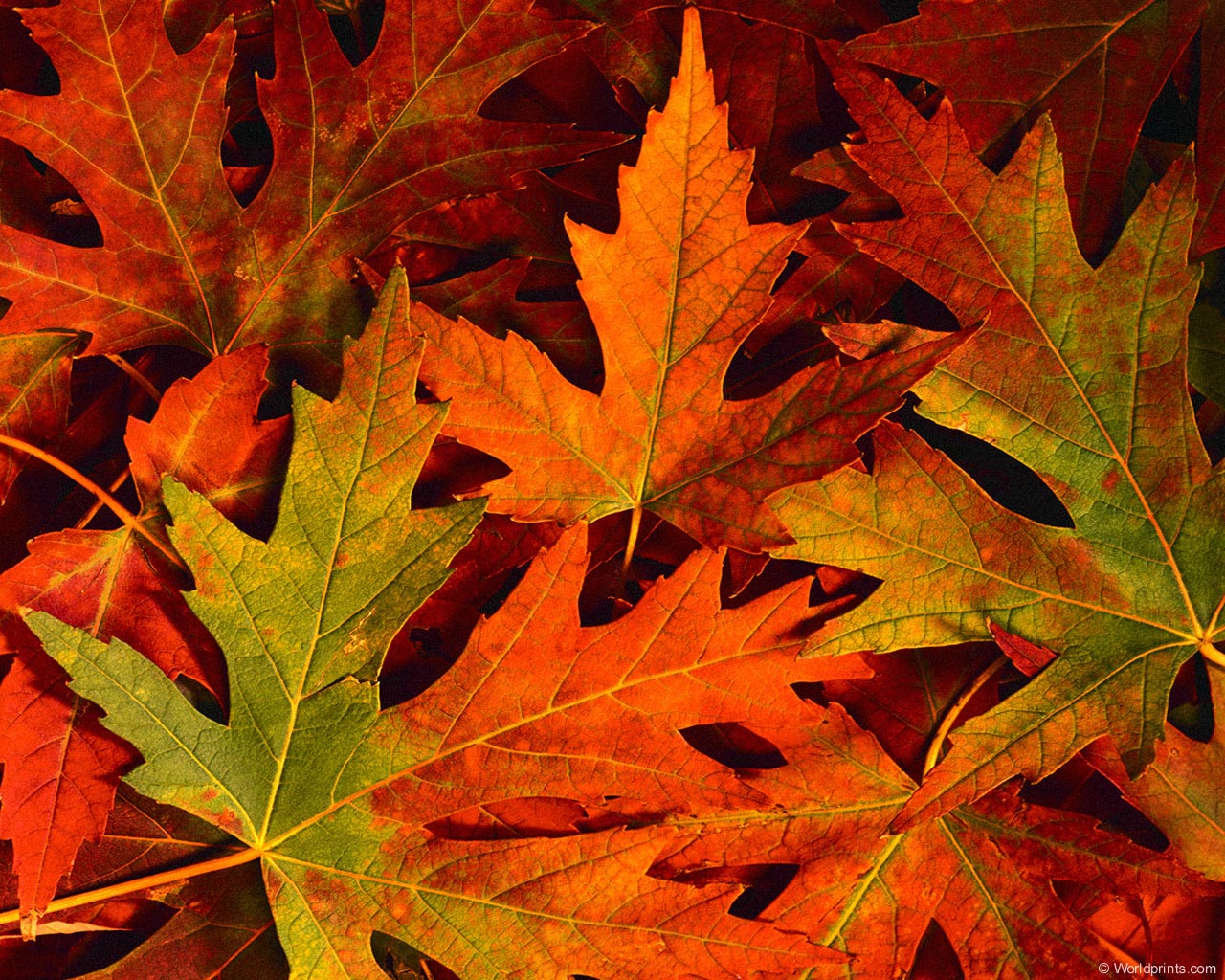 Sports
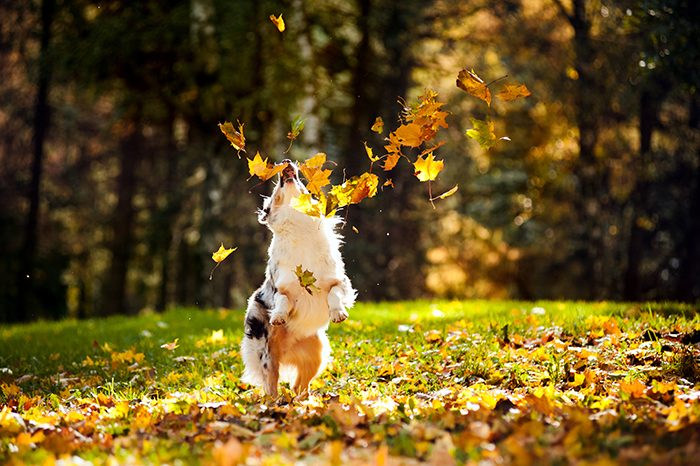 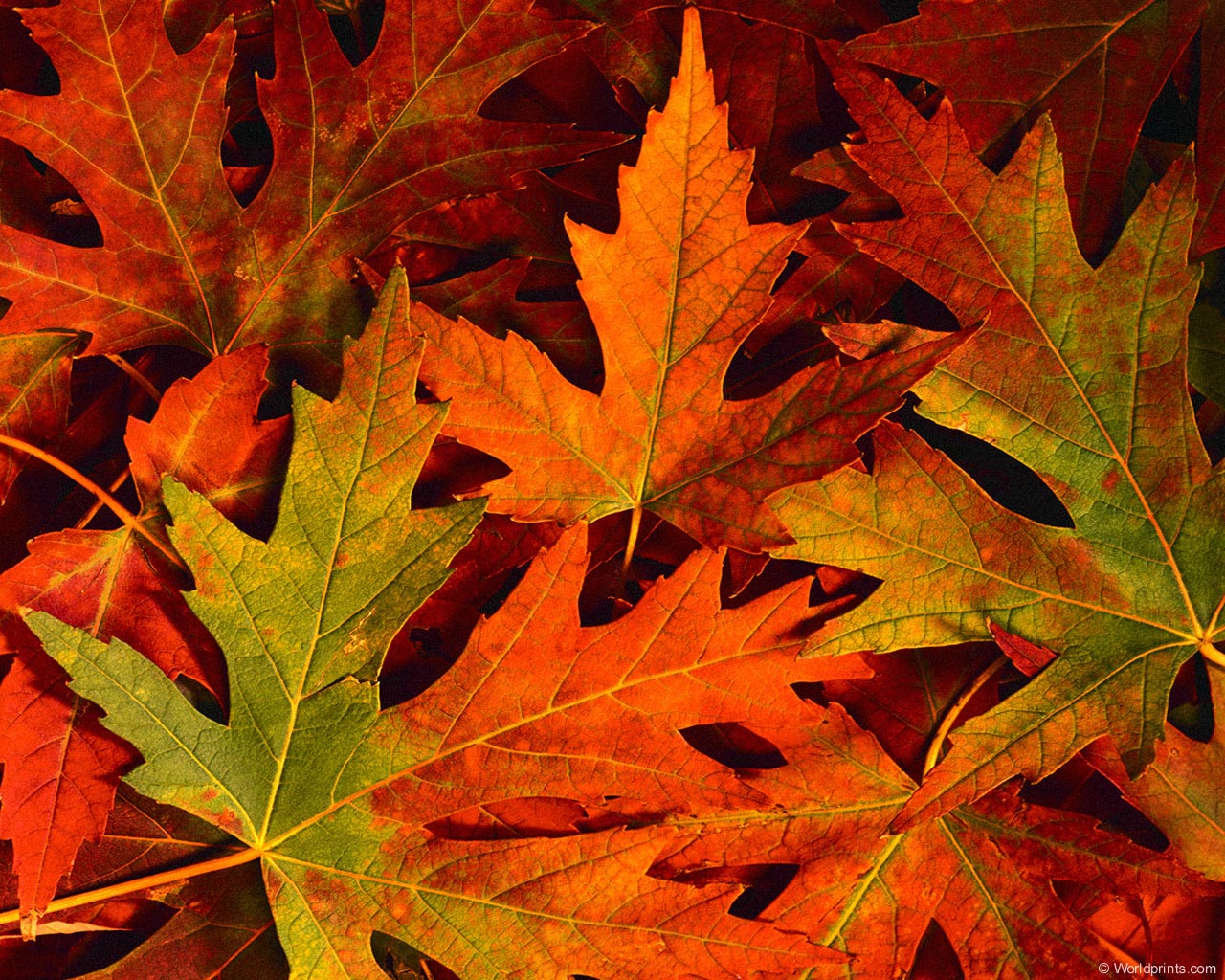 Stay Where Are and Then Leave
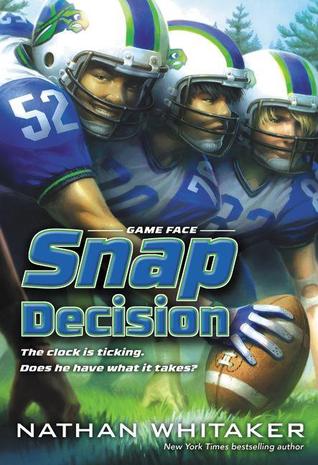 For readers who like:
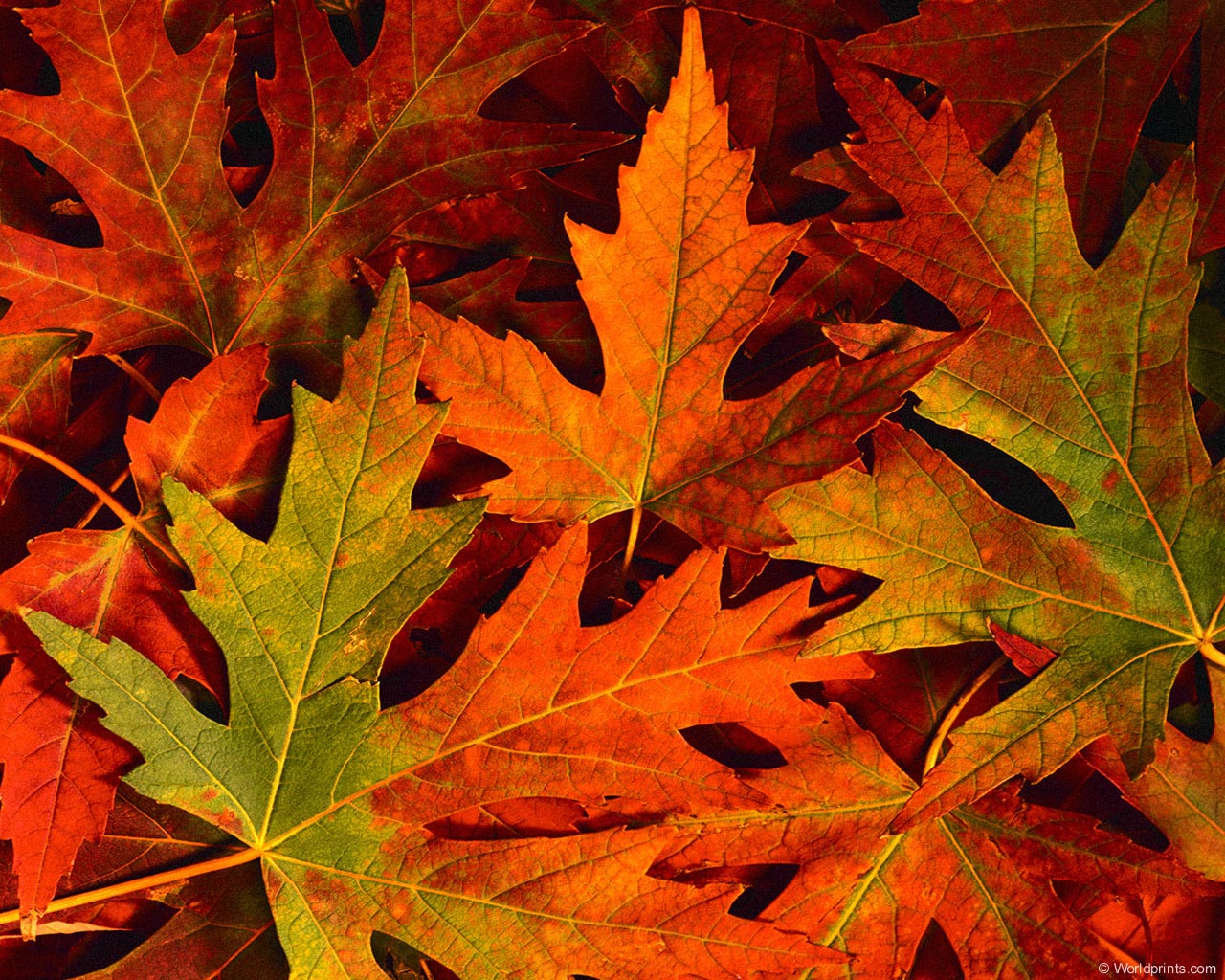 Jump Shot
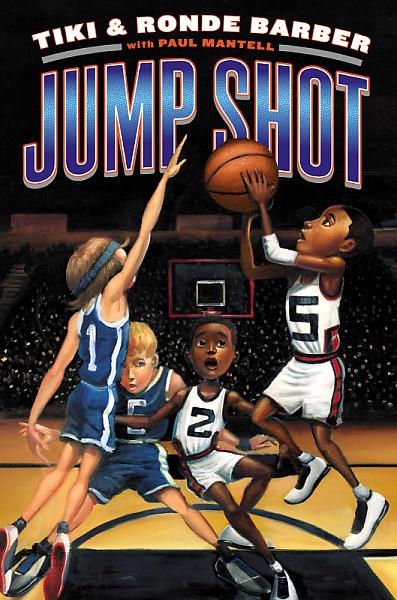 For readers who like:
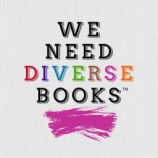 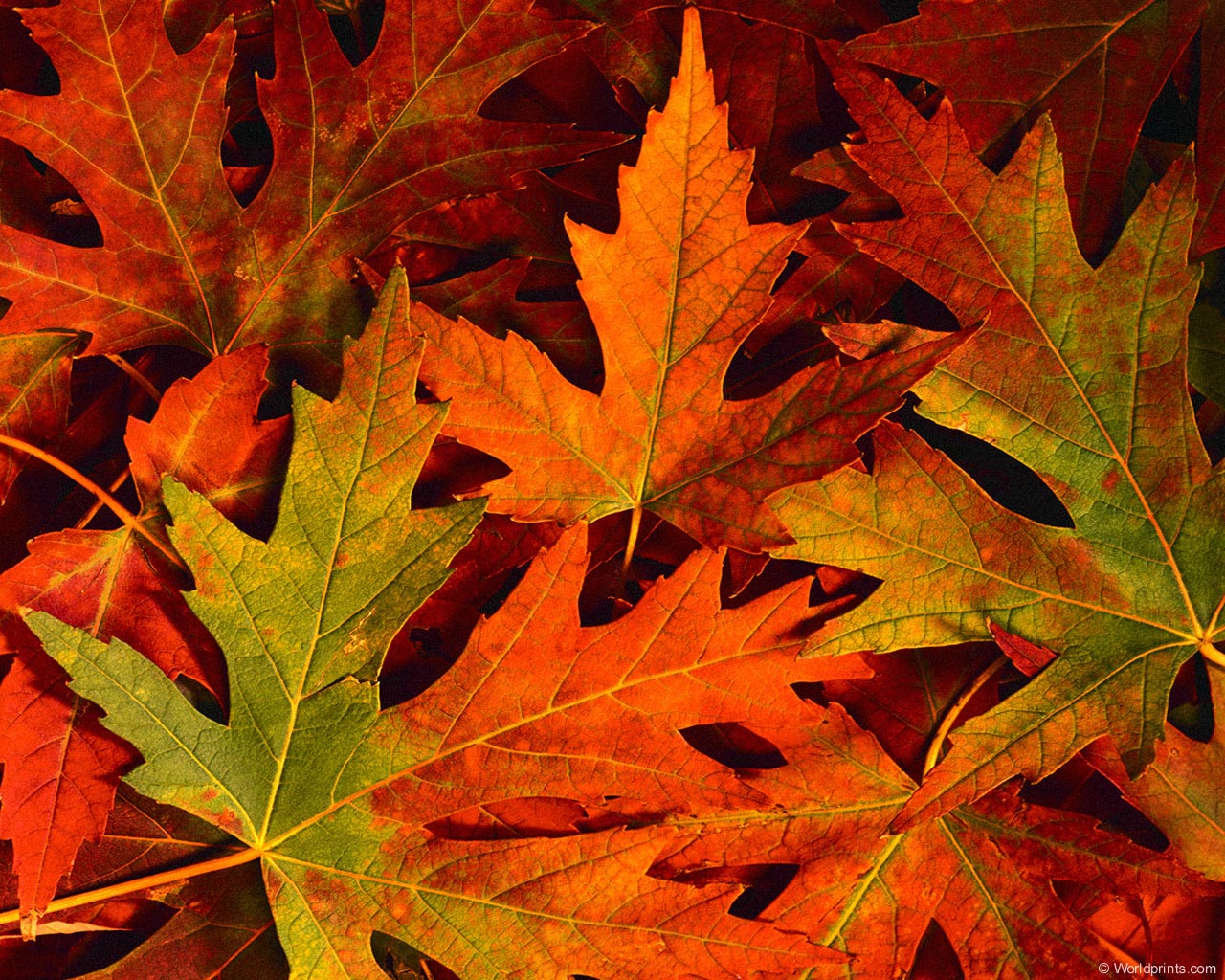 Extra Innings
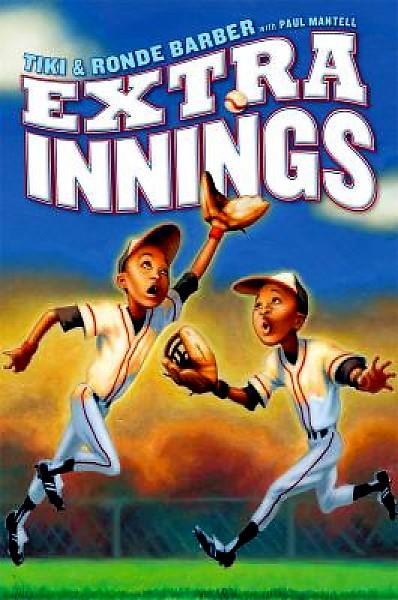 For readers who like:
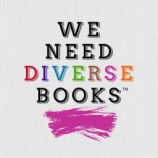 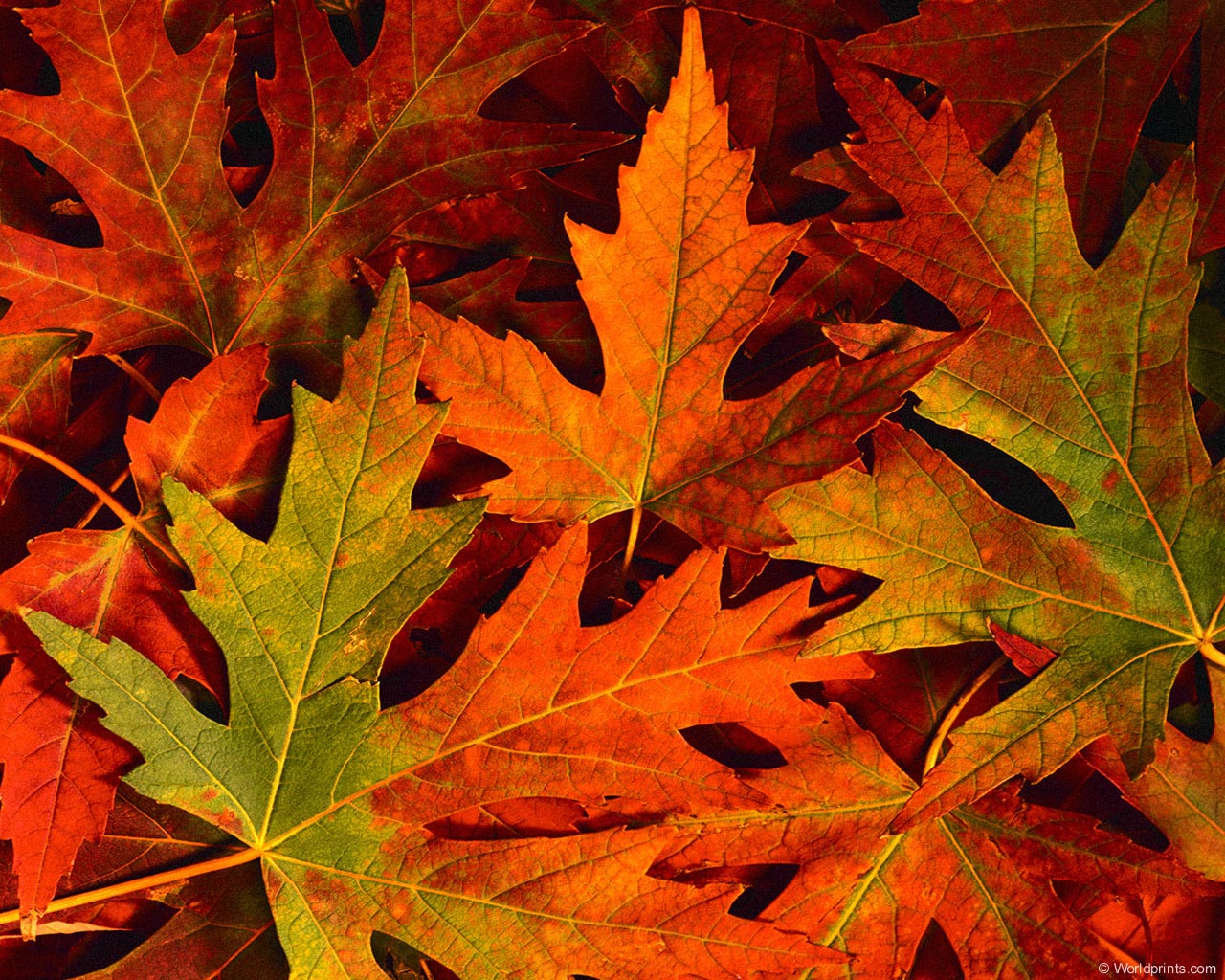 The Contract
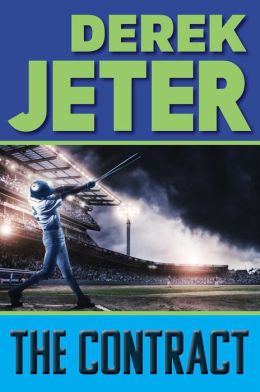 For readers who like:
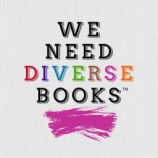 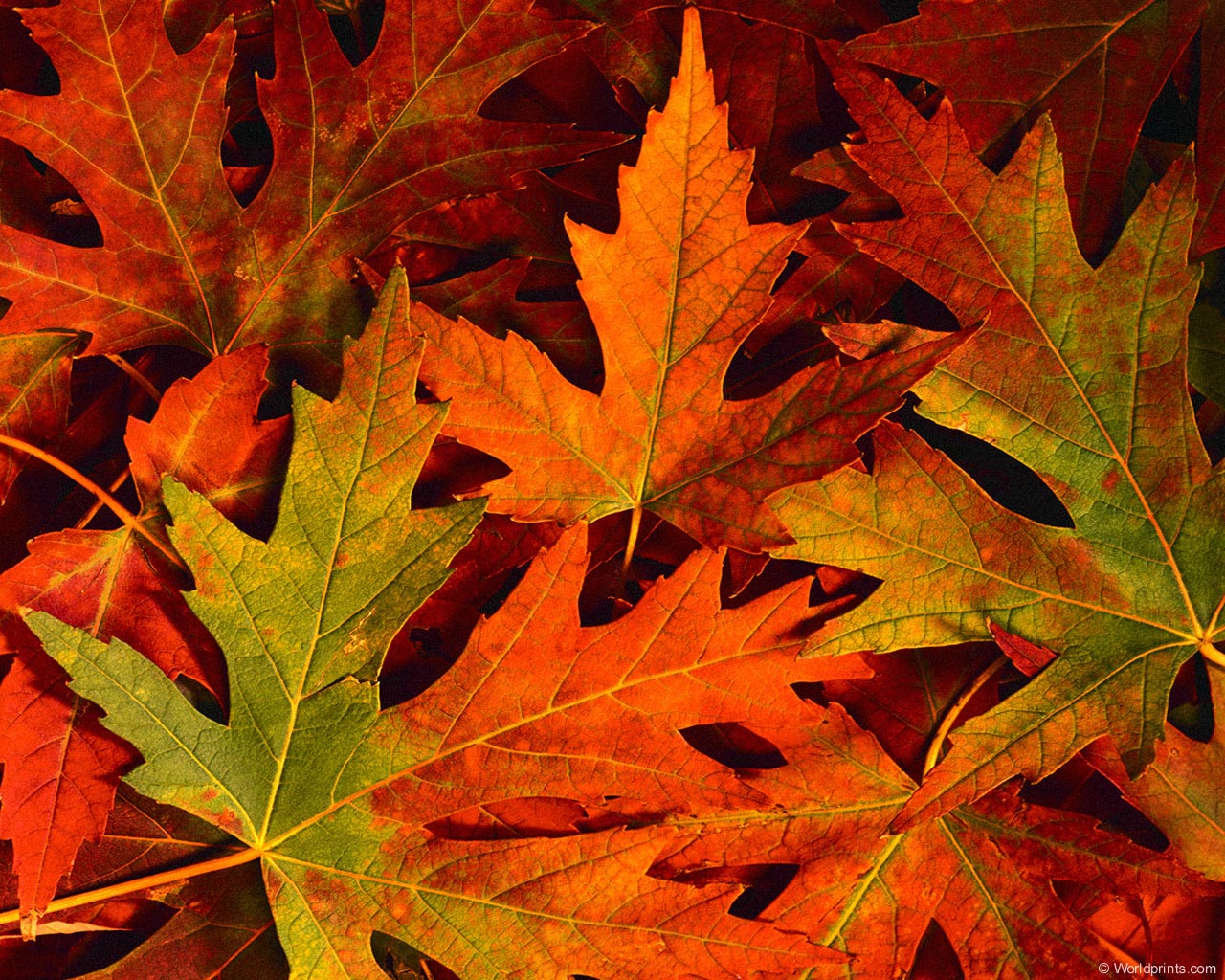 Fake ID
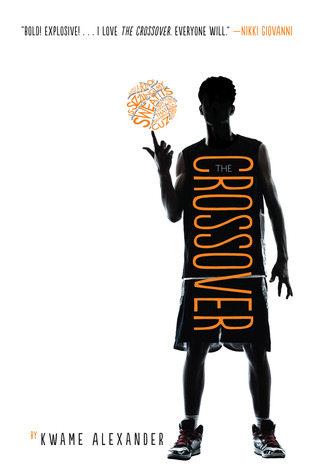 For readers who like:
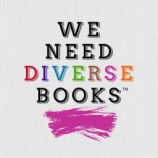 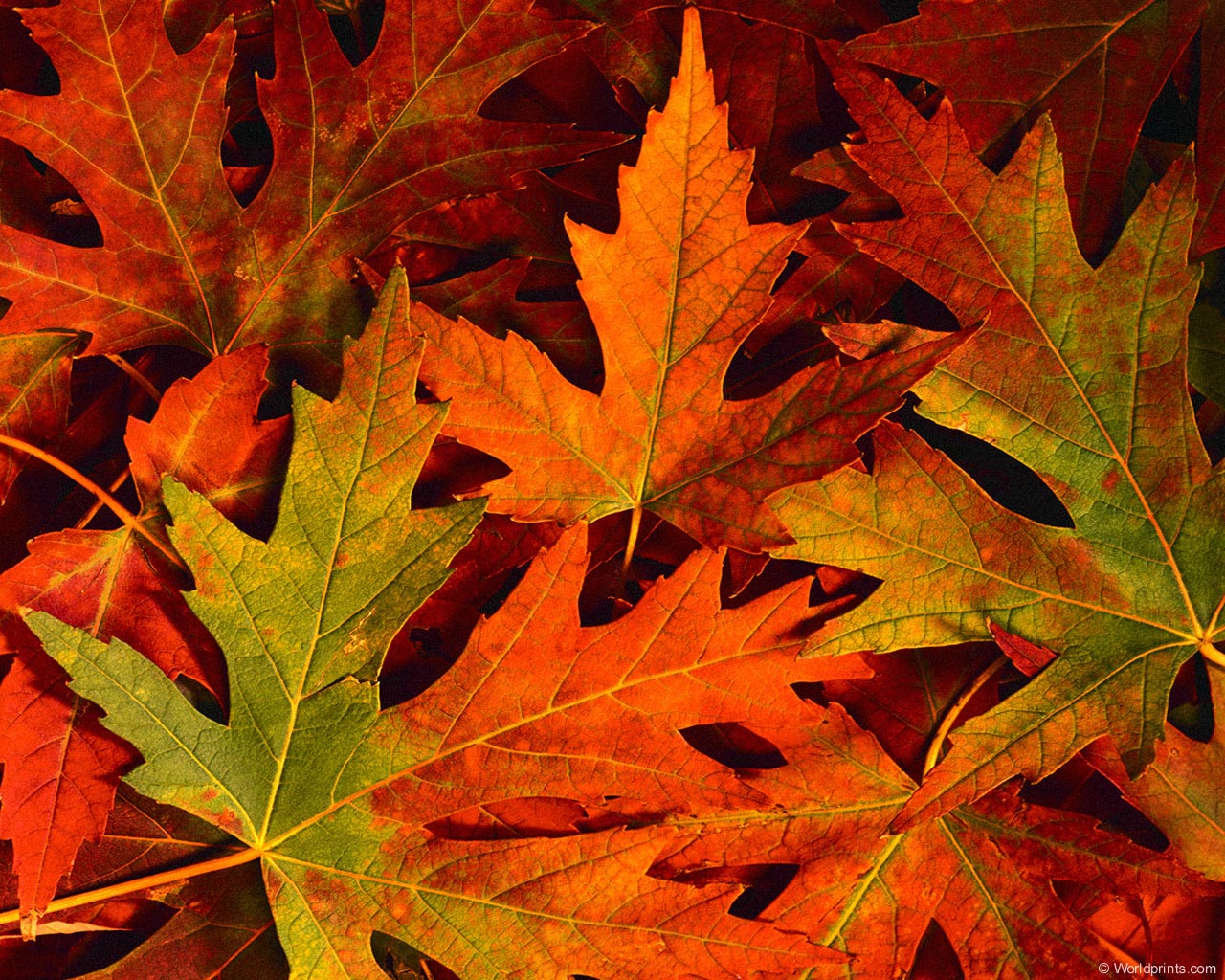 Fake ID
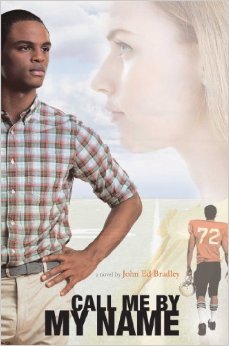 For readers who like:
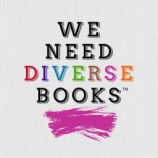 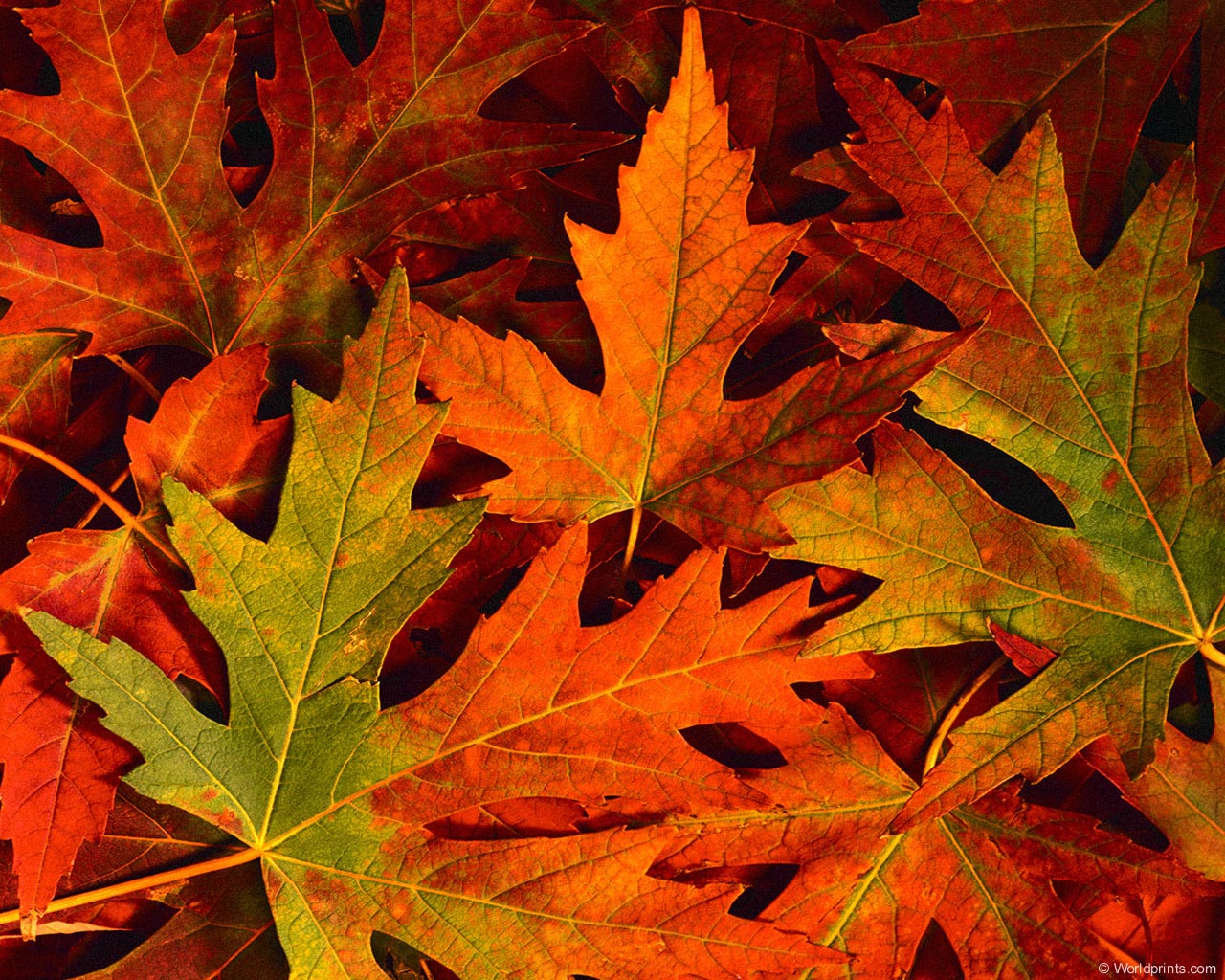 Fake ID
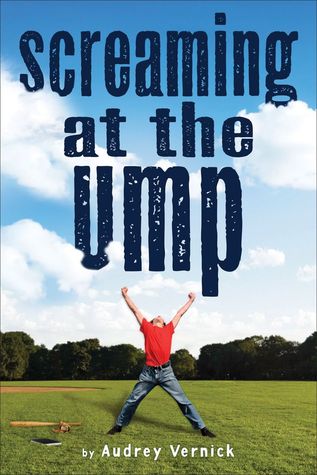 For readers who like:
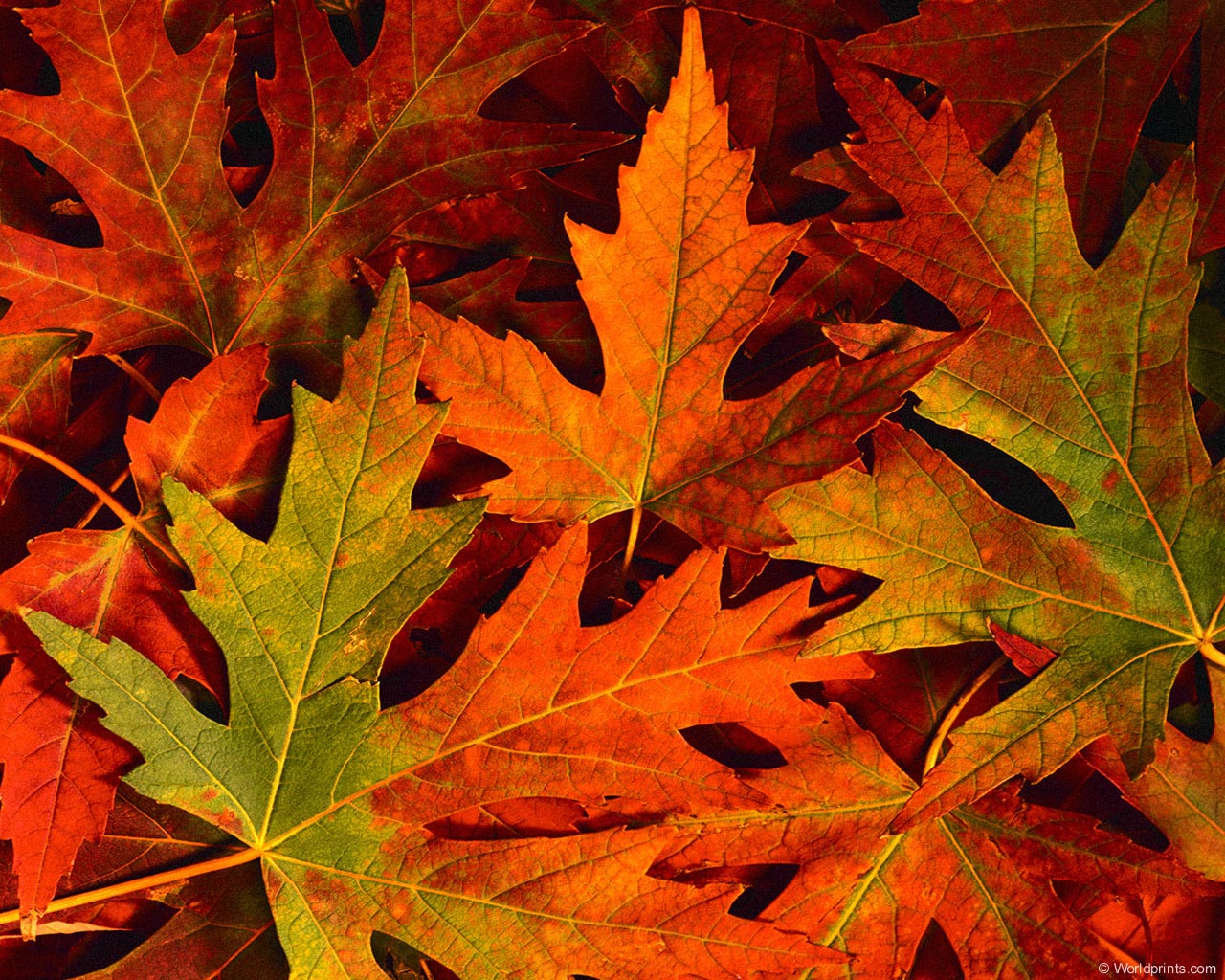 New Kid
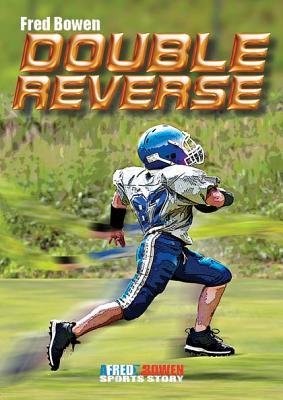 For readers who like:
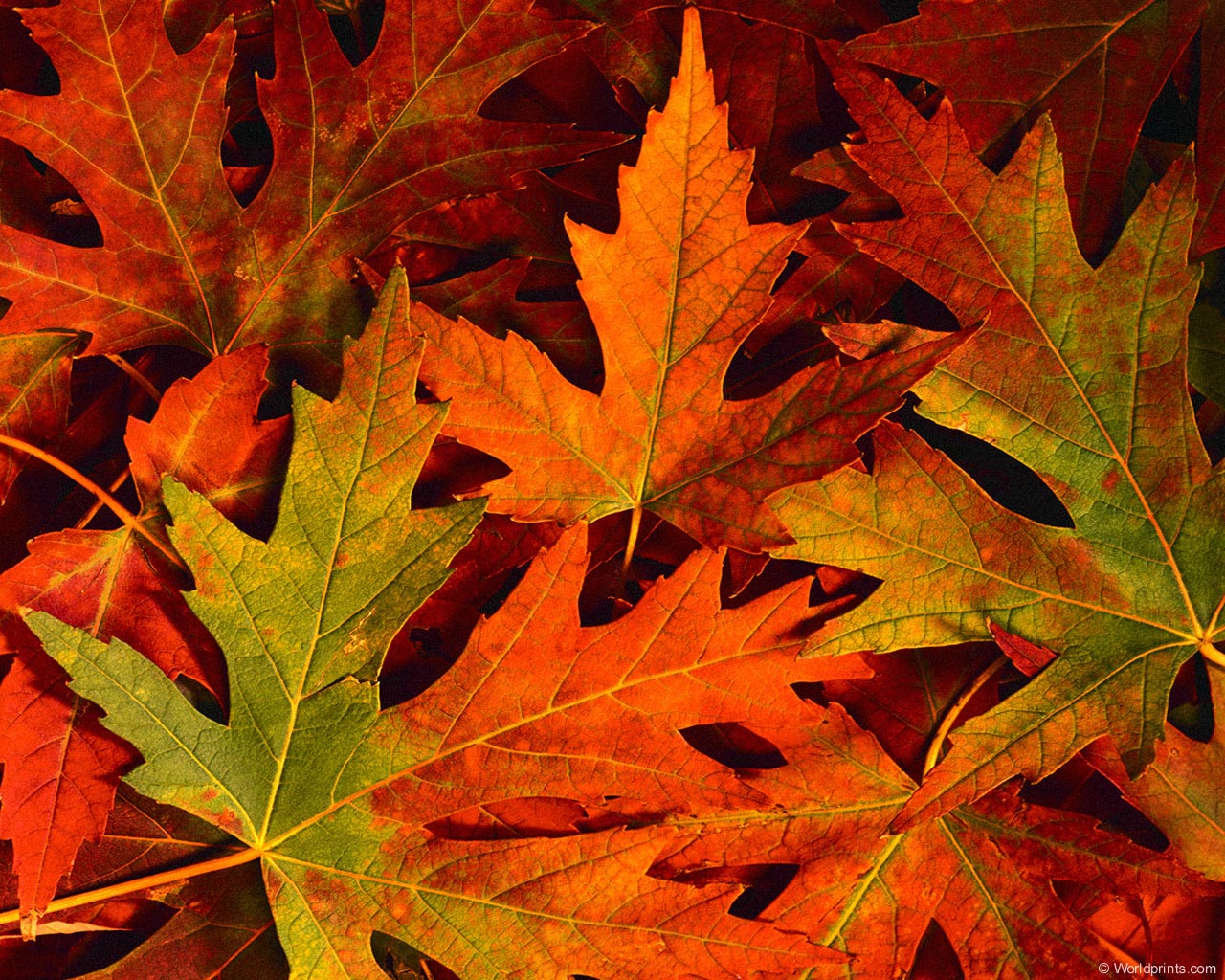 Fake ID
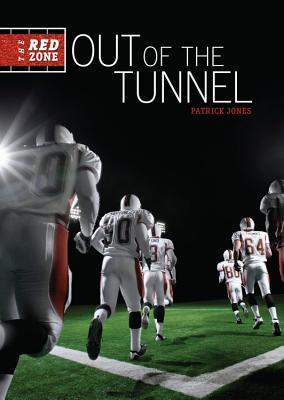 For readers who like:
BL: 4.7 - AR Pts: 2.0
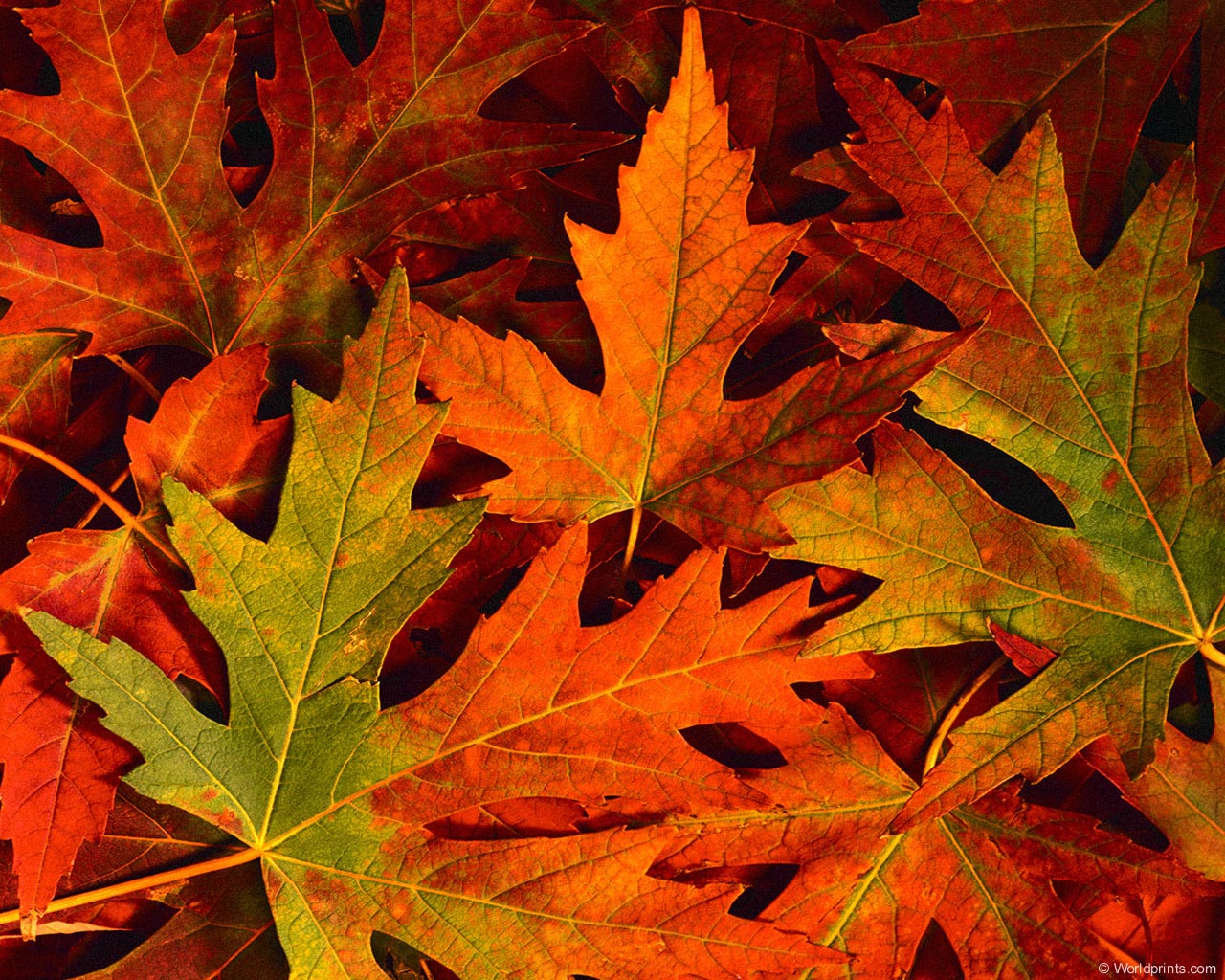 Fake ID
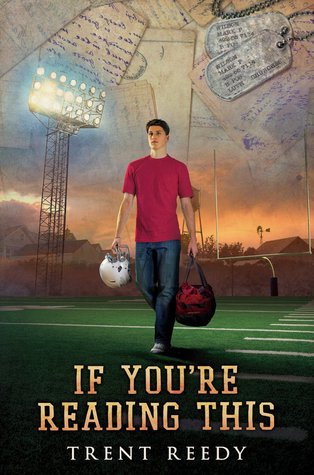 For readers who like:
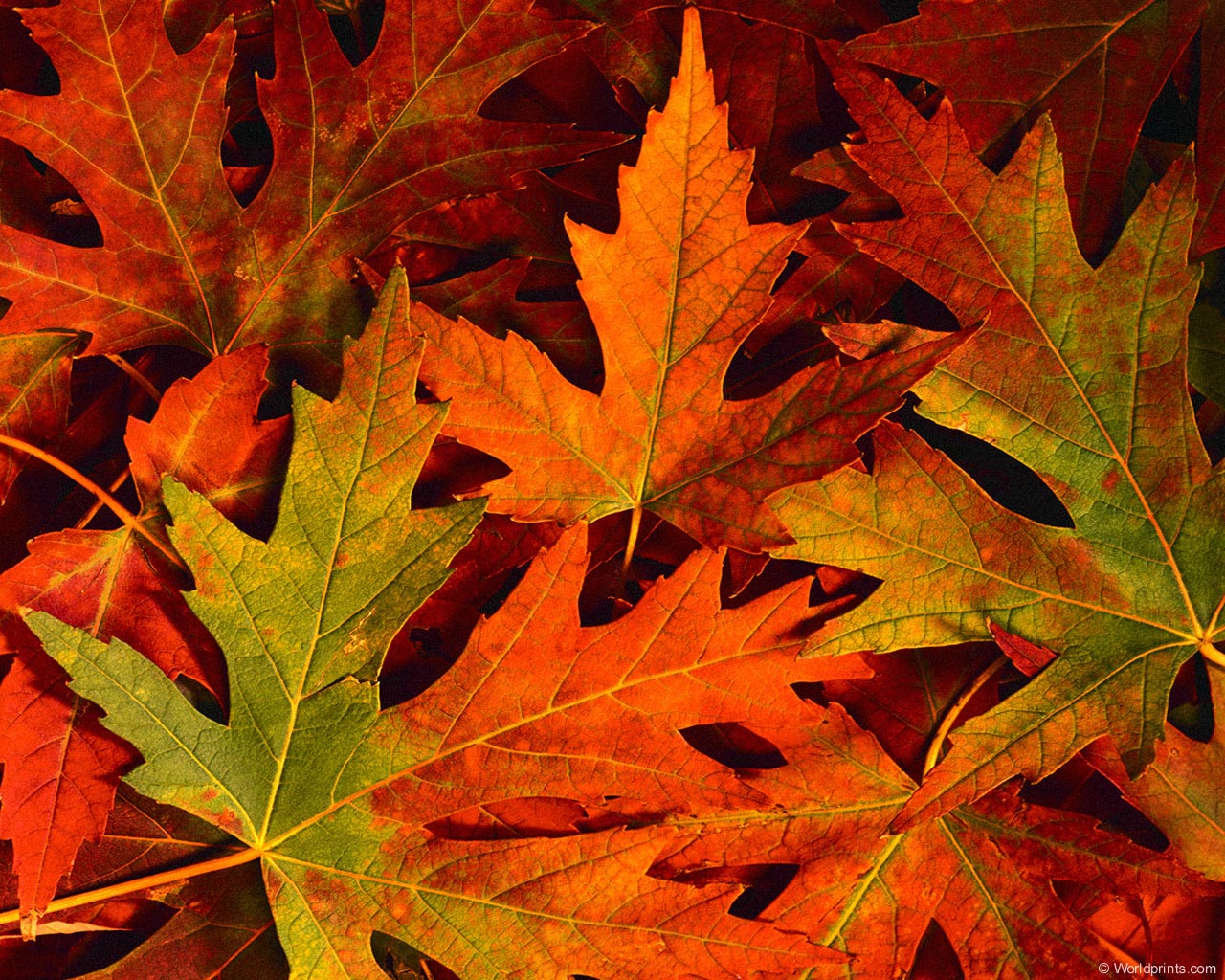 Speculative
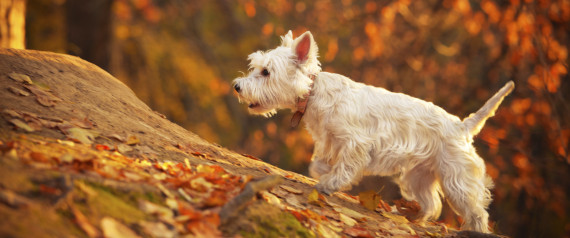 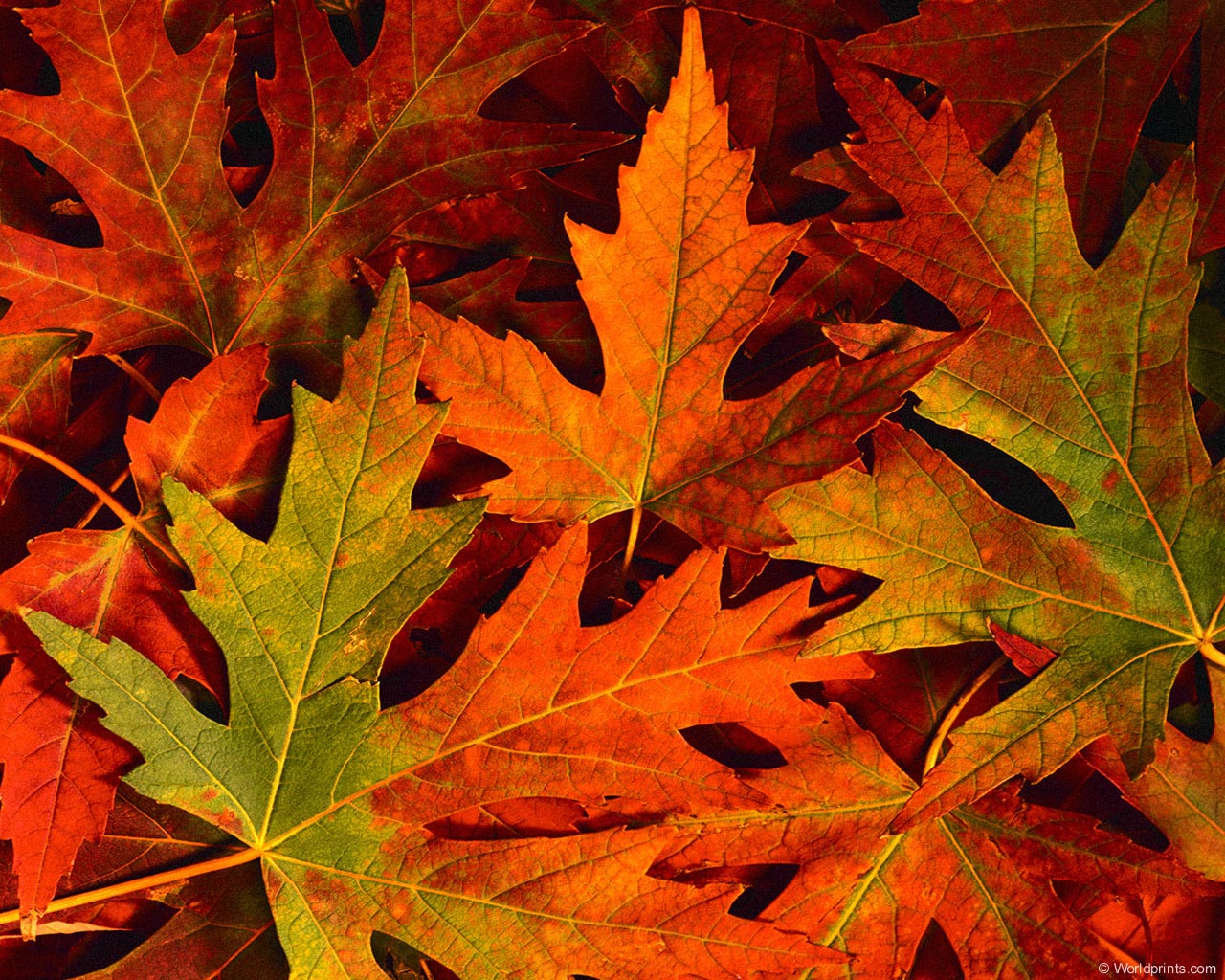 Fake ID
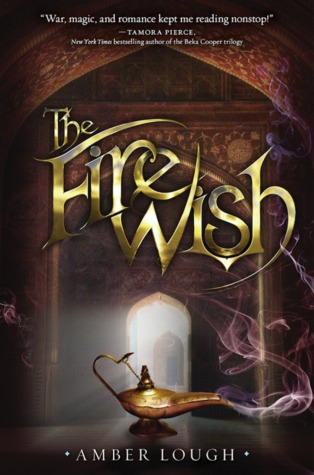 For readers who like:
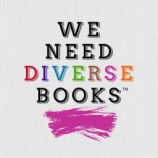 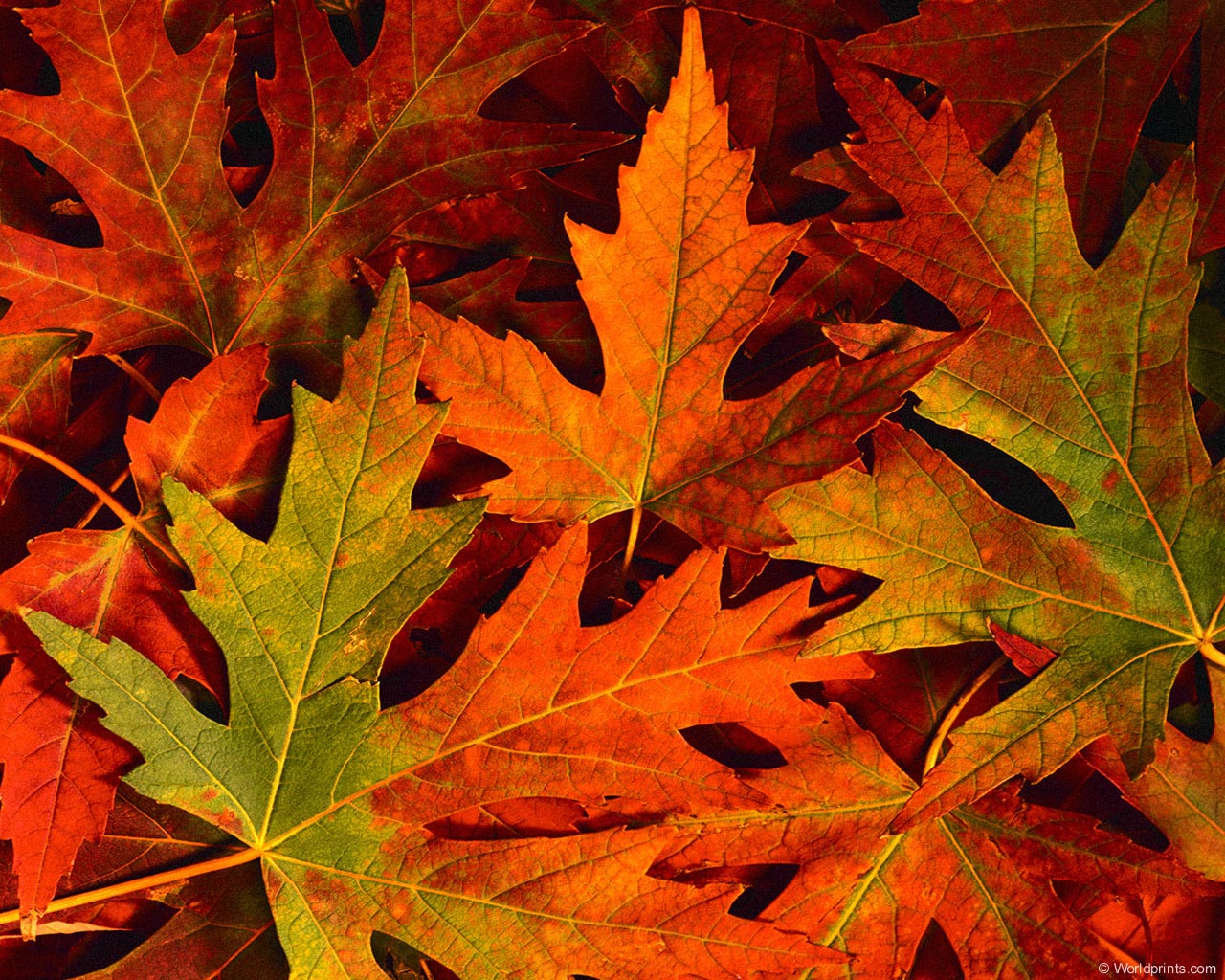 Fake ID
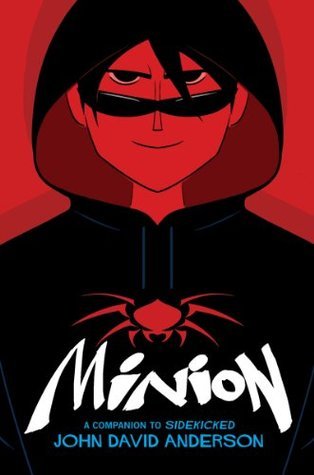 For readers who like:
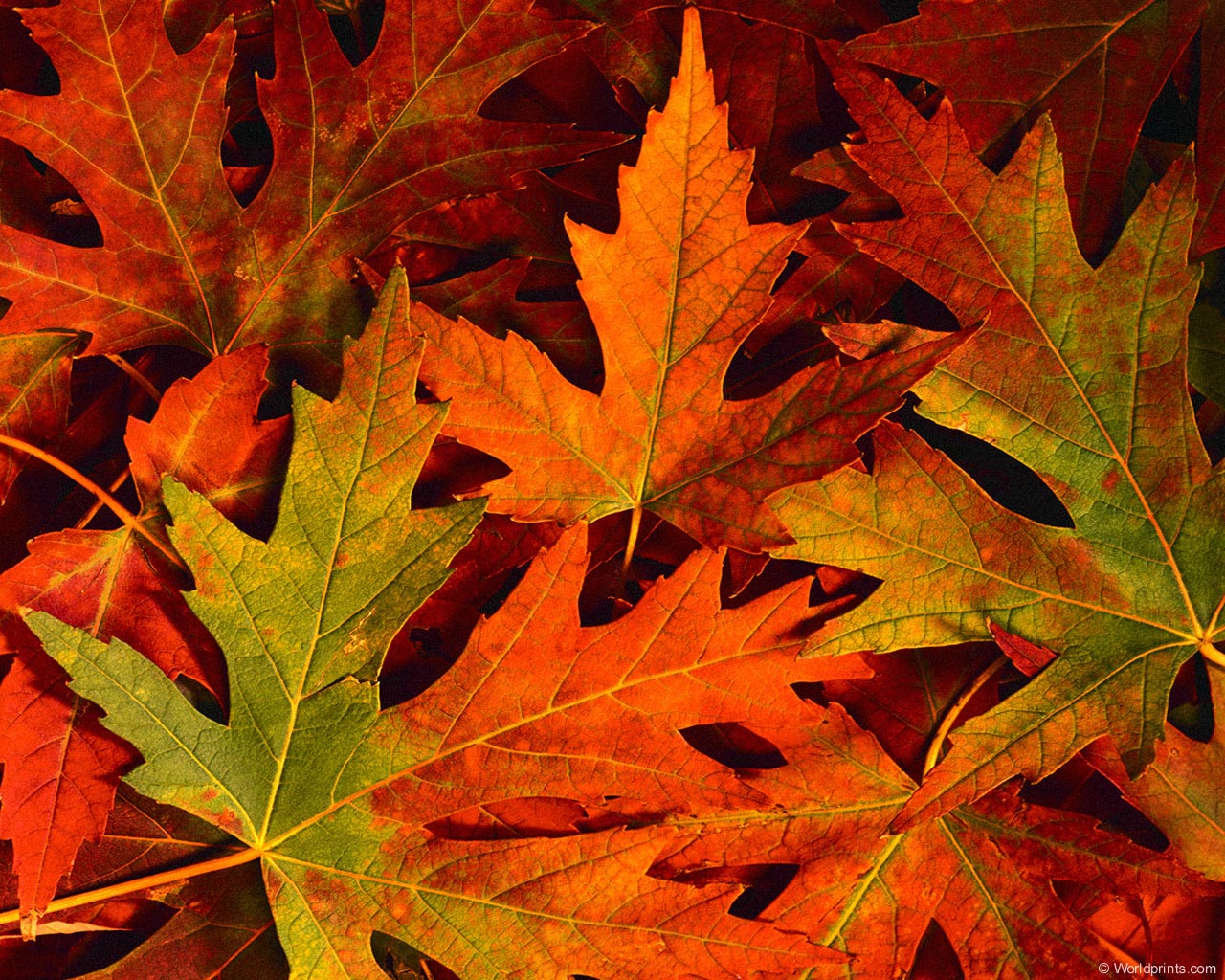 Joshua Dread
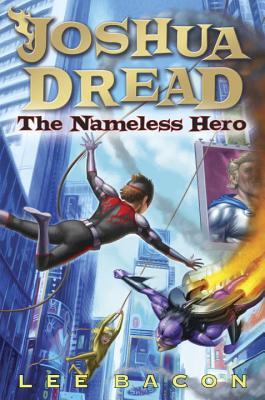 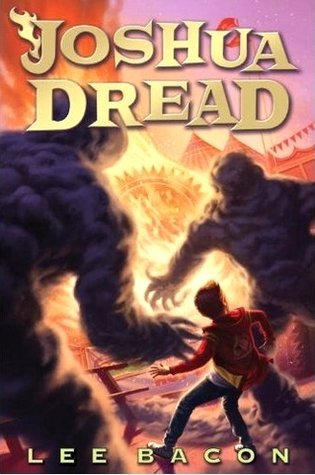 For readers who like:
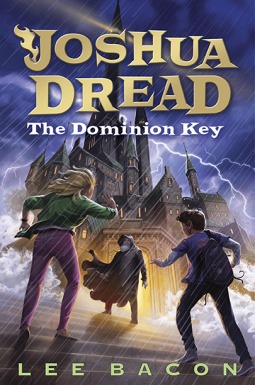 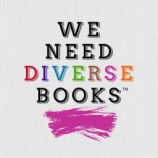 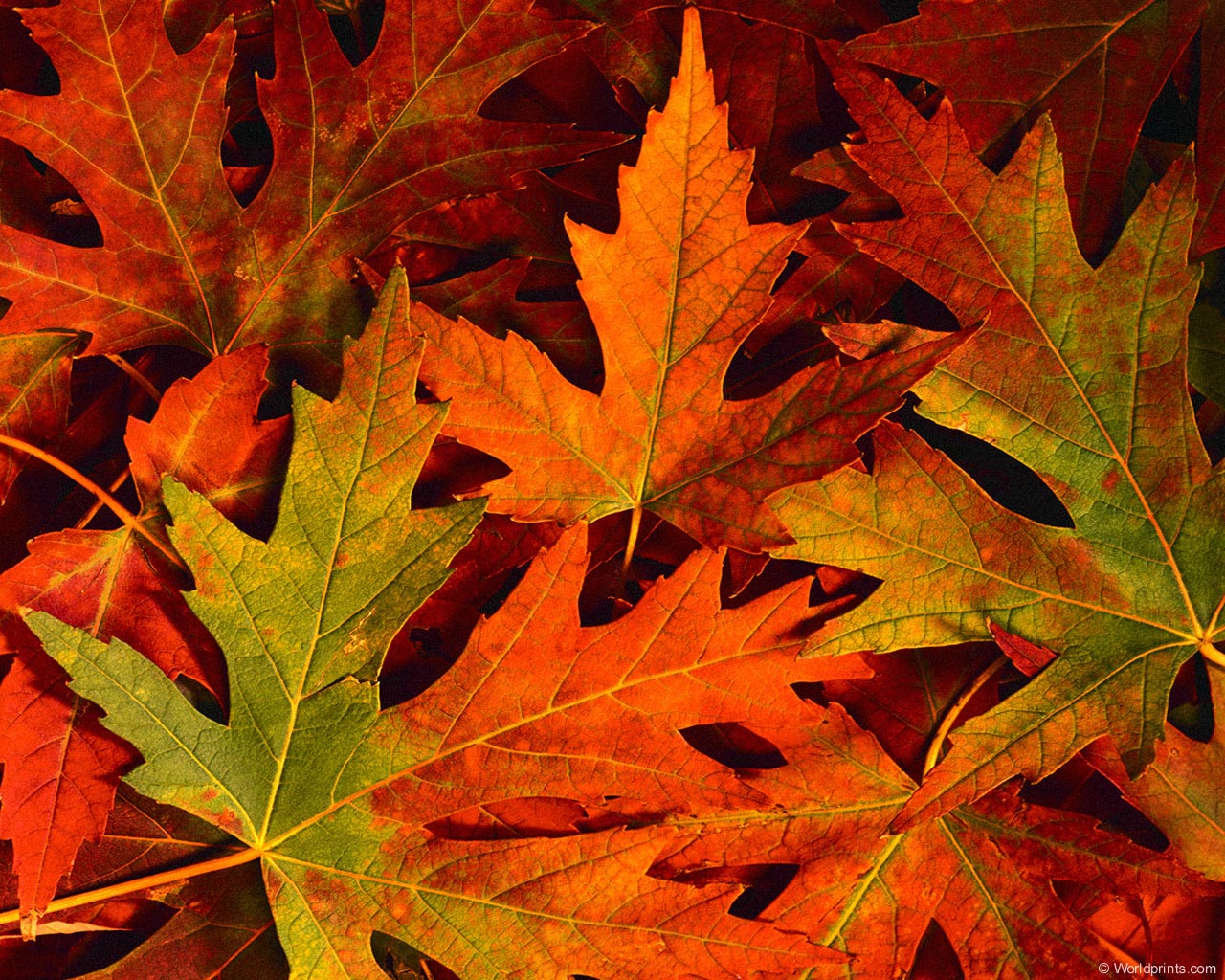 Fake ID
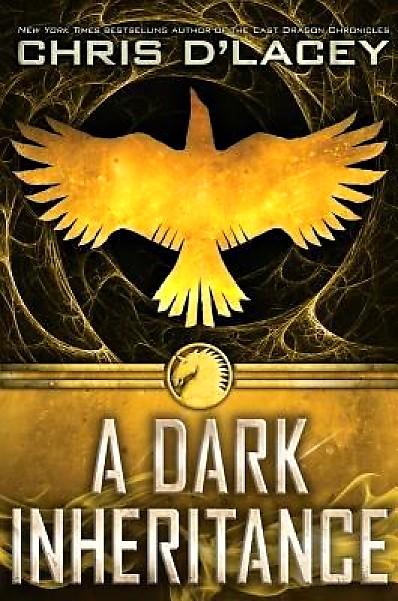 For readers who like:
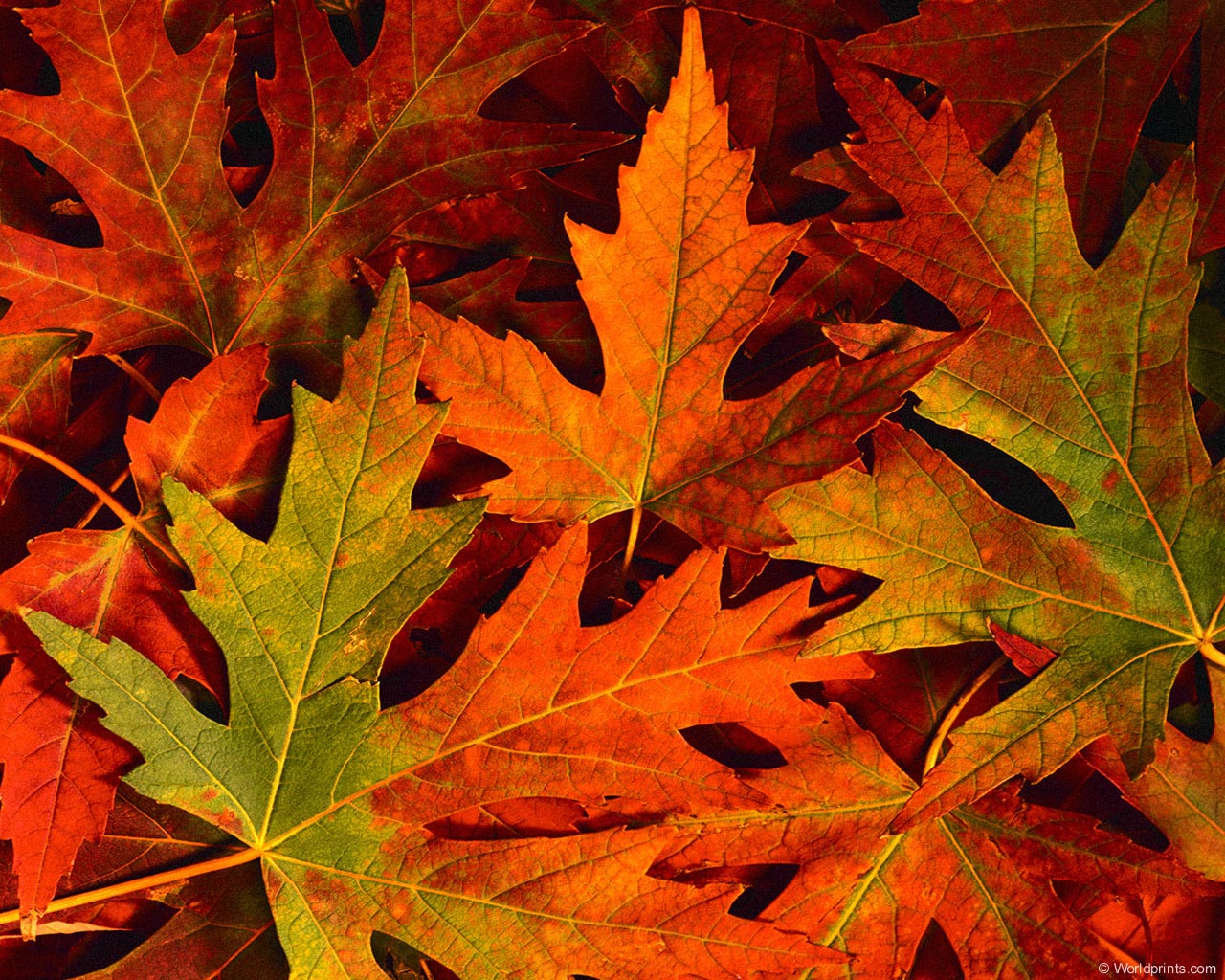 Fake ID
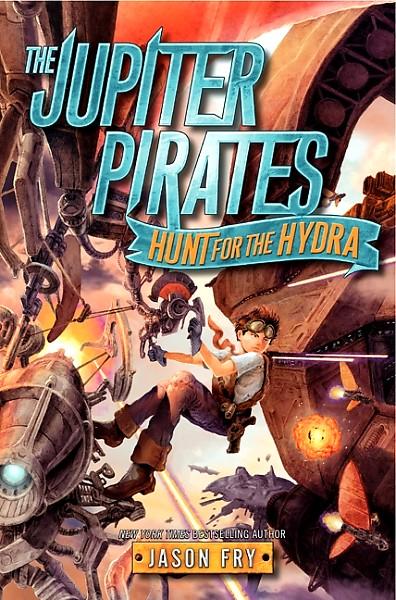 For readers who like:
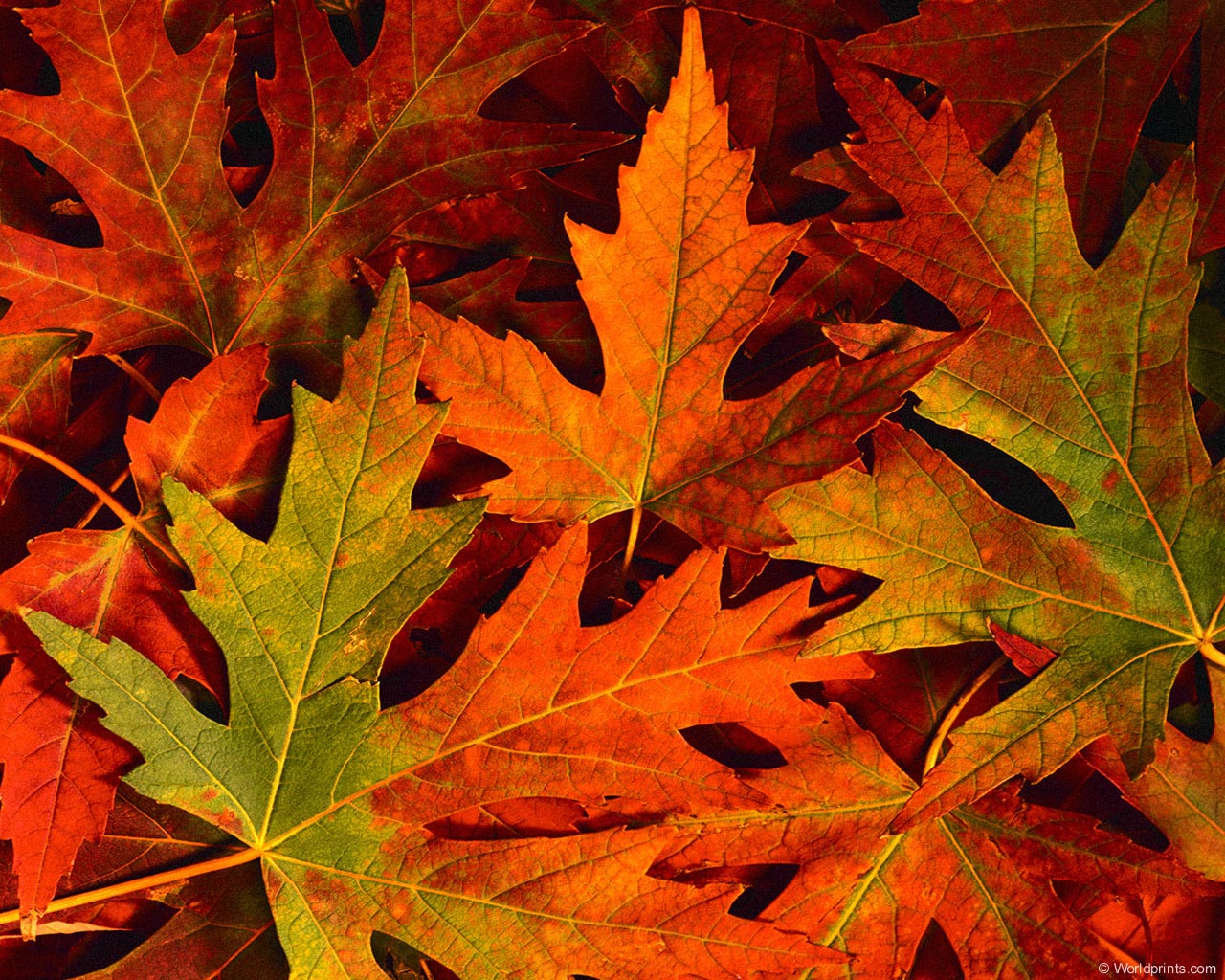 Space Case
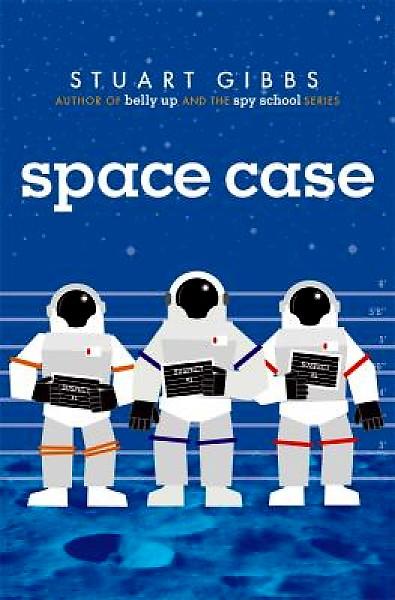 For readers who like:
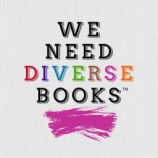 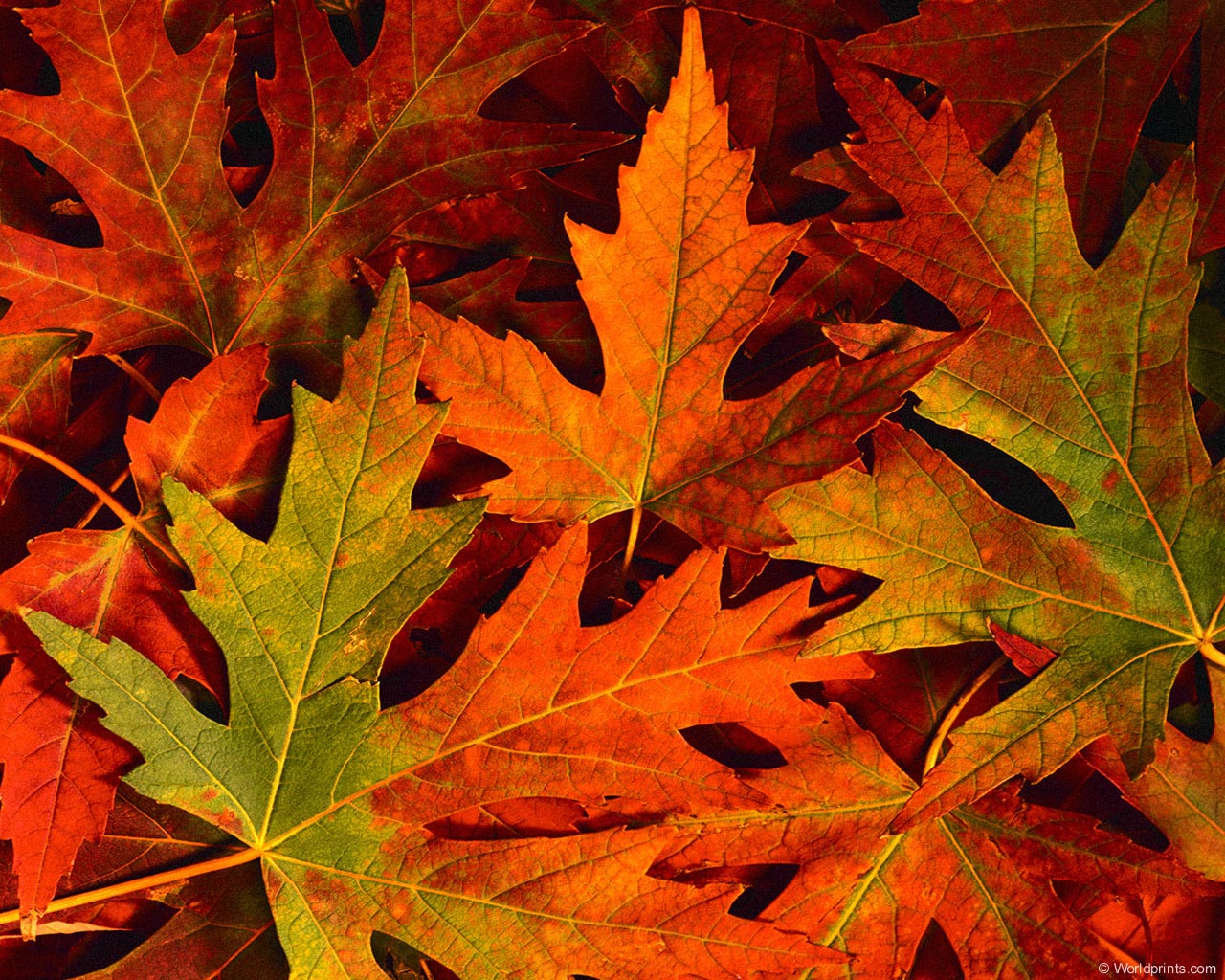 Sky Raiders
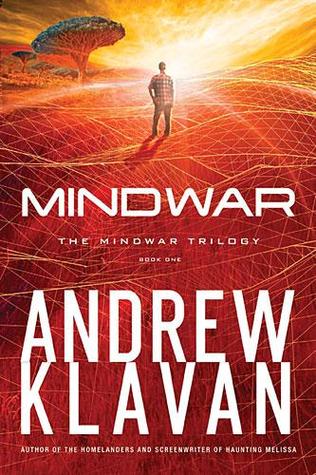 For readers who like:
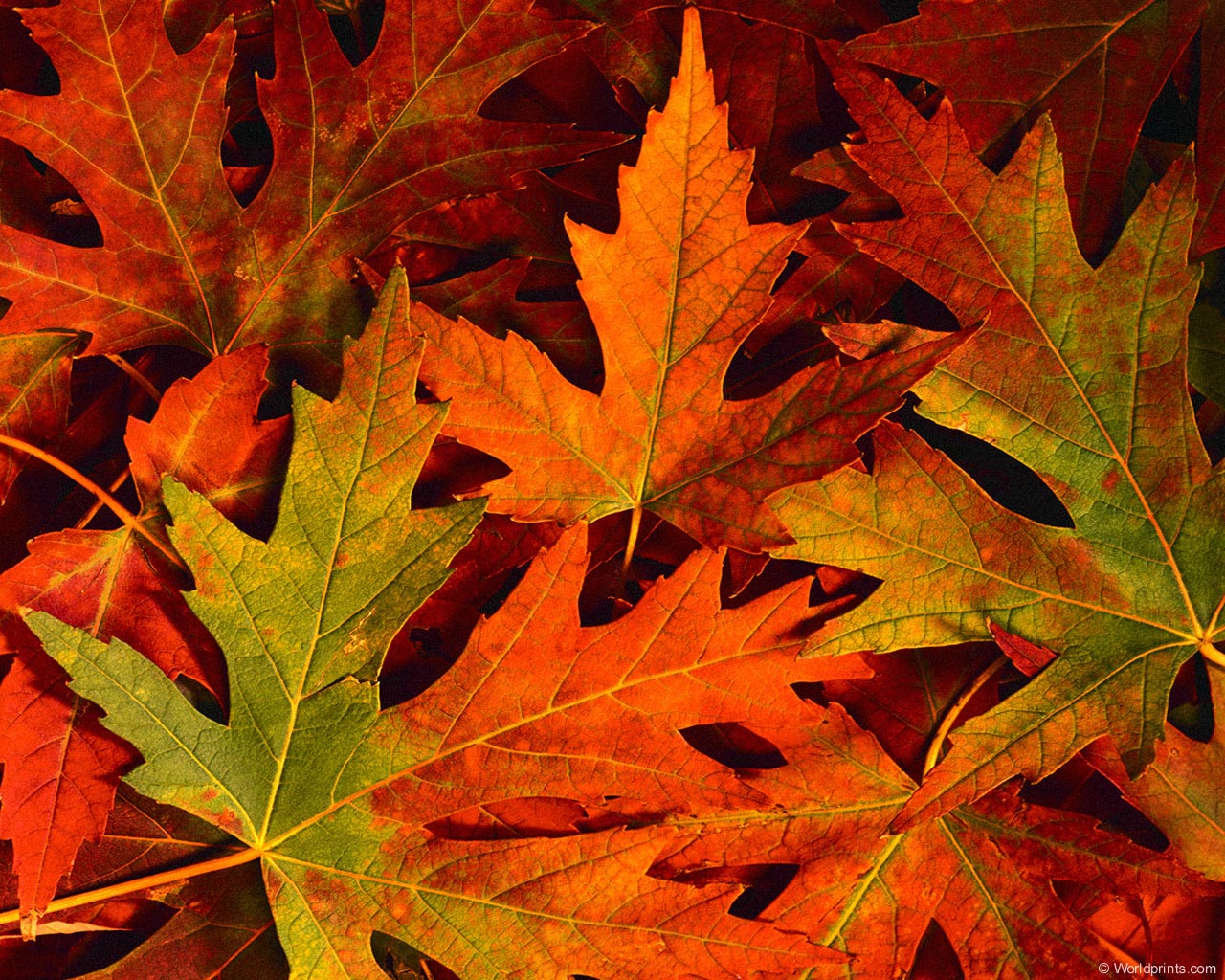 Sky Raiders
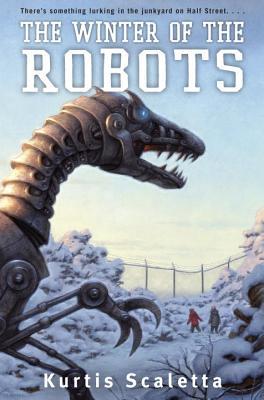 For readers who like:
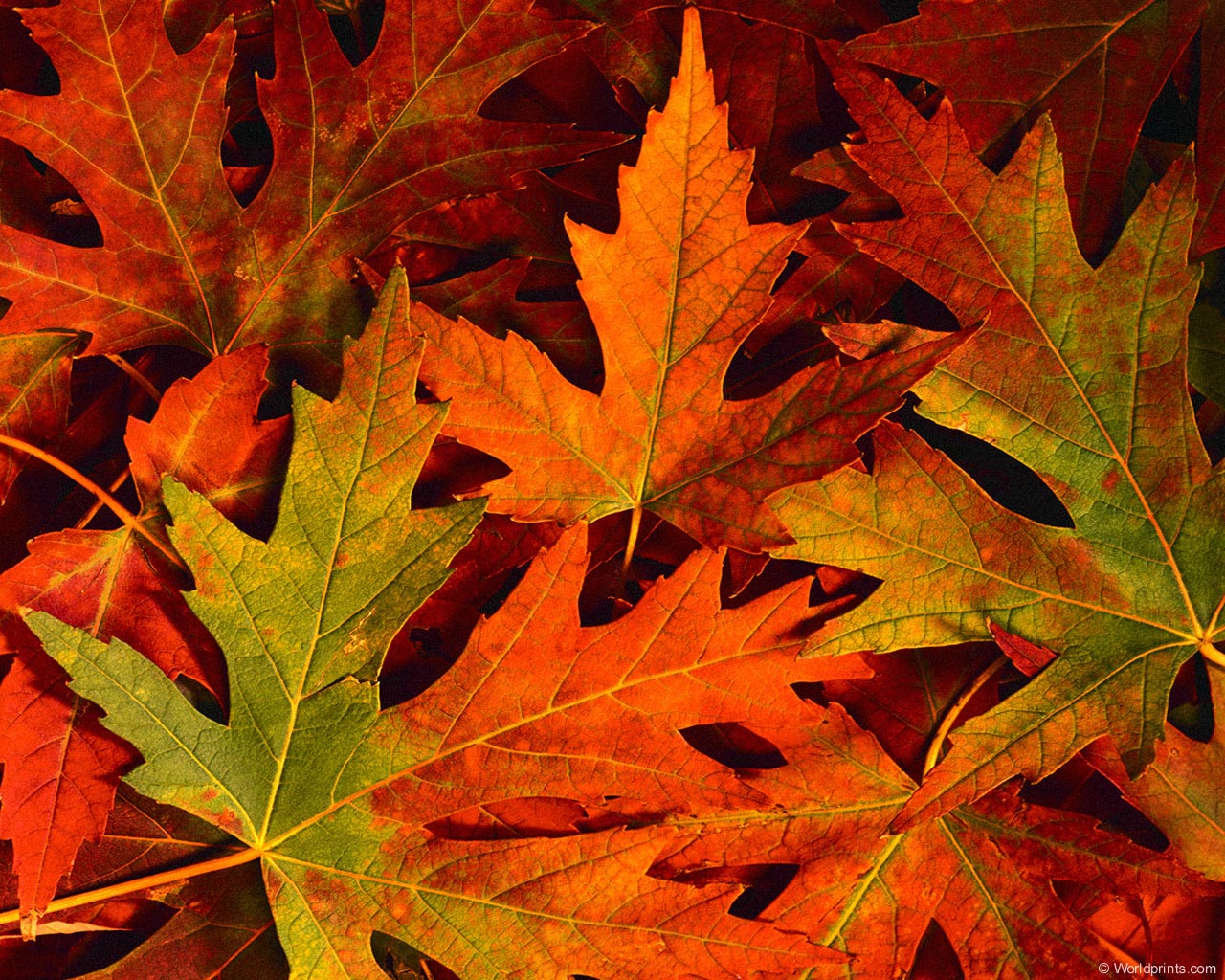 No Such Thing As a Witch
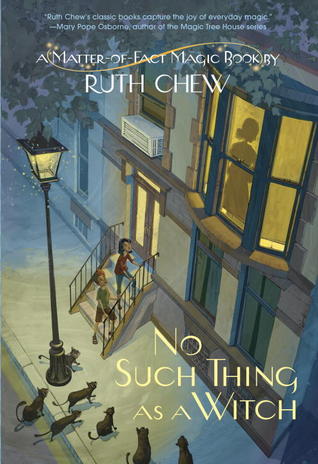 For readers who like:
Holocaust stories
Horses
Ukrainian history
Survival stories
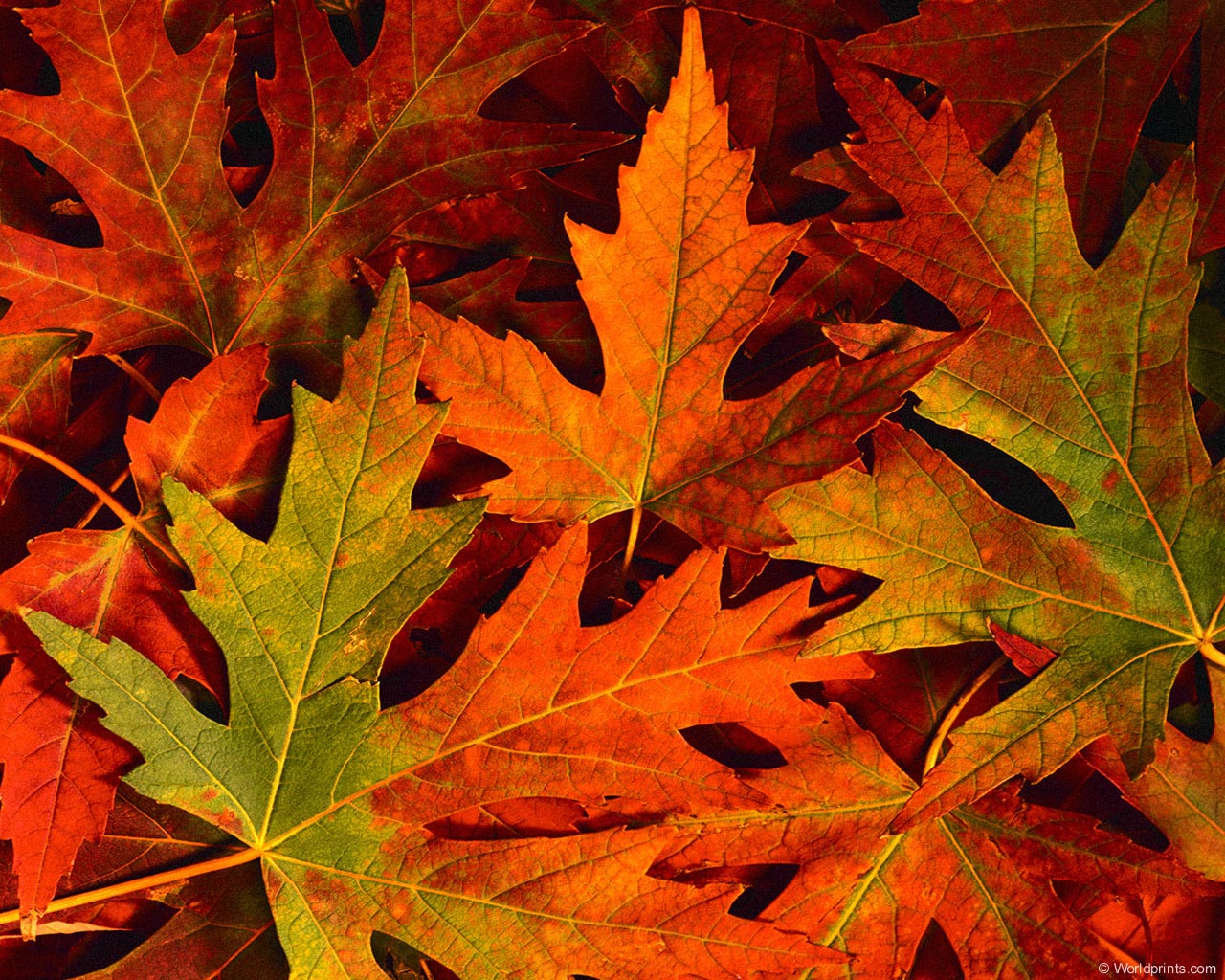 Welcome to Dog Beach
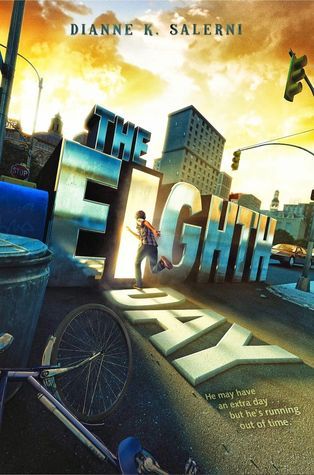 For readers who like:
Holocaust stories
Horses
Ukrainian history
Survival stories
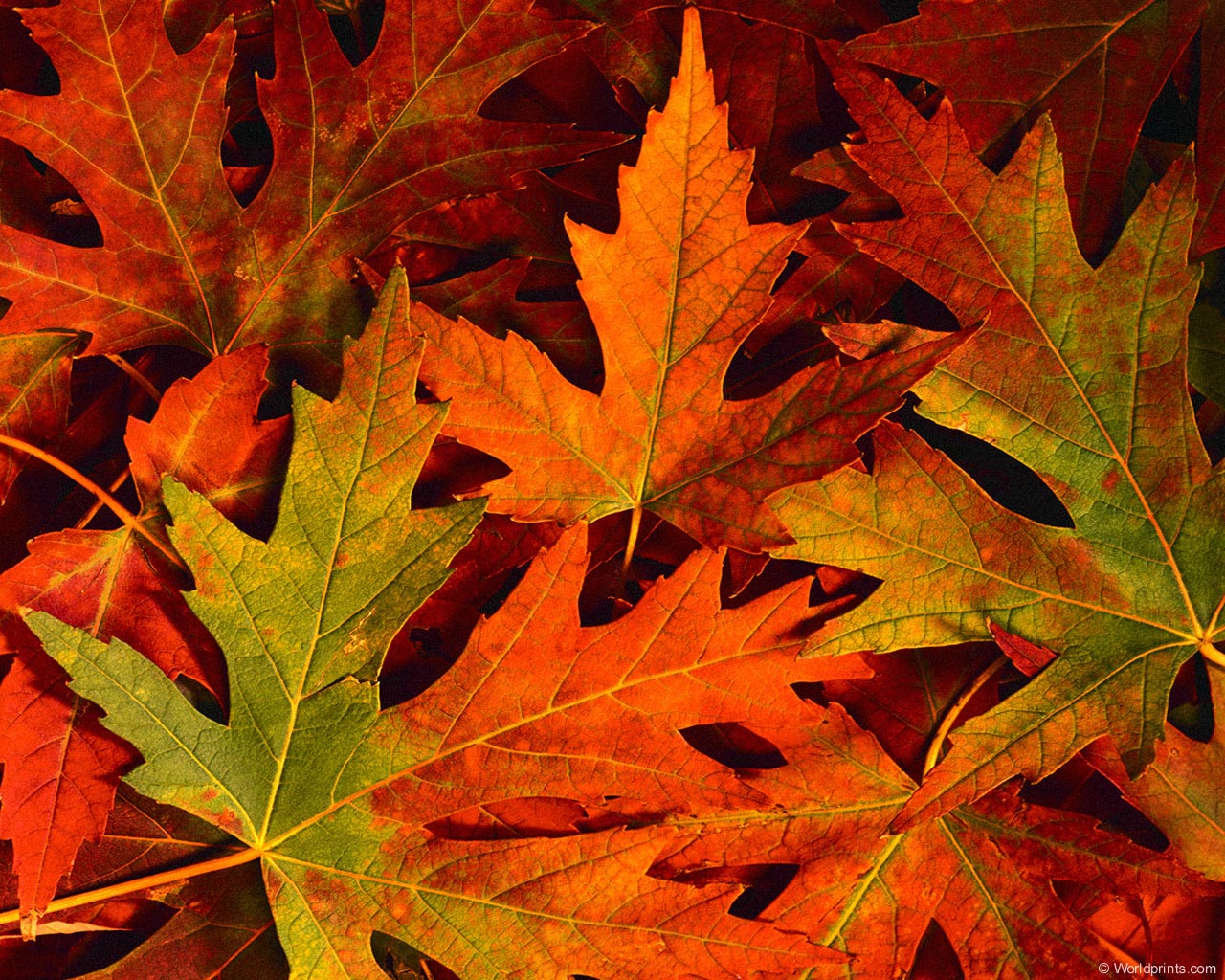 Welcome to Dog Beach
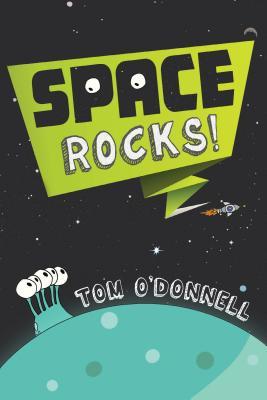 For readers who like:
Holocaust stories
Horses
Ukrainian history
Survival stories
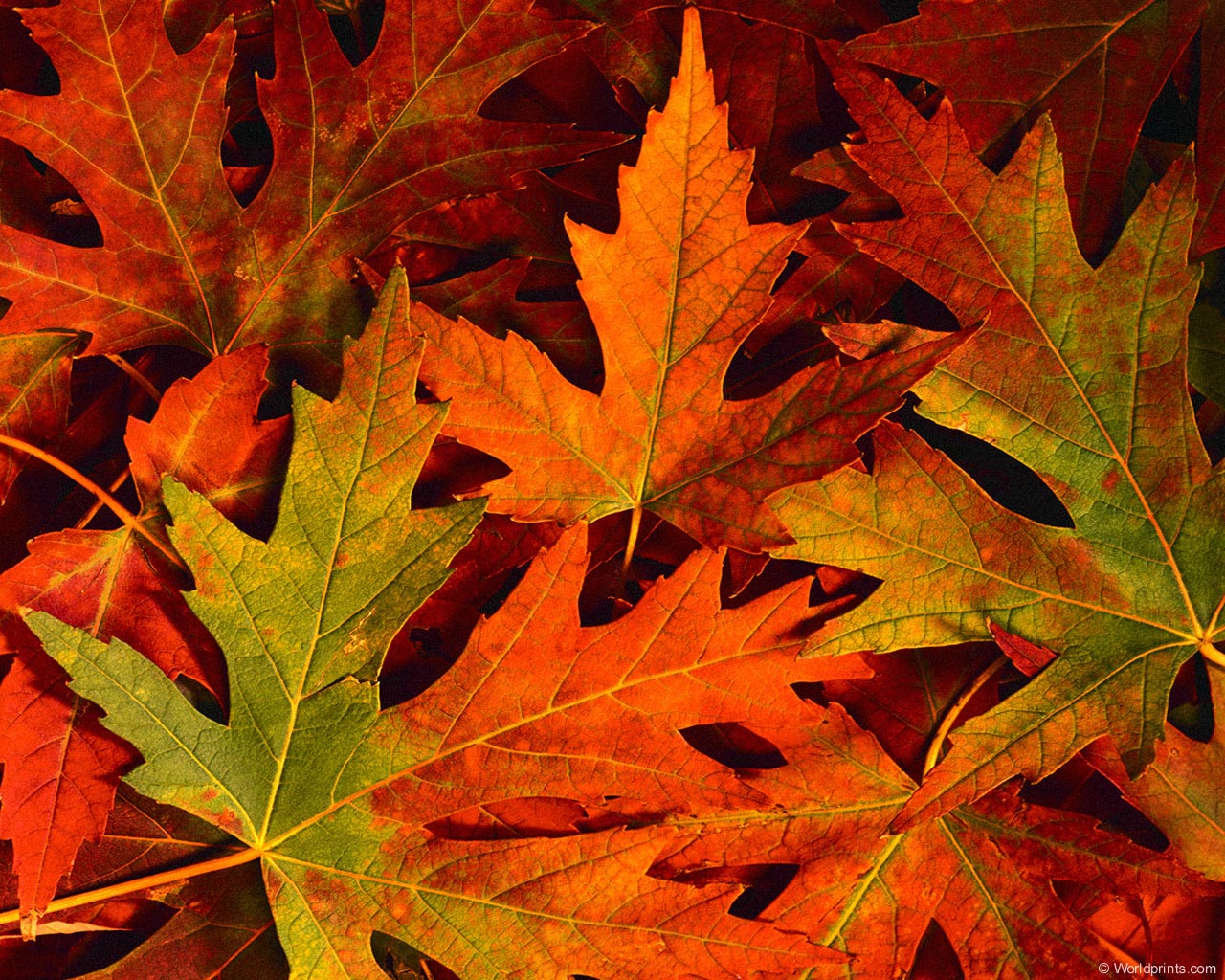 Action/Adventure
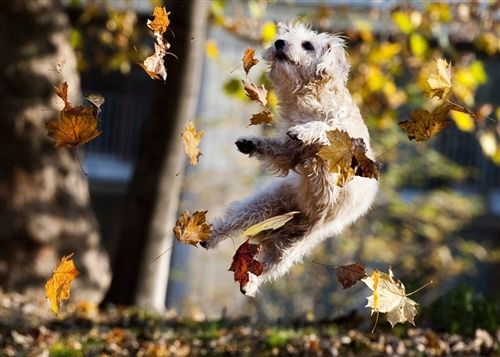 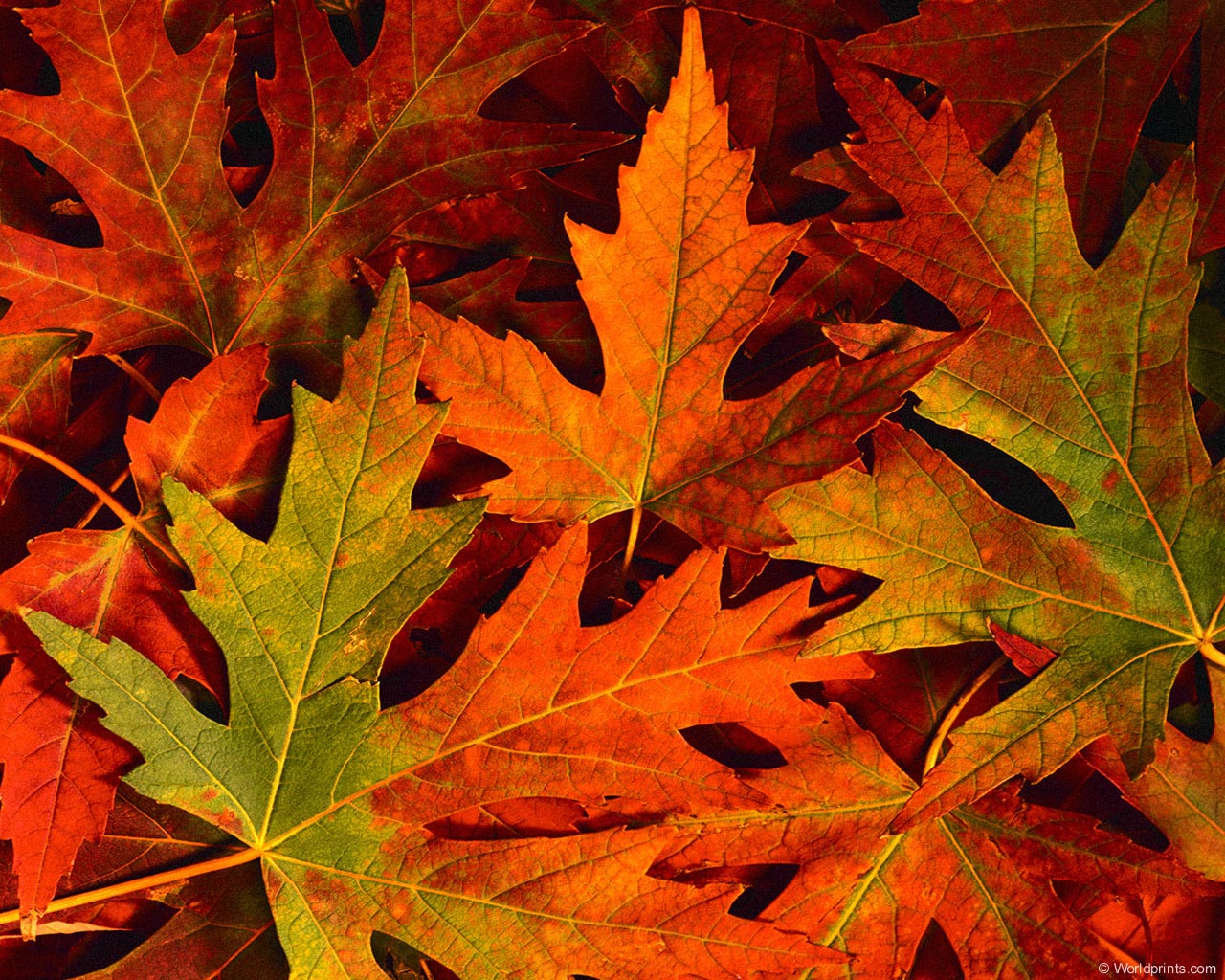 Sky Raiders
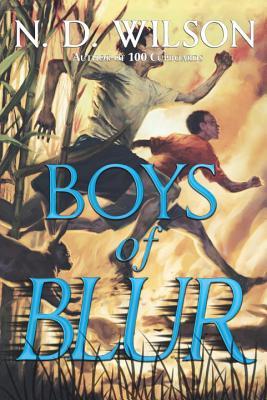 For readers who like:
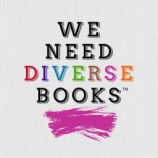 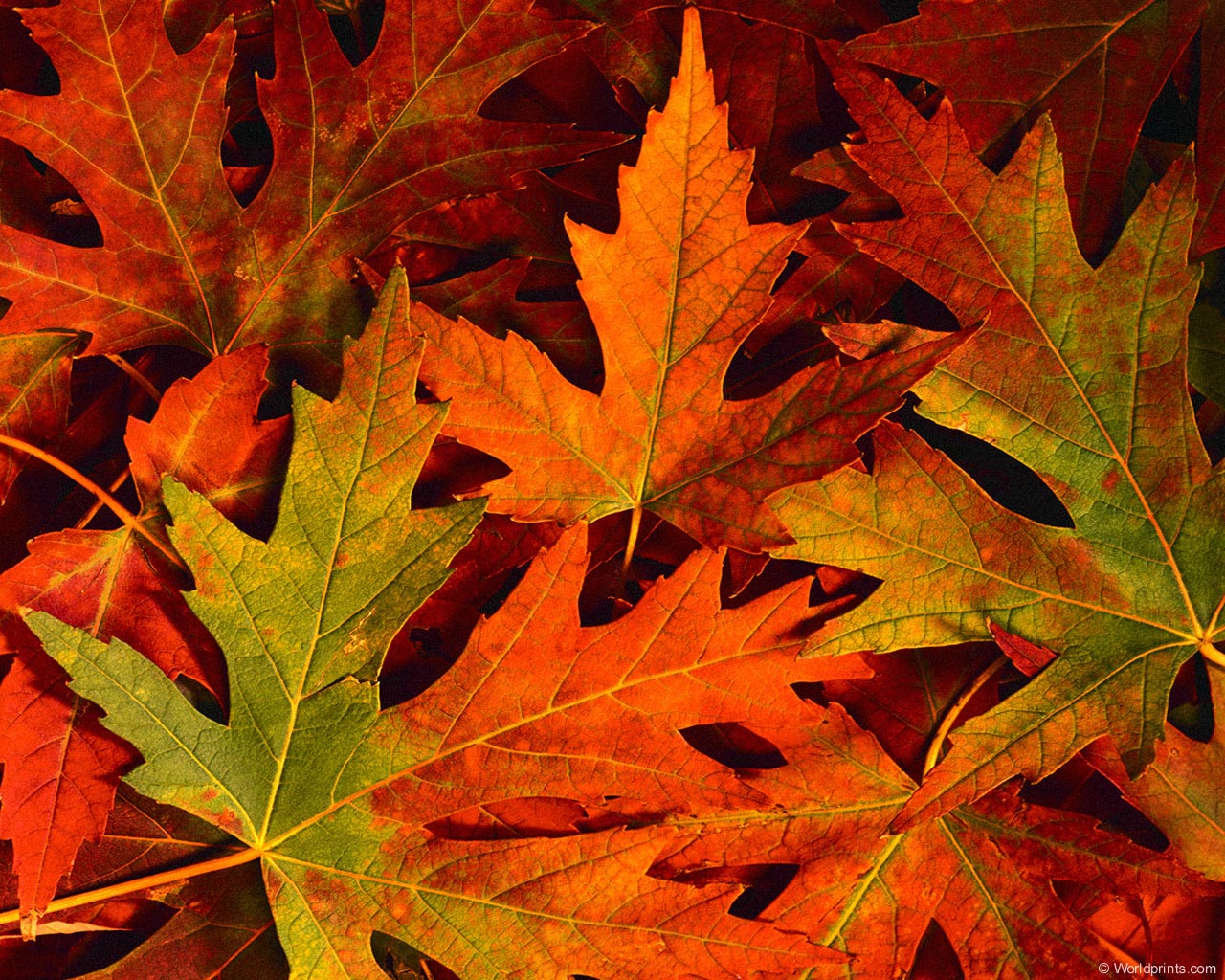 Stay Where Are and Then Leave
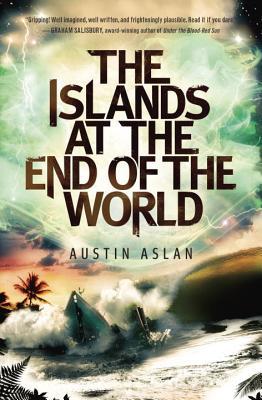 For readers who like:
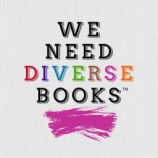 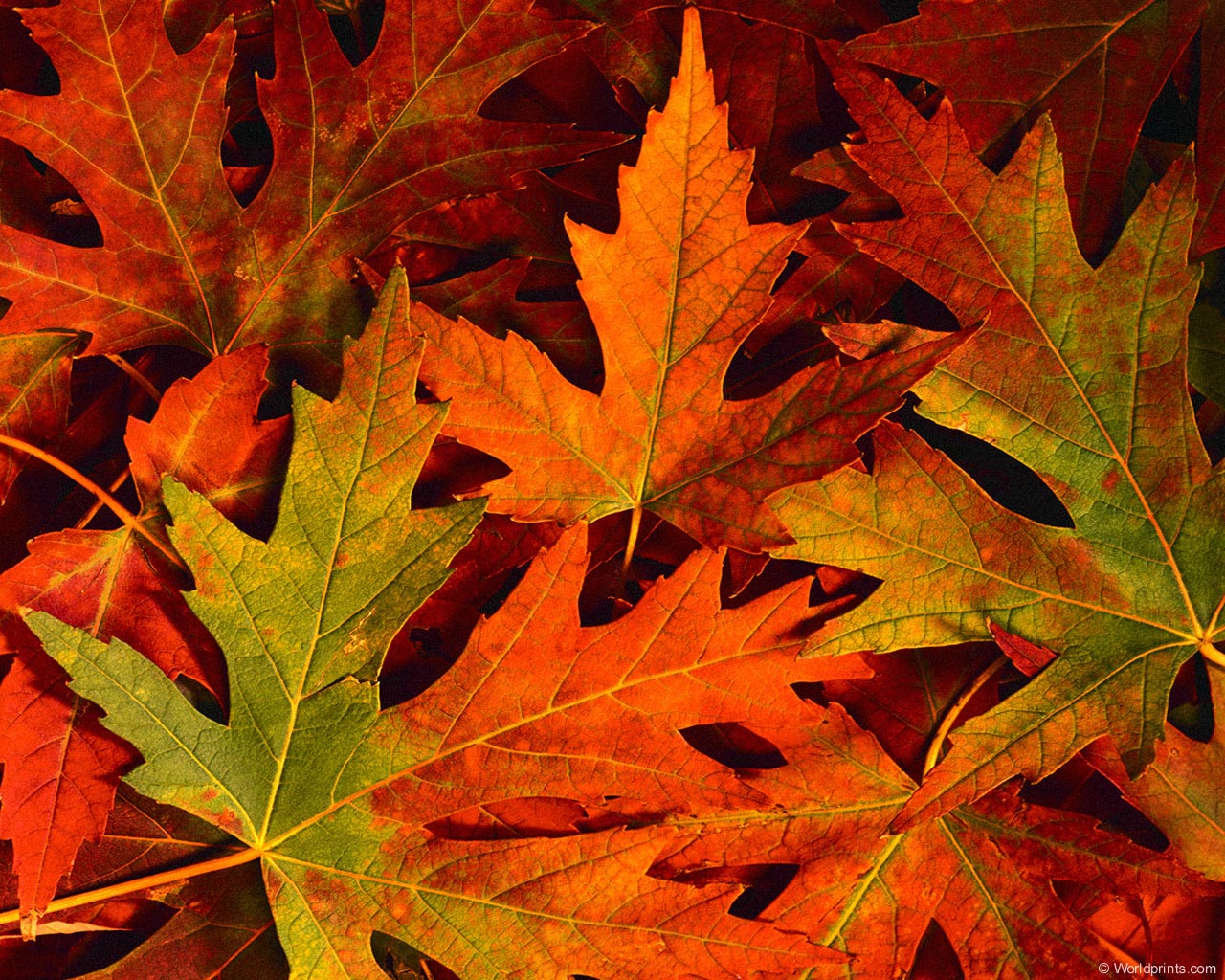 Stay Where Are and Then Leave
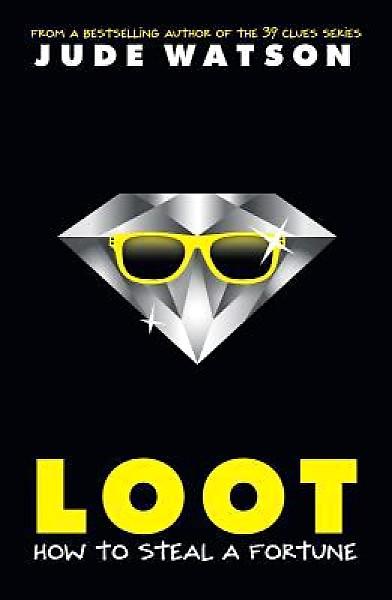 For readers who like:
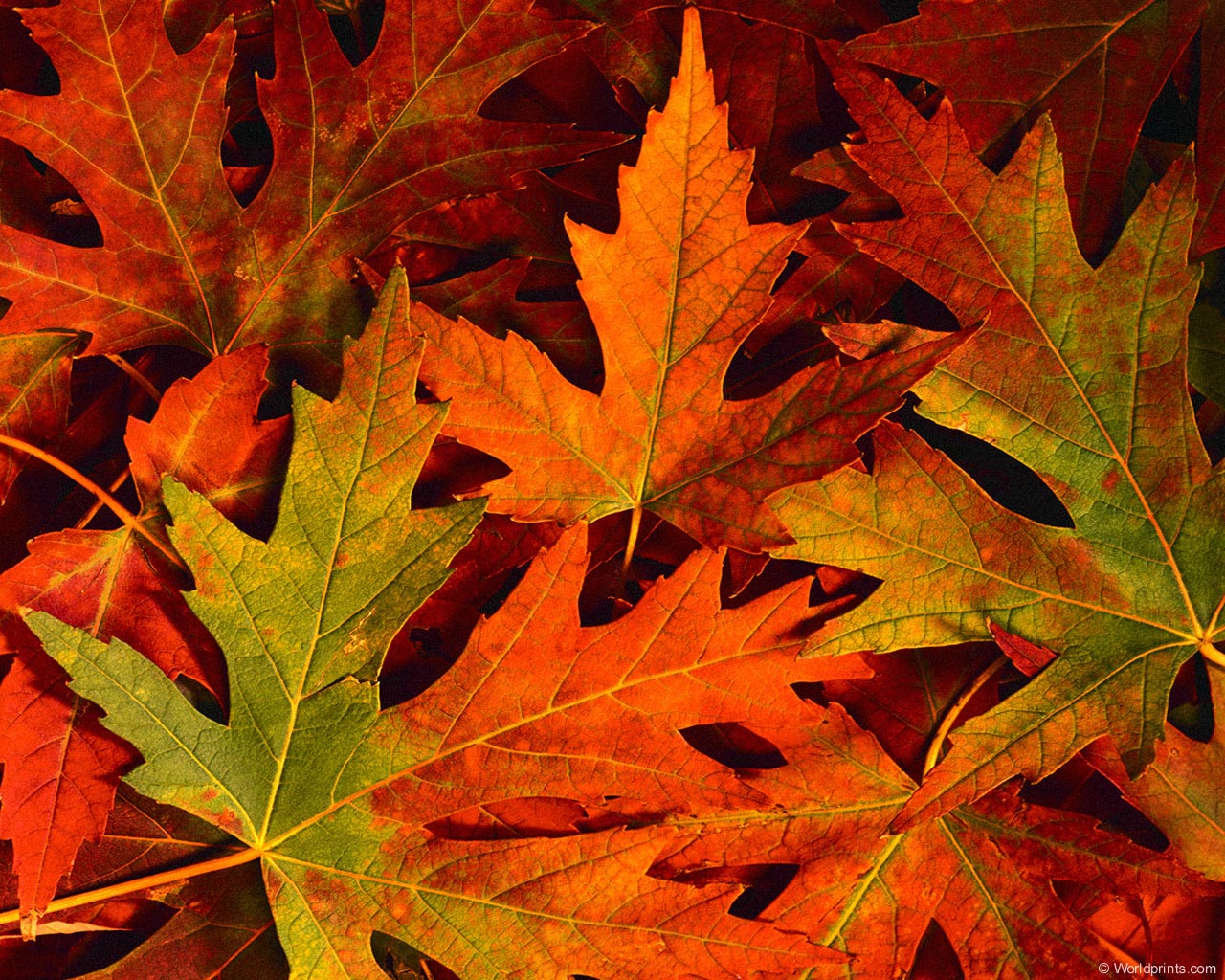 Sky Raiders
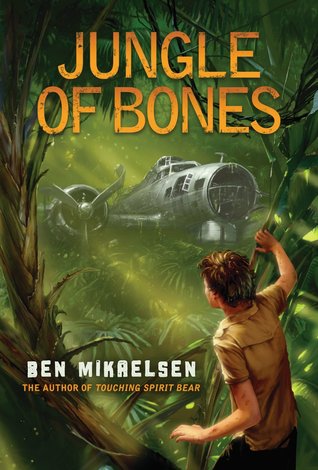 For readers who like:
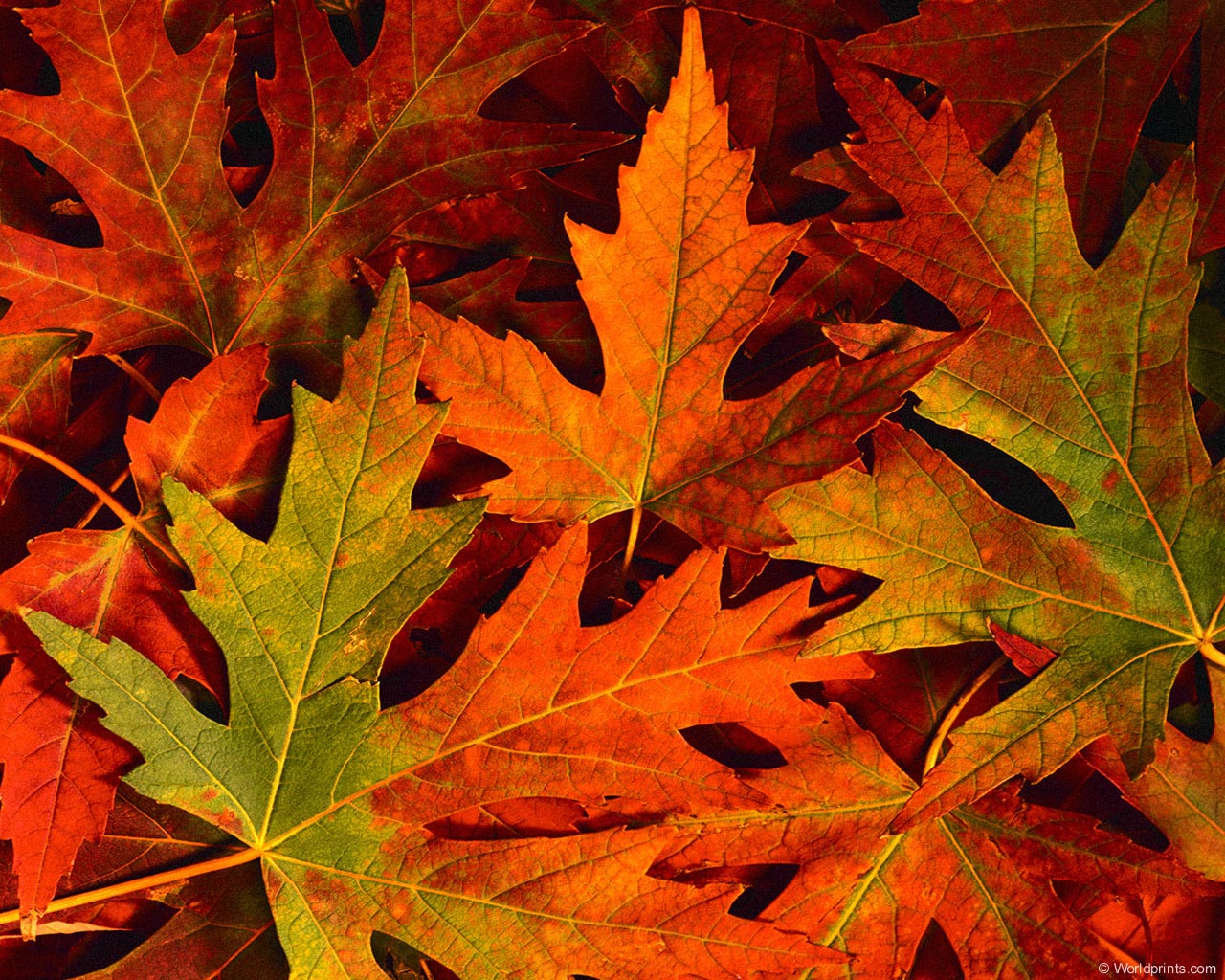 Sky Raiders
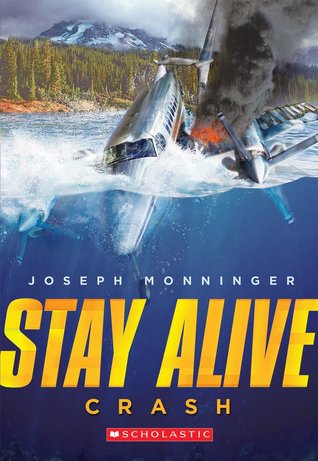 For readers who like:
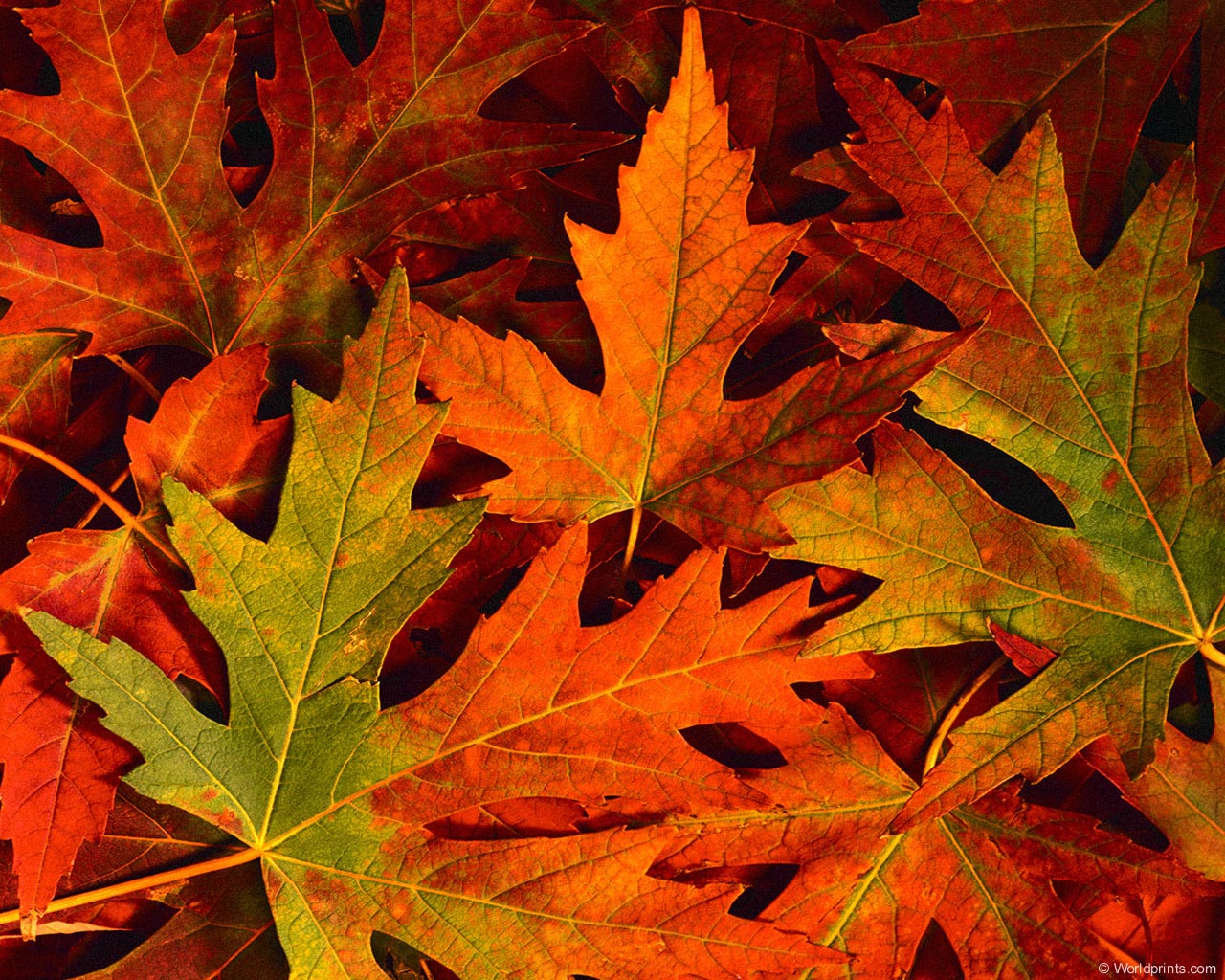 Codename Zero
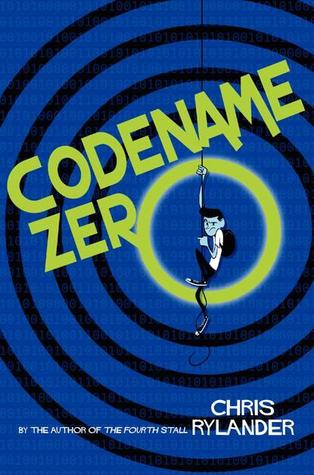 For readers who like:
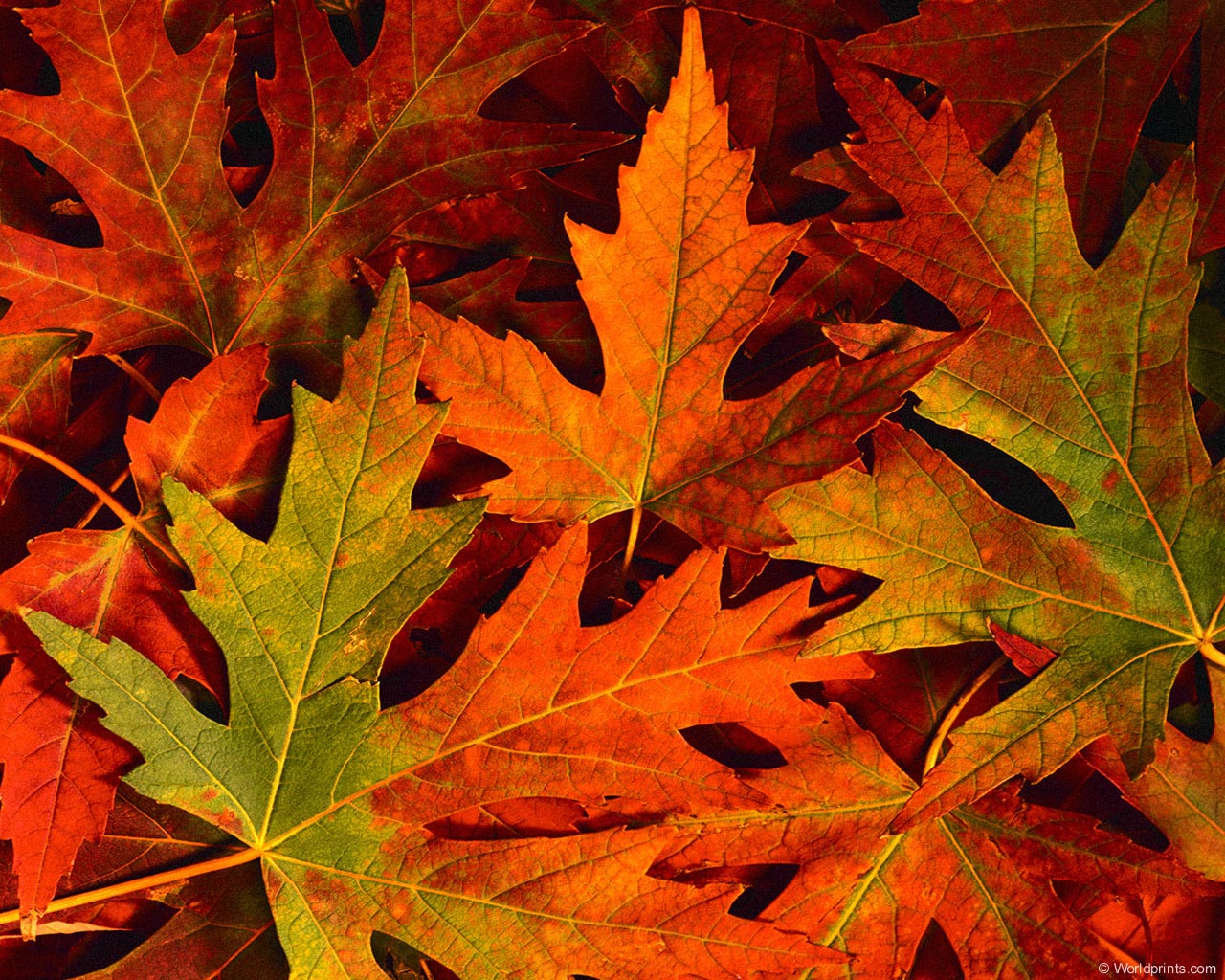 Sky Raiders
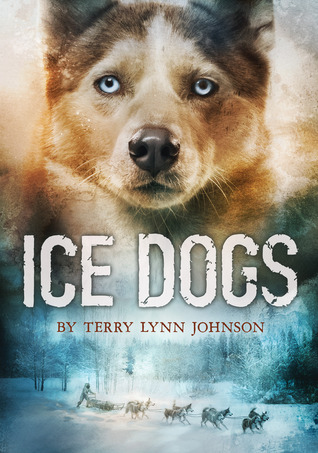 For readers who like:
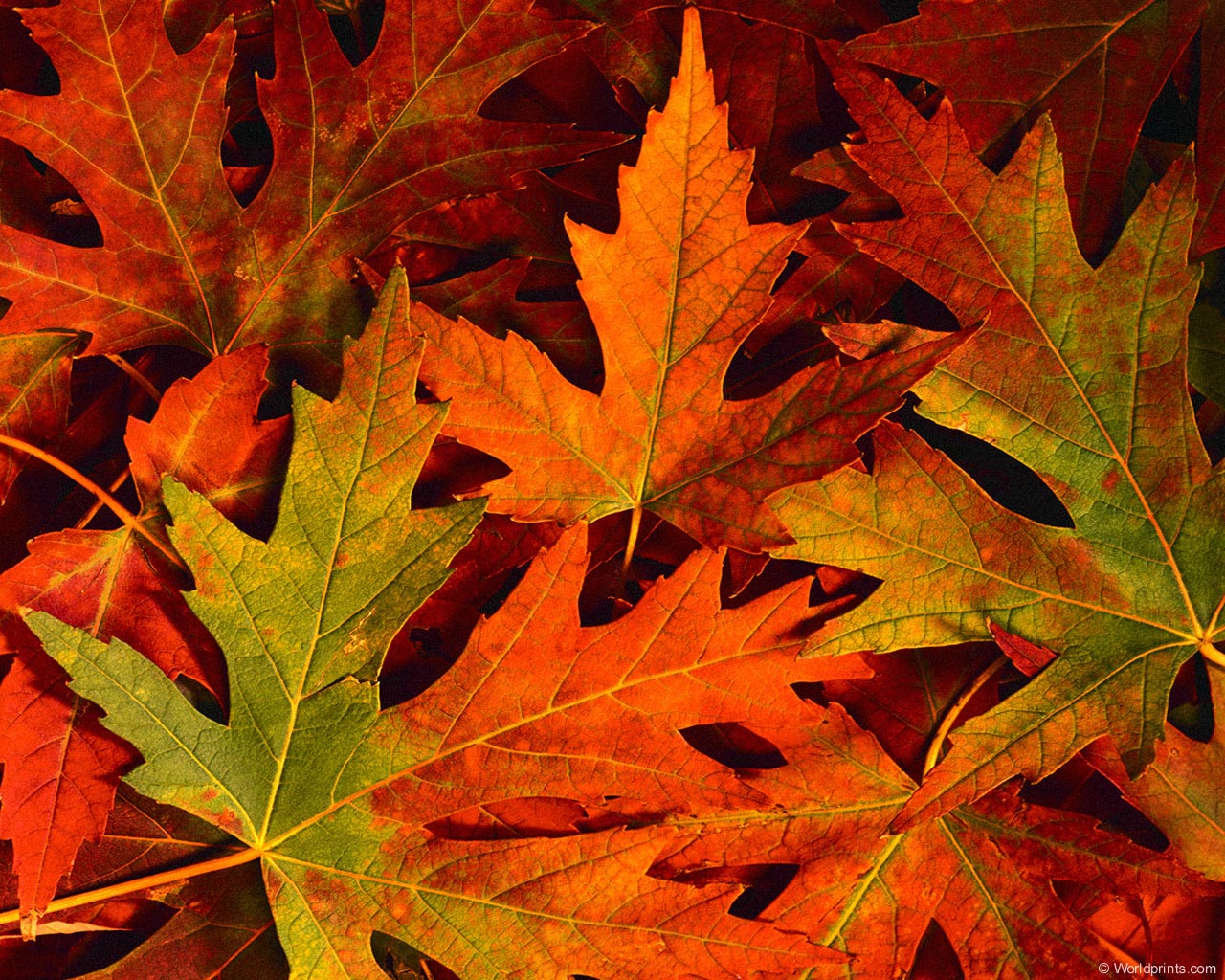 Fake ID
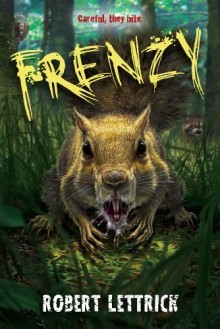 For readers who like:
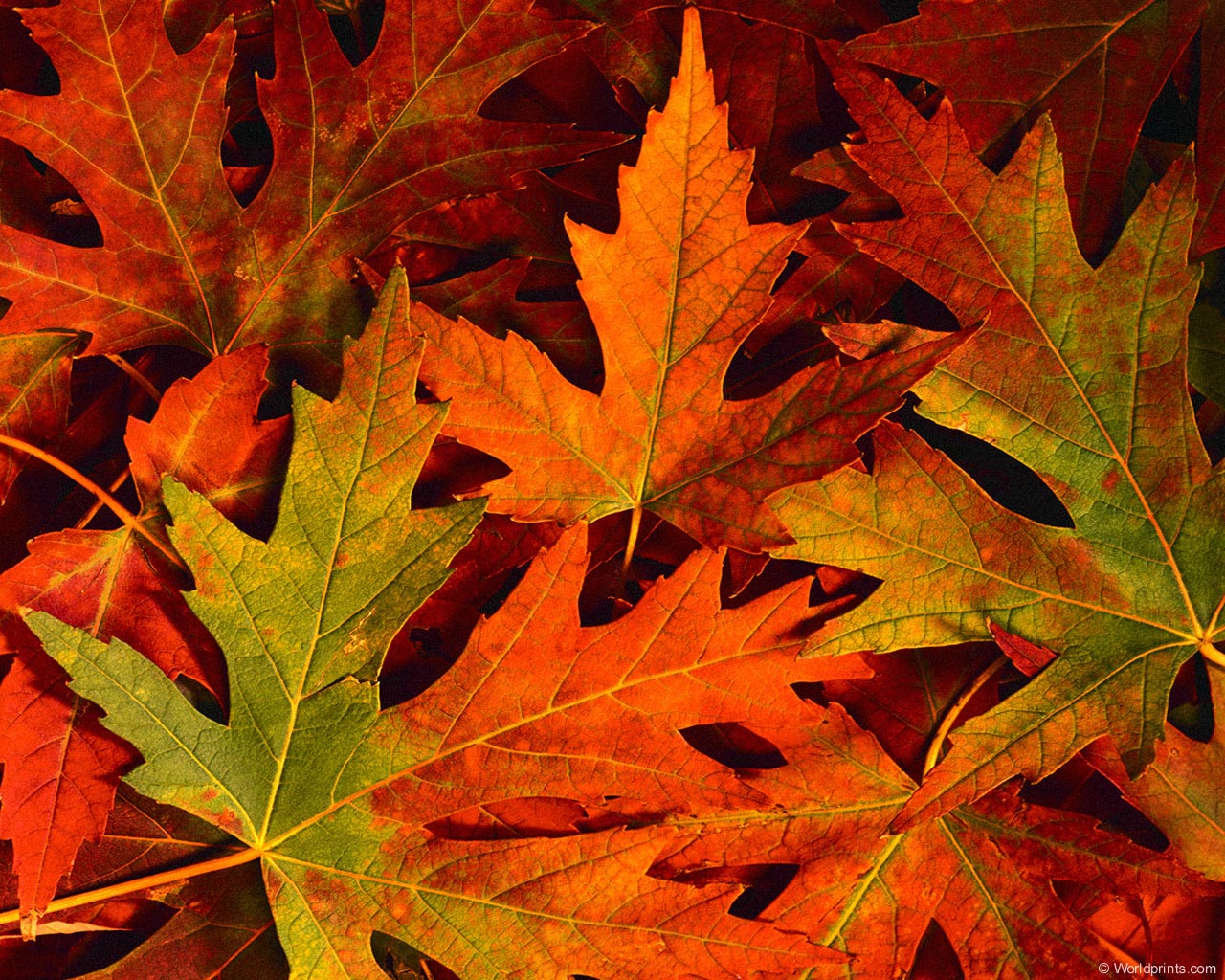 Sky Raiders
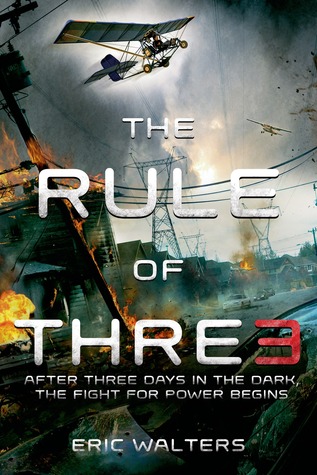 For readers who like:
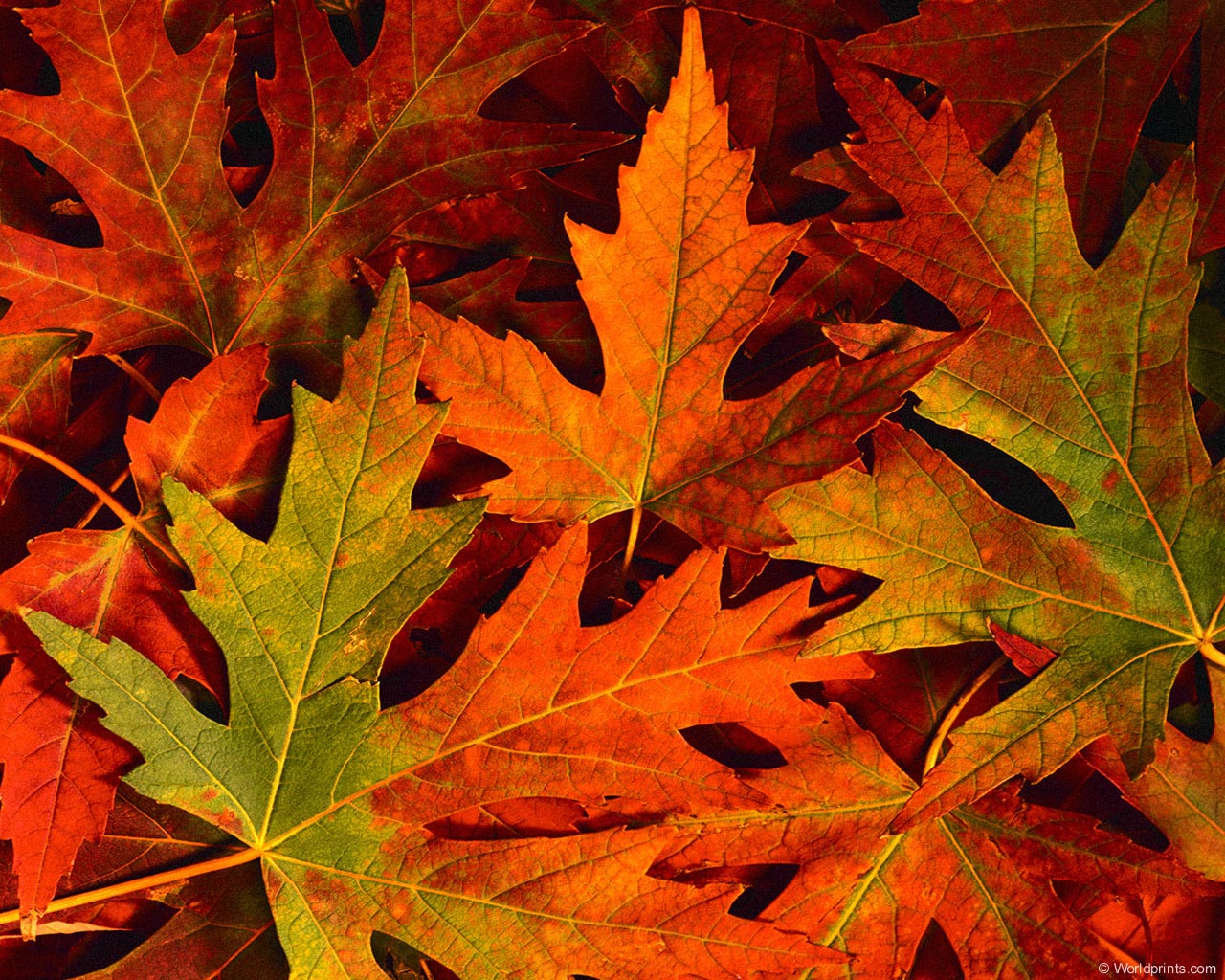 Welcome to Dog Beach
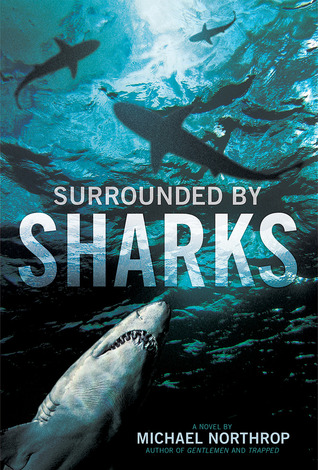 For readers who like:
Holocaust stories
Horses
Ukrainian history
Survival stories
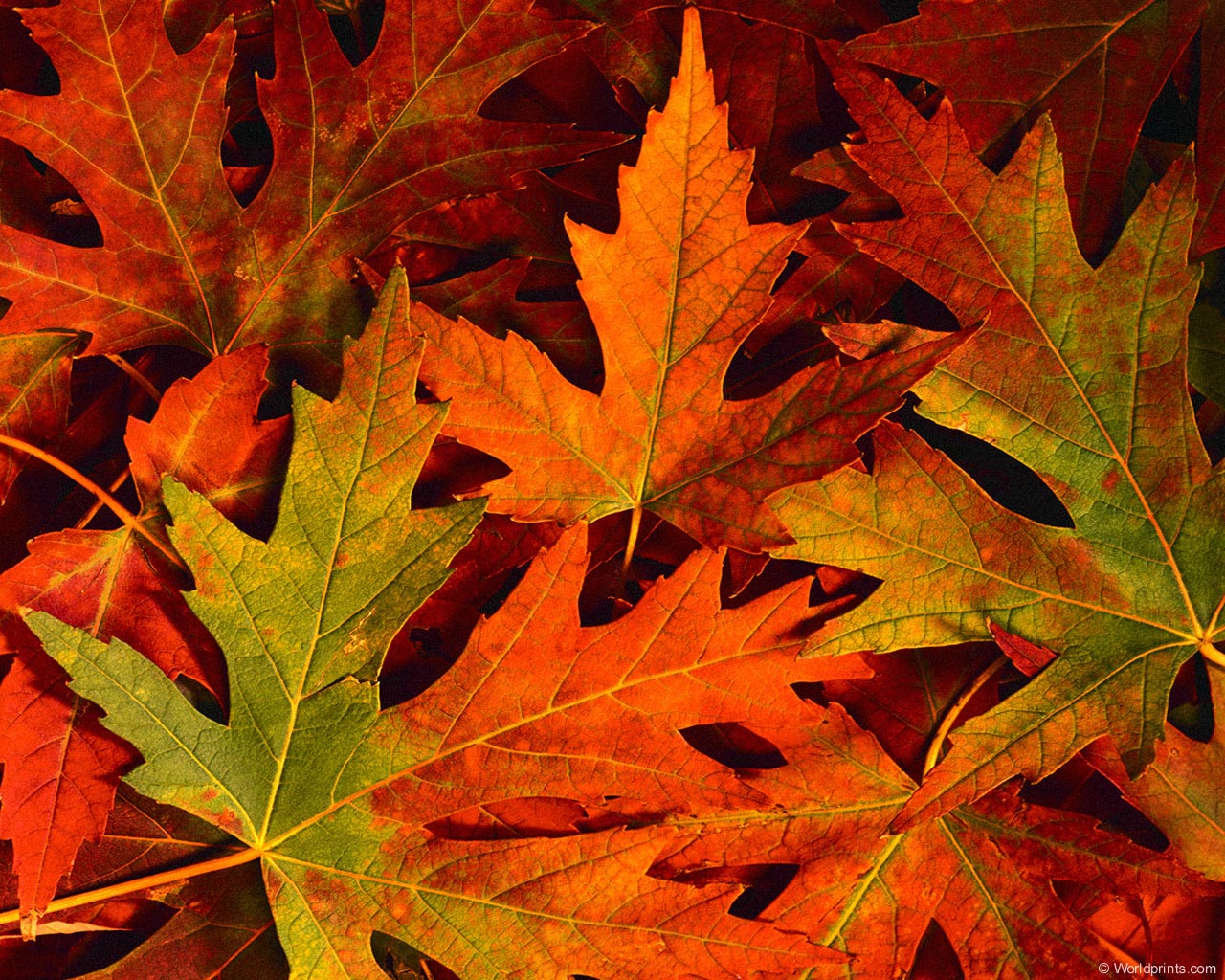 Welcome to Dog Beach
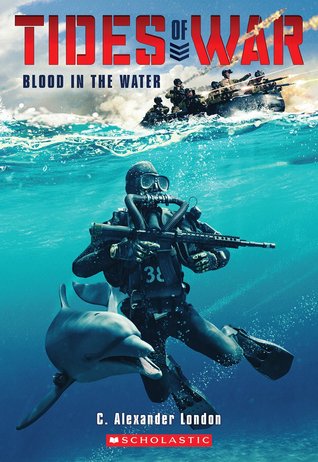 For readers who like:
Holocaust stories
Horses
Ukrainian history
Survival stories
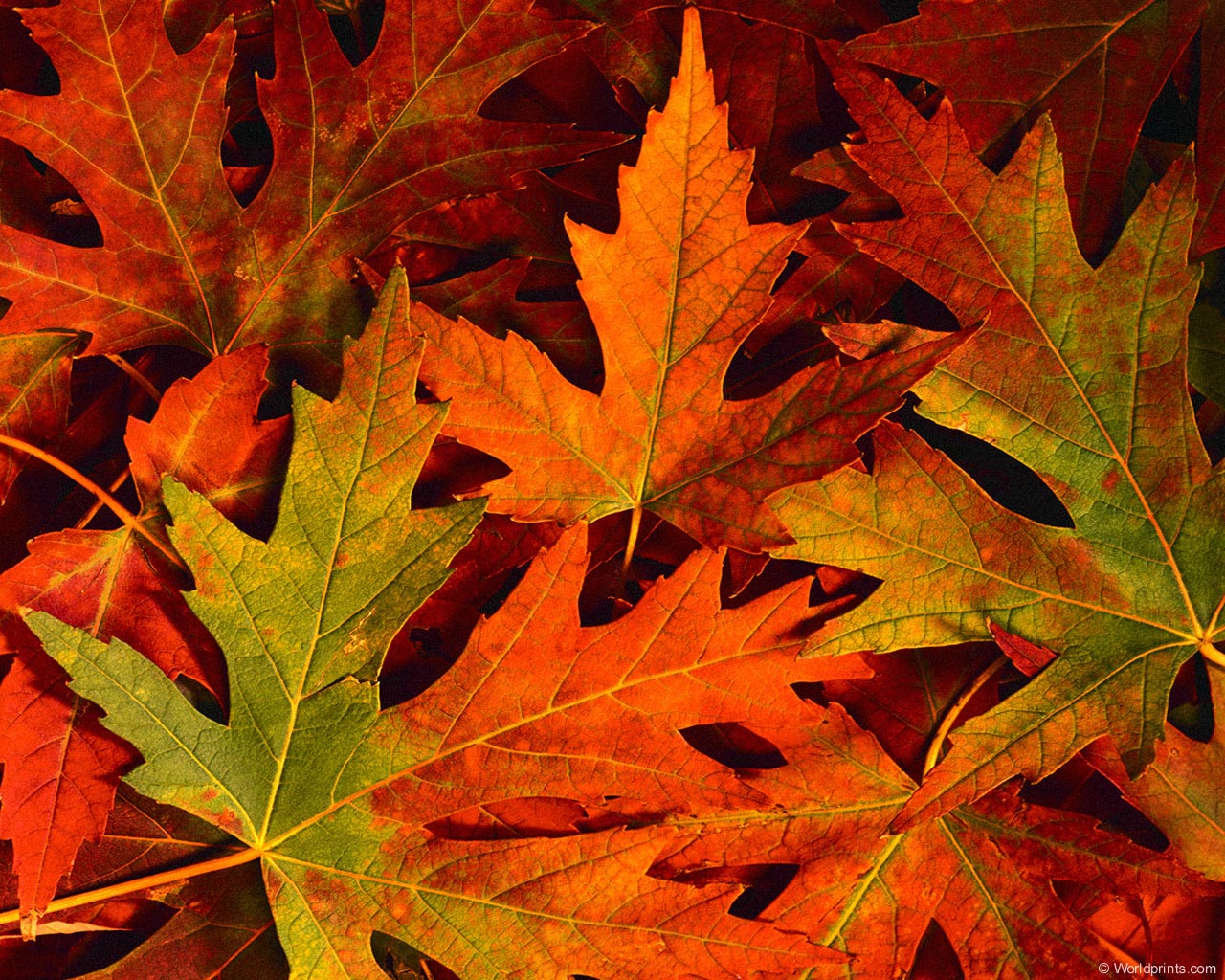 Dirt Bikes, Drones, and Other Ways to Fly
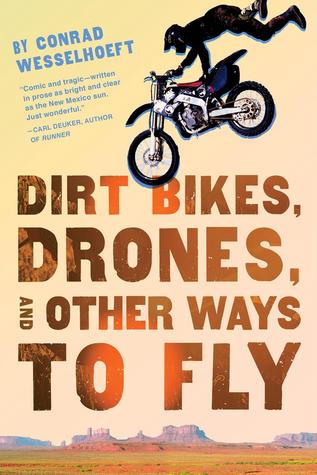 For readers who like:
Holocaust stories
Horses
Ukrainian history
Survival stories
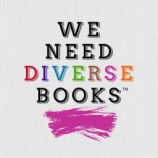 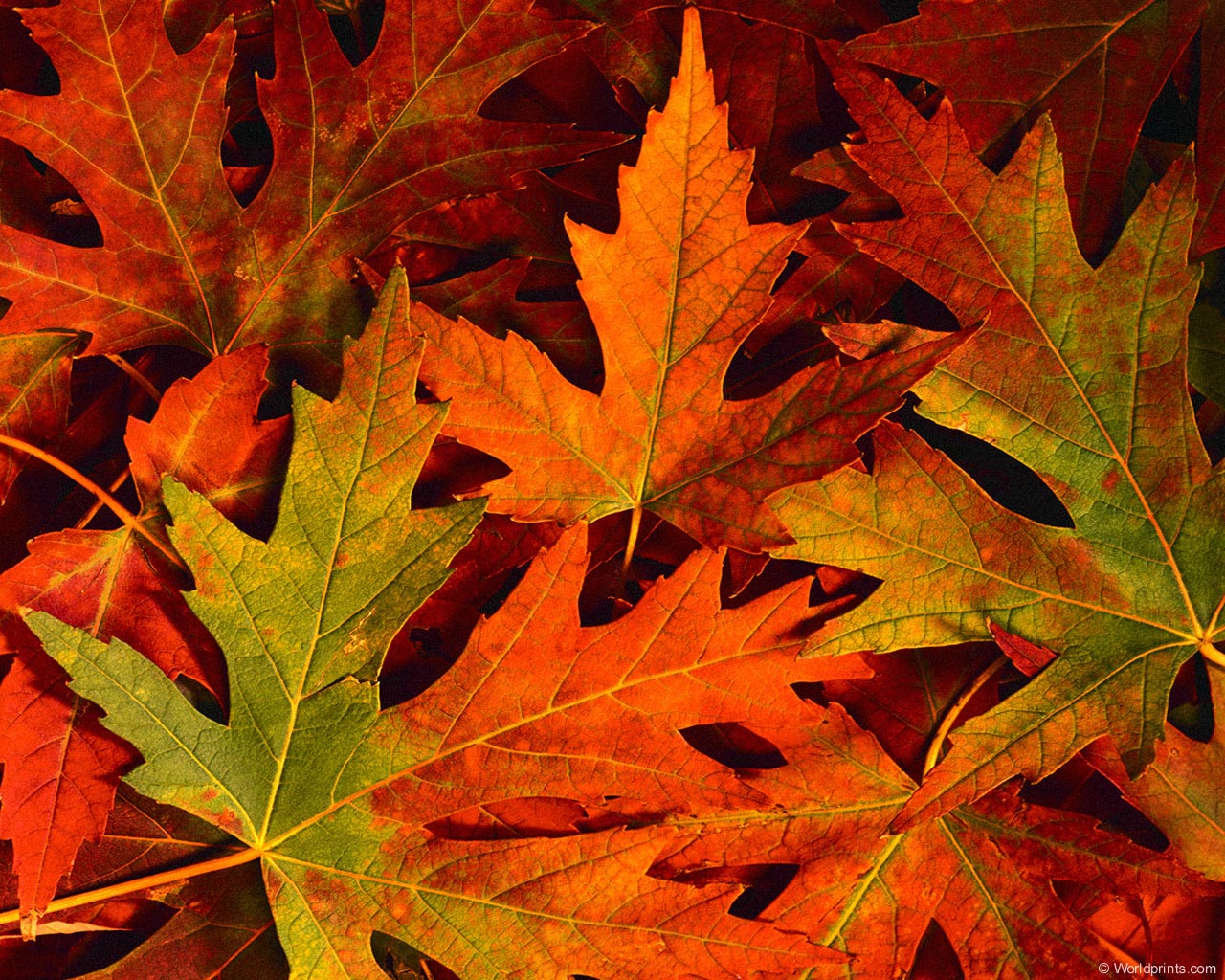 Books for Boys
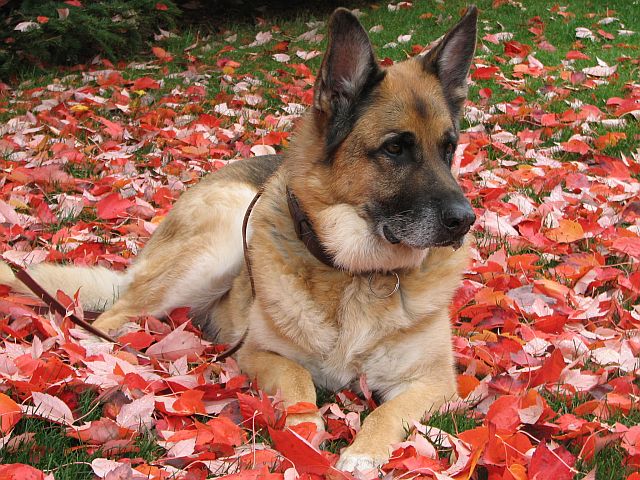 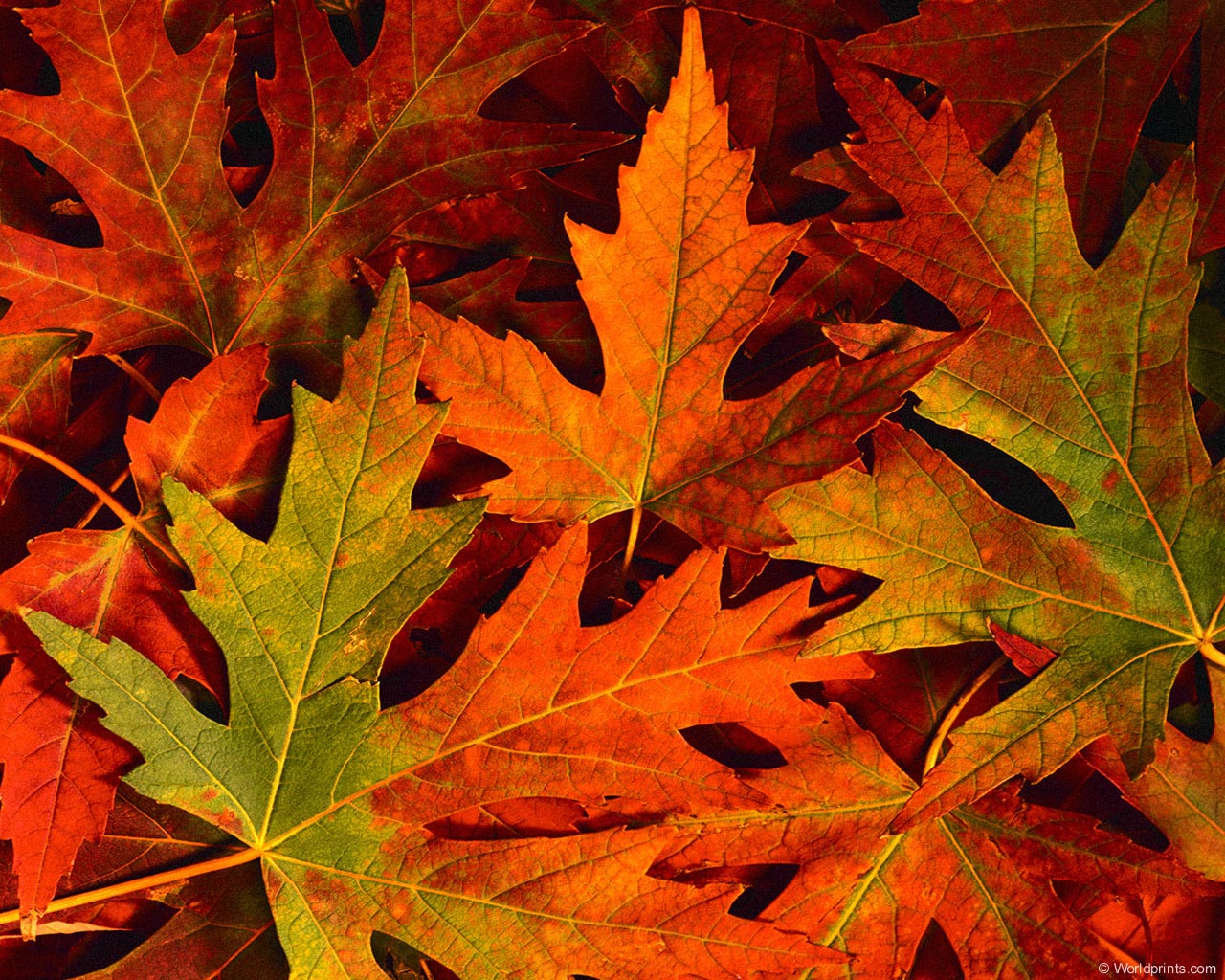 The Misadventures of the Family Fletcher
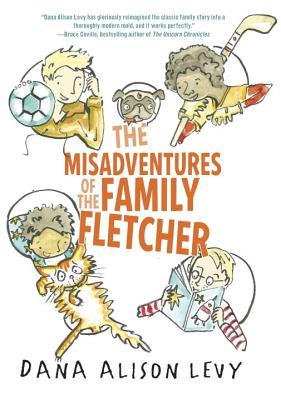 For readers who like:
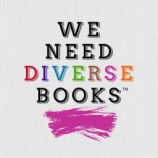 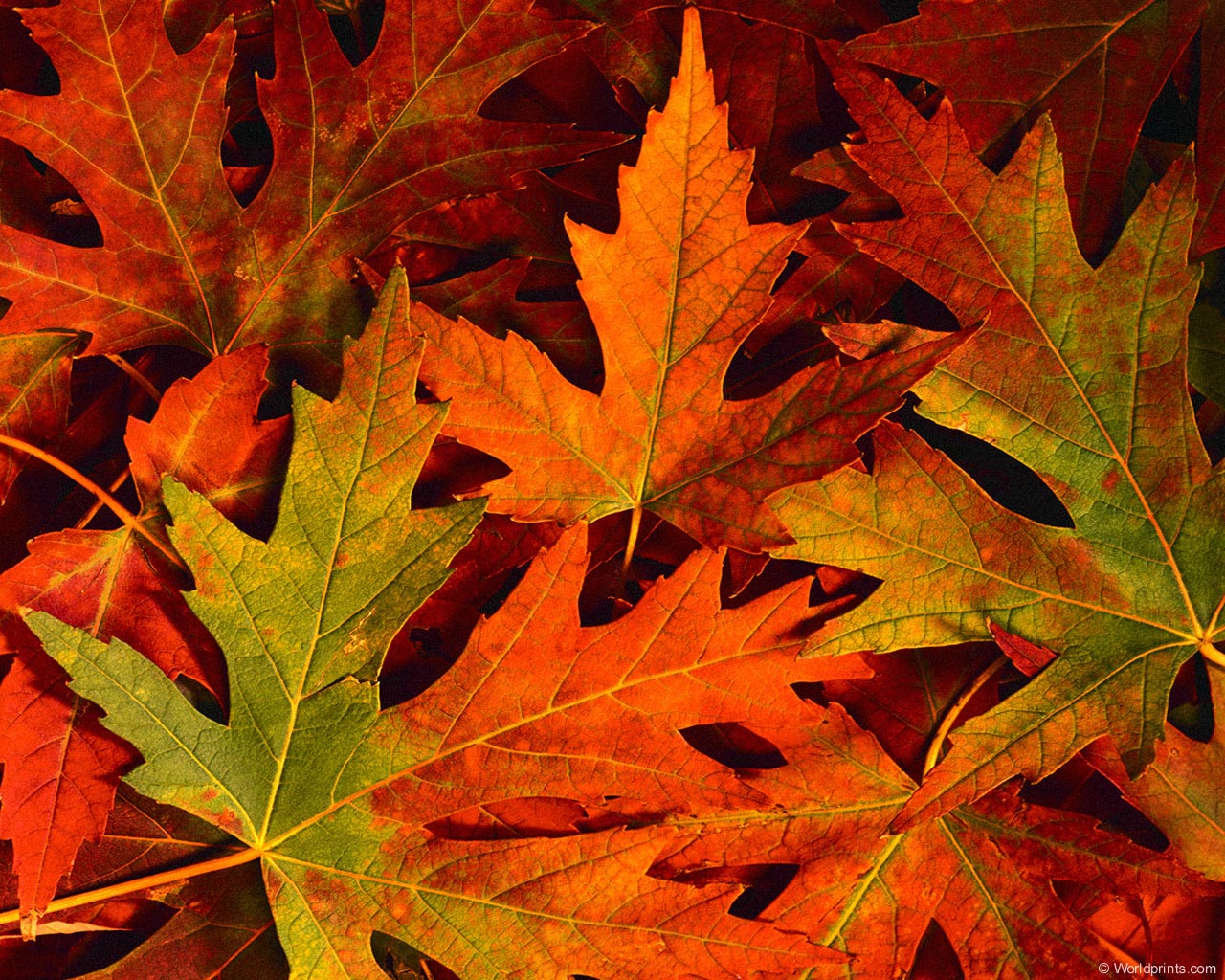 One Man Guy
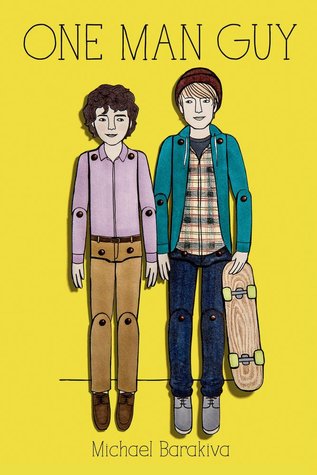 For readers who like:
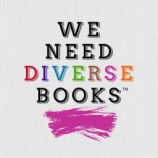 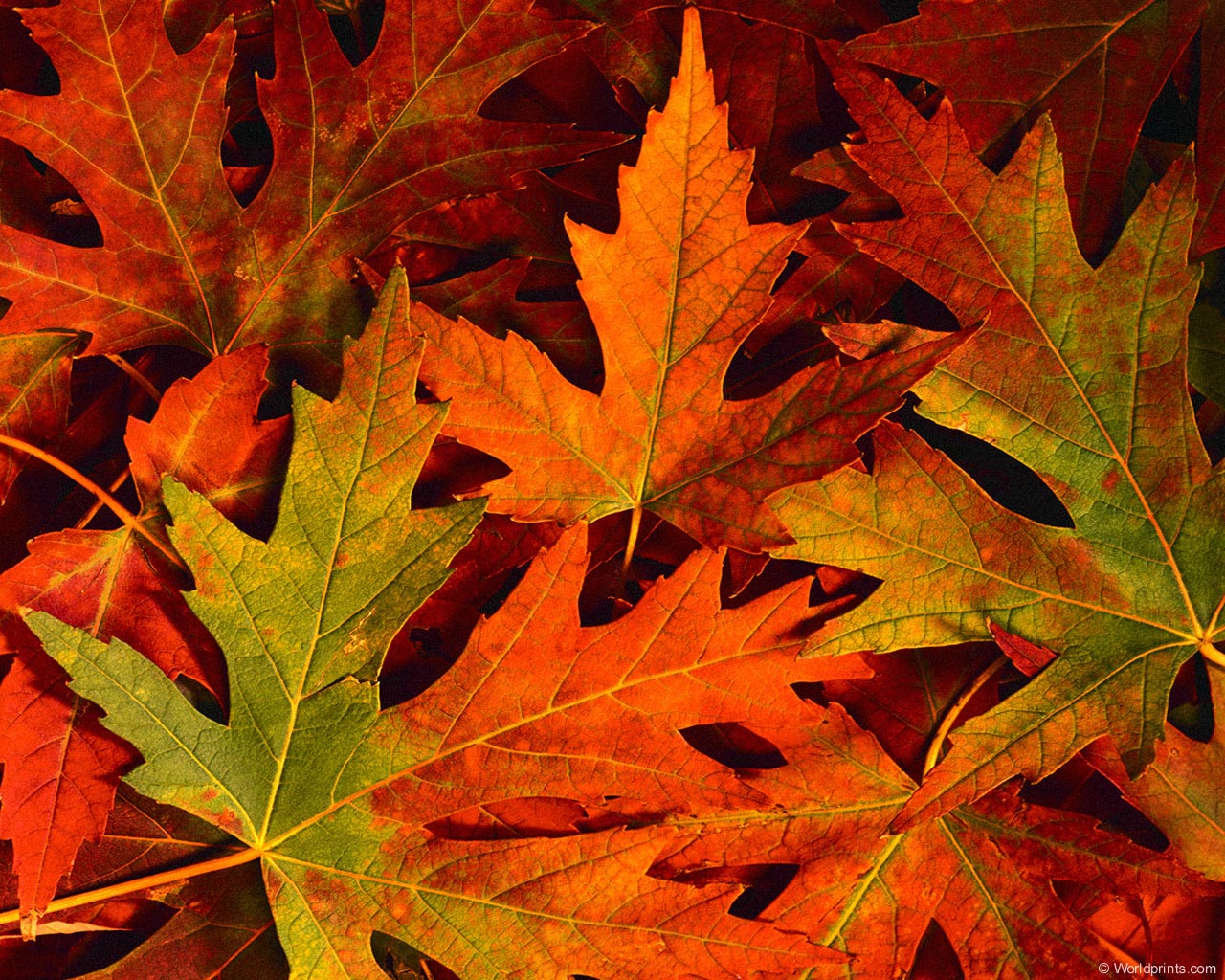 Grandmaster
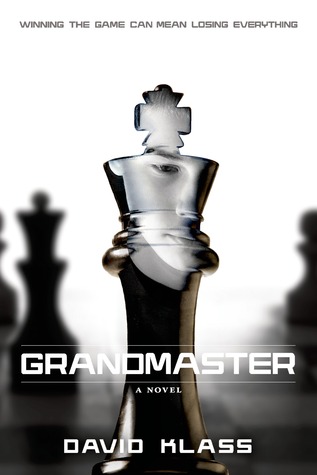 For readers who like:
Chess
Father/Son relationships
Suspense
This author
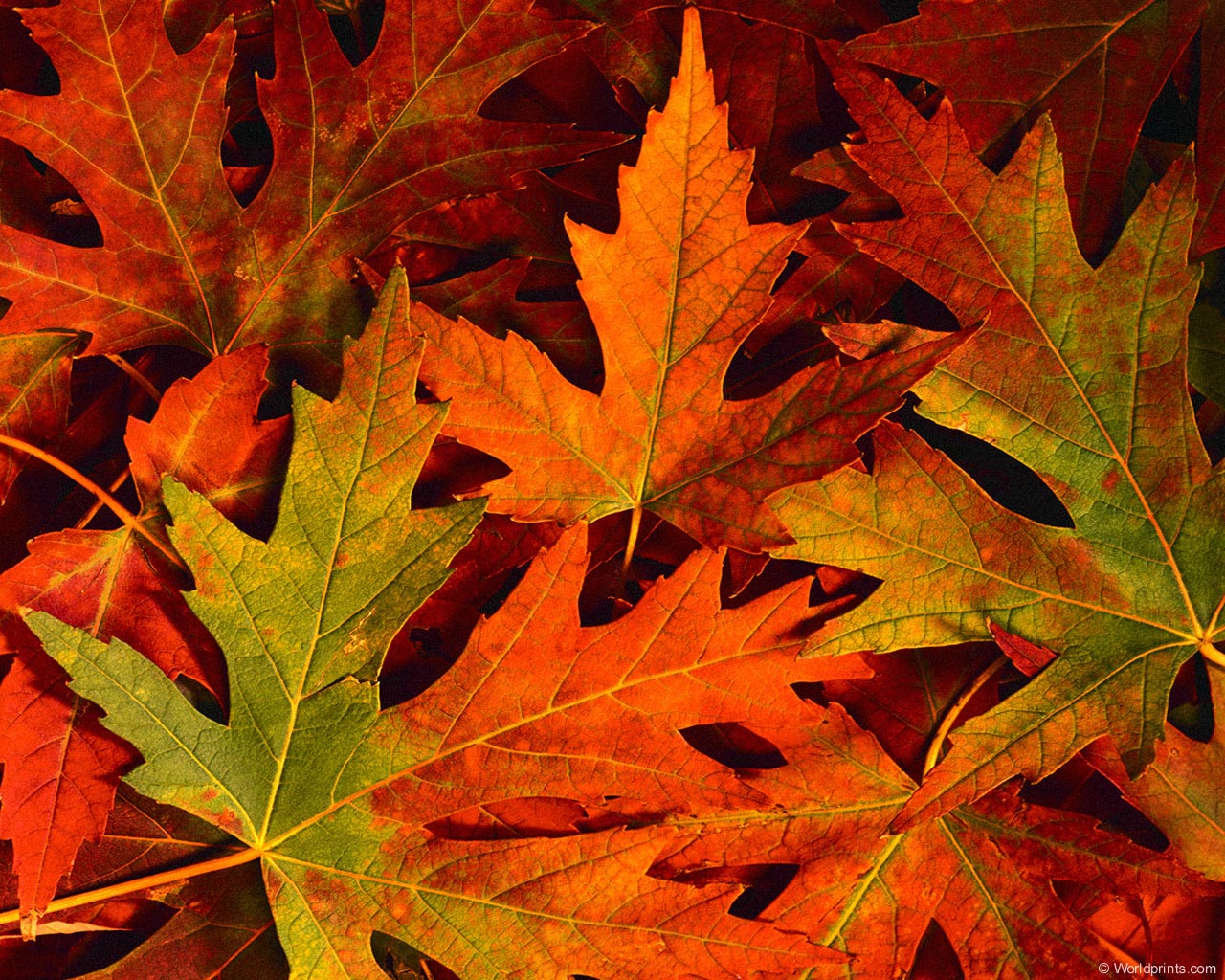 Three Bird Summer
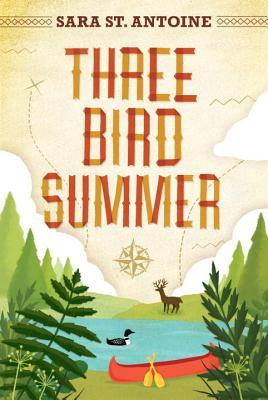 For readers who like:
Vacation books
Camping
Light Romance
Family Issues
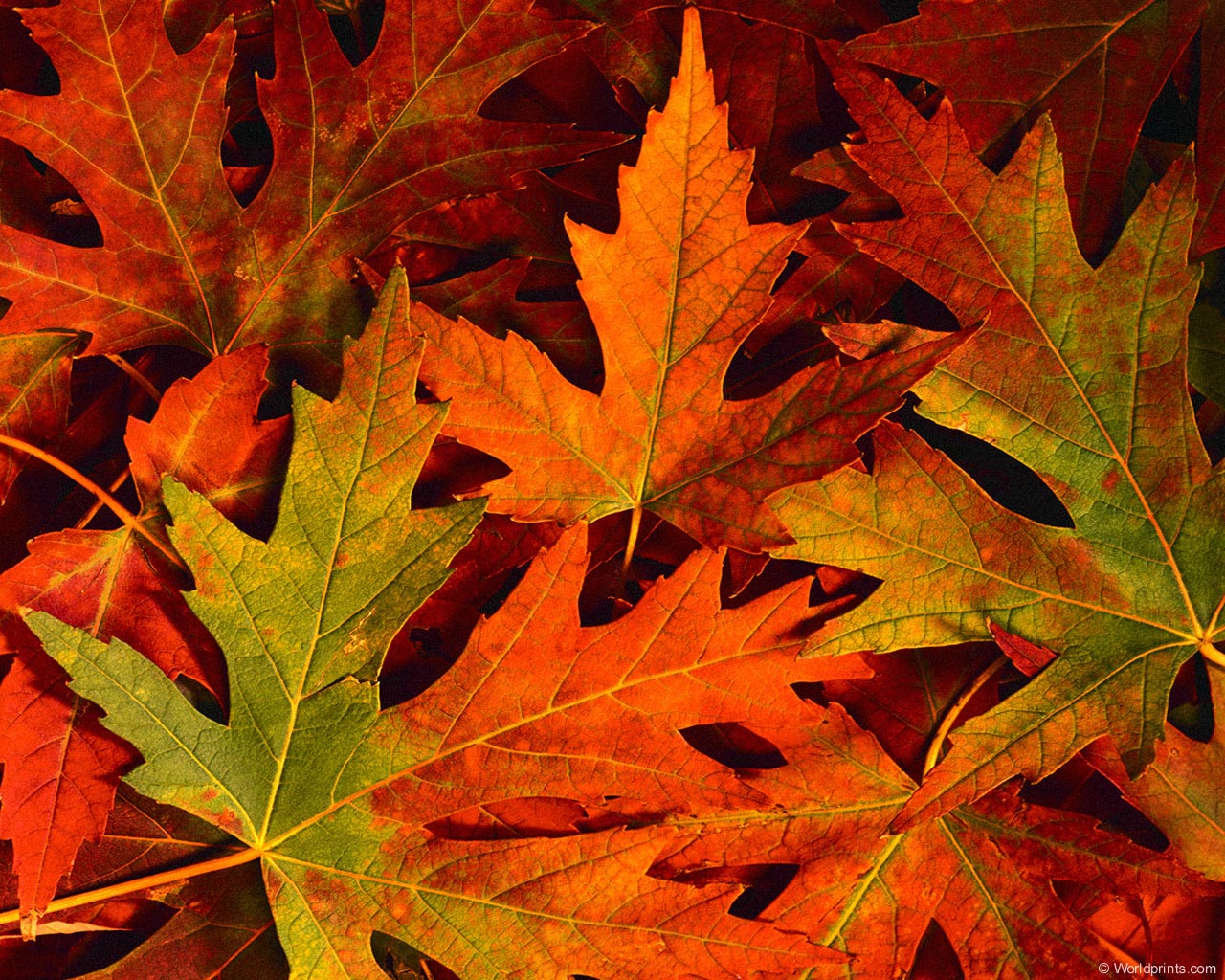 Ginger
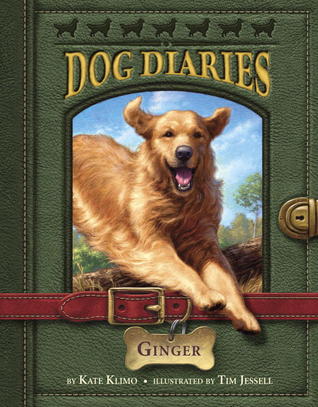 For readers who like:
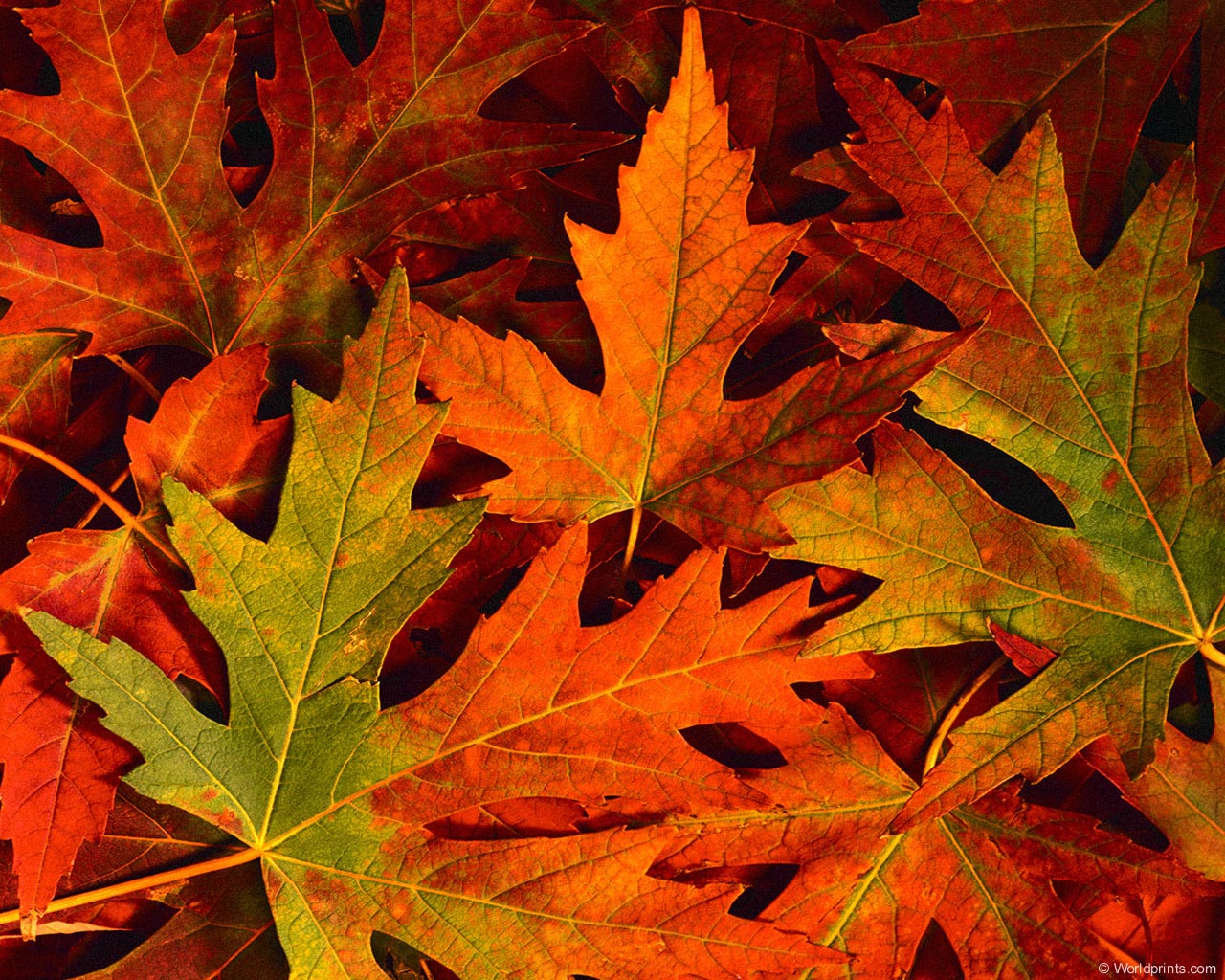 The Life and Times of Benny Alvarez
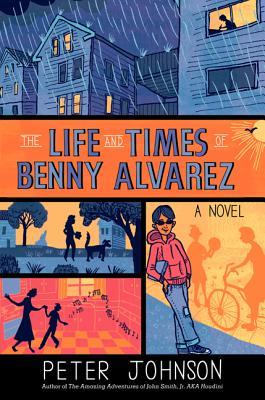 For readers who like:
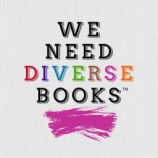 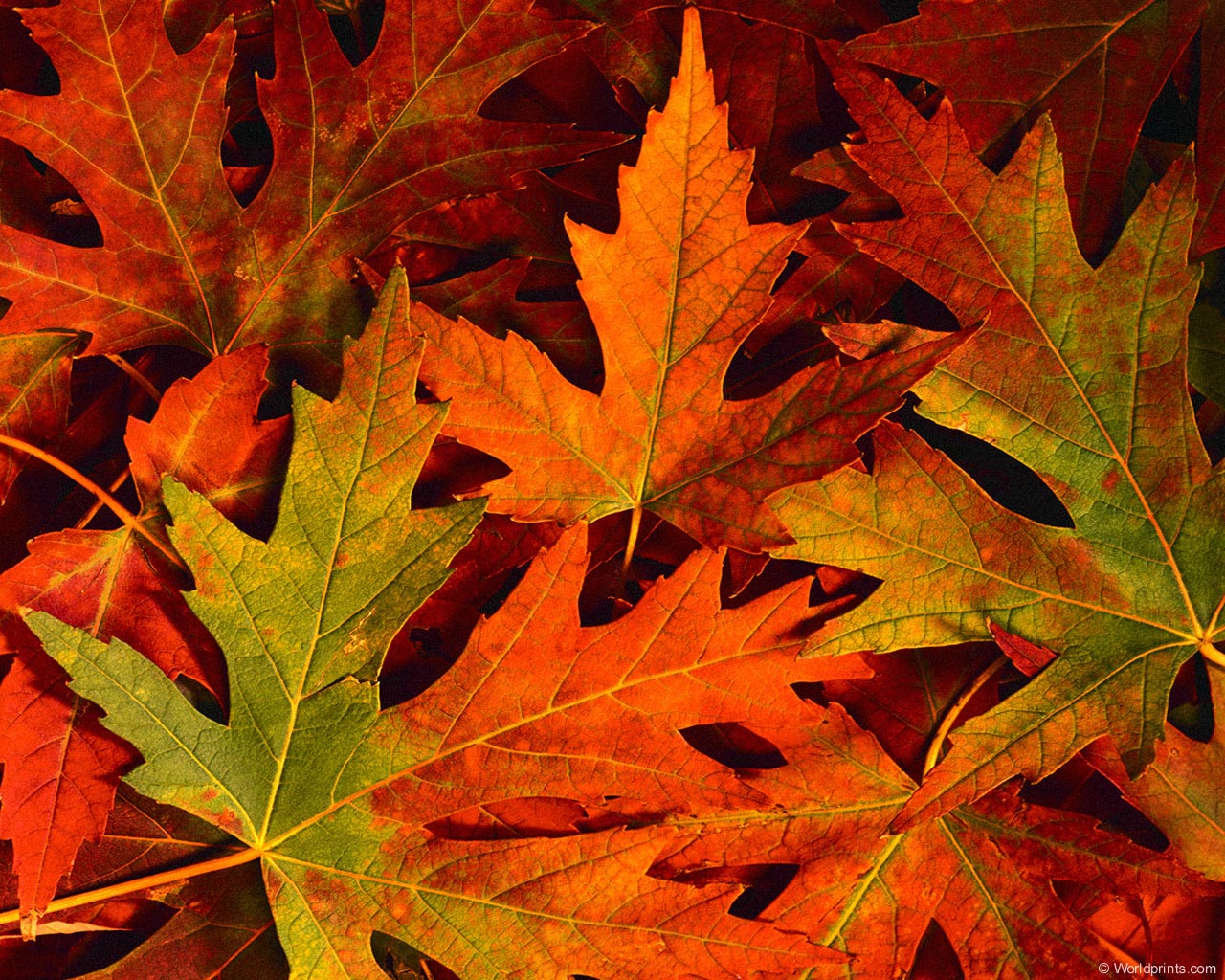 Lucky Dog
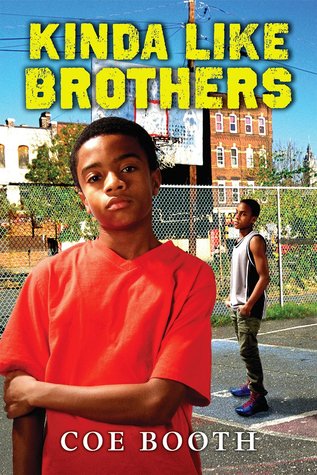 For readers who like:
Short stories
Dog stories
A variety of authors
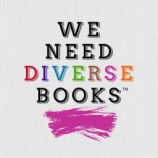 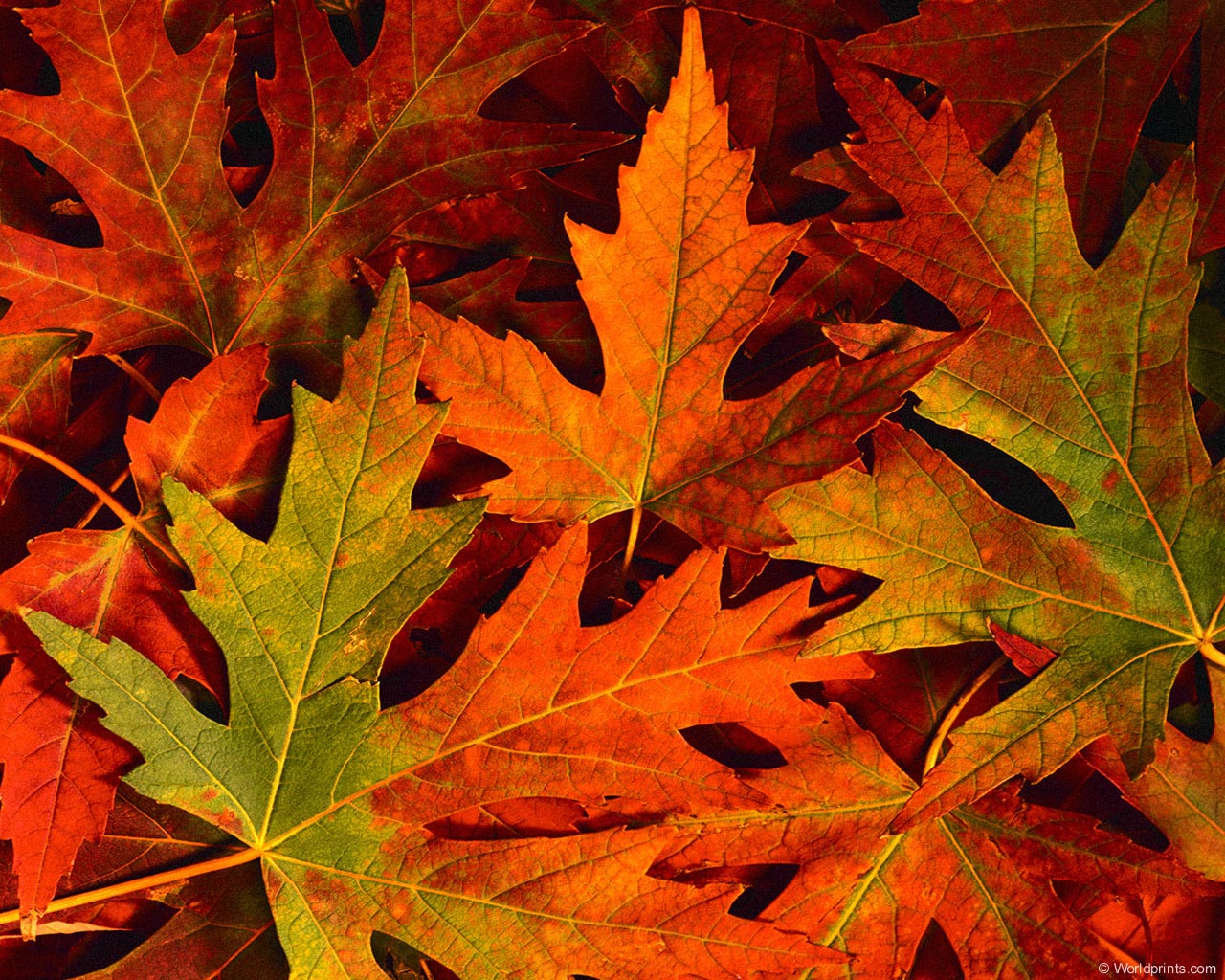 Fake ID
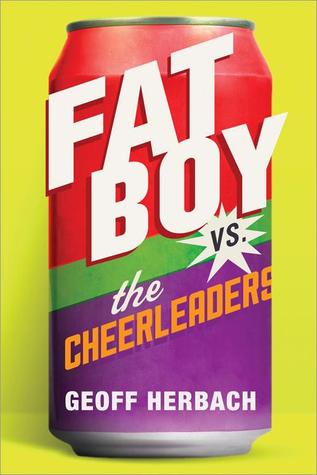 For readers who like:
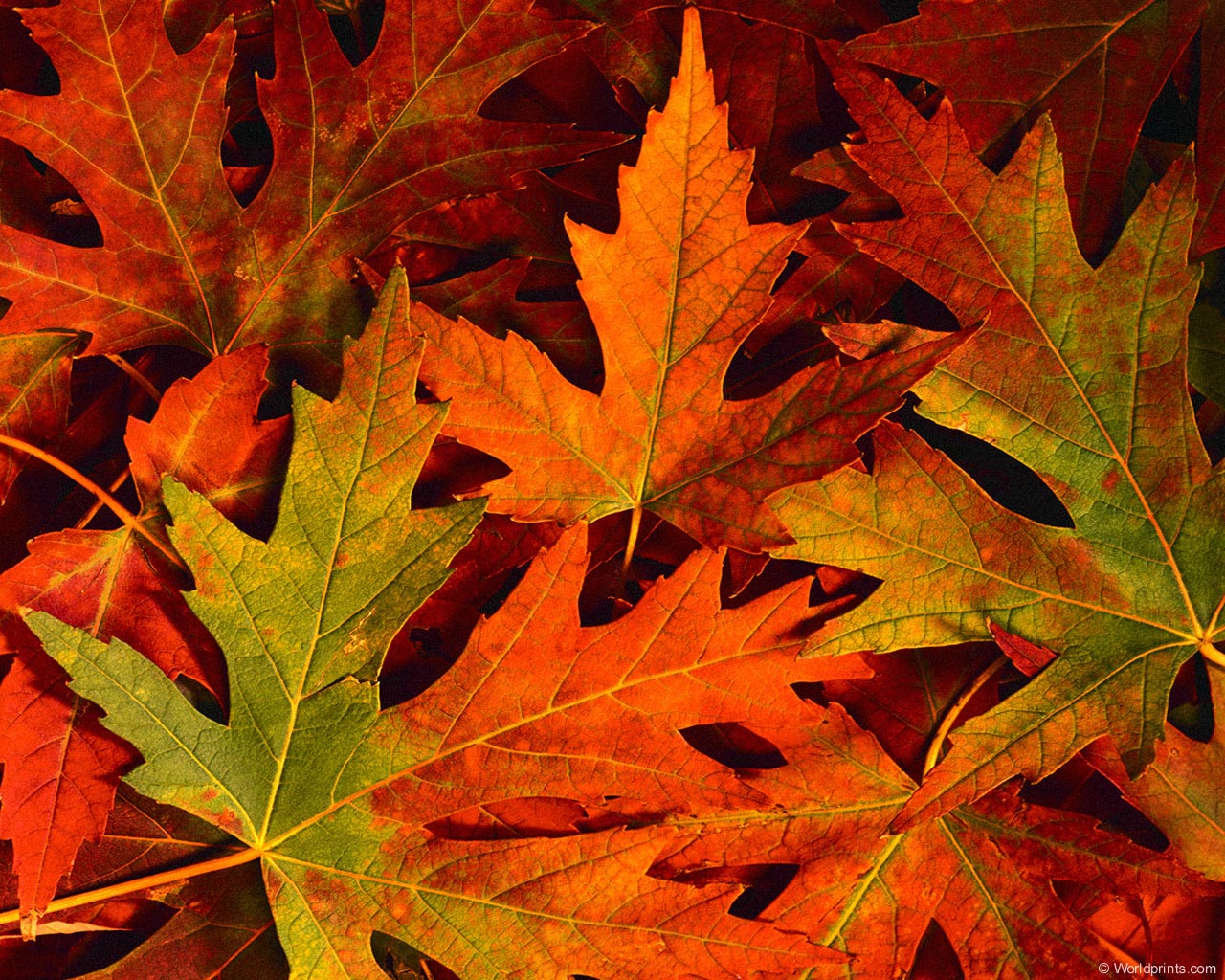 Welcome to Dog Beach
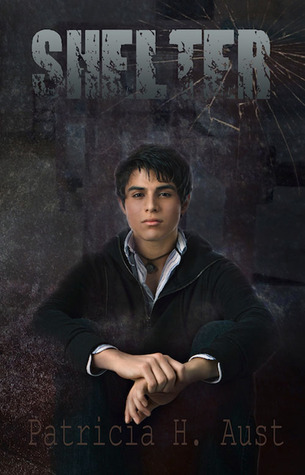 For readers who like:
Holocaust stories
Horses
Ukrainian history
Survival stories
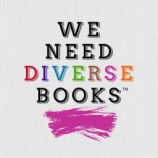 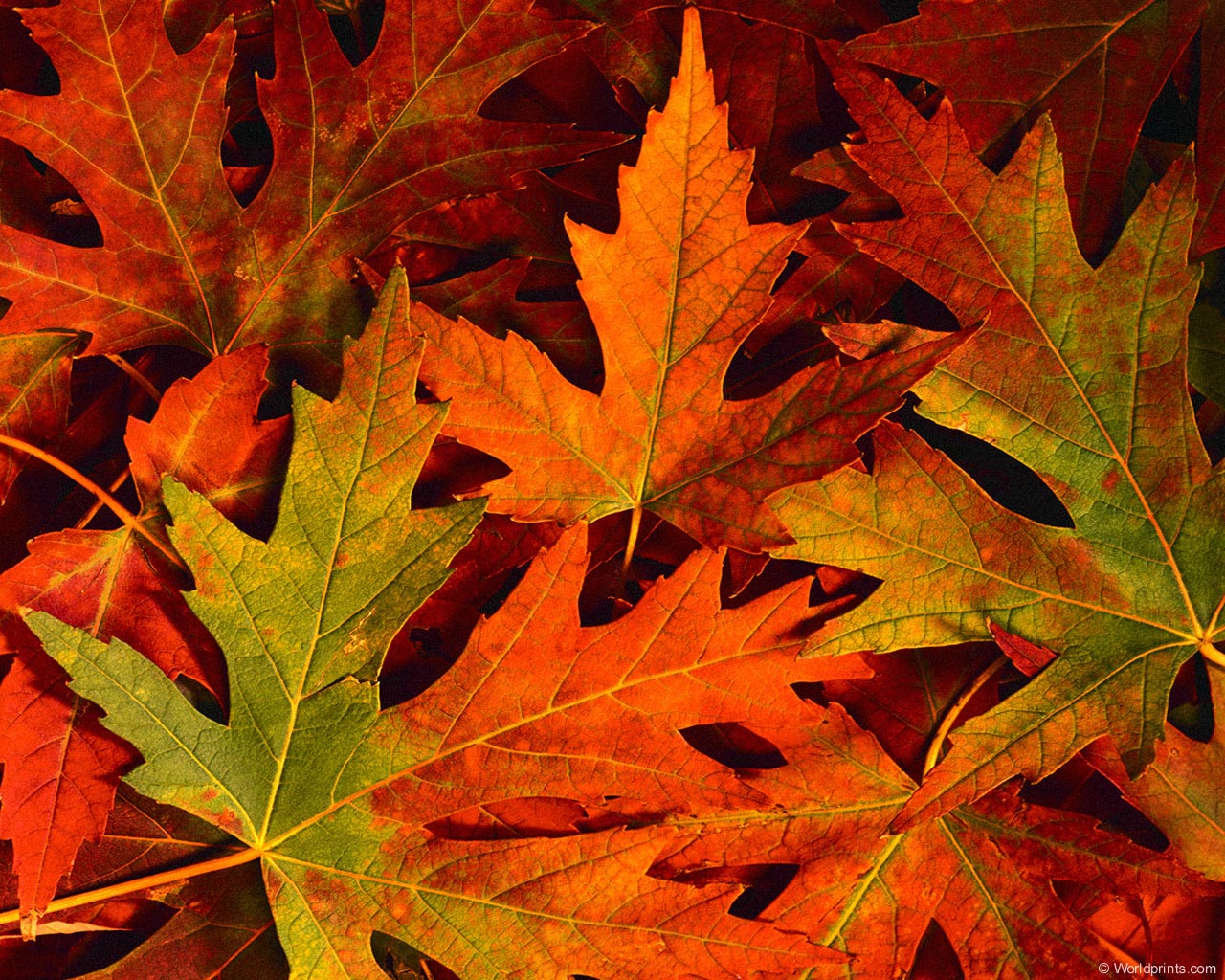 Welcome to Dog Beach
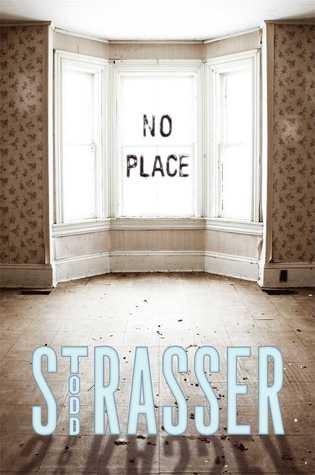 For readers who like:
Holocaust stories
Horses
Ukrainian history
Survival stories
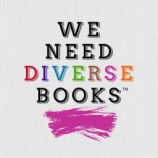 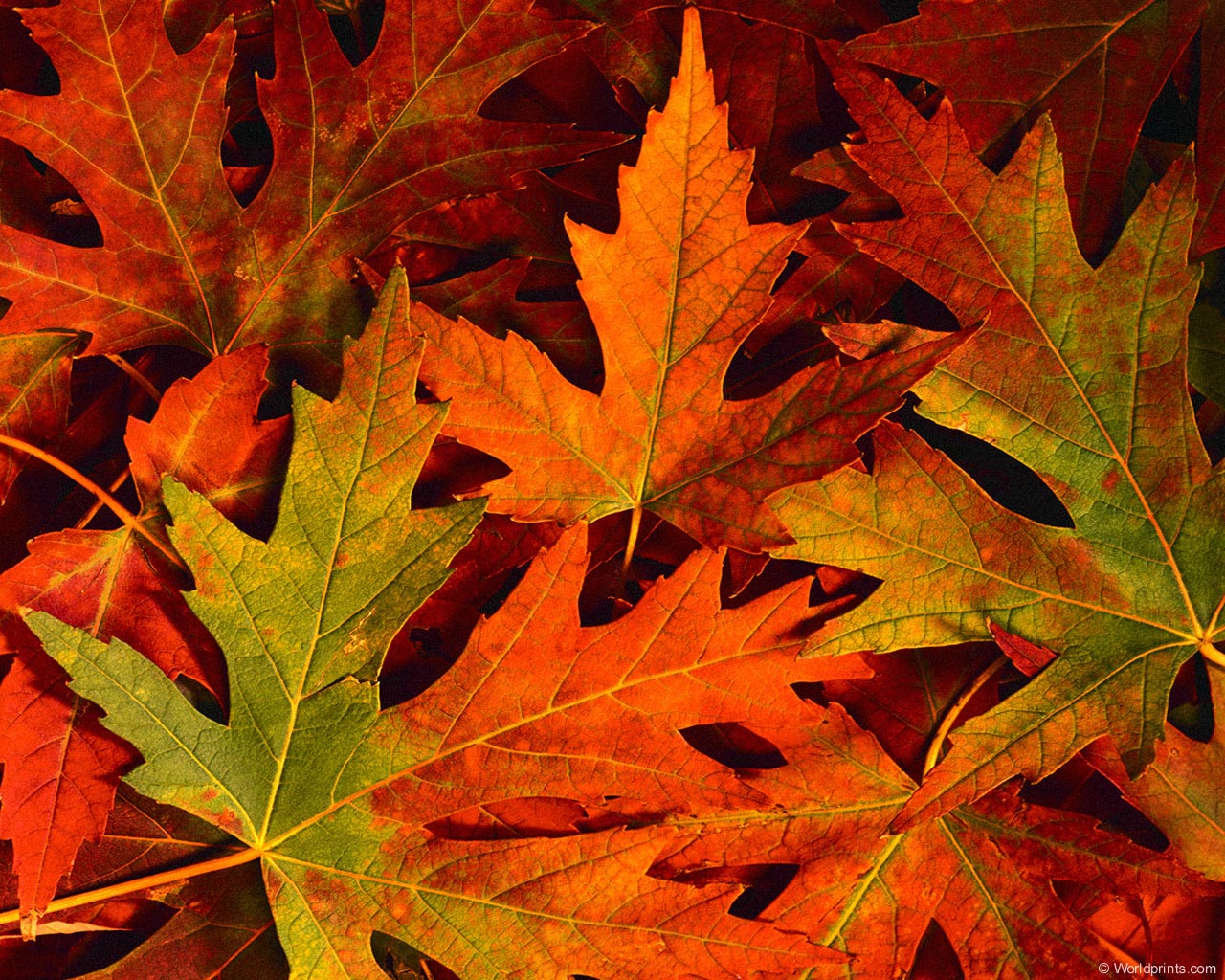 Welcome to Dog Beach
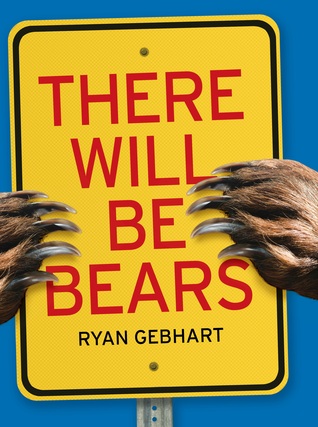 For readers who like:
Holocaust stories
Horses
Ukrainian history
Survival stories
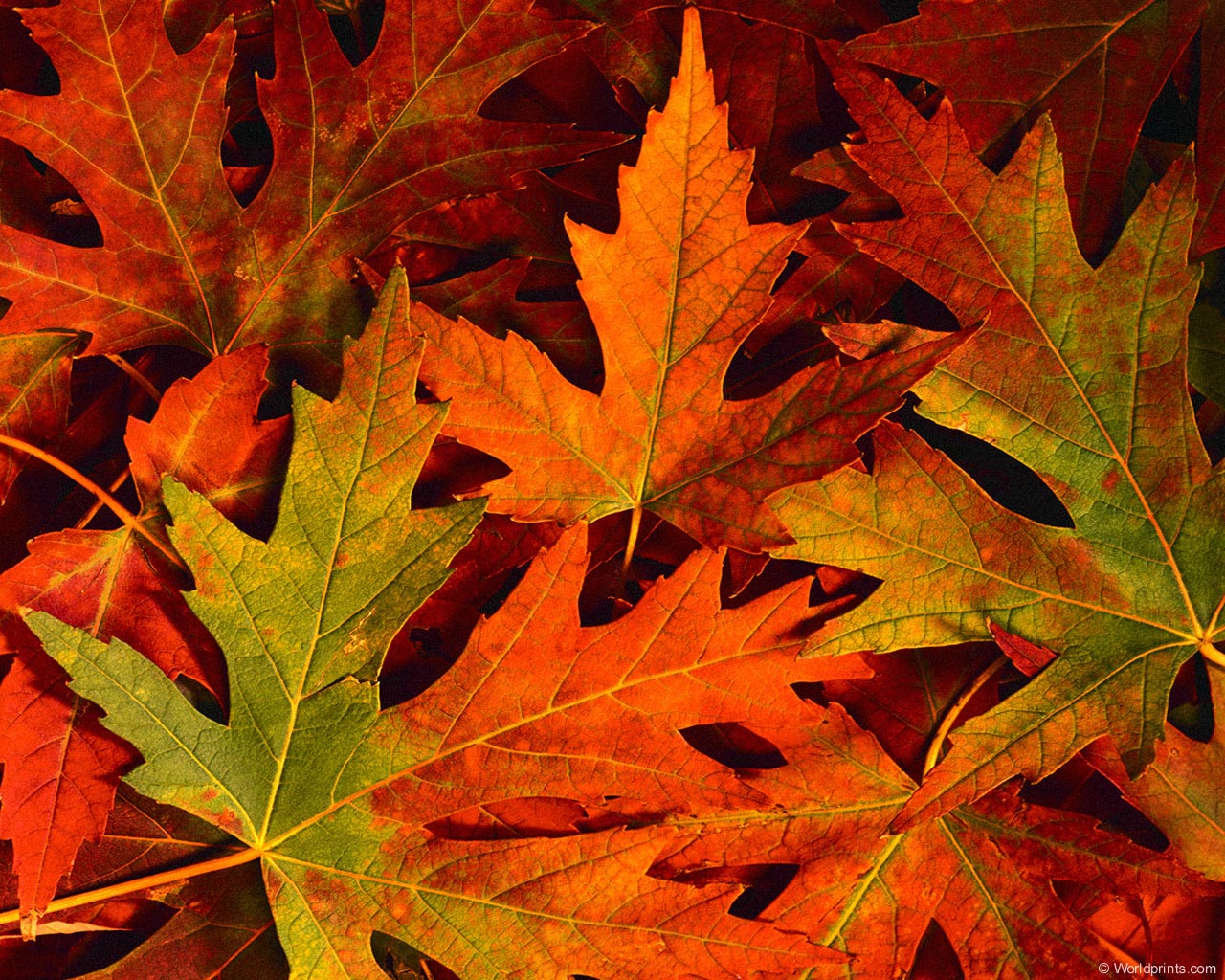 Welcome to Dog Beach
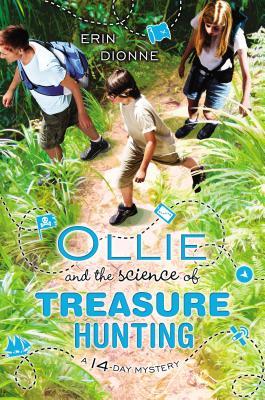 For readers who like:
Holocaust stories
Horses
Ukrainian history
Survival stories
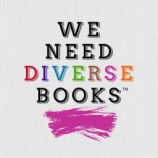 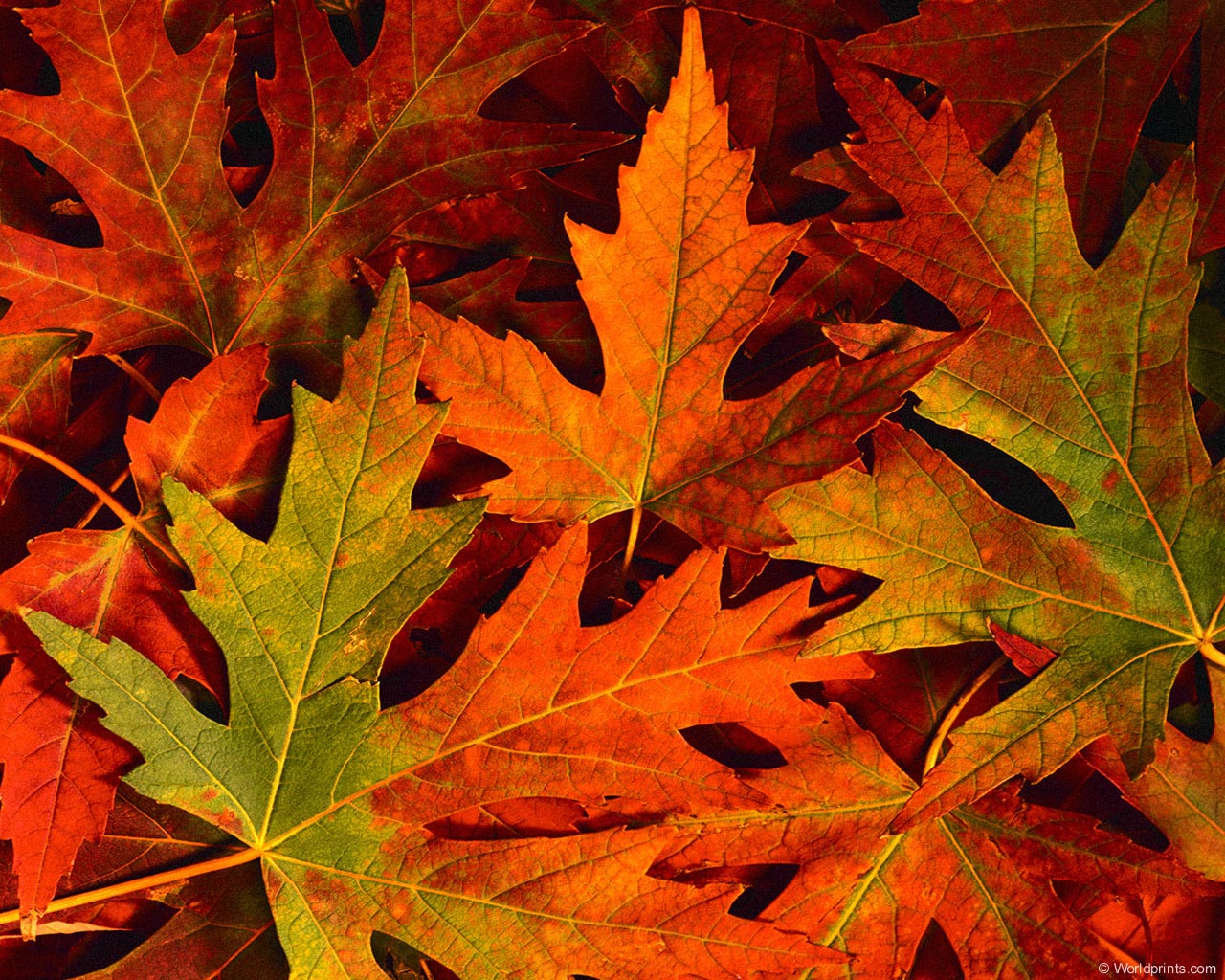 Pure Grit
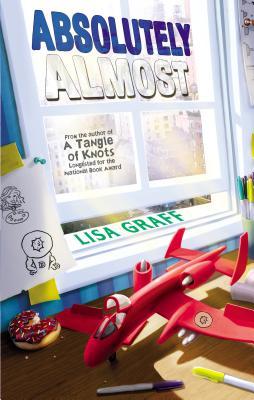 For readers who like:
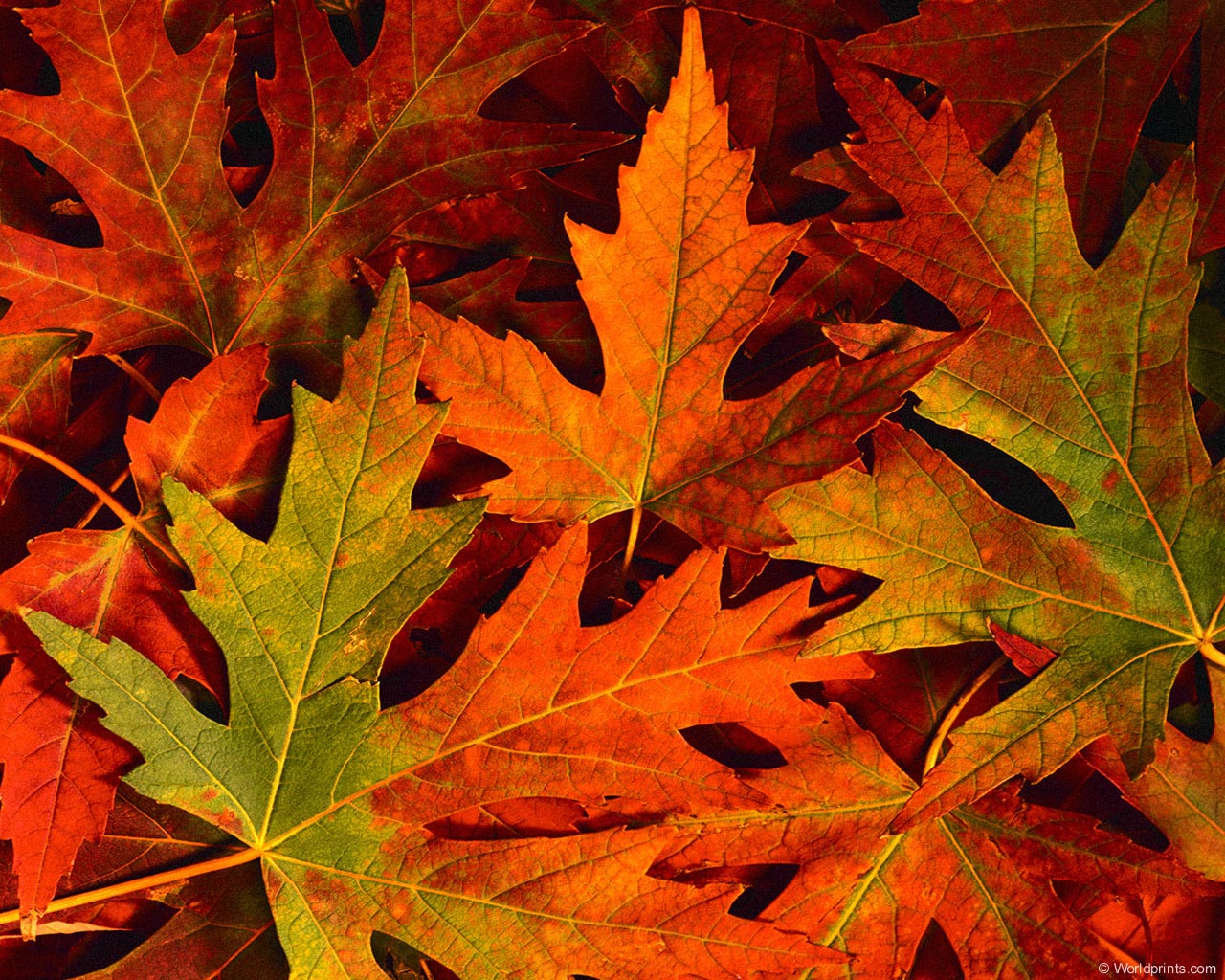 Books for Girls
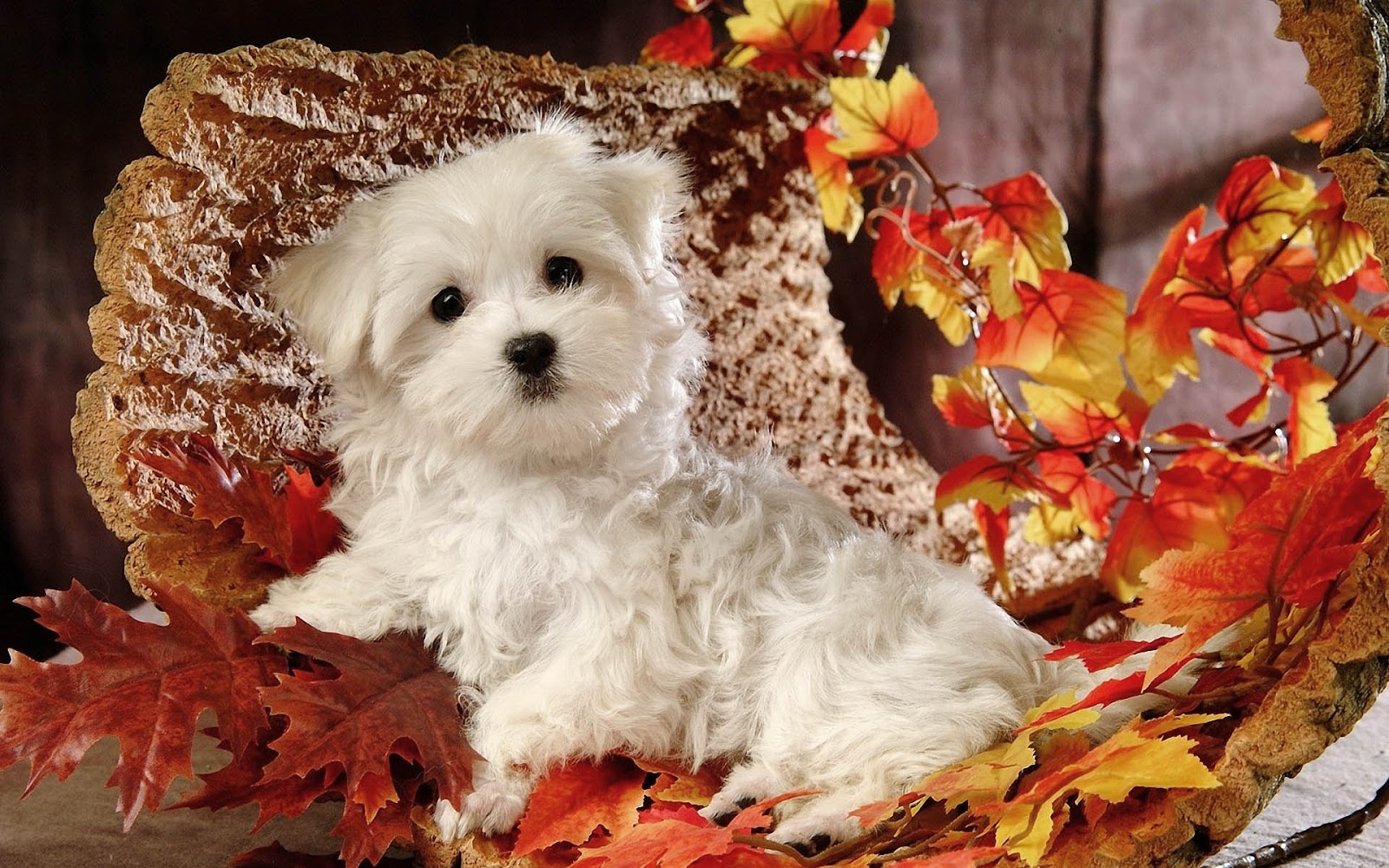 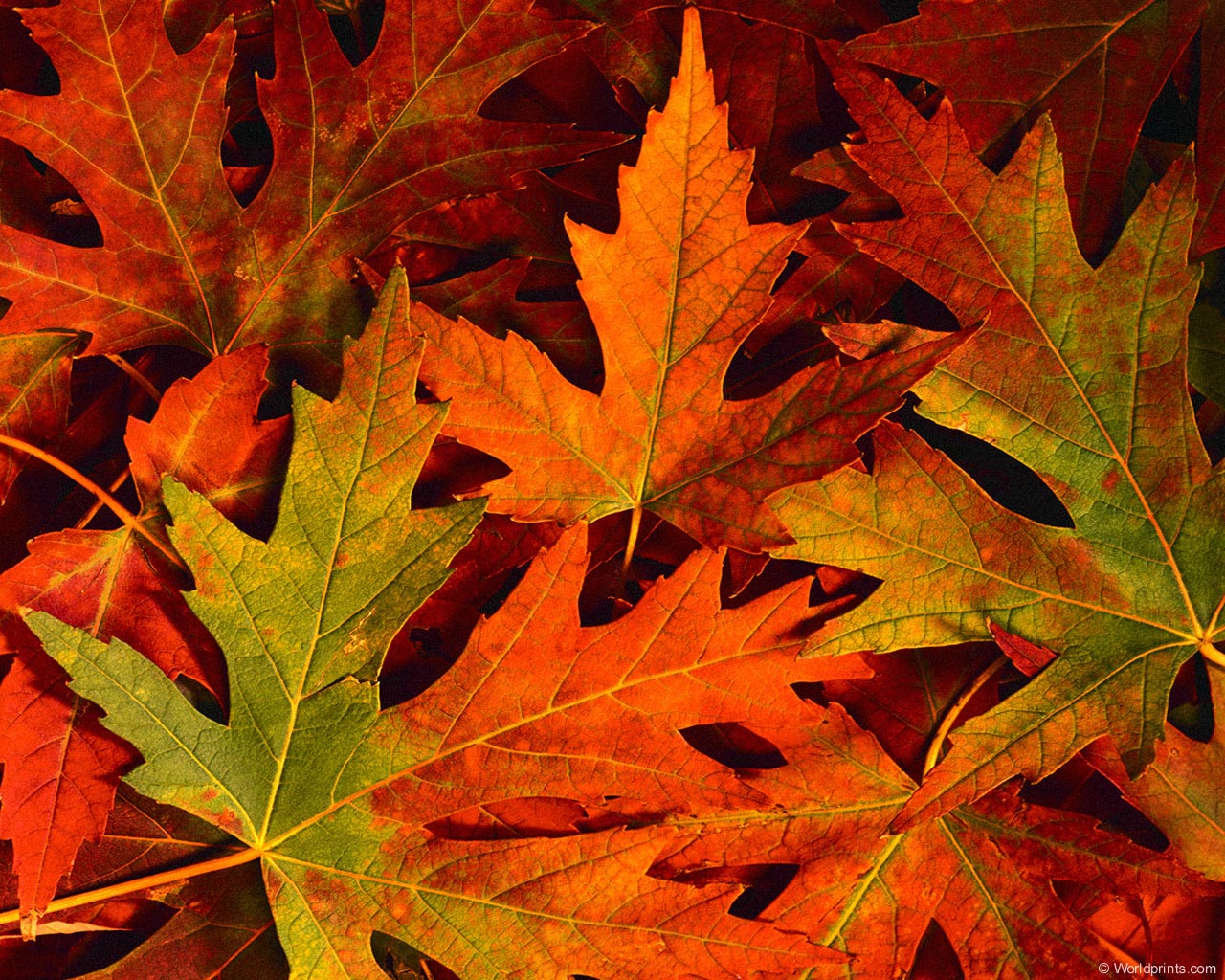 Welcome to Dog Beach
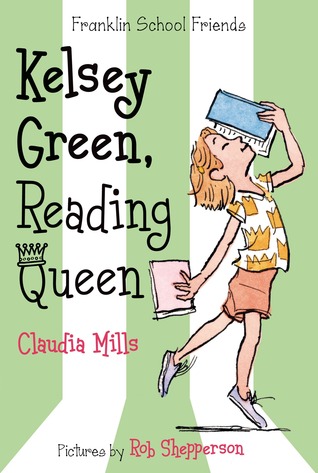 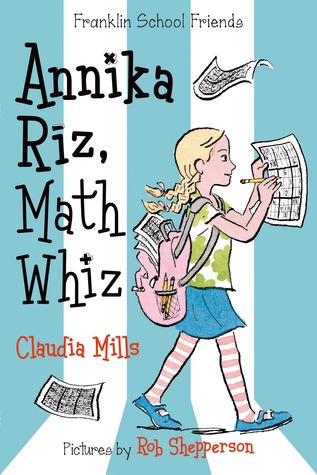 For readers who like:
Holocaust stories
Horses
Ukrainian history
Survival stories
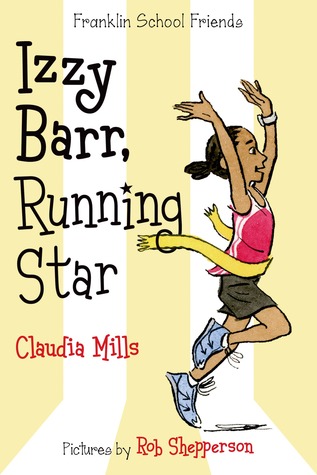 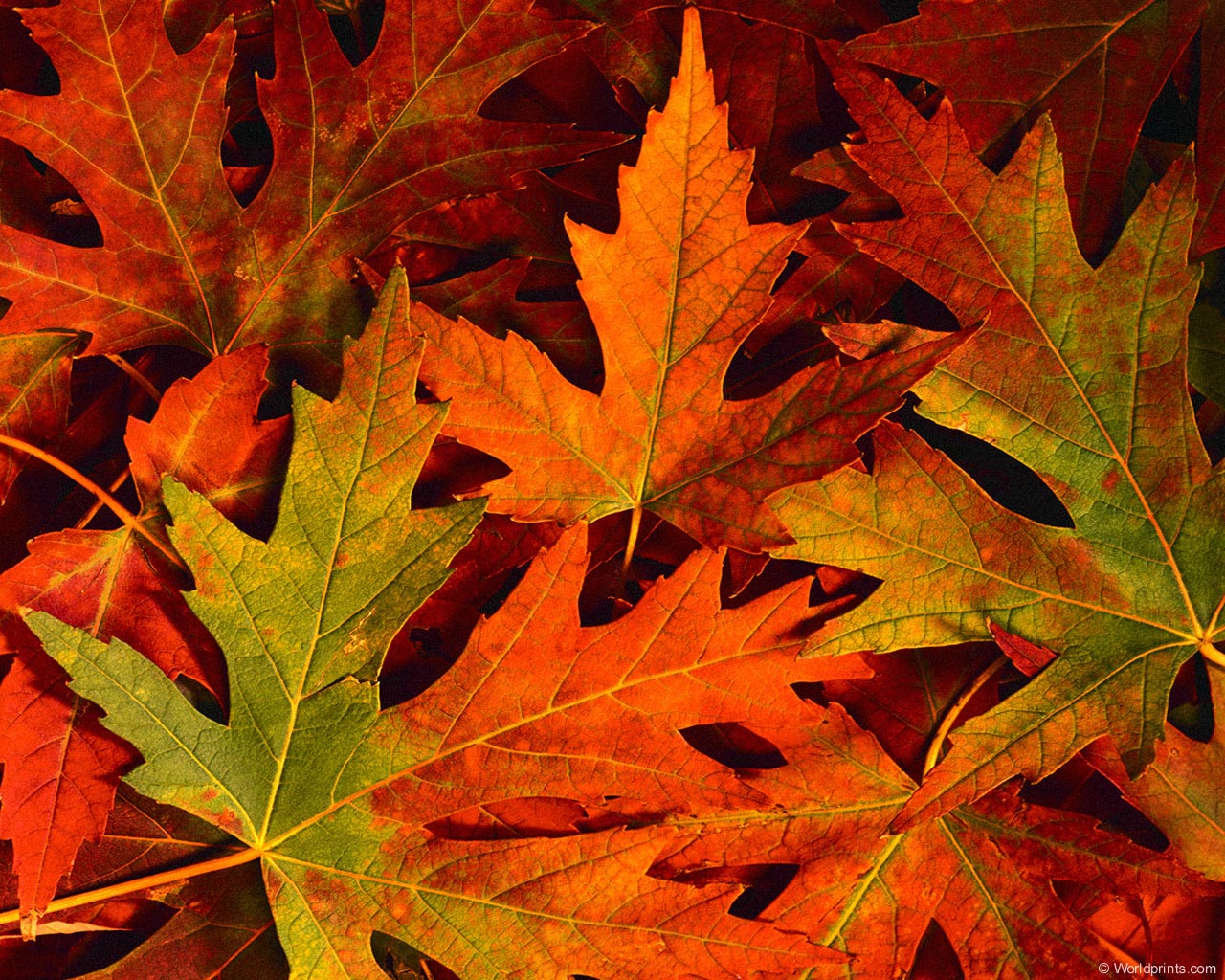 Welcome to Dog Beach
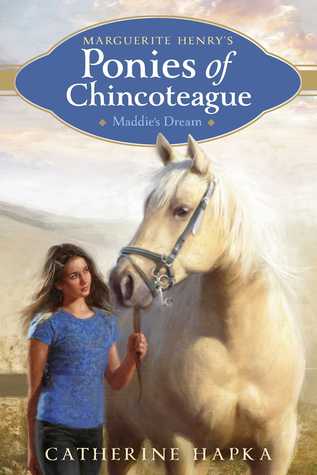 For readers who like:
Holocaust stories
Horses
Ukrainian history
Survival stories
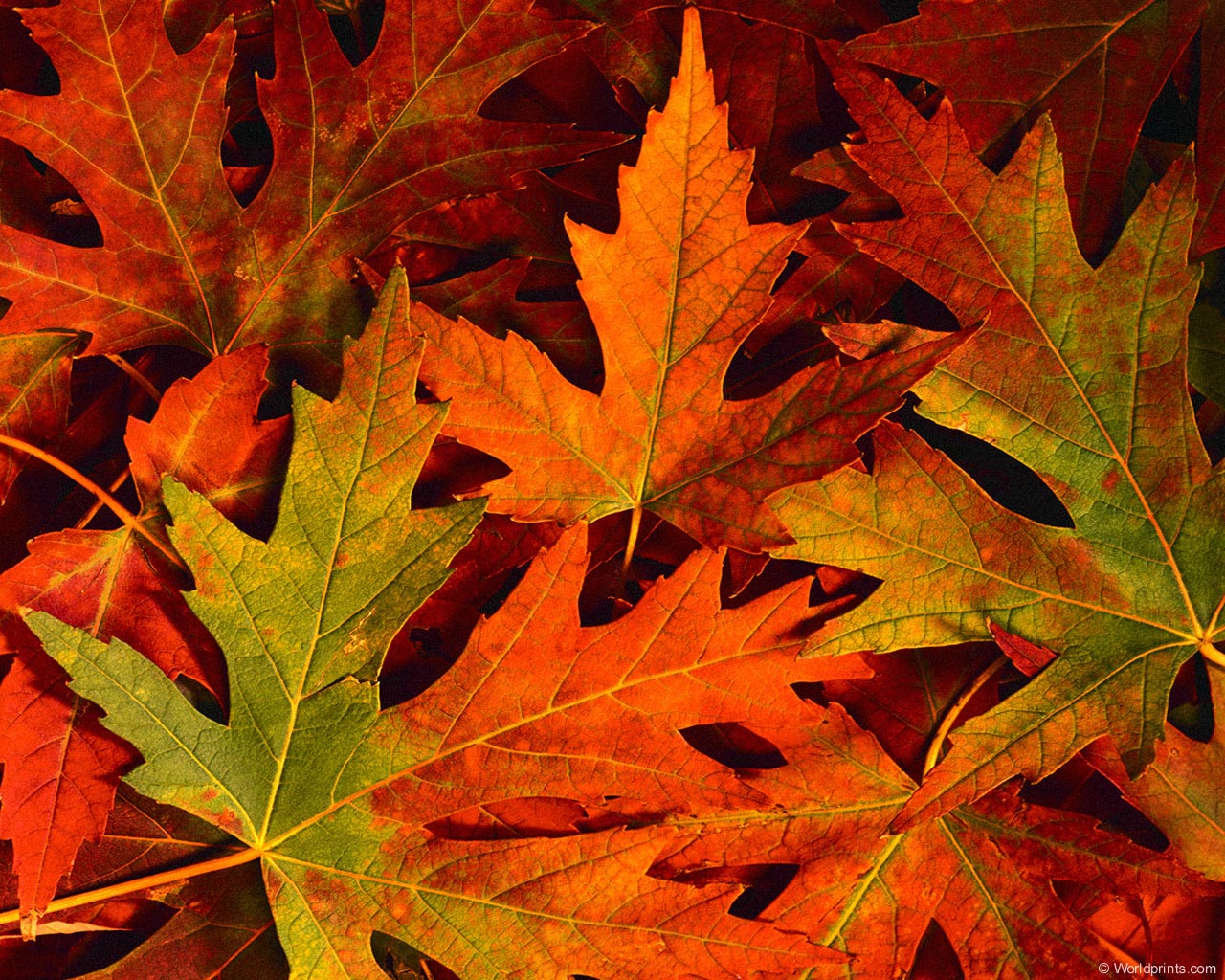 Fake ID
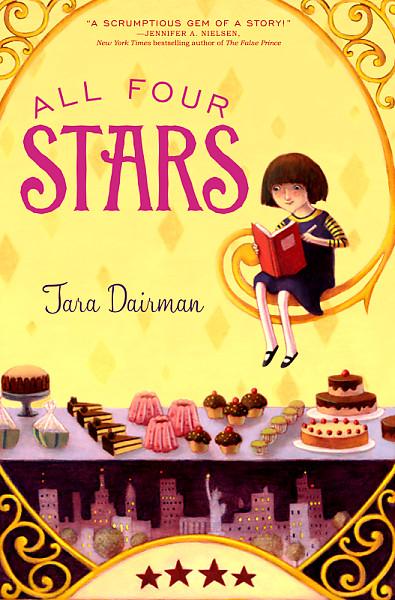 For readers who like:
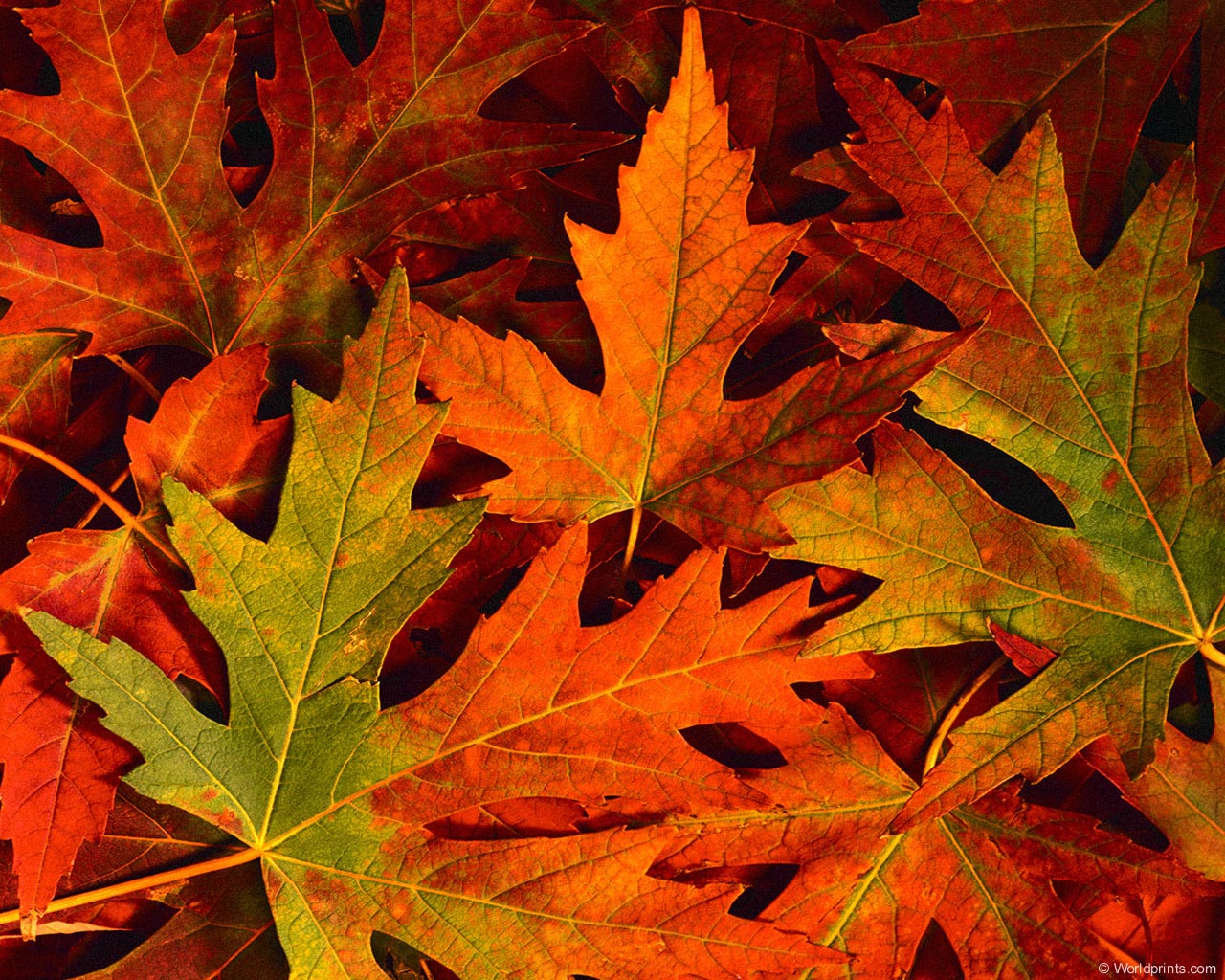 Welcome to Dog Beach
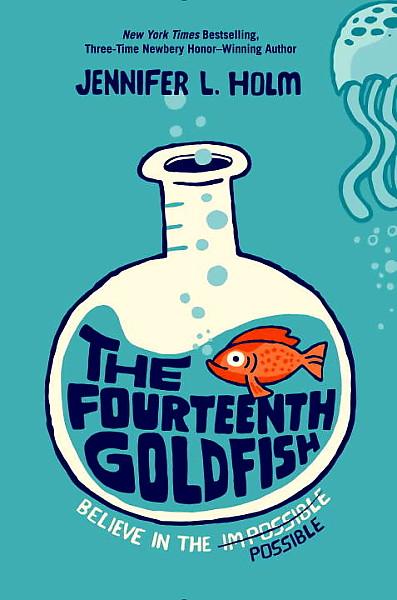 For readers who like:
Holocaust stories
Horses
Ukrainian history
Survival stories
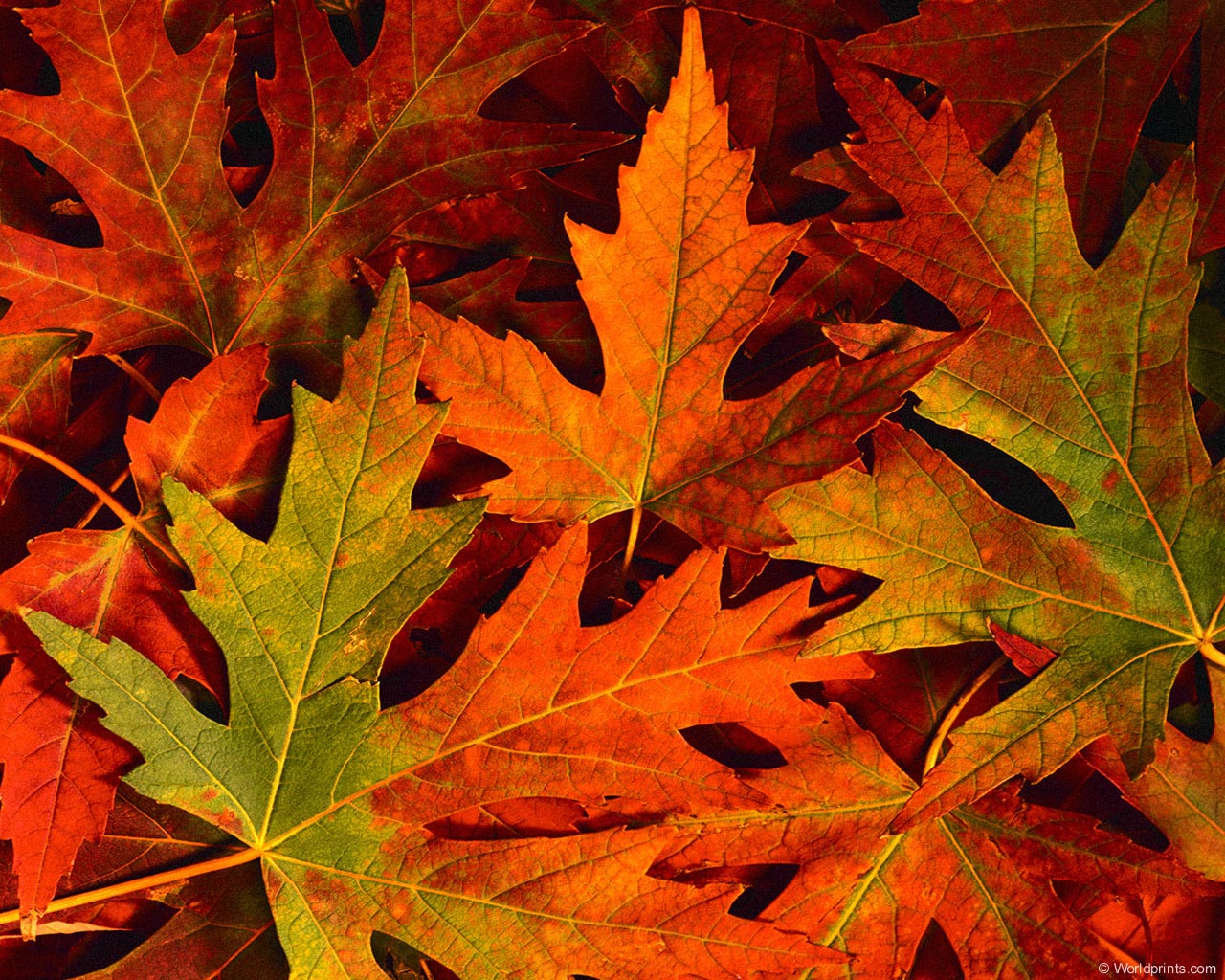 Fake ID
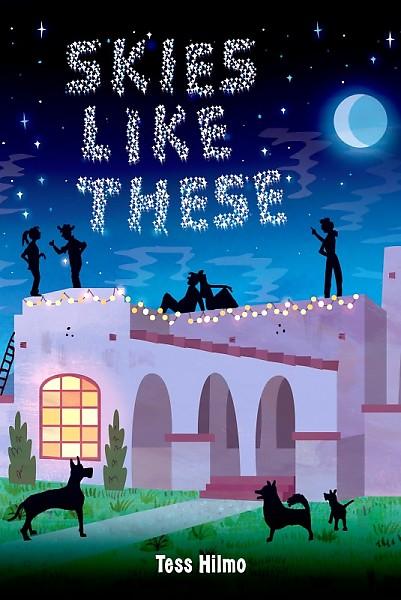 For readers who like:
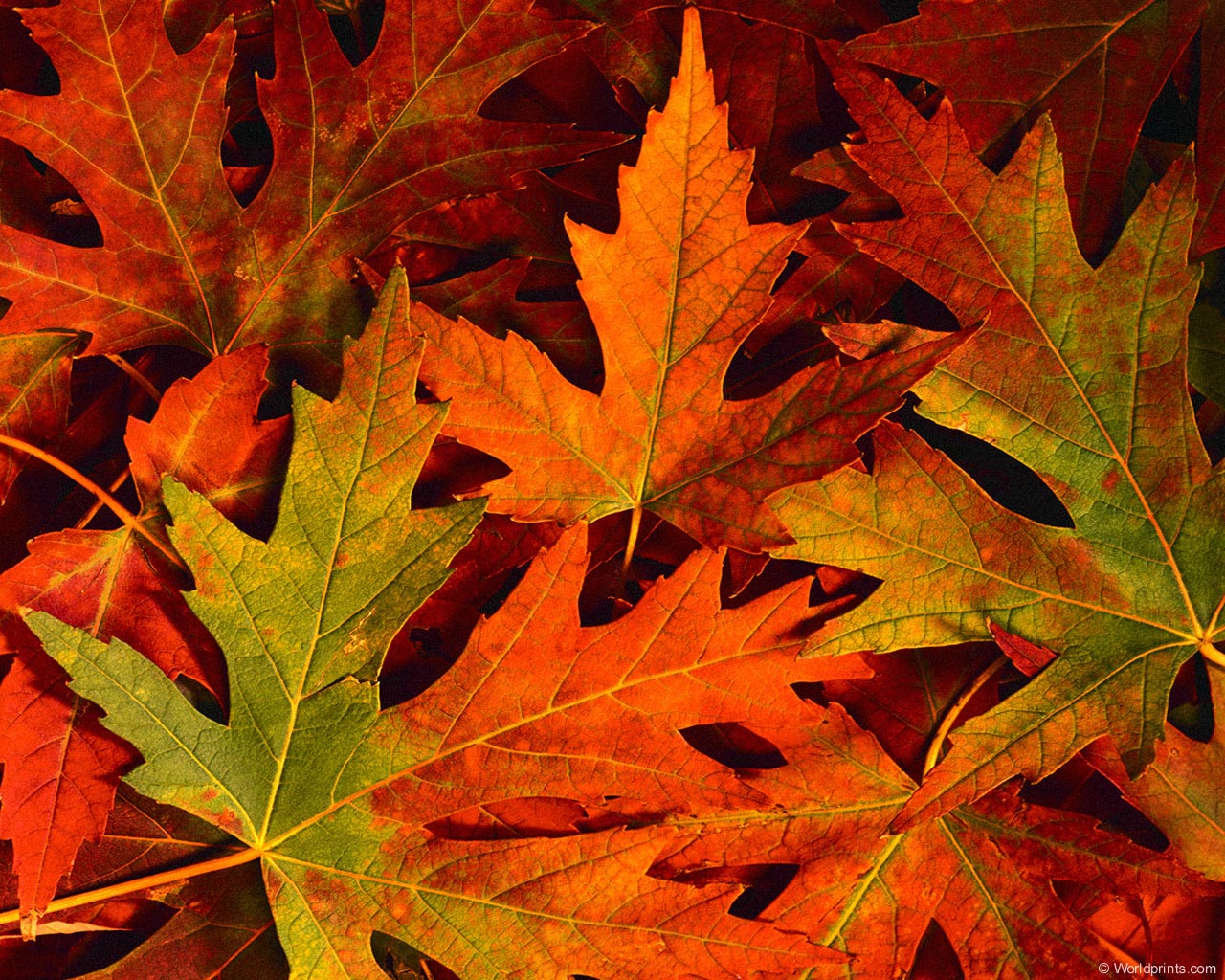 Welcome to Dog Beach
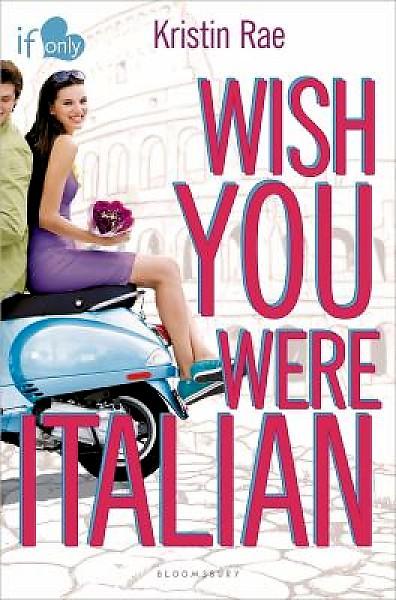 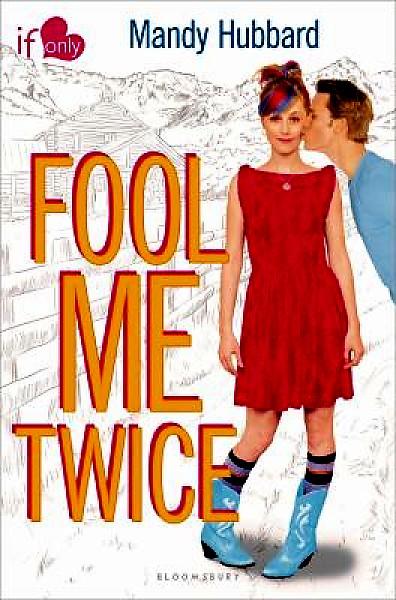 For readers who like:
Holocaust stories
Horses
Ukrainian history
Survival stories
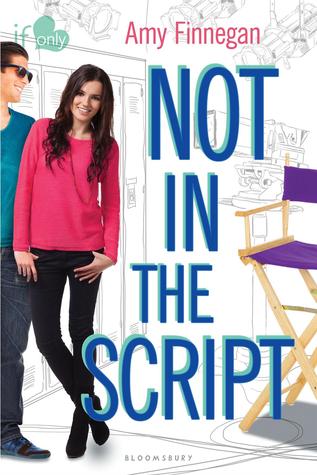 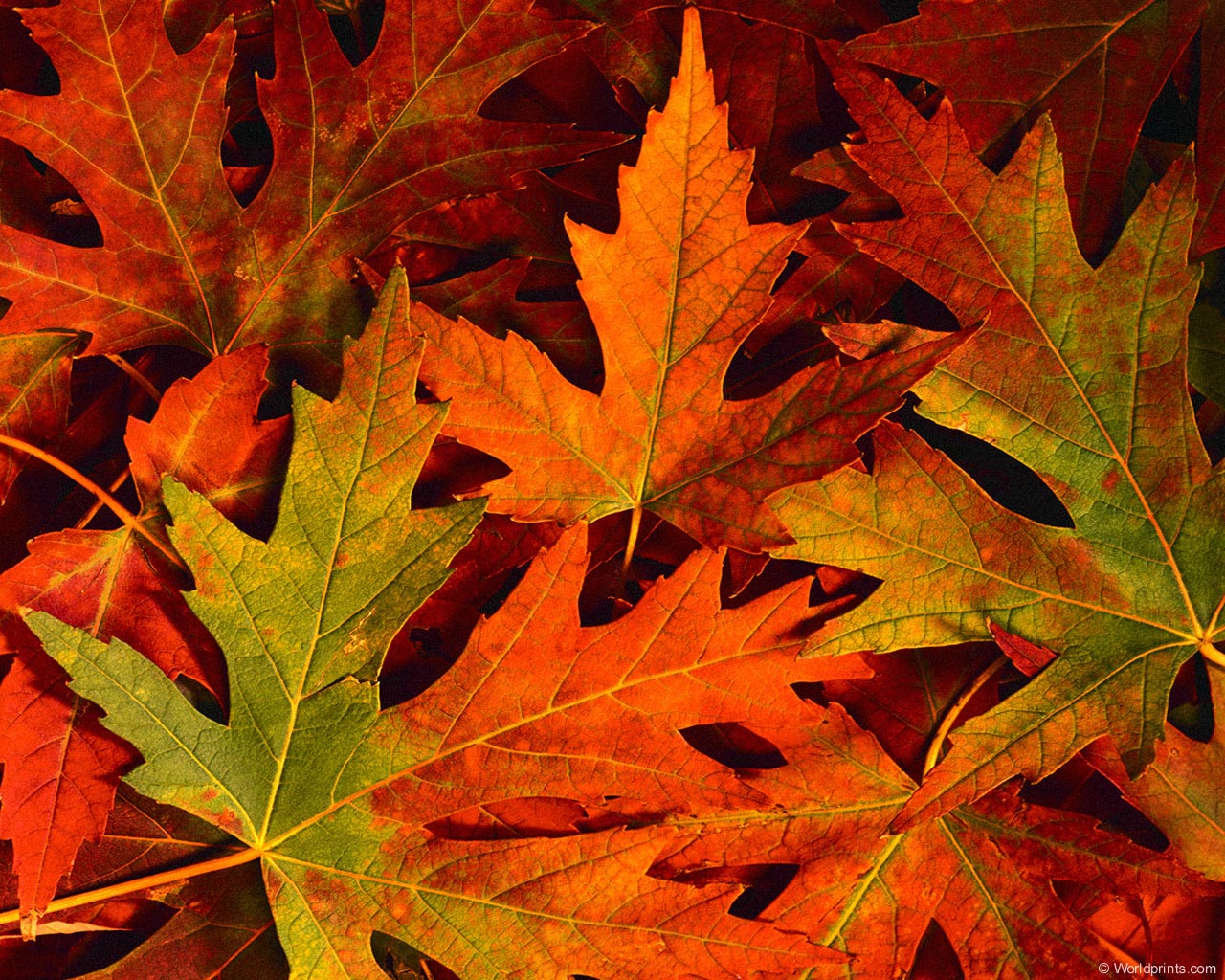 Chapel Wars
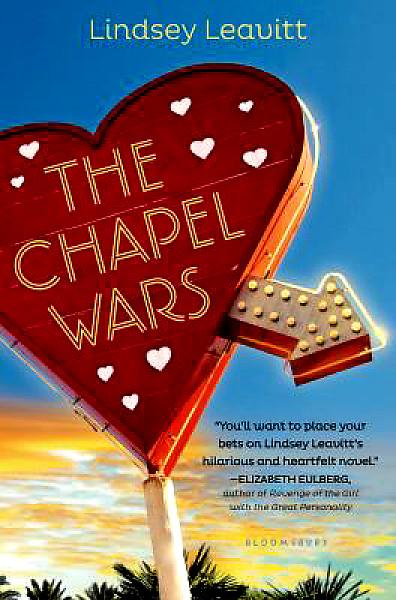 For readers who like:
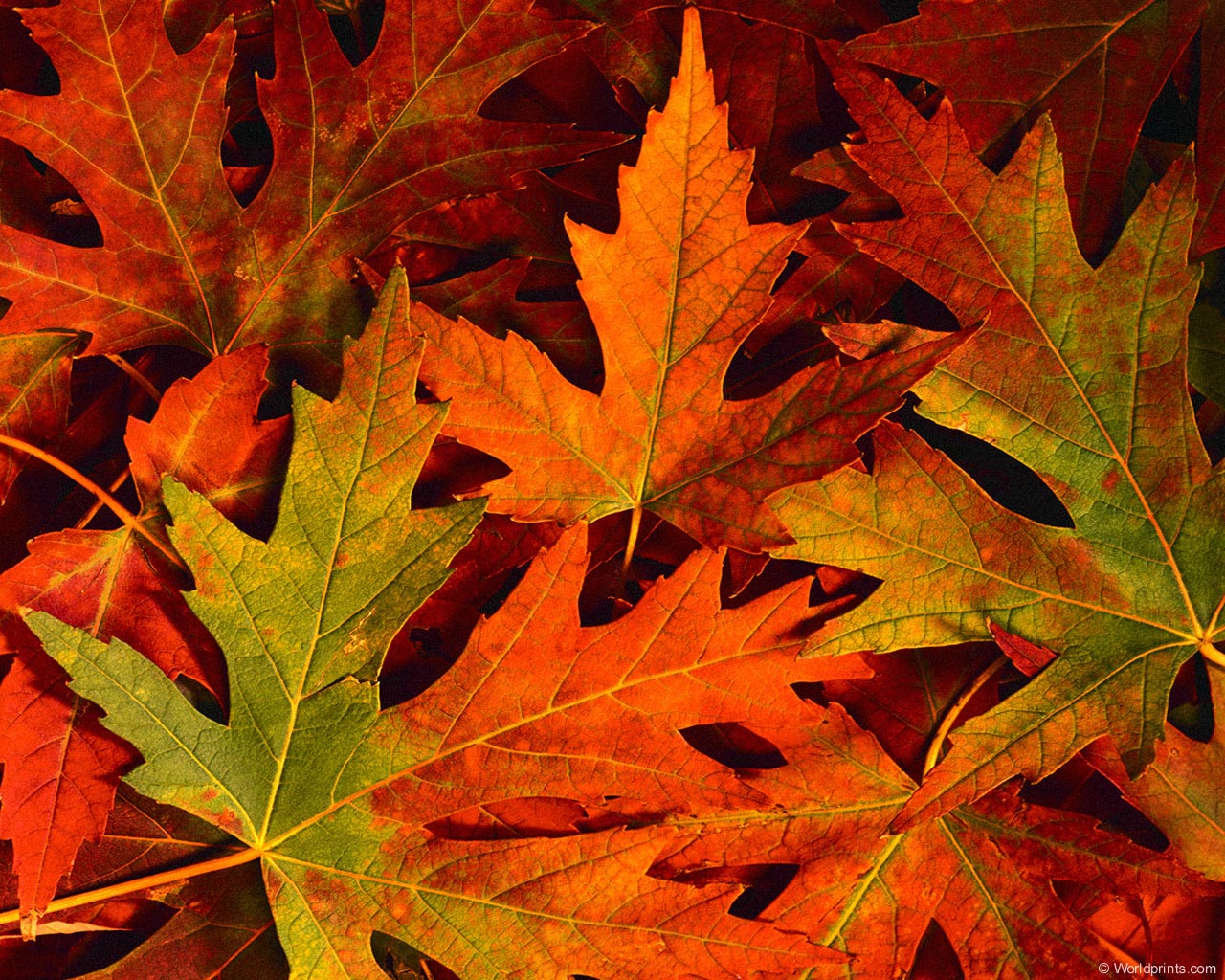 Welcome to Dog Beach
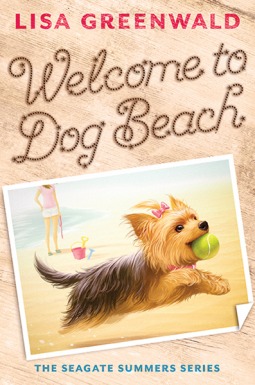 For readers who like:
Holocaust stories
Horses
Ukrainian history
Survival stories
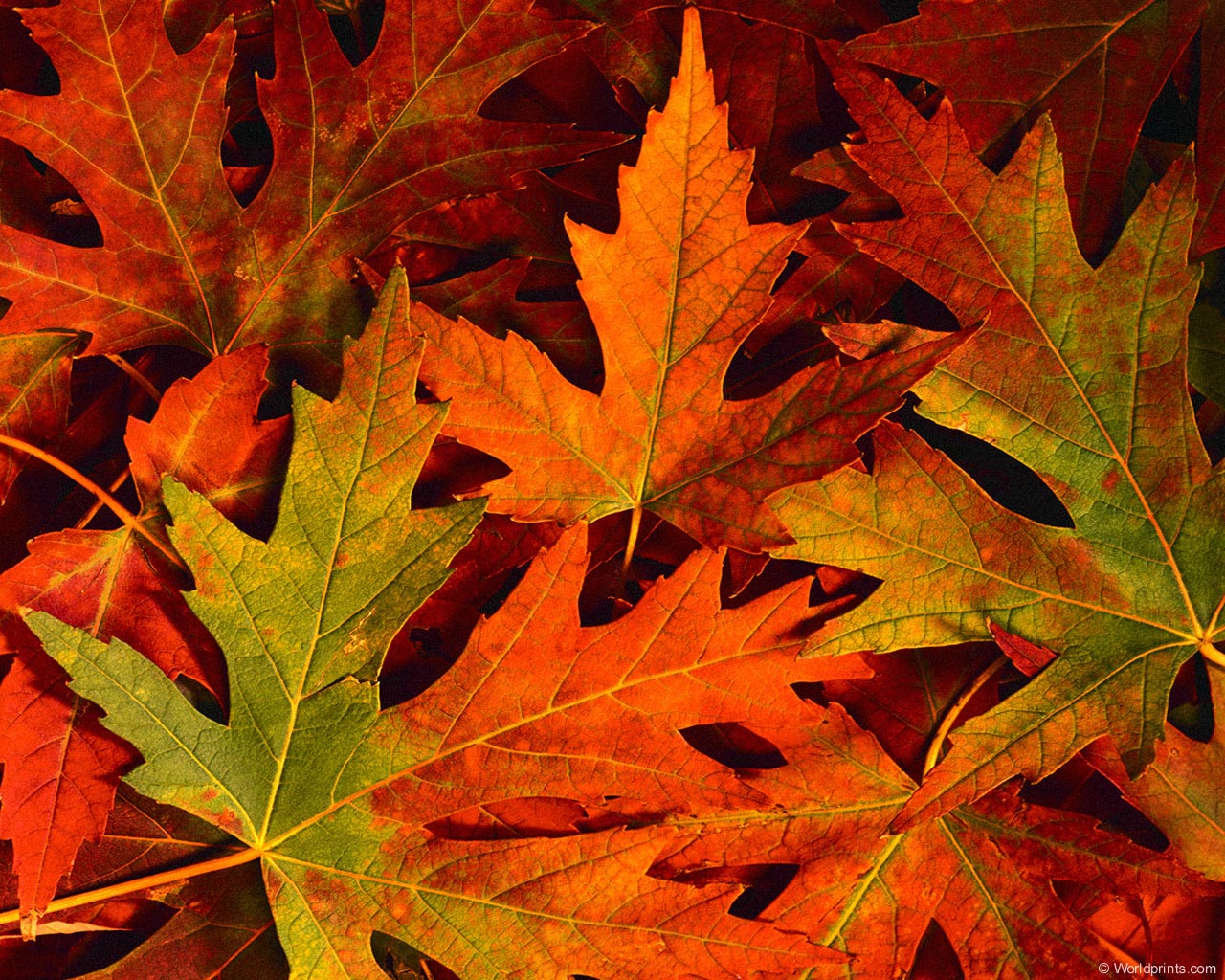 Welcome to Dog Beach
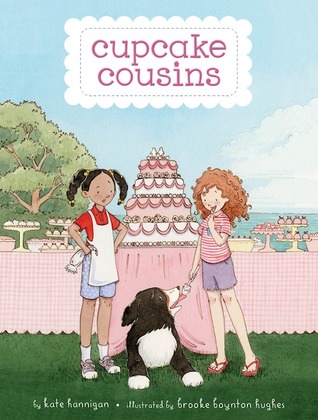 For readers who like:
Holocaust stories
Horses
Ukrainian history
Survival stories
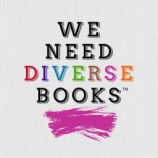 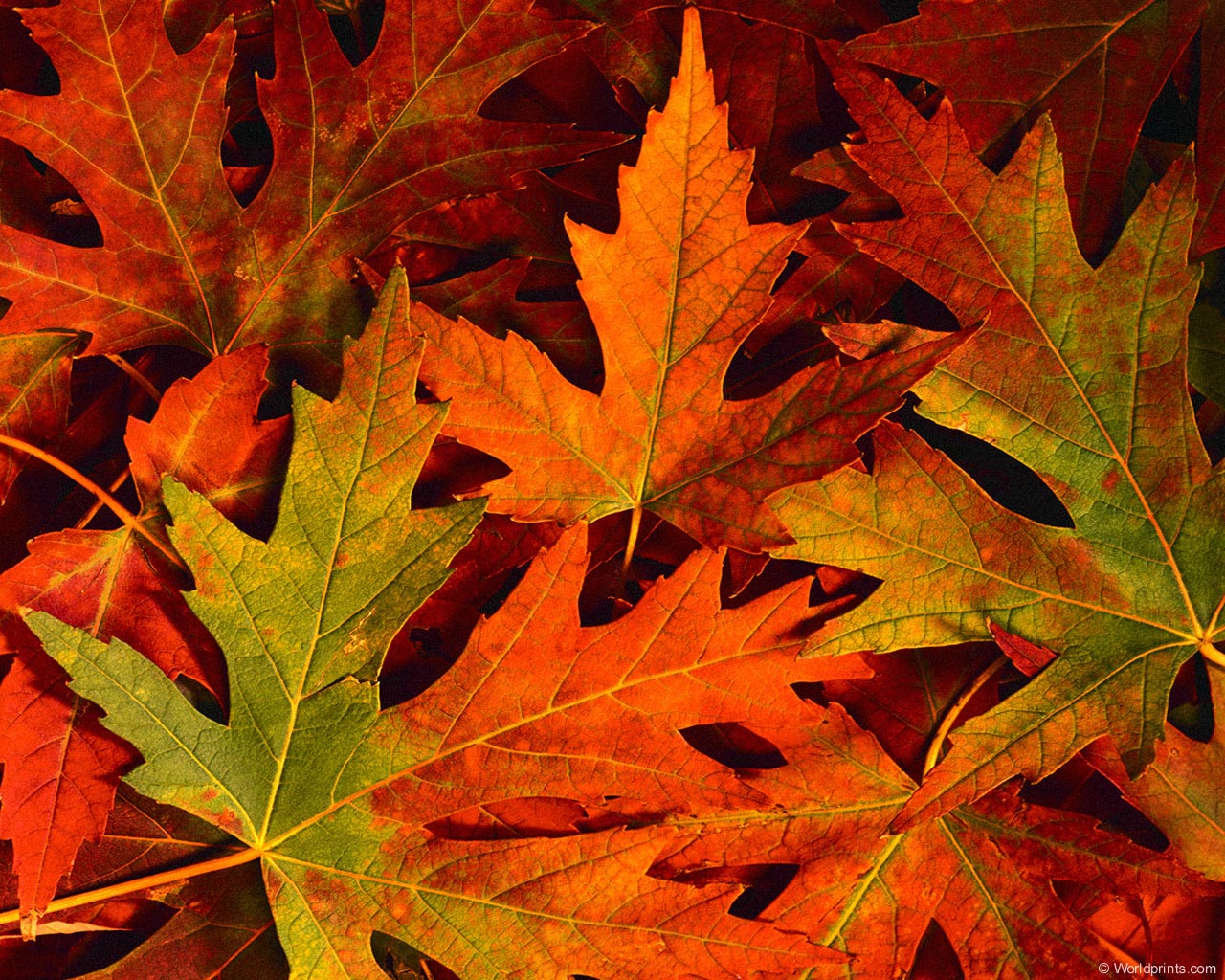 Welcome to Dog Beach
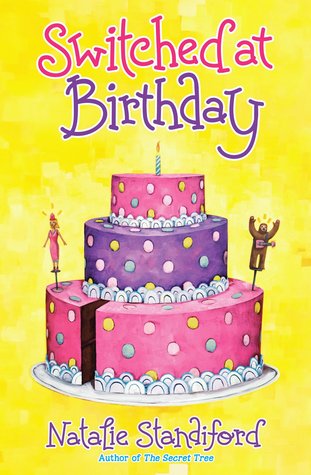 For readers who like:
Holocaust stories
Horses
Ukrainian history
Survival stories
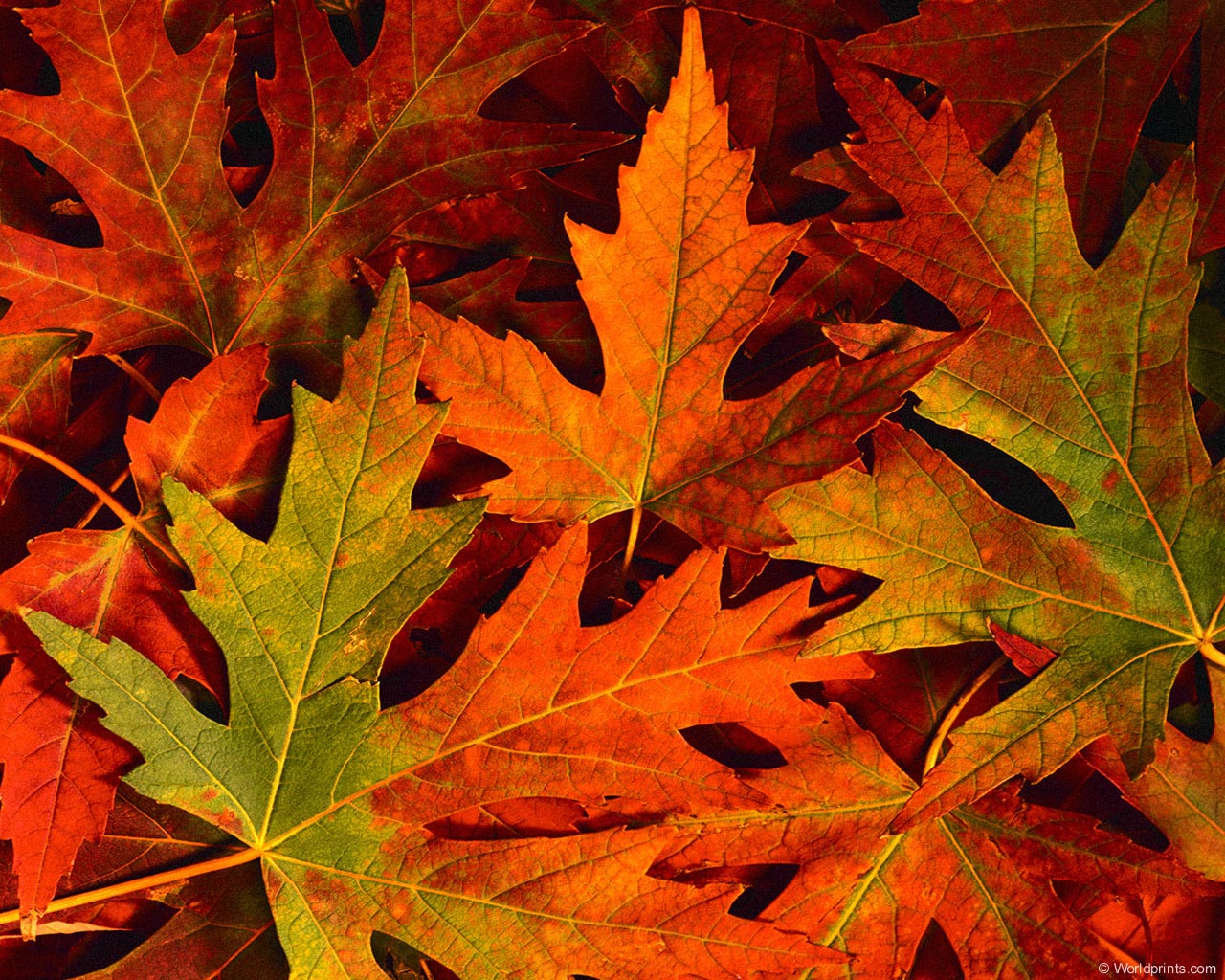 Welcome to Dog Beach
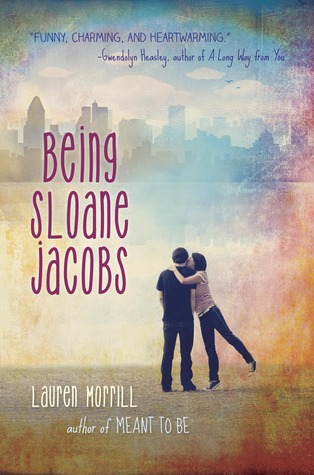 For readers who like:
Holocaust stories
Horses
Ukrainian history
Survival stories
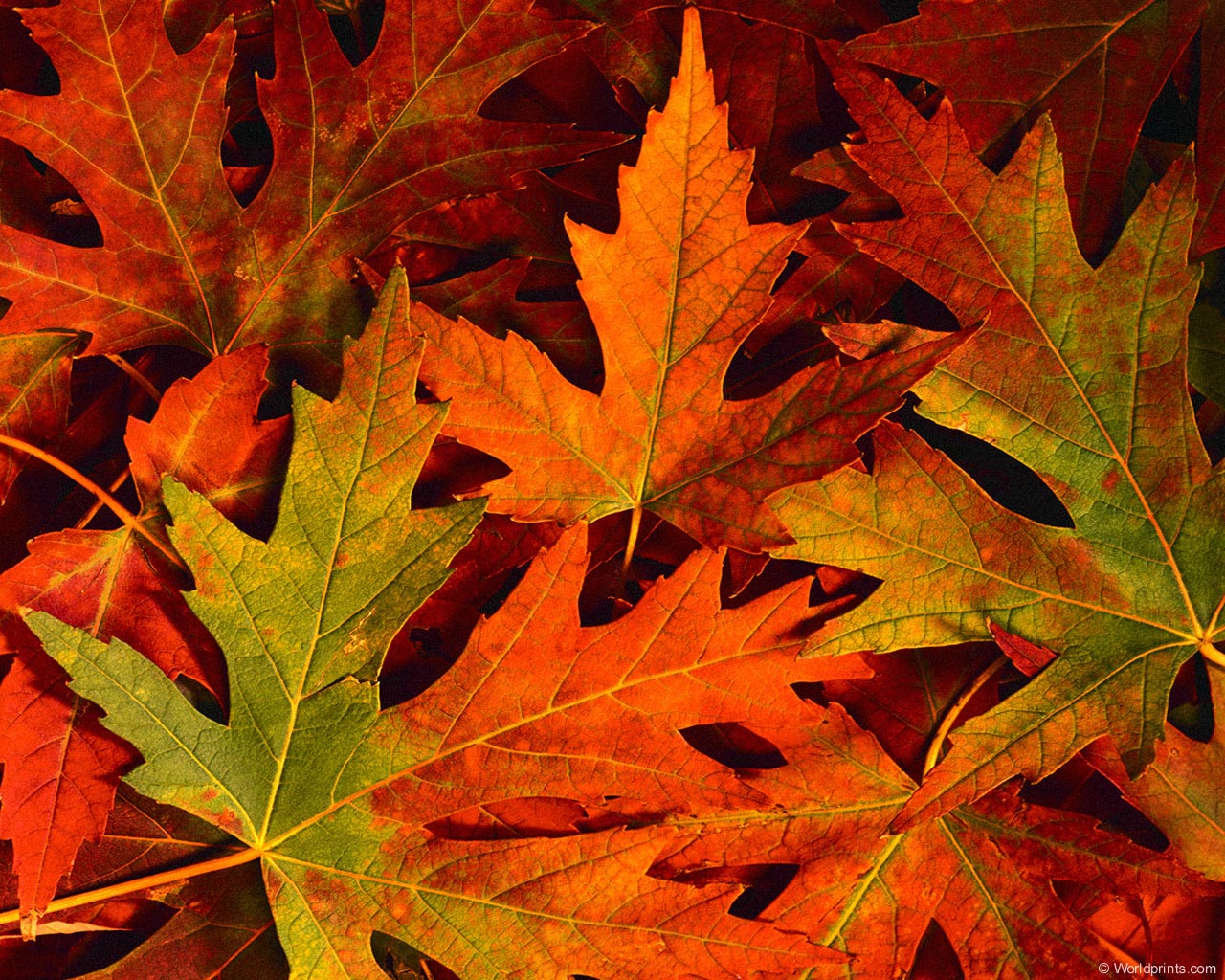 Multicultural
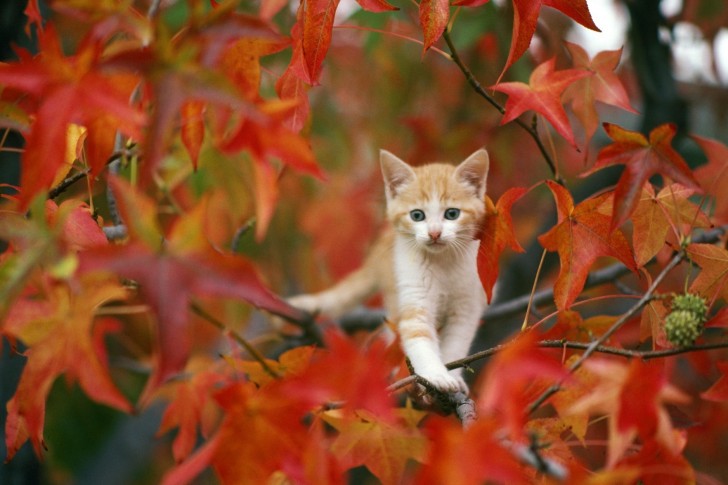 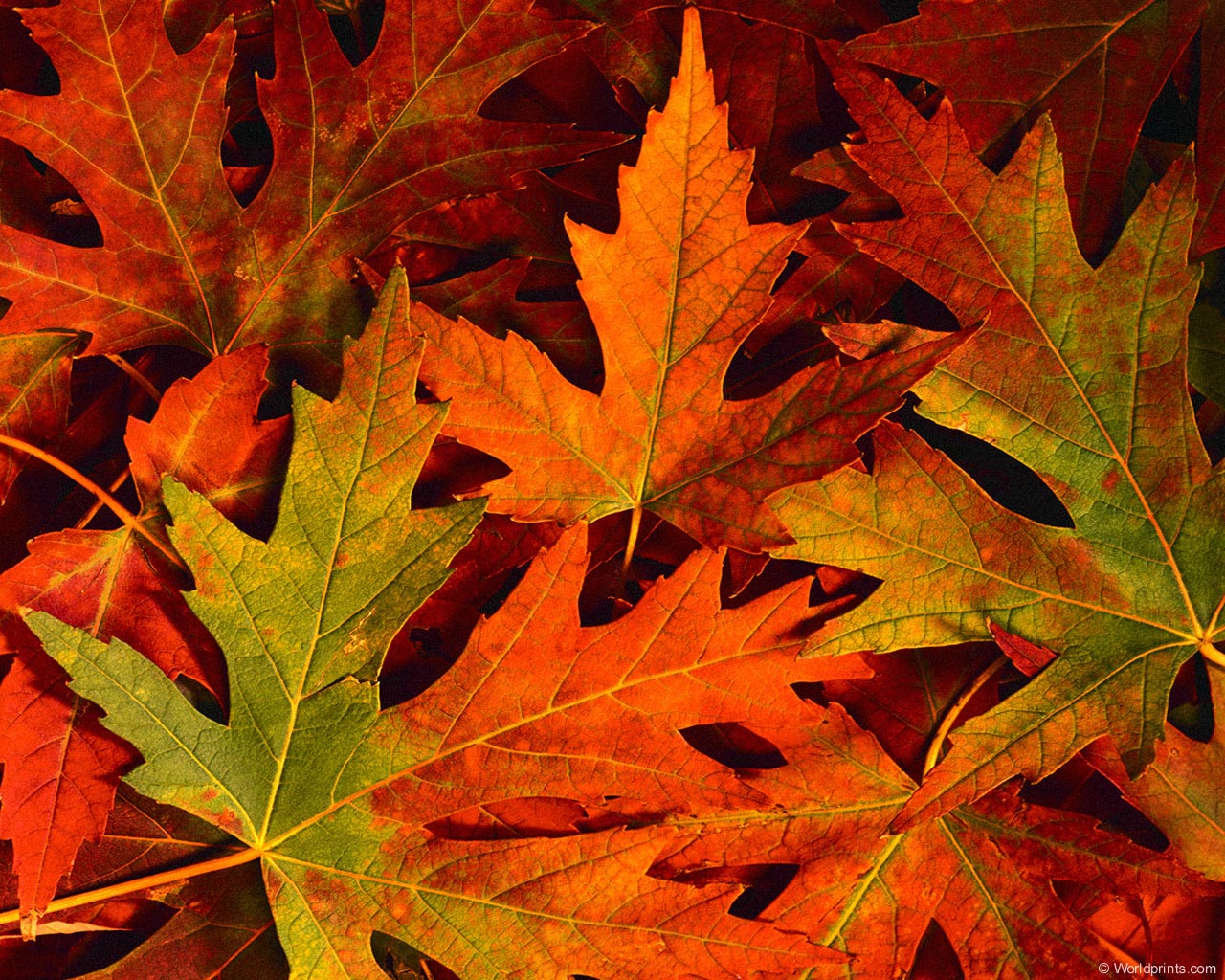 Medal for Leroy
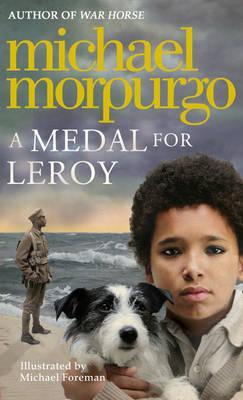 For readers who like:
Holocaust stories
Horses
Ukrainian history
Survival stories
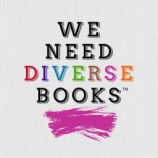 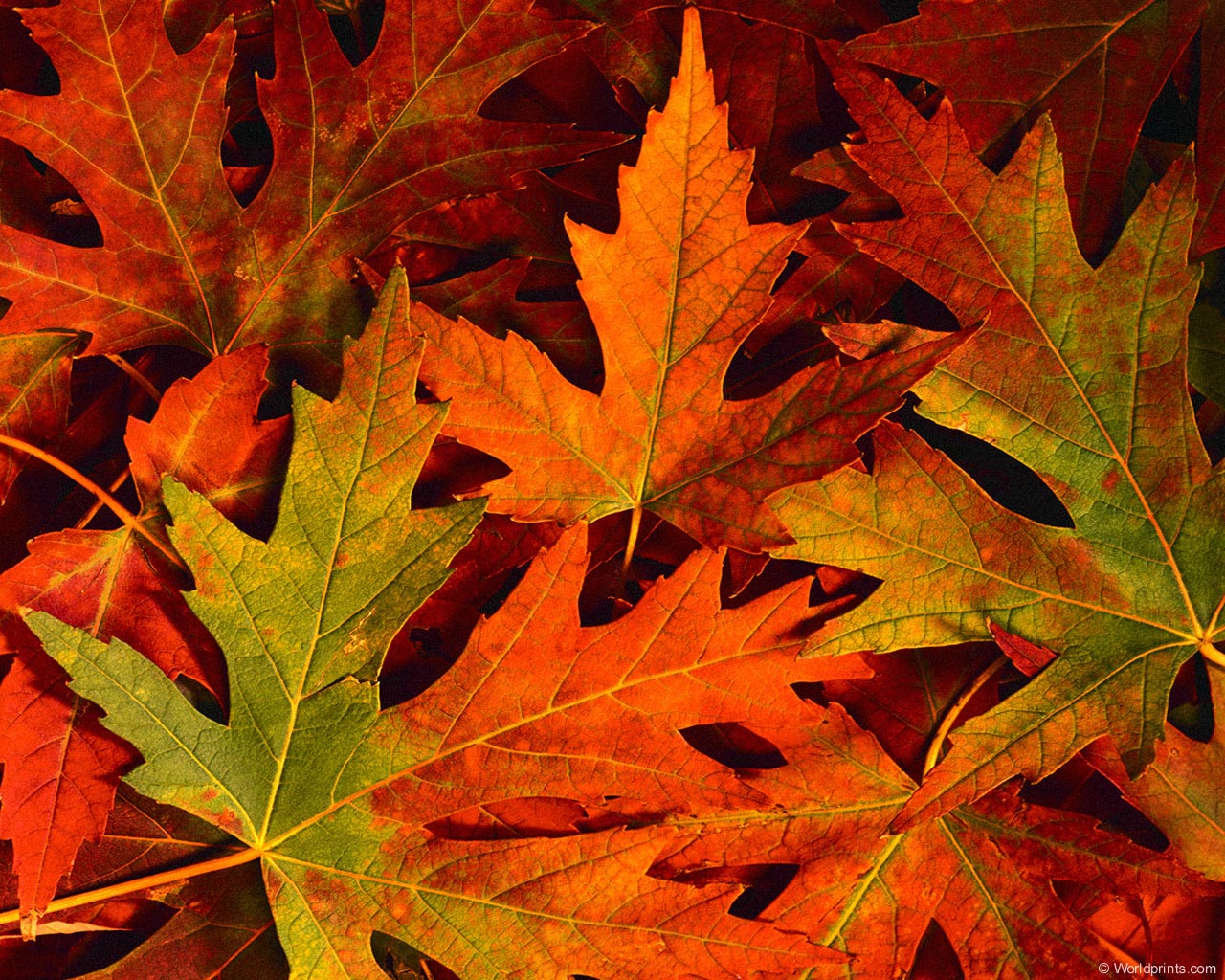 Medal for Leroy
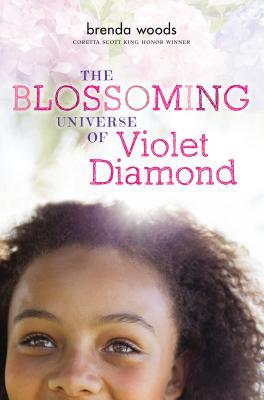 For readers who like:
Holocaust stories
Horses
Ukrainian history
Survival stories
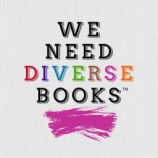 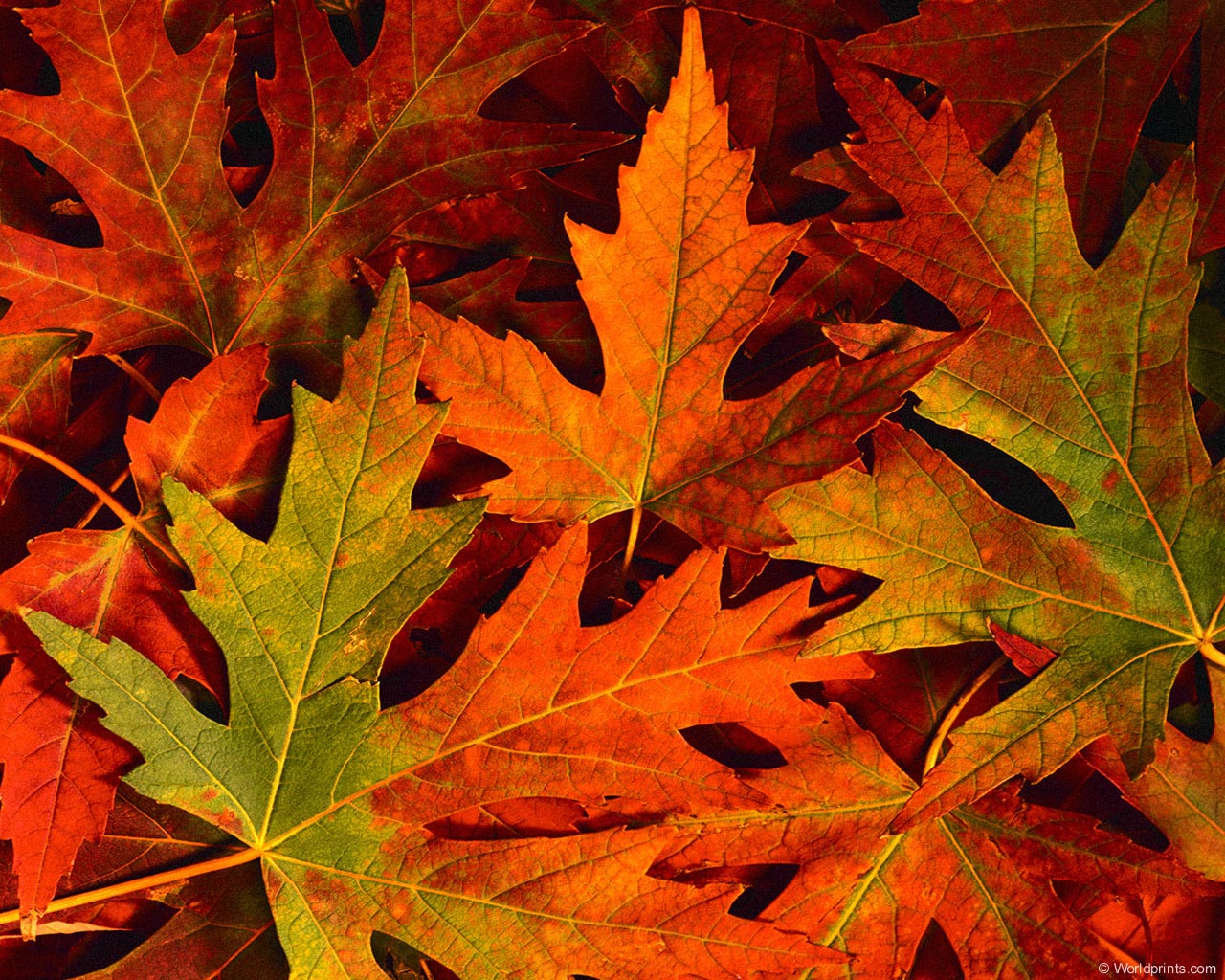 Medal for Leroy
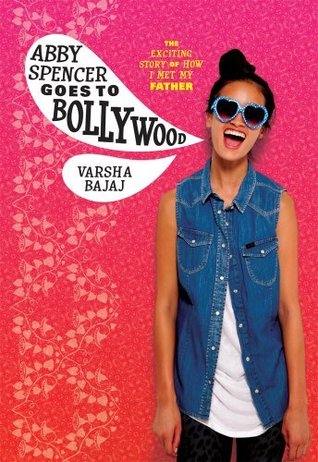 For readers who like:
Holocaust stories
Horses
Ukrainian history
Survival stories
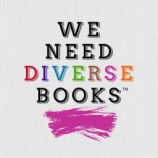 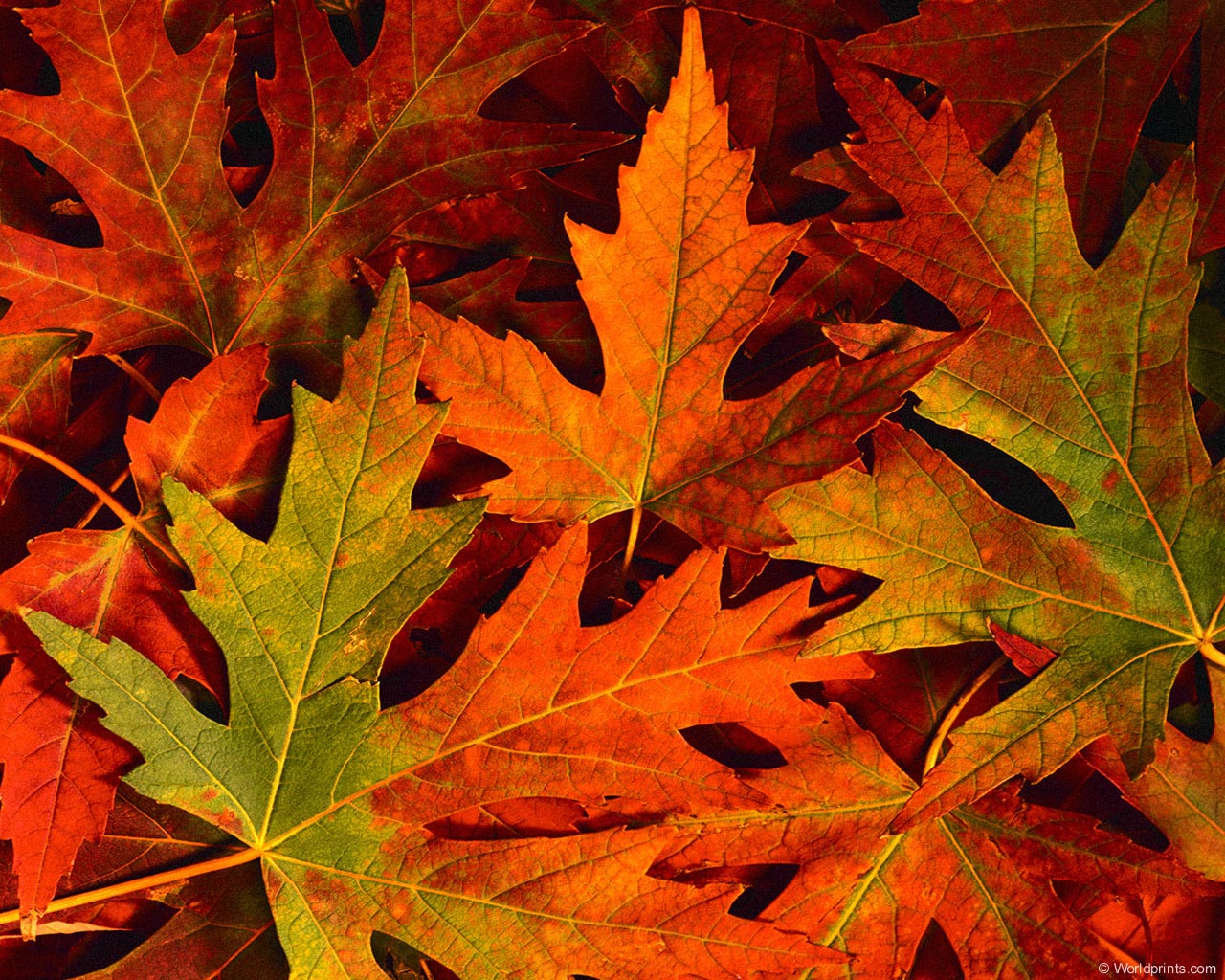 Medal for Leroy
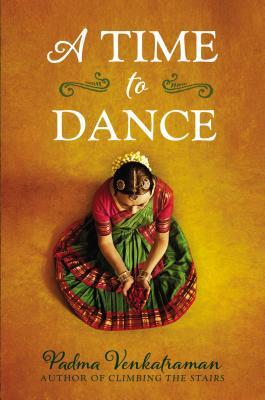 For readers who like:
Holocaust stories
Horses
Ukrainian history
Survival stories
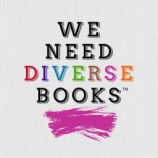 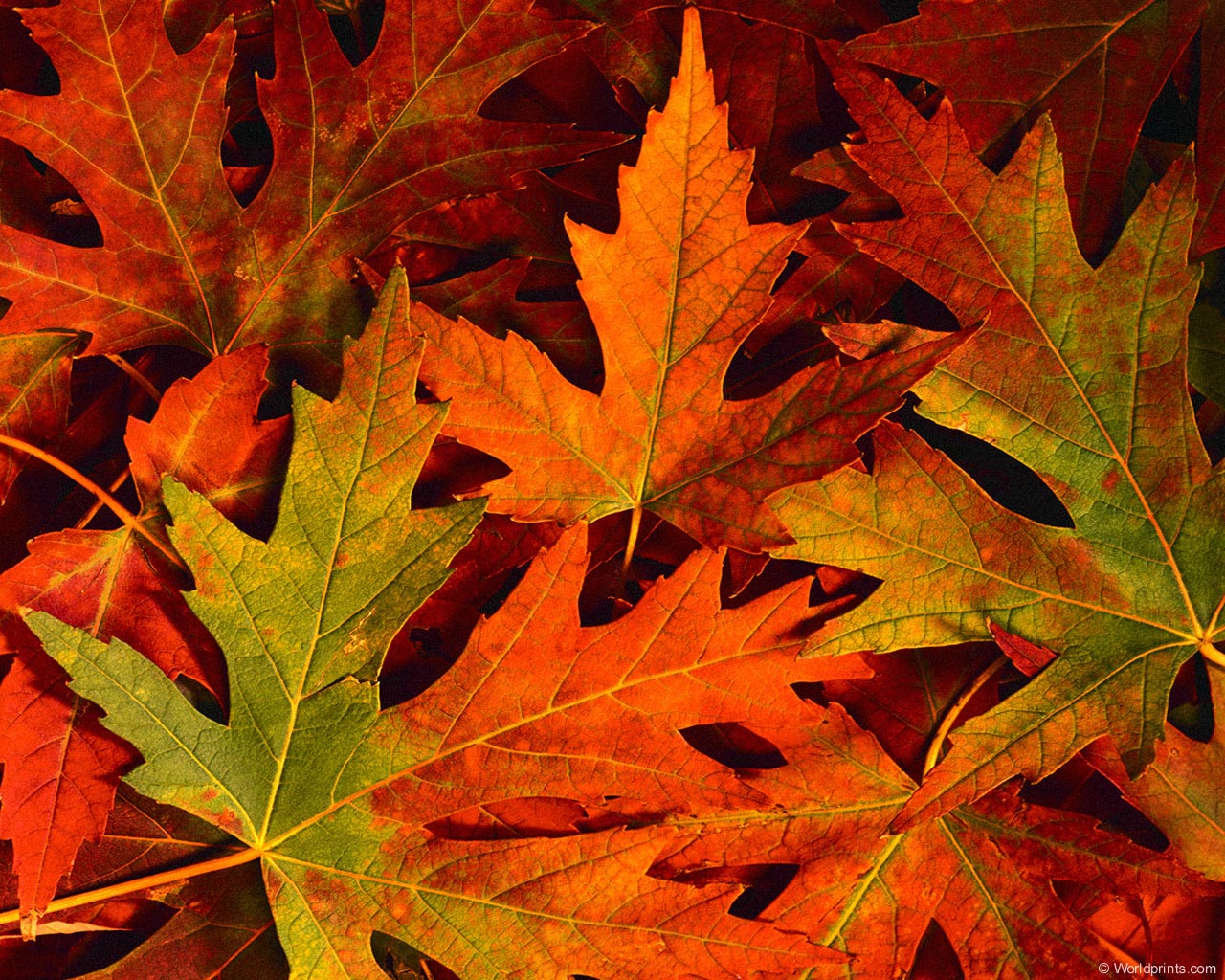 Medal for Leroy
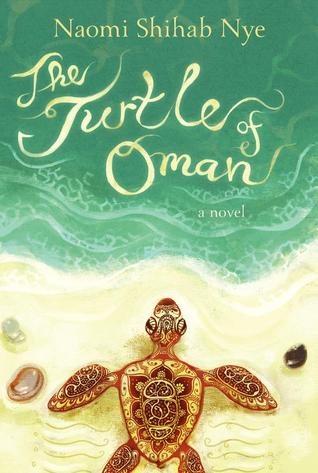 For readers who like:
Holocaust stories
Horses
Ukrainian history
Survival stories
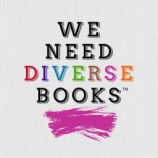 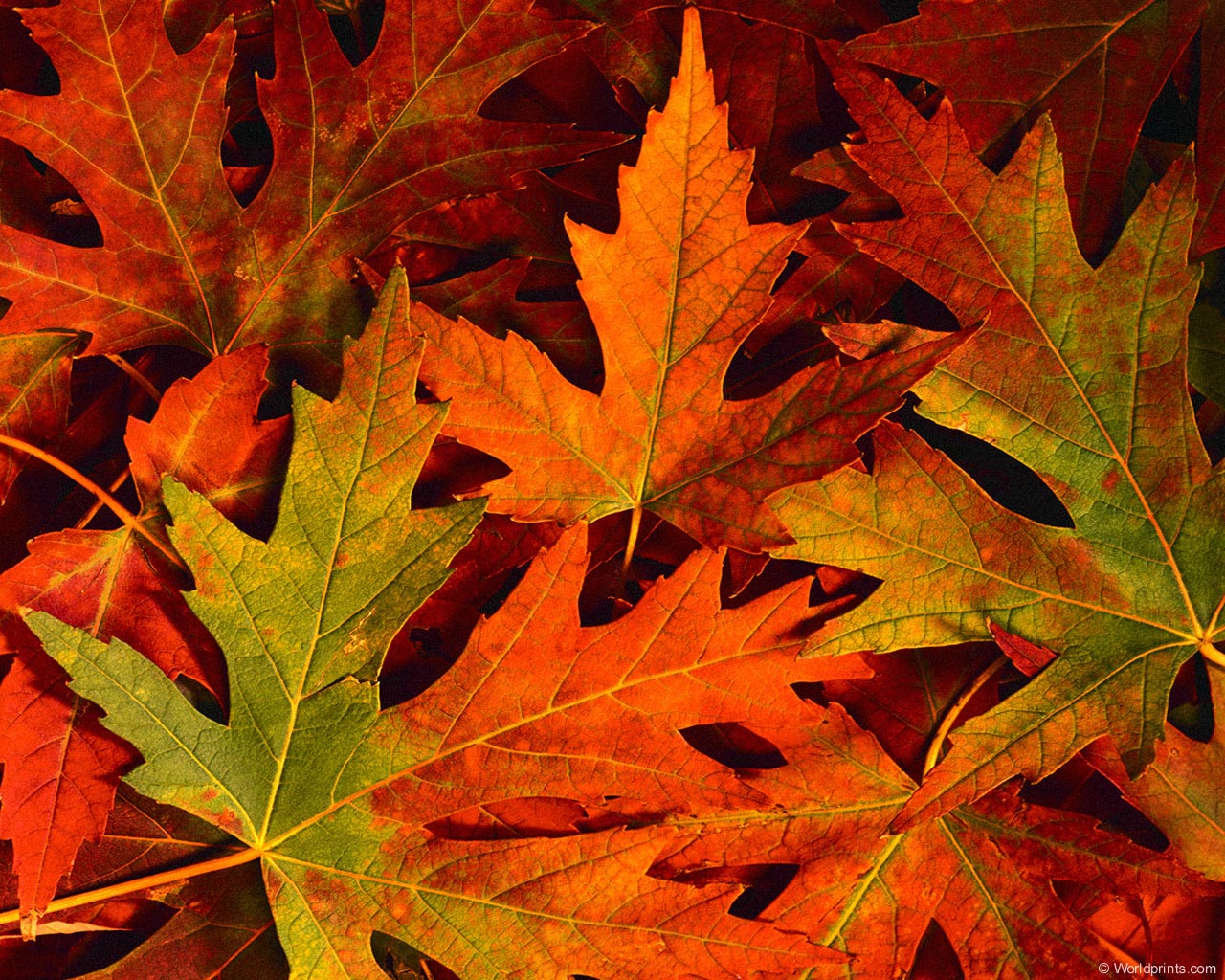 Medal for Leroy
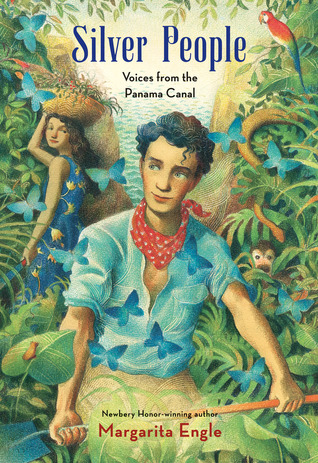 For readers who like:
Holocaust stories
Horses
Ukrainian history
Survival stories
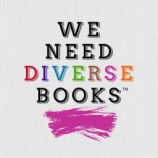 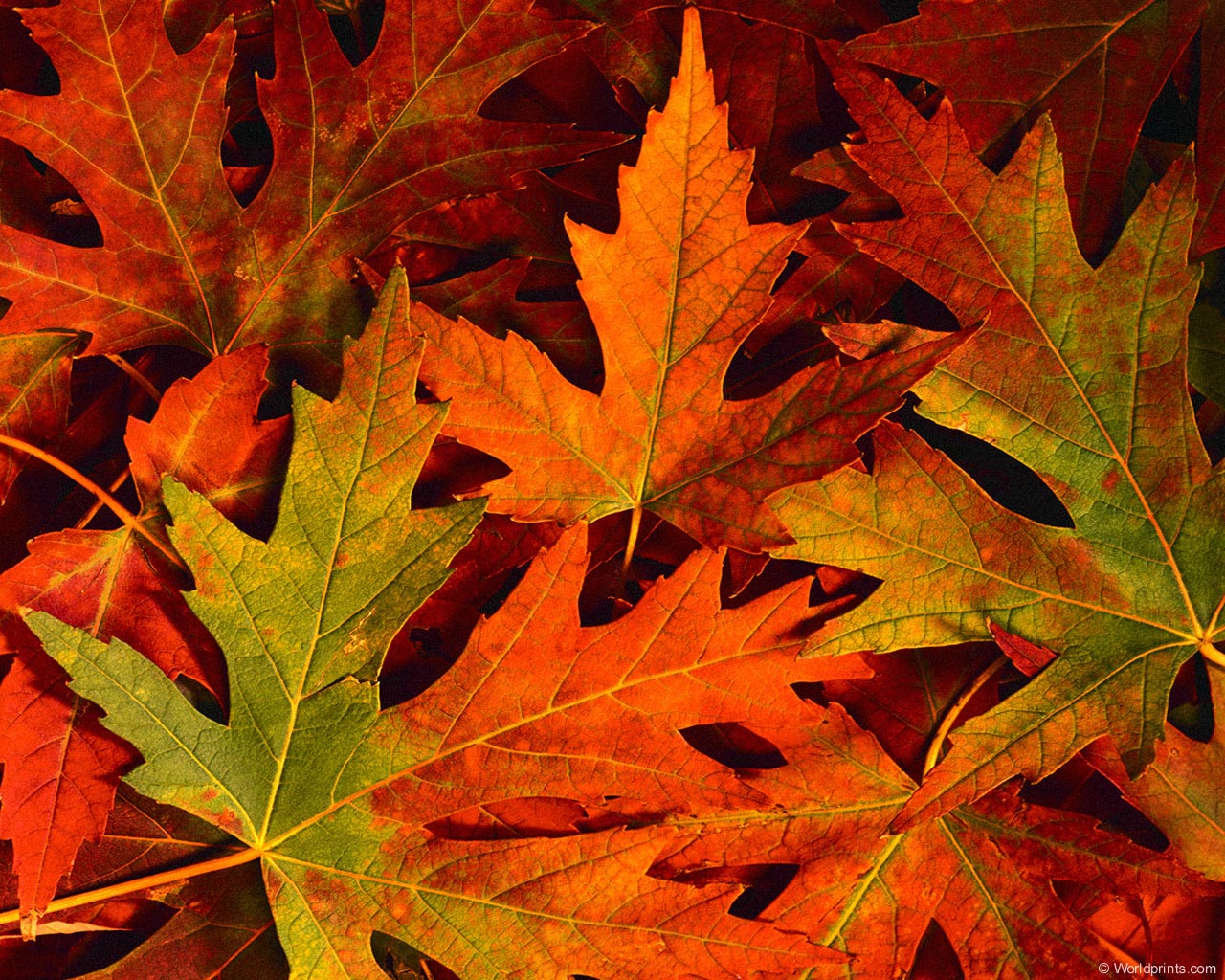 Medal for Leroy
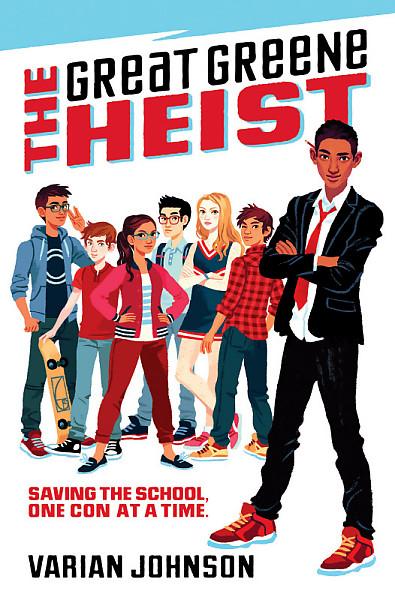 For readers who like:
Holocaust stories
Horses
Ukrainian history
Survival stories
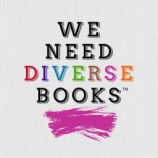 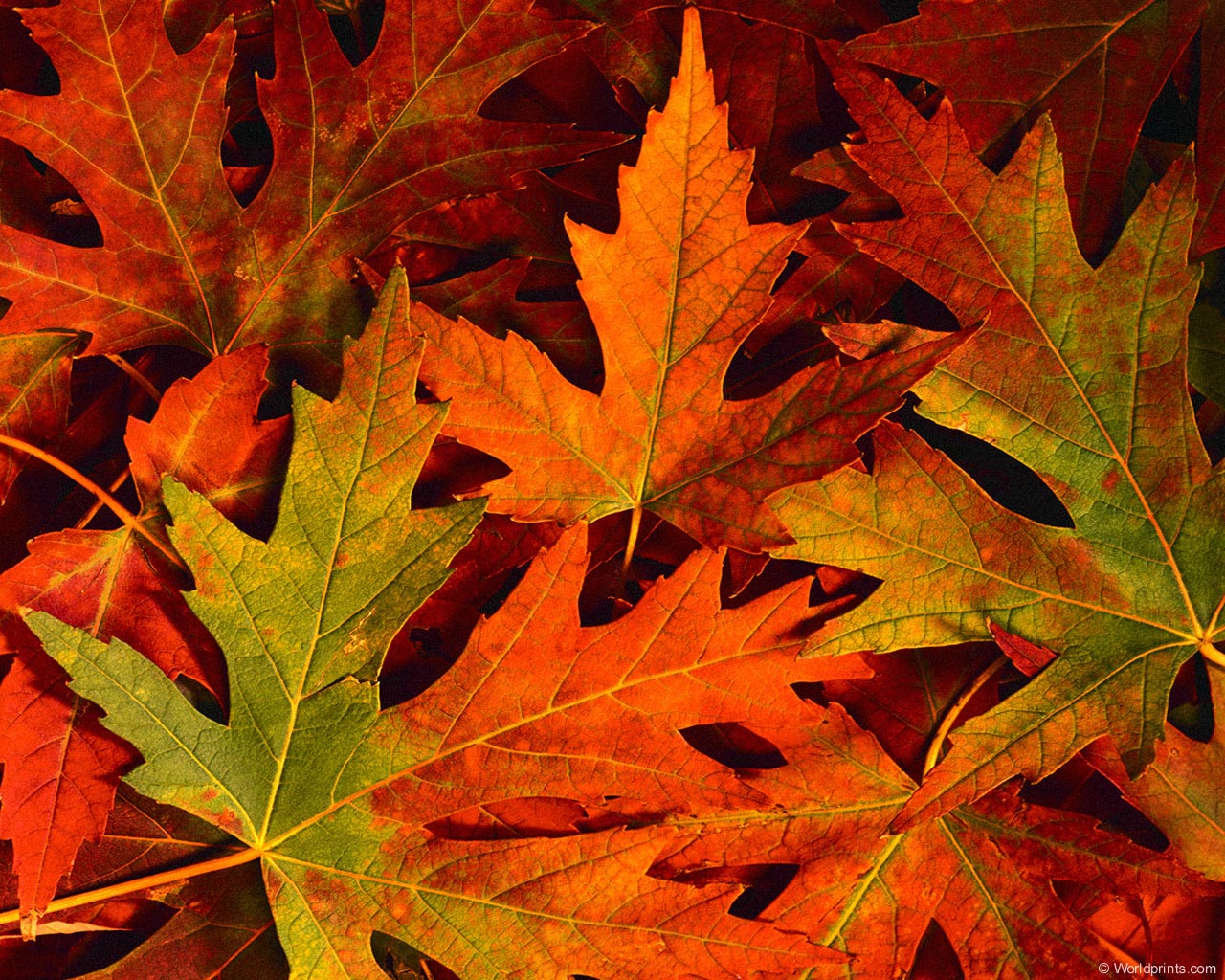 Pure Grit
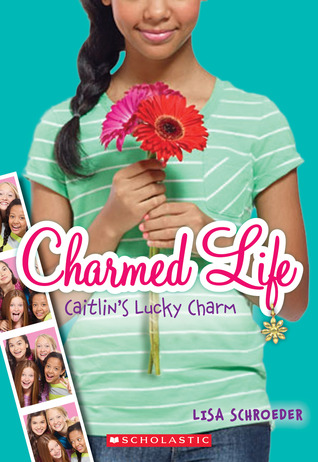 For readers who like:
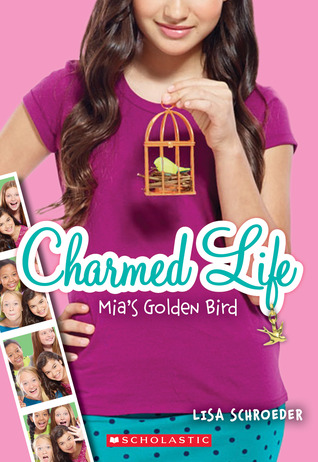 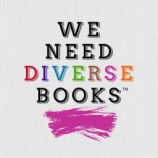 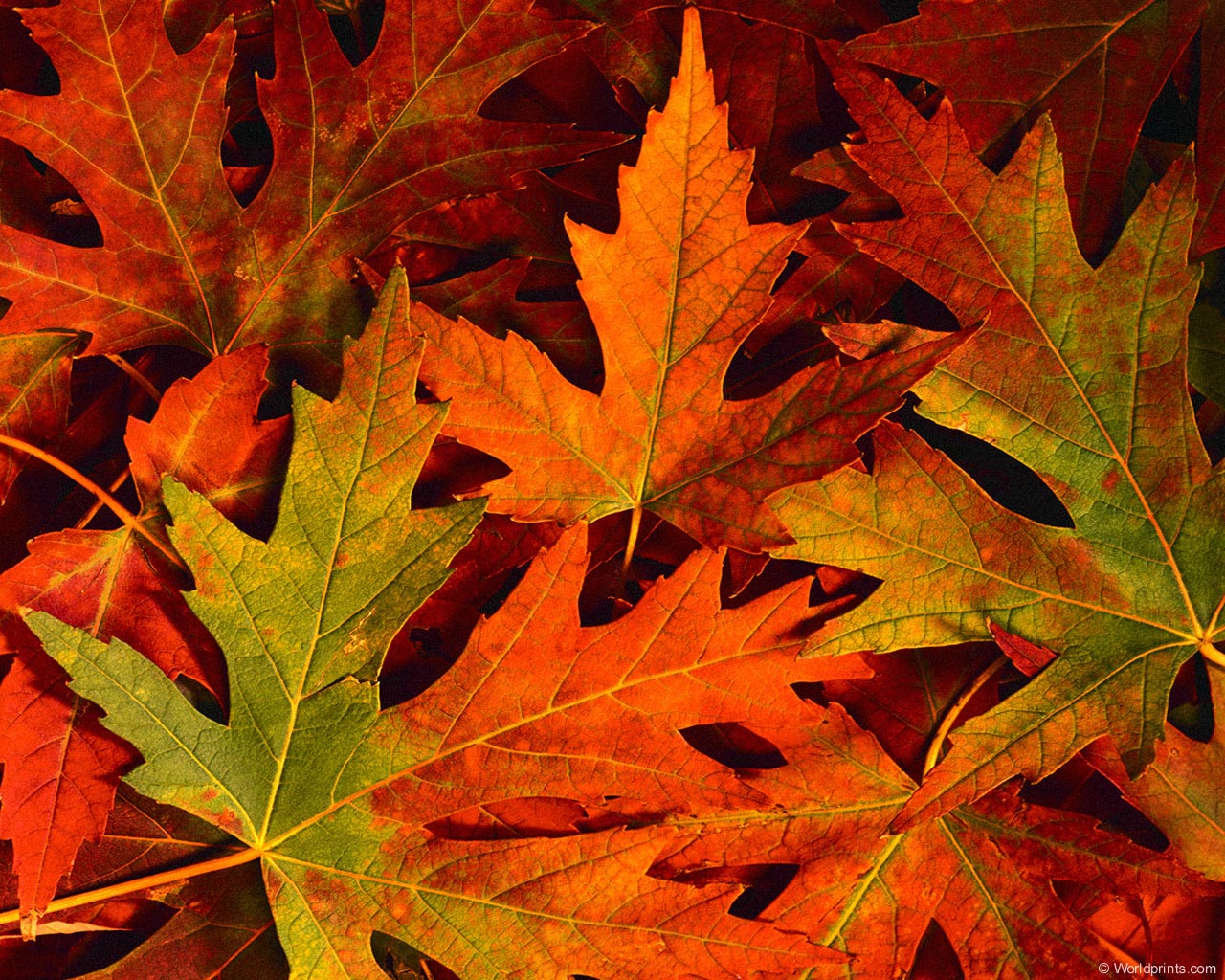 Pure Grit
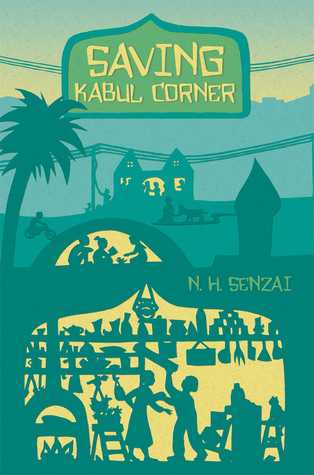 For readers who like:
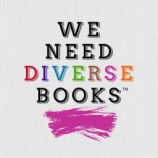 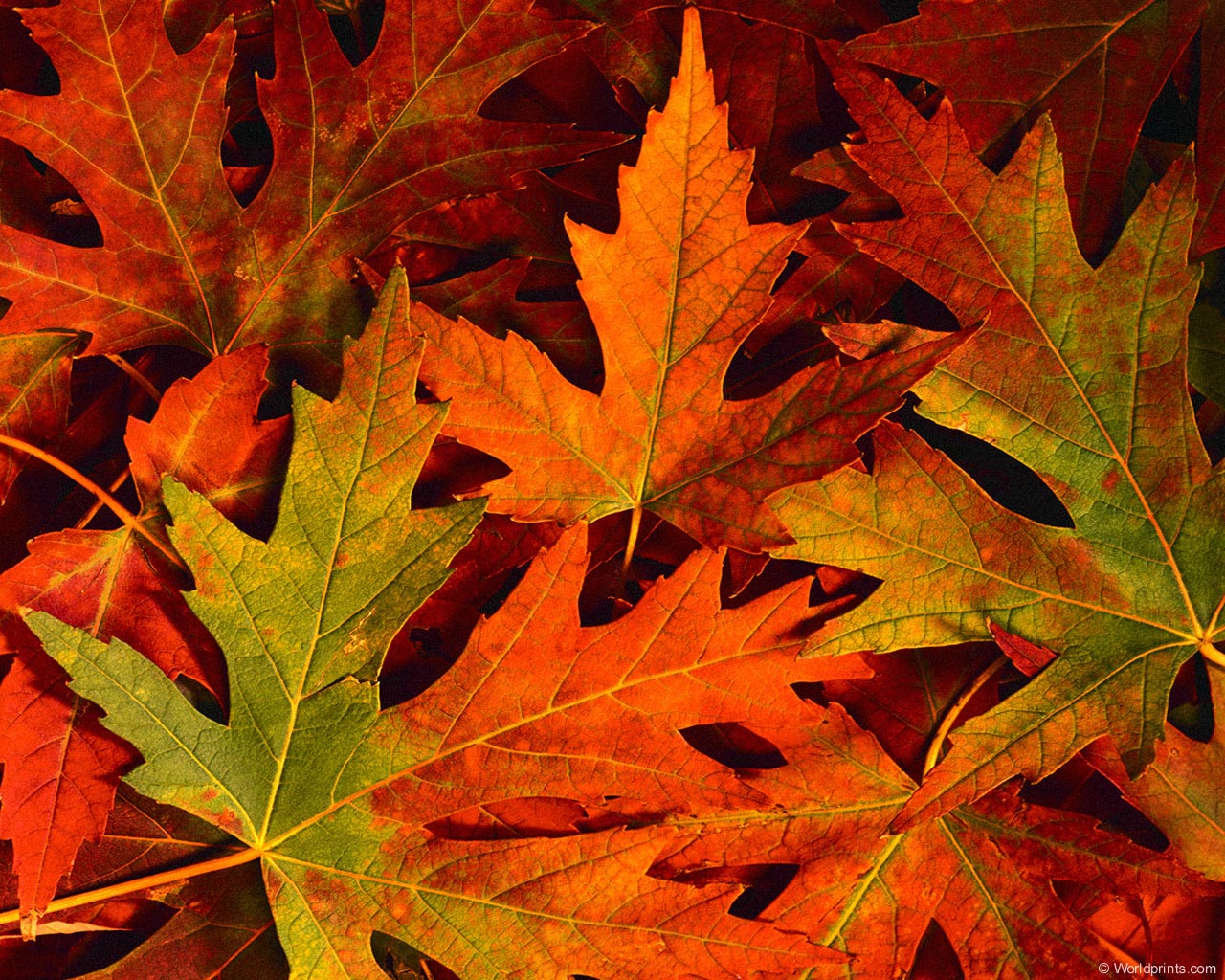 Pure Grit
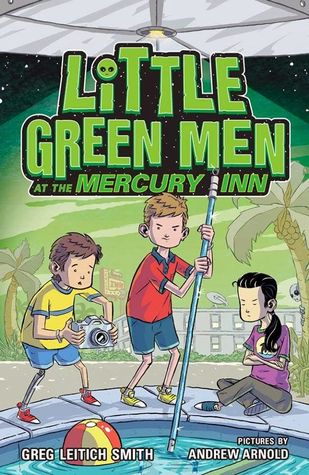 For readers who like:
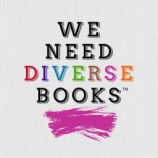 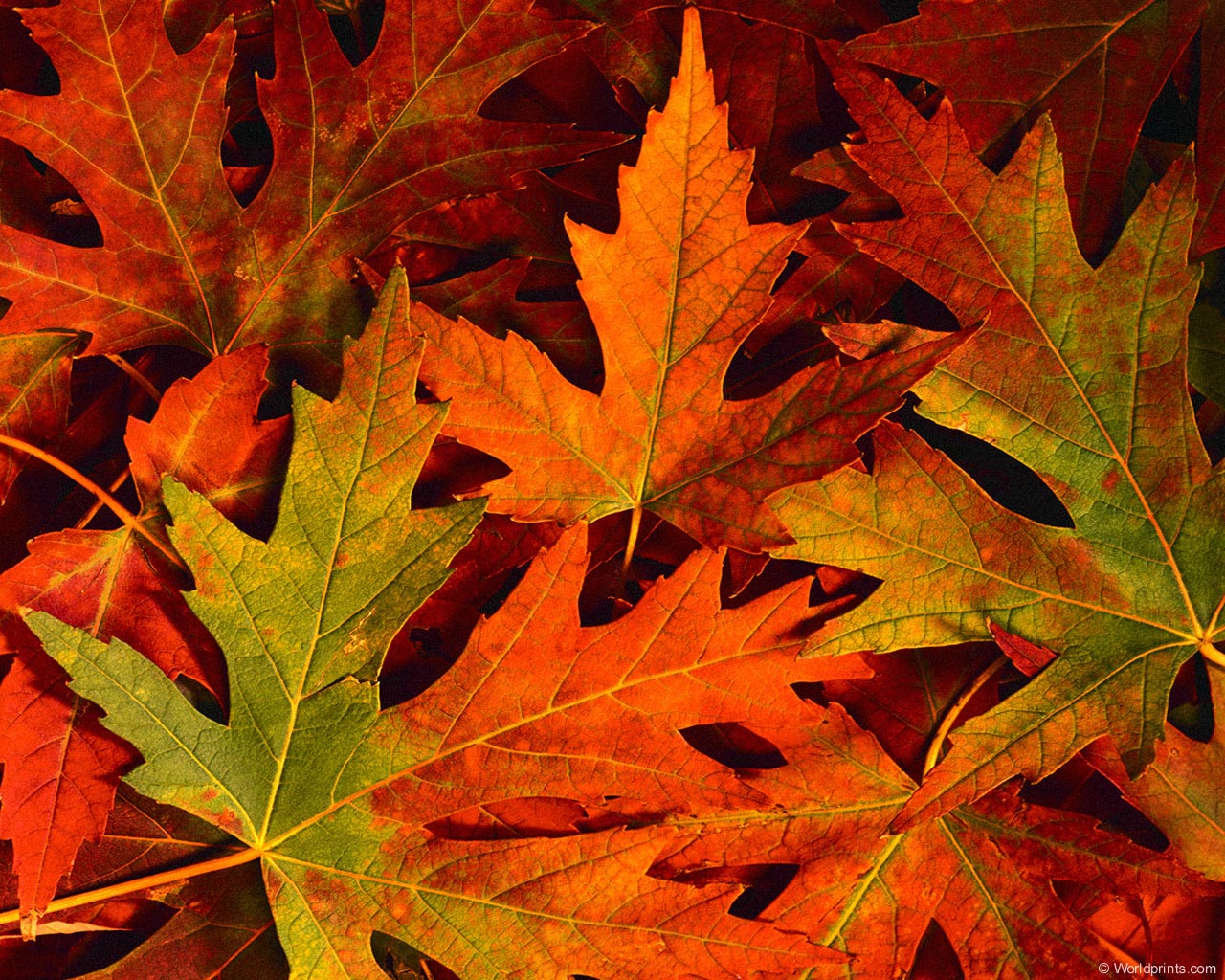 Notebook Novels
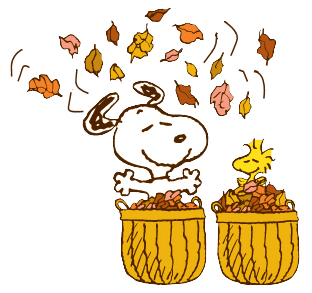 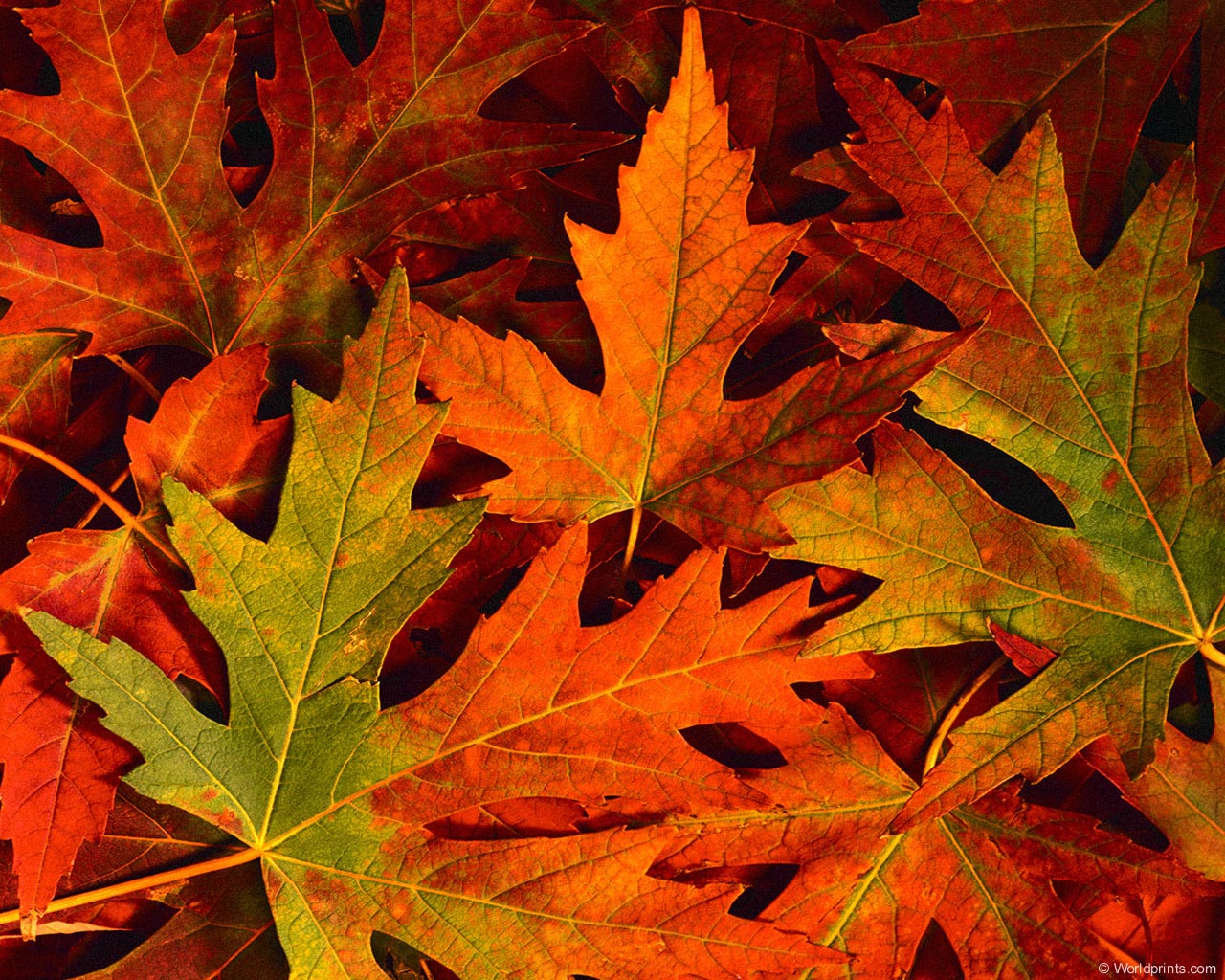 Pure Grit
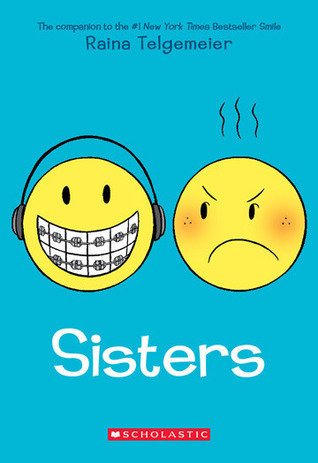 For readers who like:
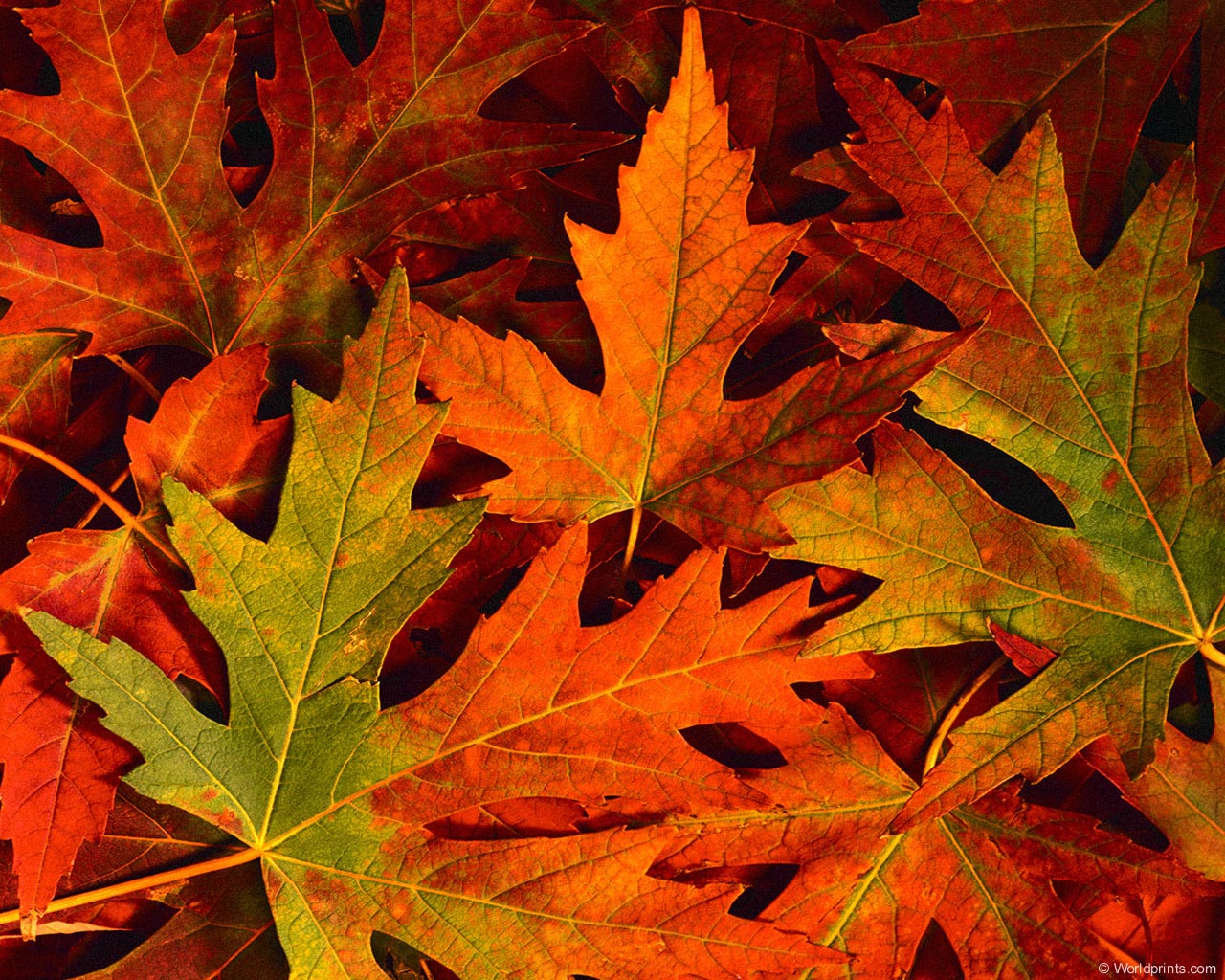 Pure Grit
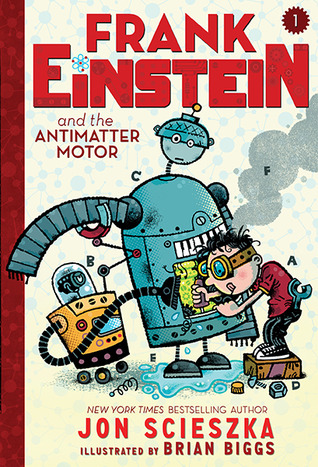 For readers who like:
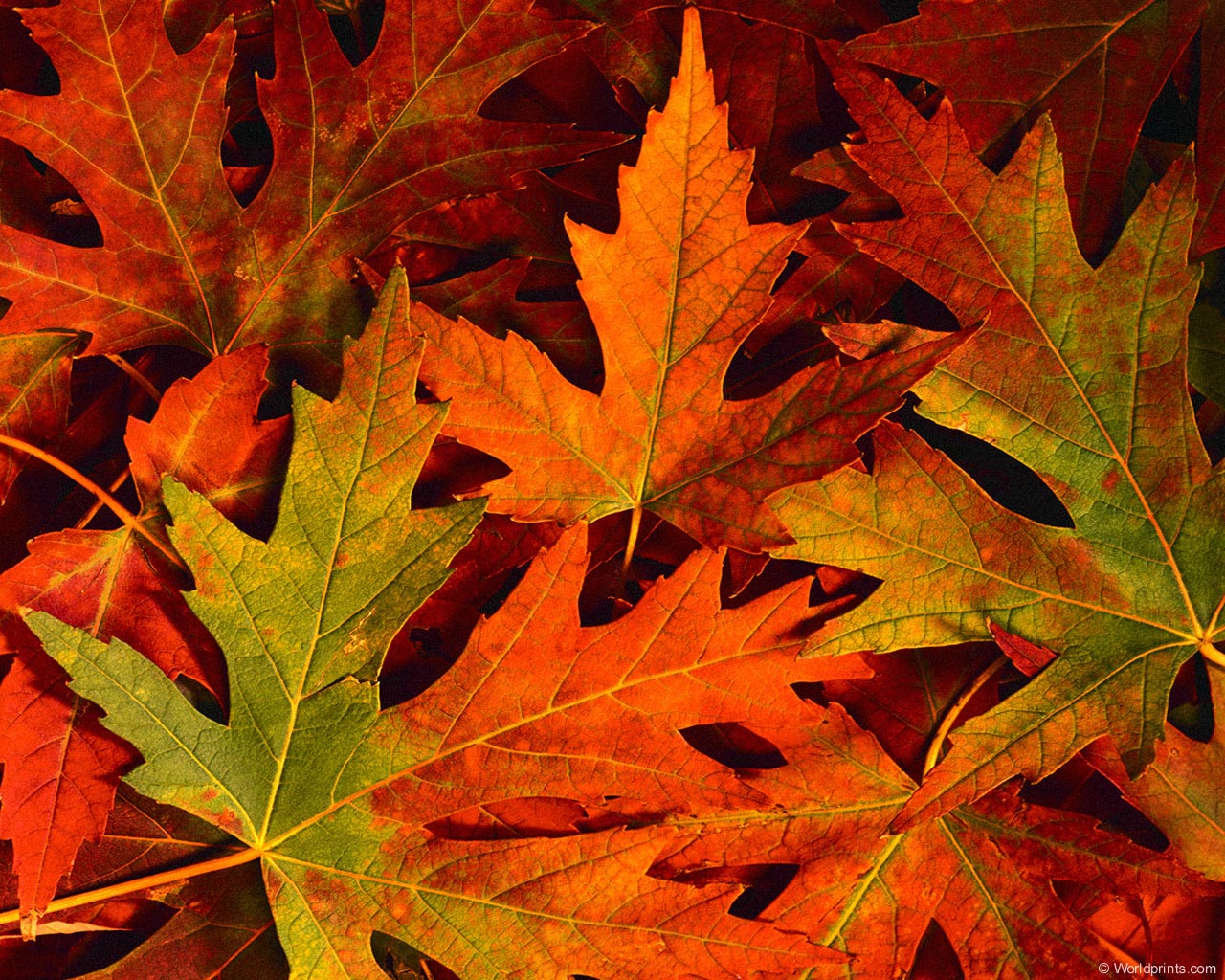 Stick Dog
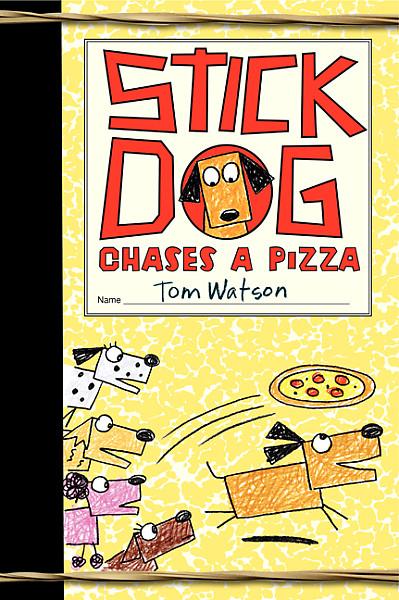 For readers who like:
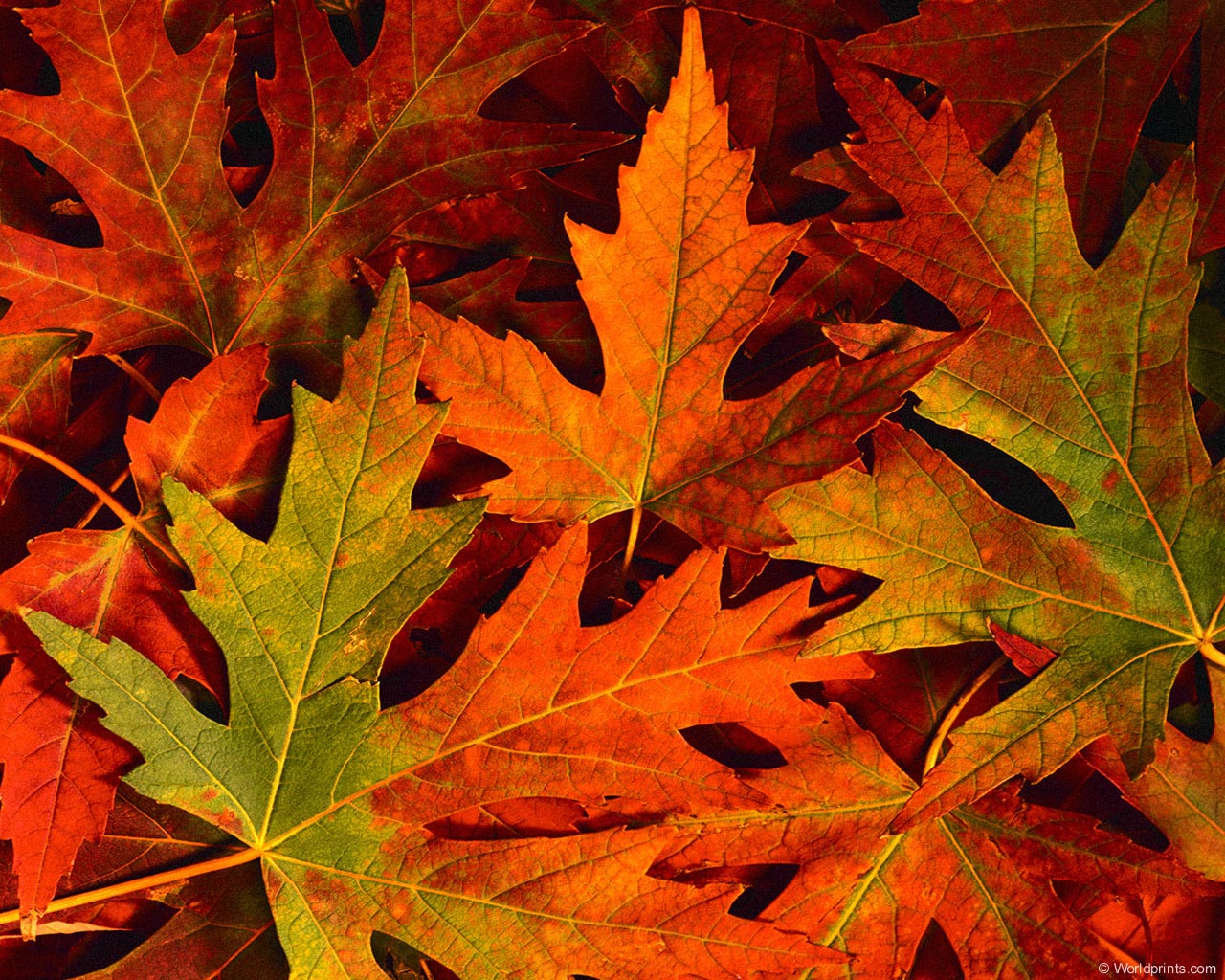 Poop Fountain
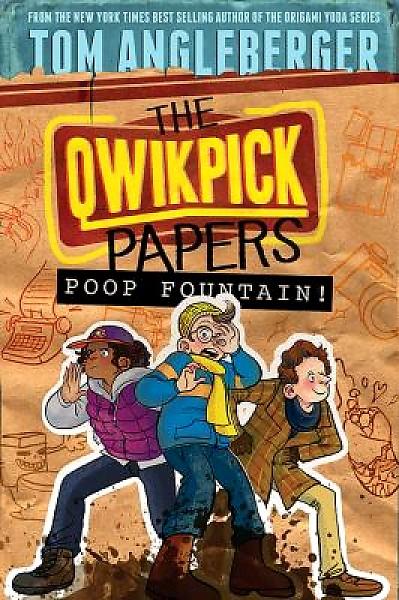 For readers who like:
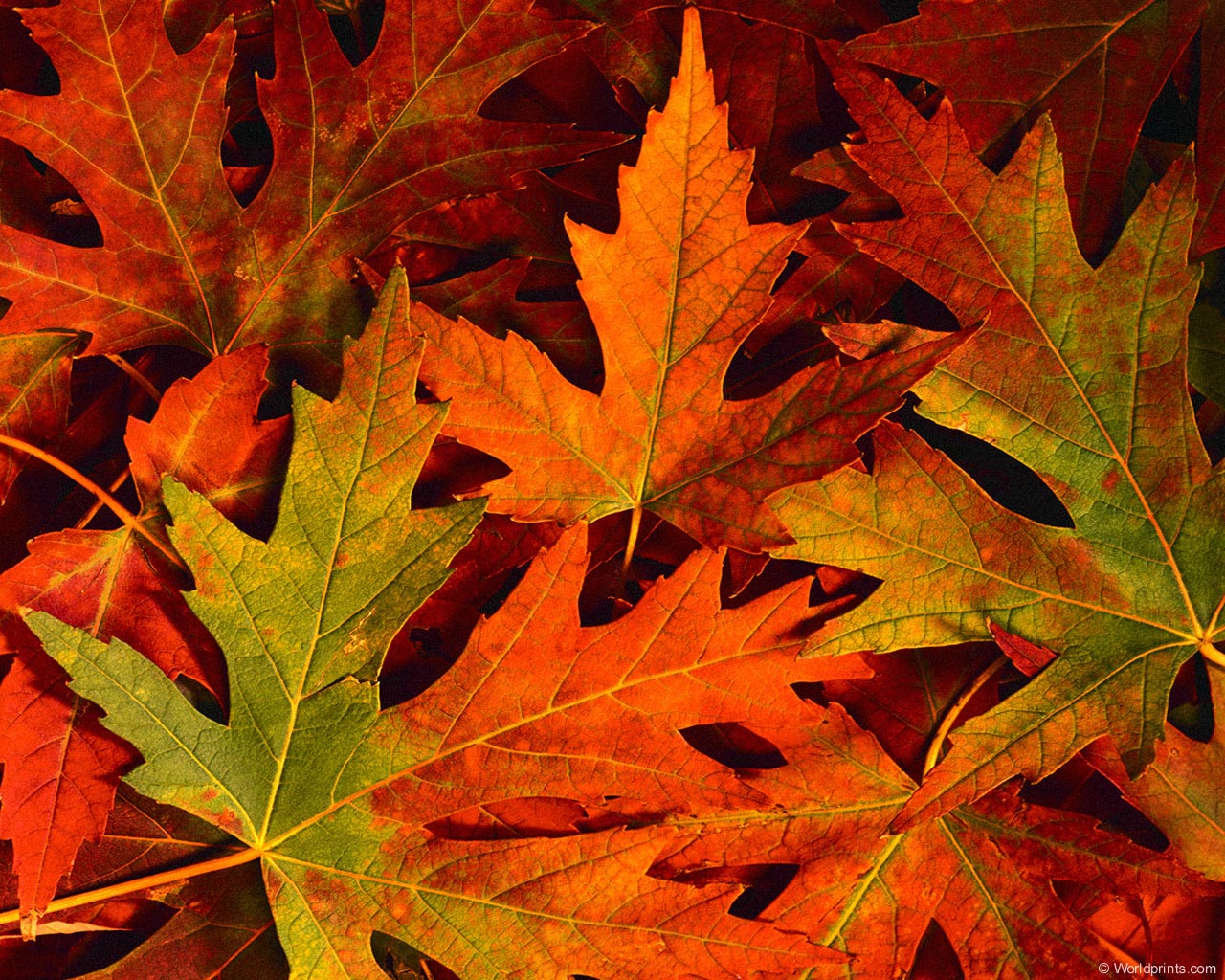 Pure Grit
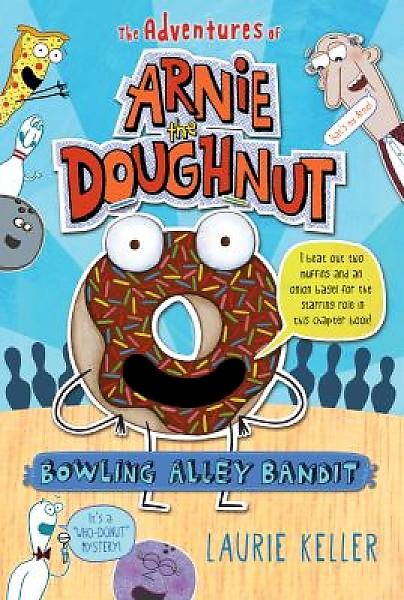 For readers who like:
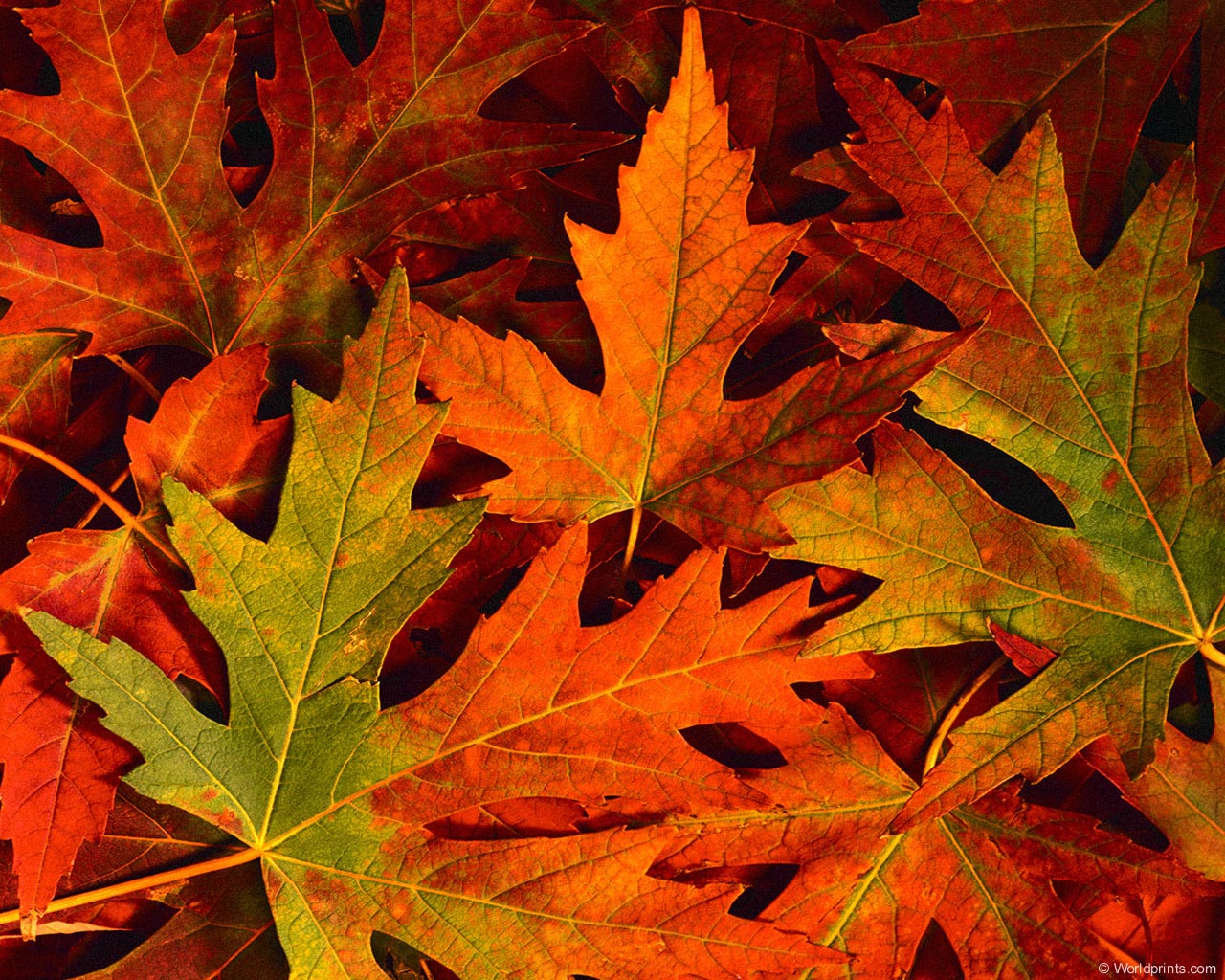 Nonfiction
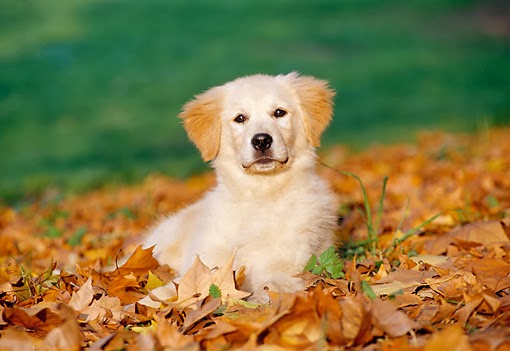 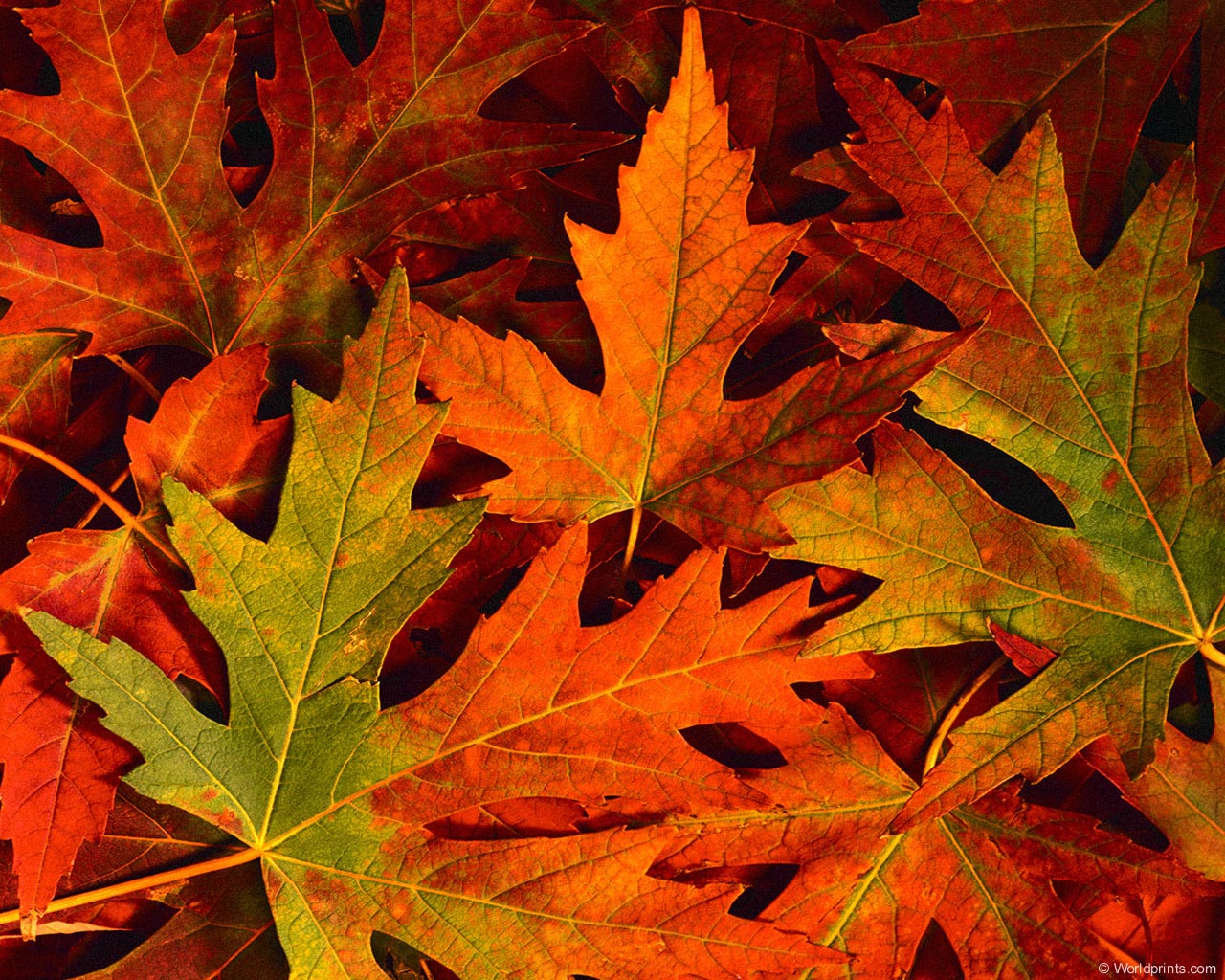 Pure Grit
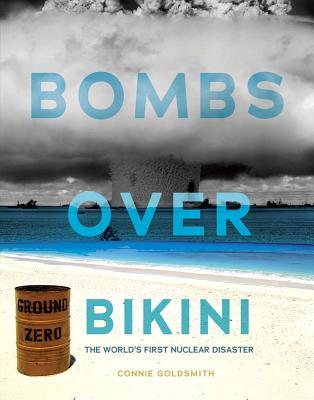 For readers who like:
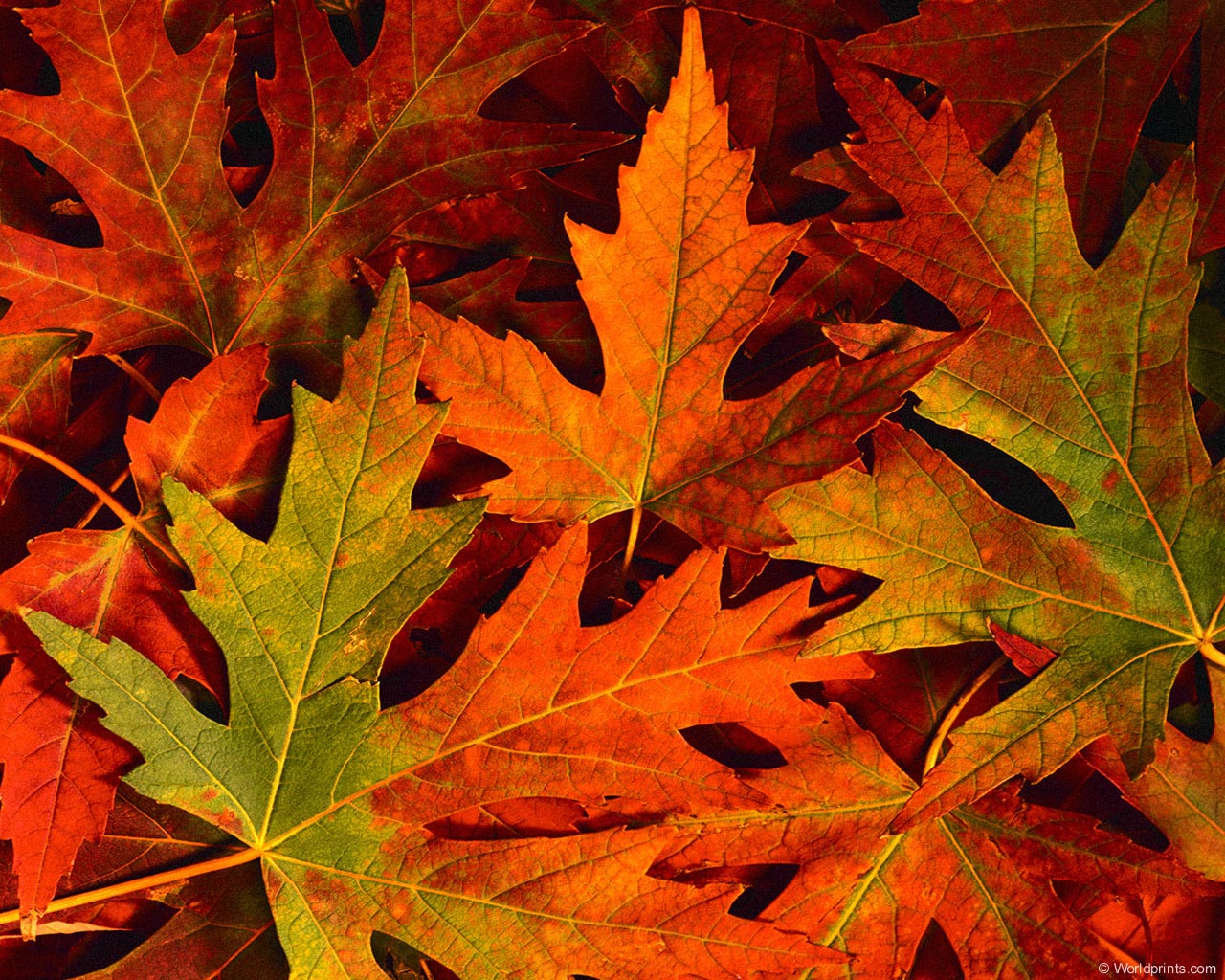 Pure Grit
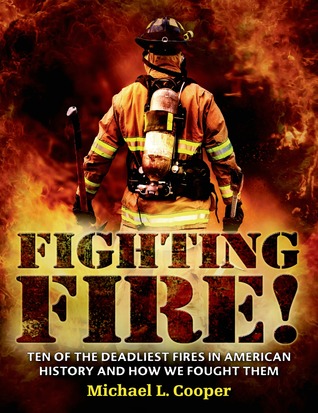 For readers who like:
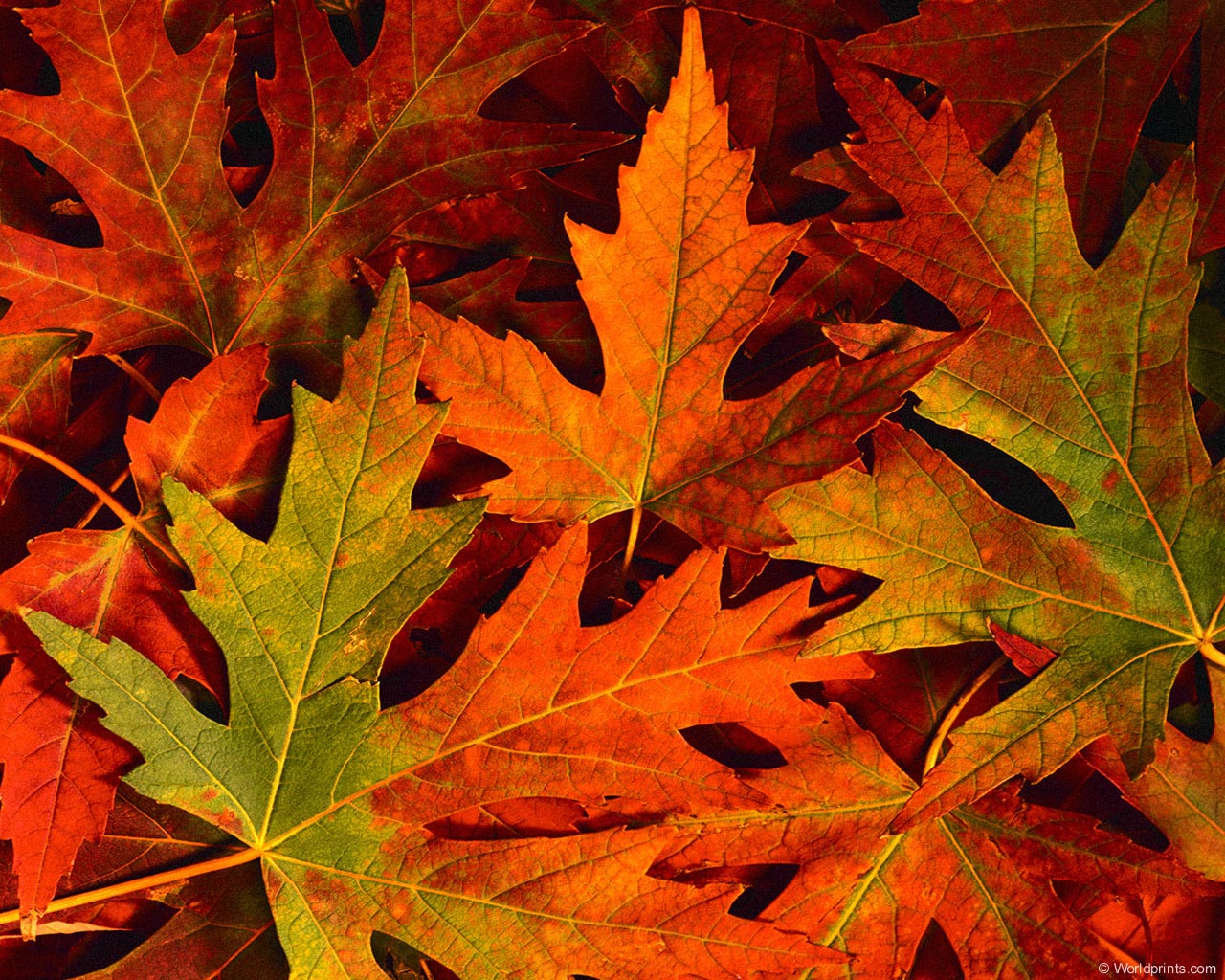 Pure Grit
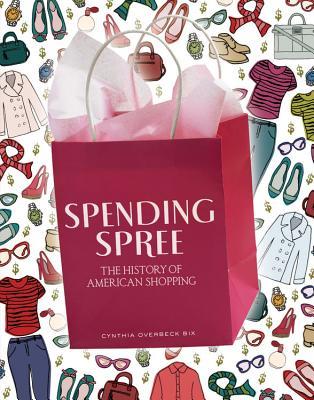 For readers who like:
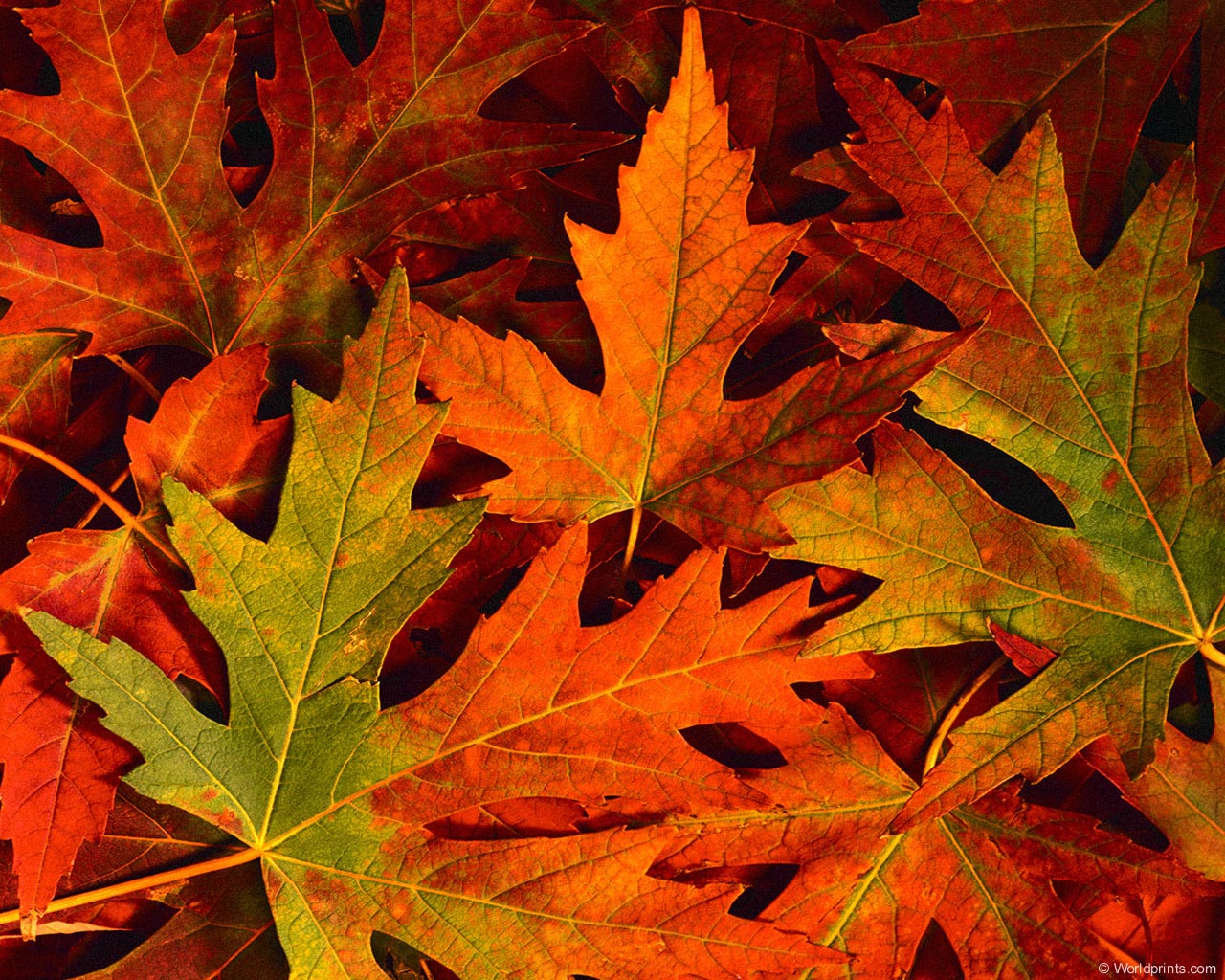 Pure Grit
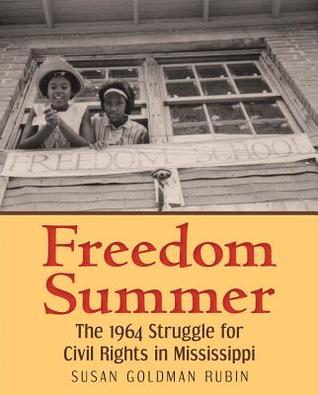 For readers who like:
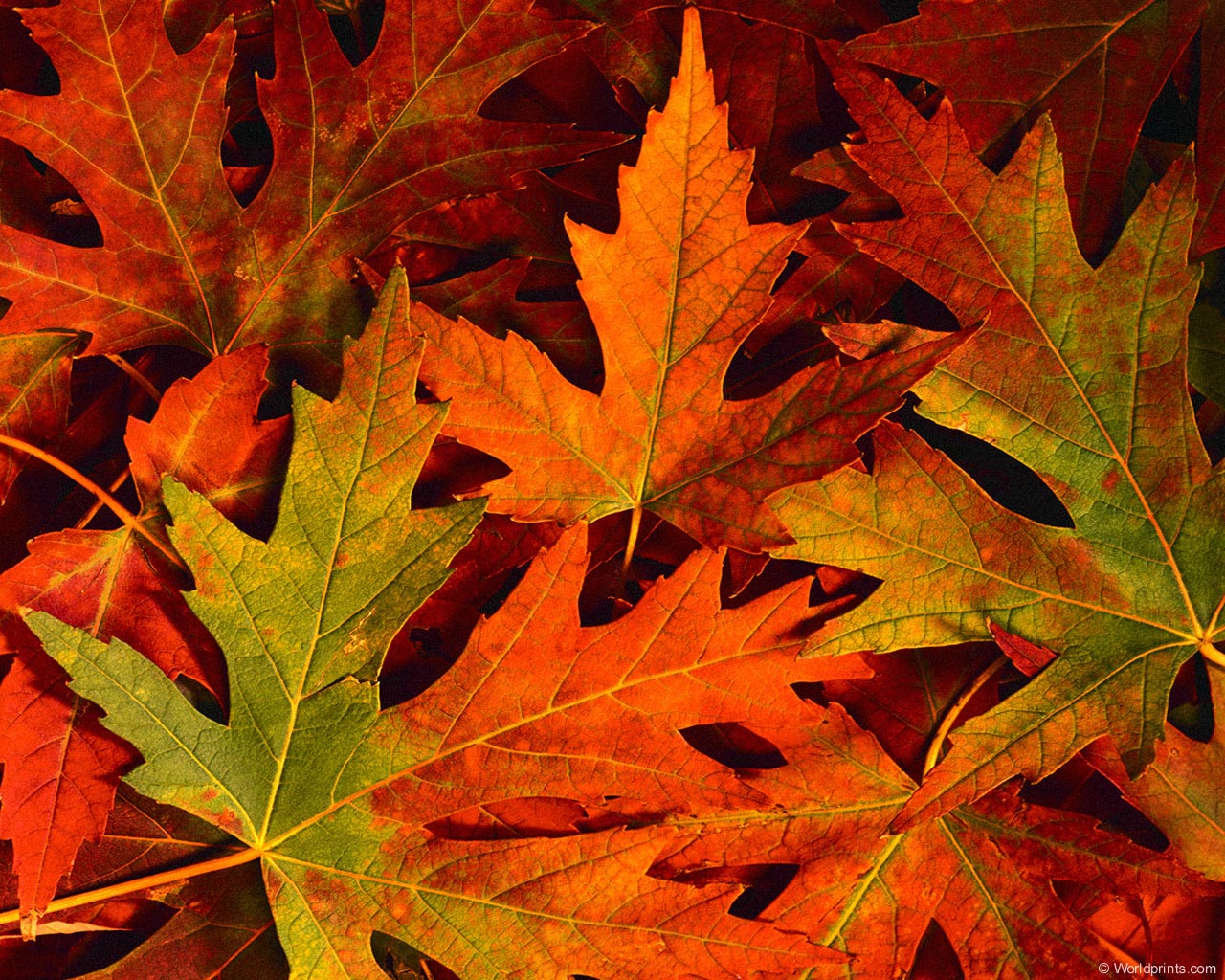 Pure Grit
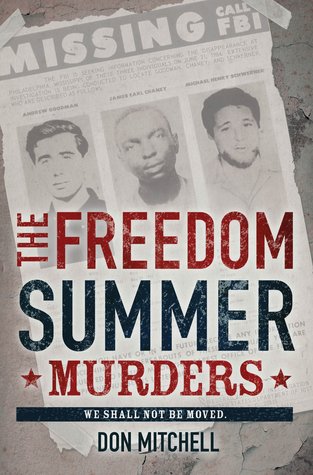 For readers who like:
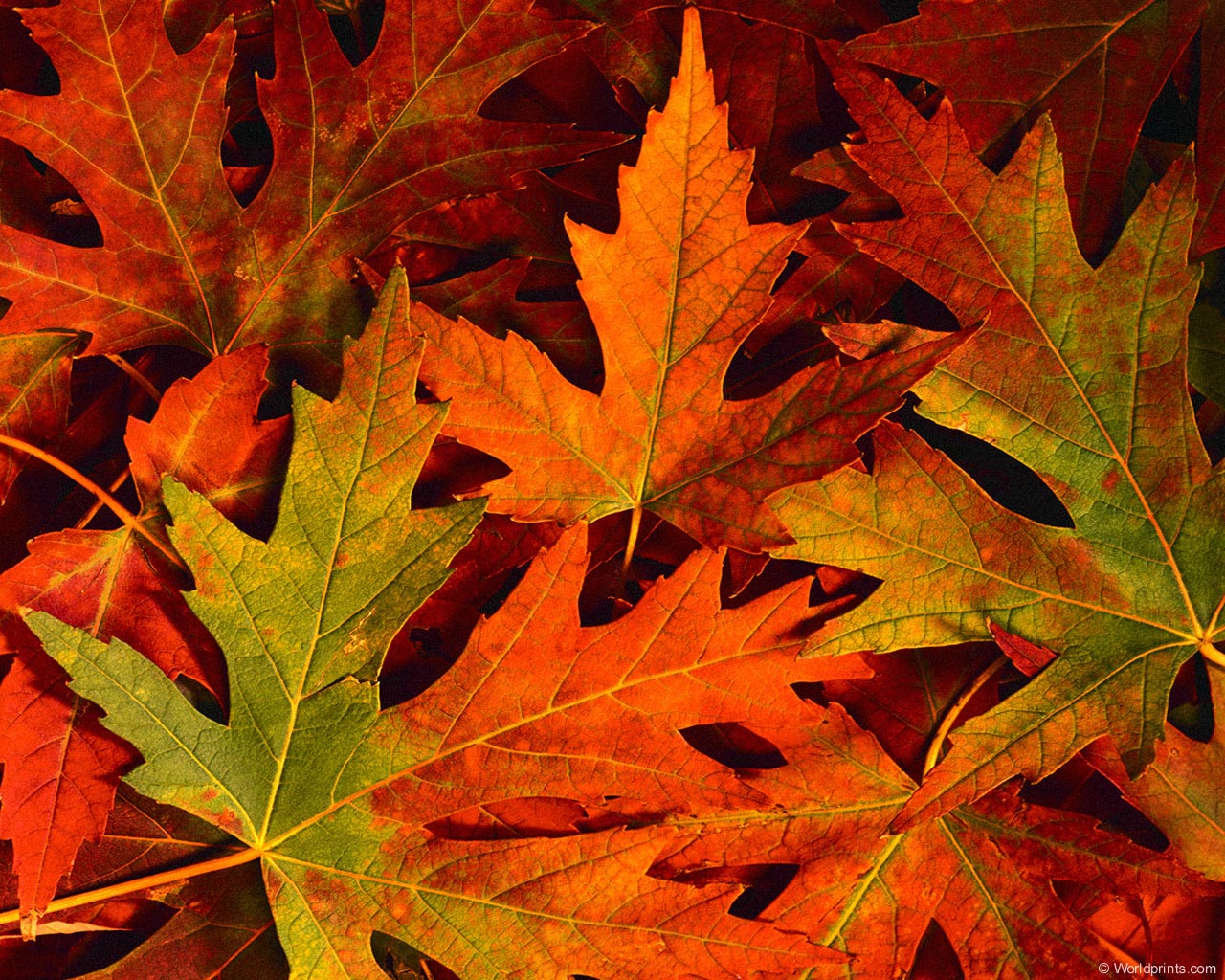 Pure Grit
For readers who like:
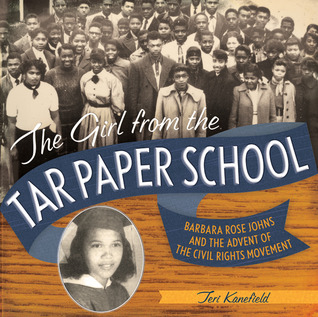 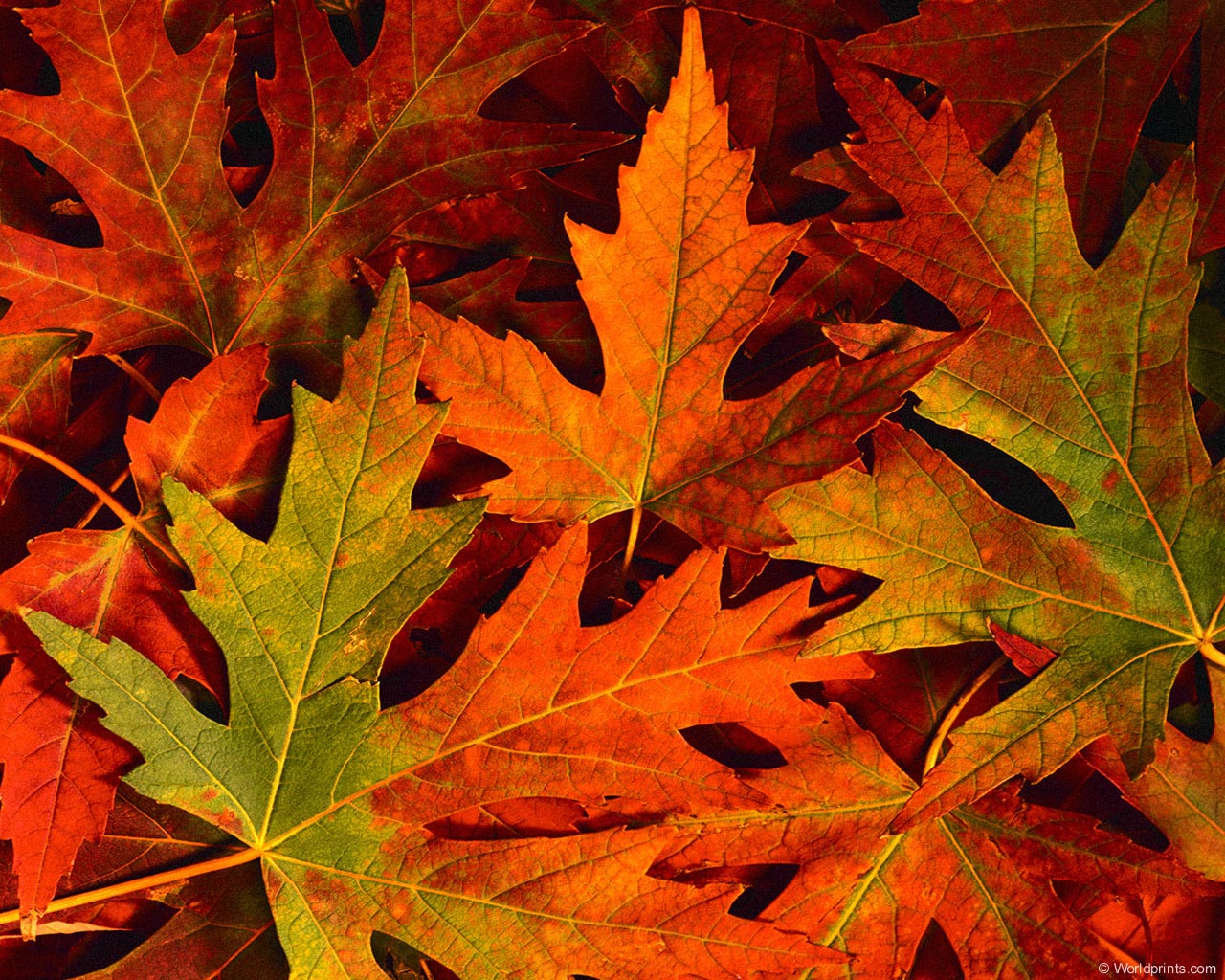 Pure Grit
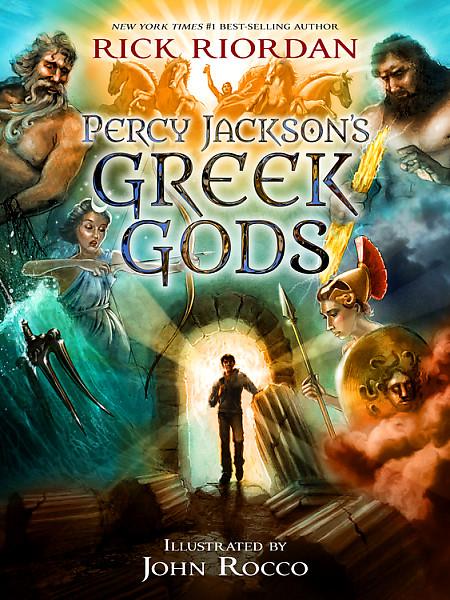 For readers who like:
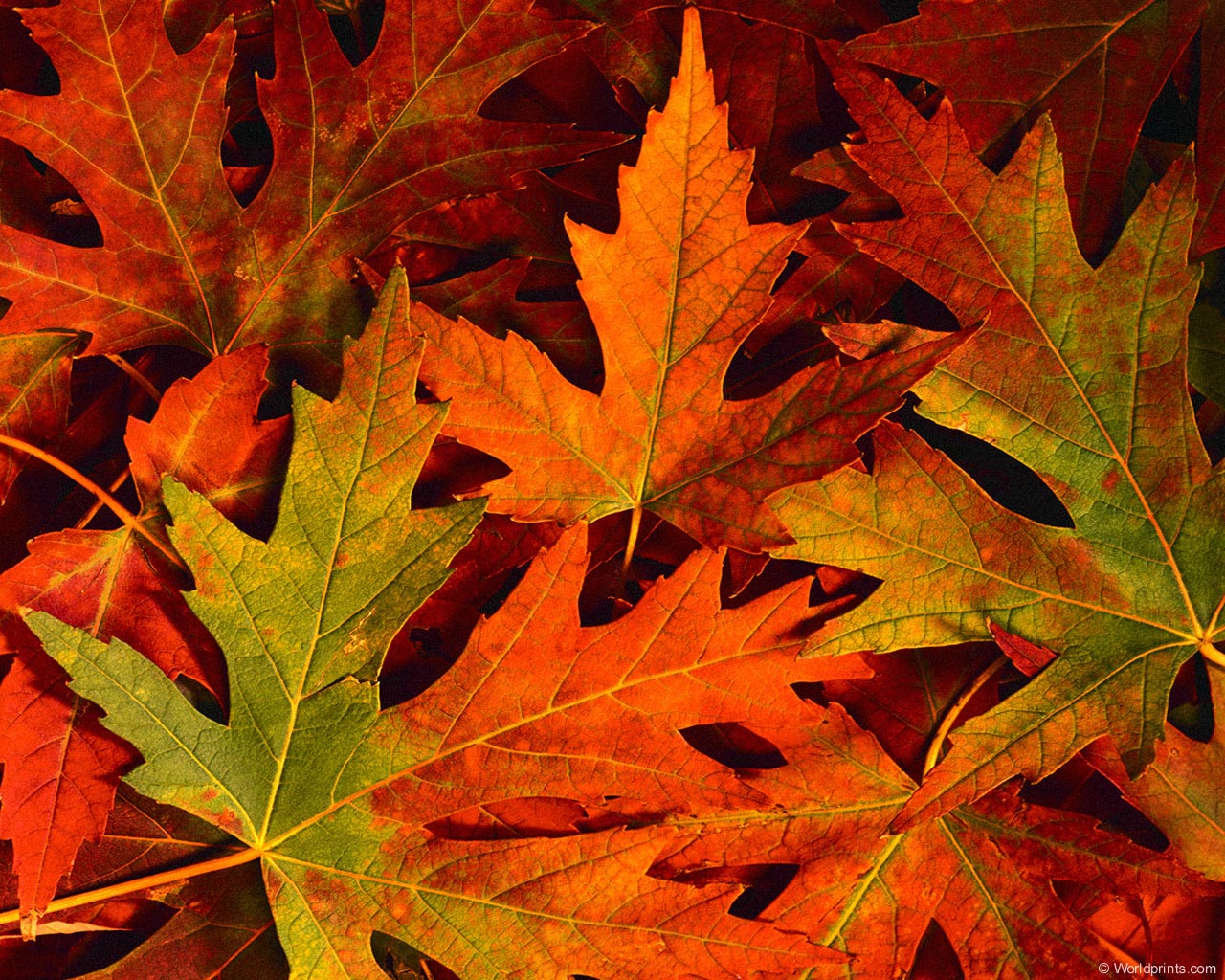 Pure Grit
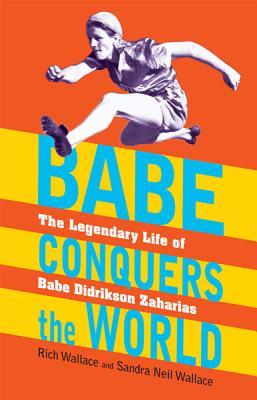 For readers who like:
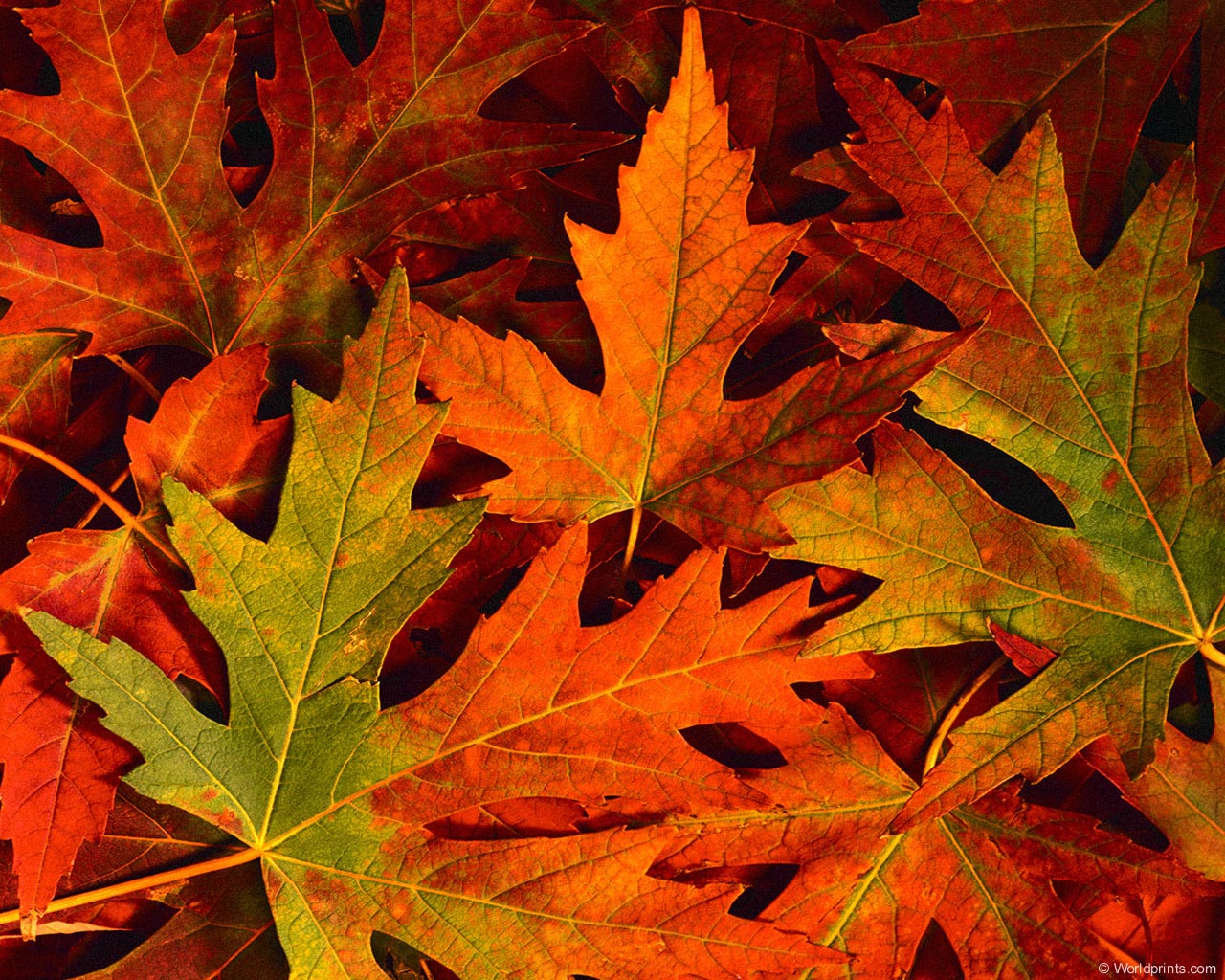 Pure Grit
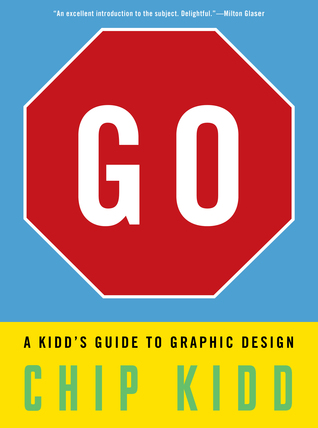 For readers who like:
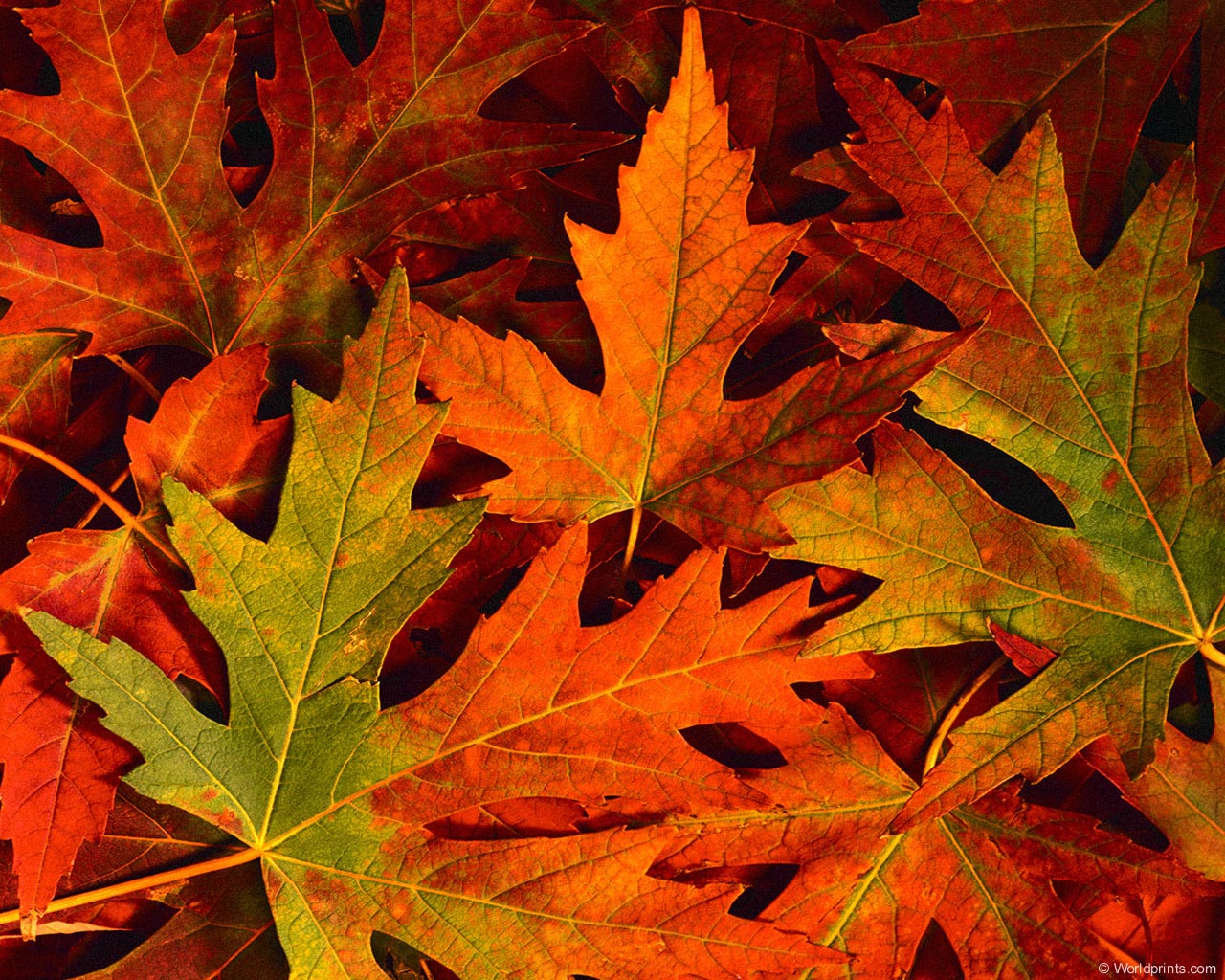 Pure Grit
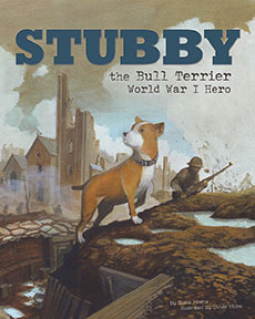 For readers who like:
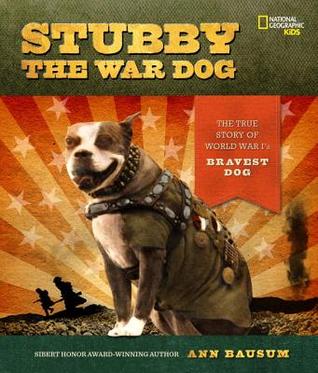